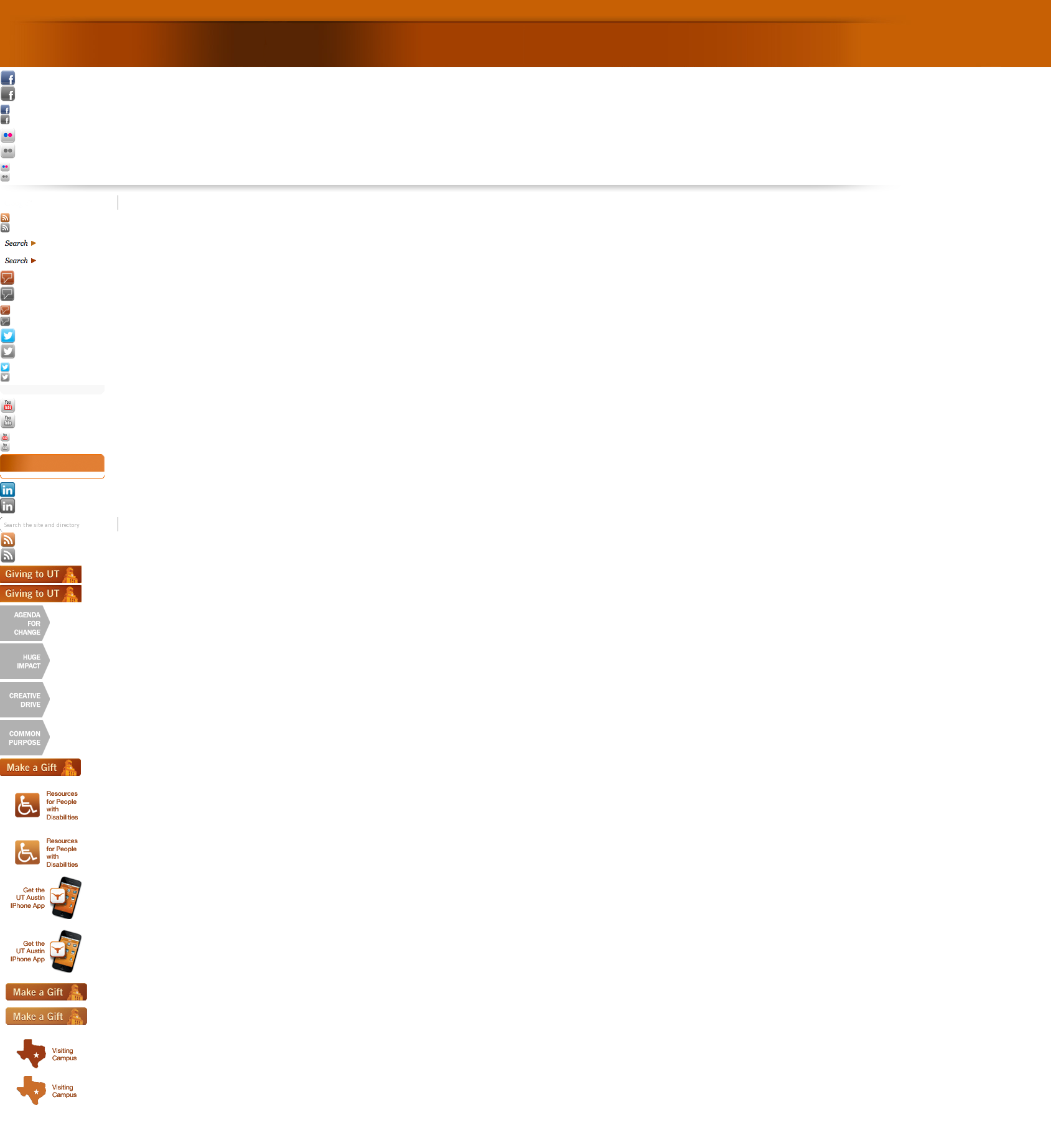 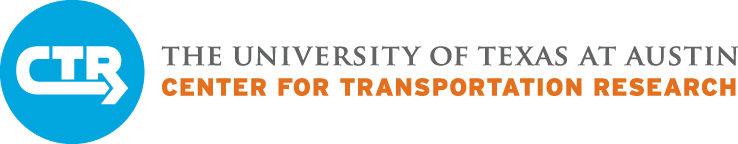 Lightweight Noise Barrier and Quieter Pavement Studies on IH-30 in Dallas, Texas
Manuel Trevino
July 2016
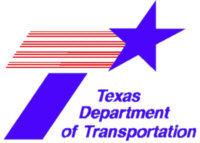 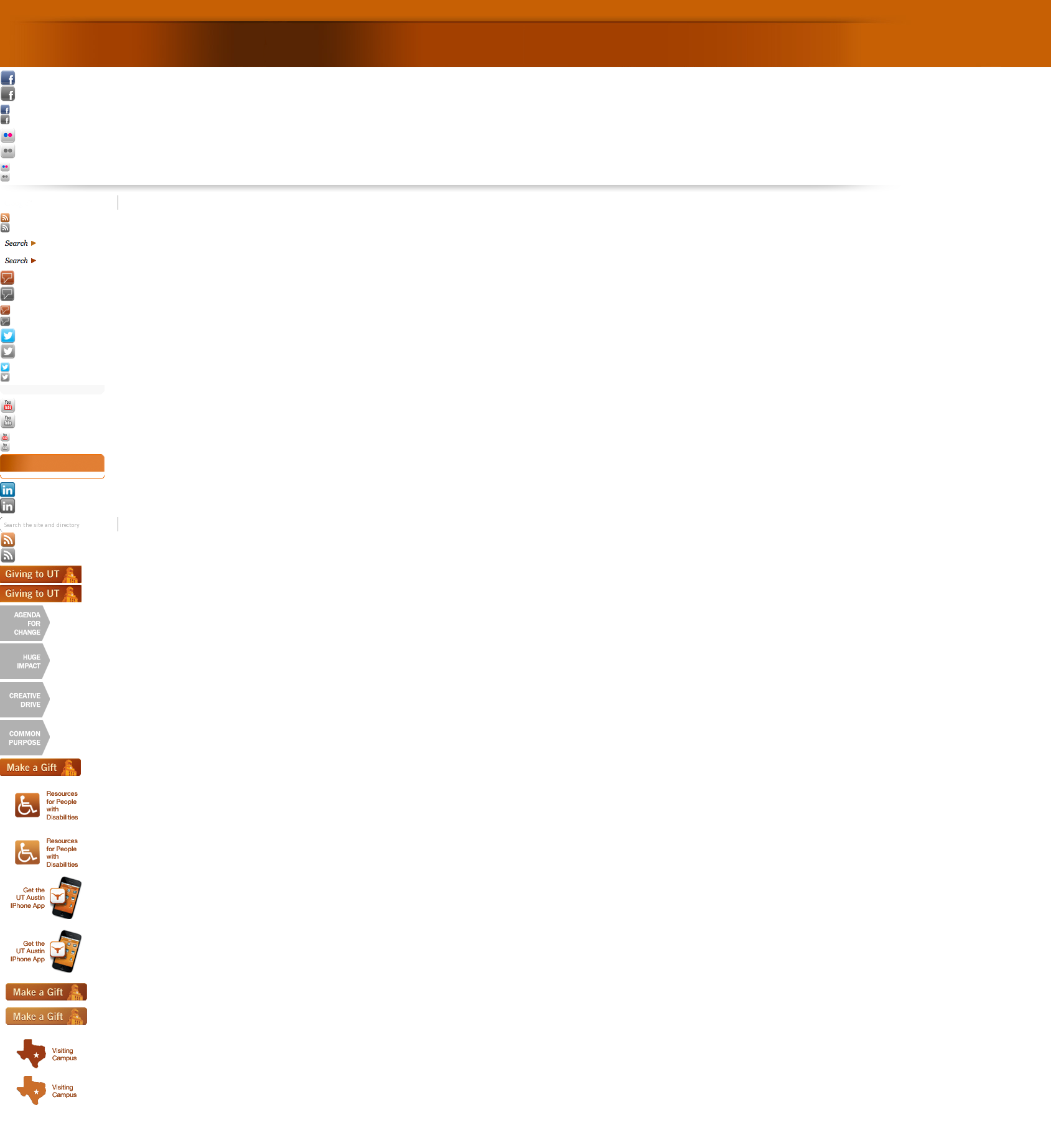 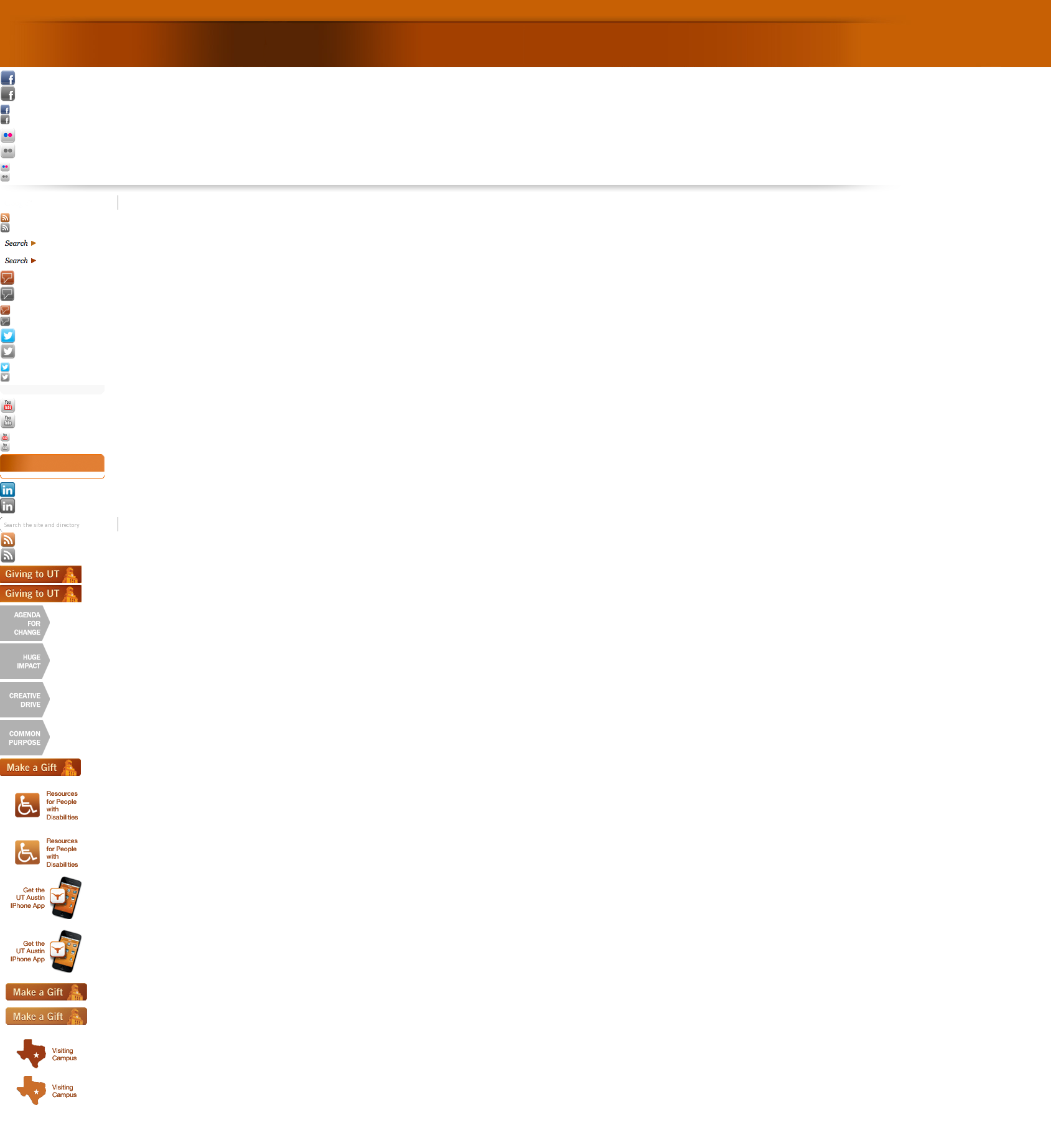 Background
IH-30, near downtown Dallas, was expanded in early 2000s
Original Pavement: Transversely tined CRCP
Noise has been a problem ever since for adjacent neighborhood
IH-30 Reconstruction/Environmental Assessment in 2005
A proposed noise barrier did not meet FHWA cost effectiveness criterion
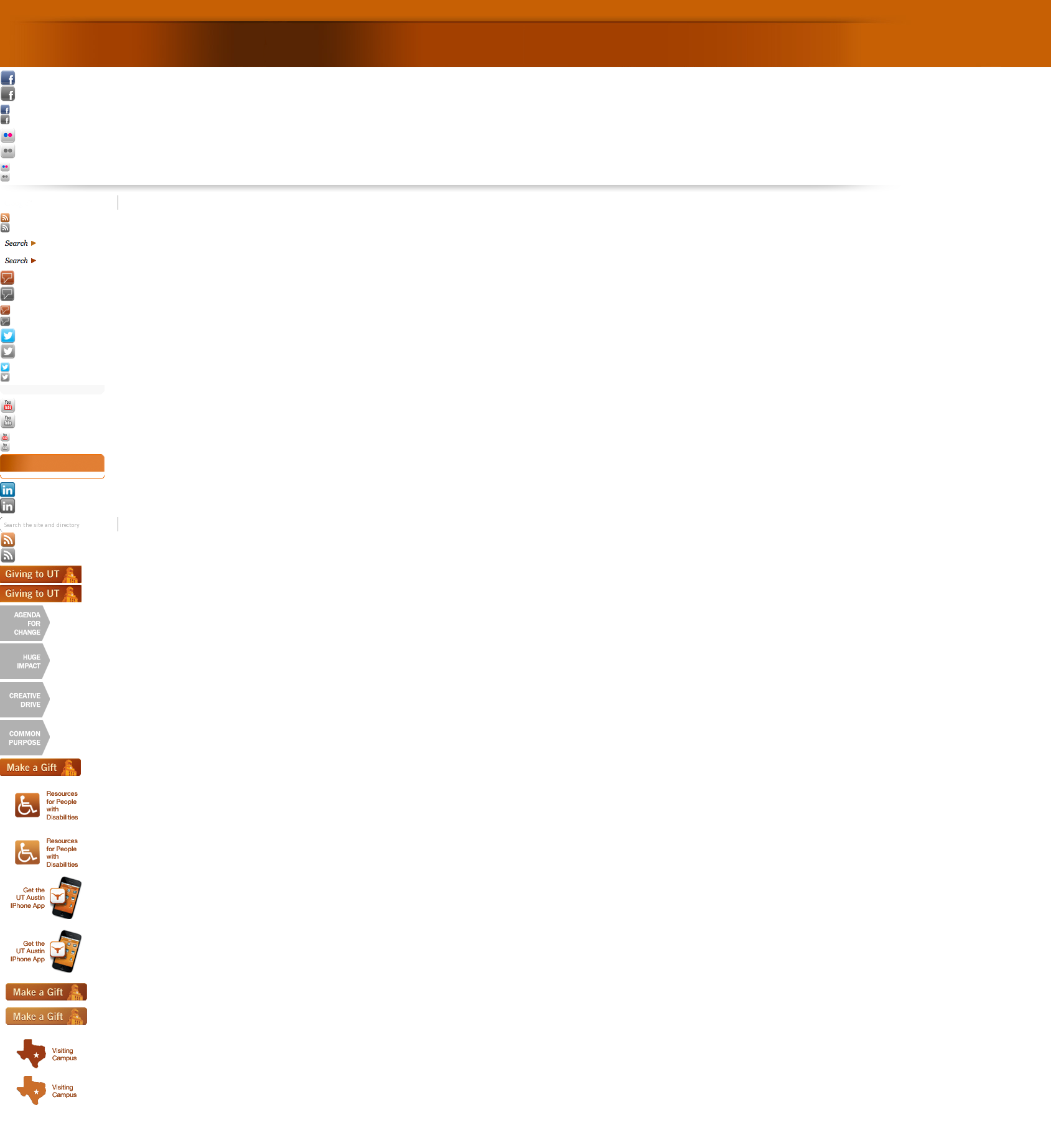 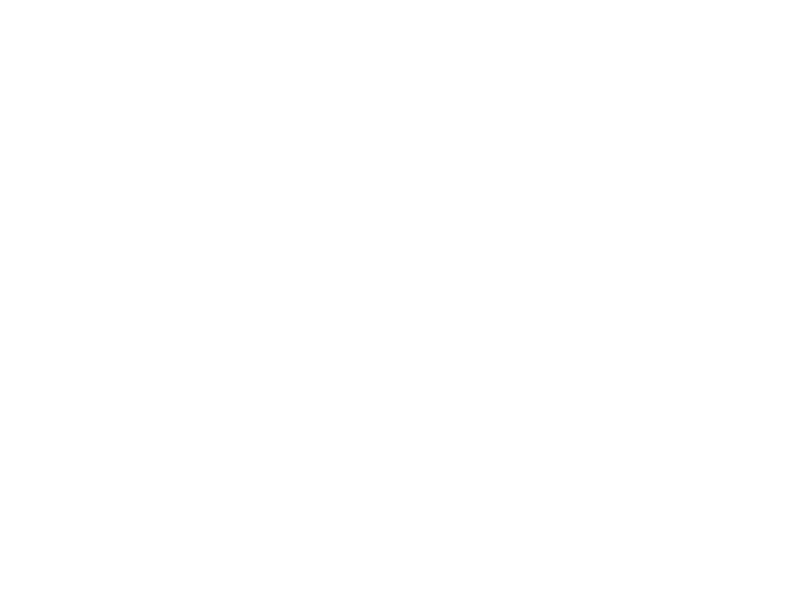 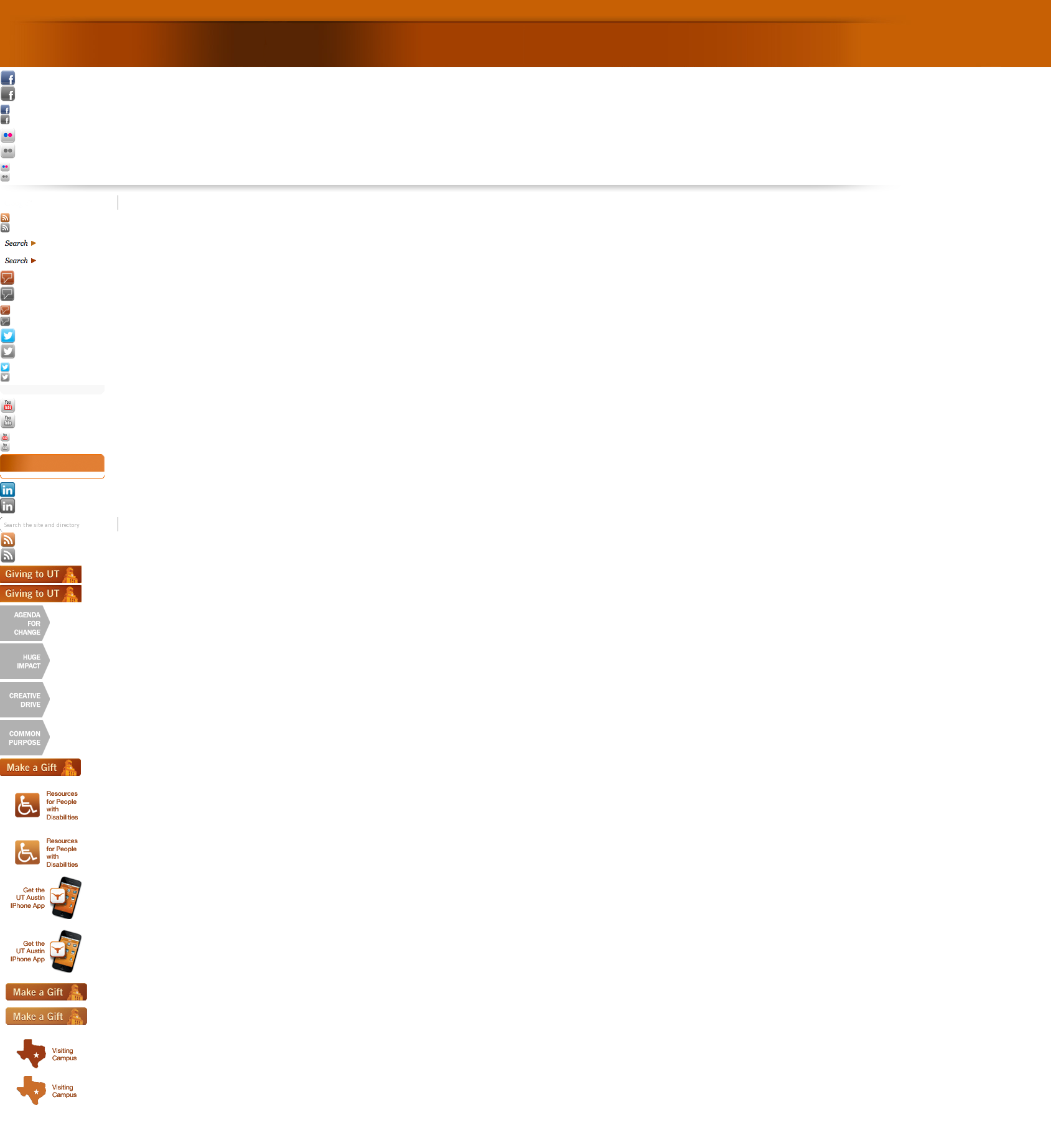 Background
Quieter pavements placed in 2006 and 2010
TxDOT pilot project for a light-weight noise barrier started in 2013
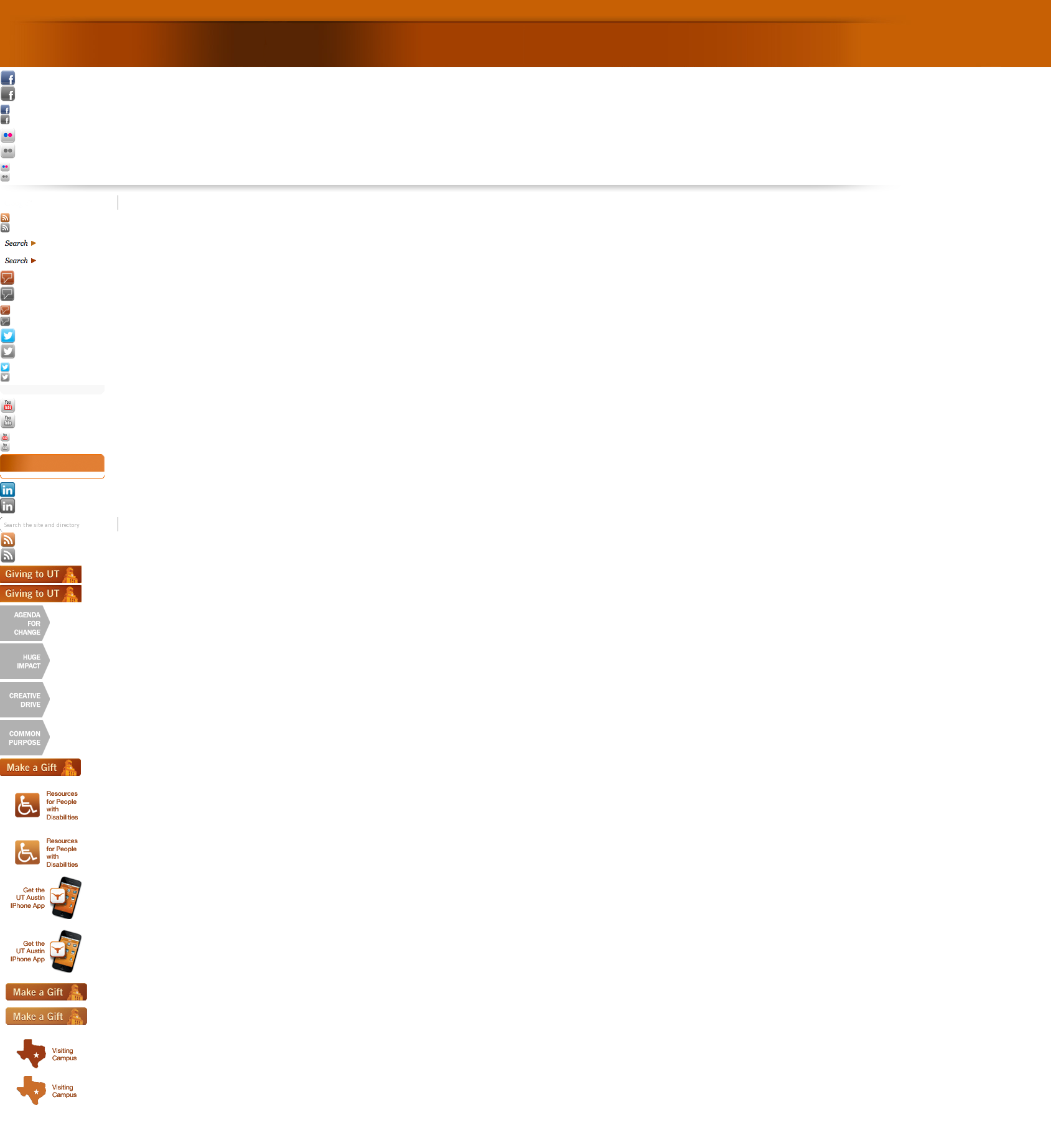 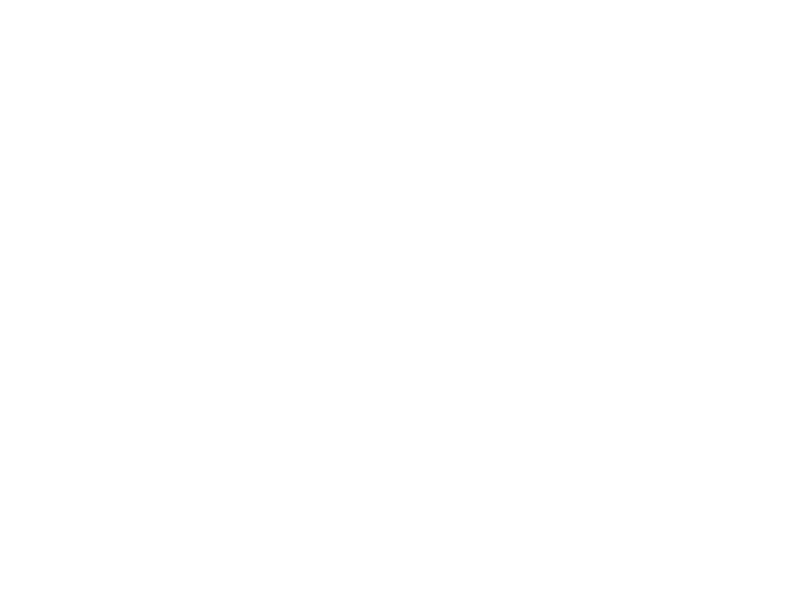 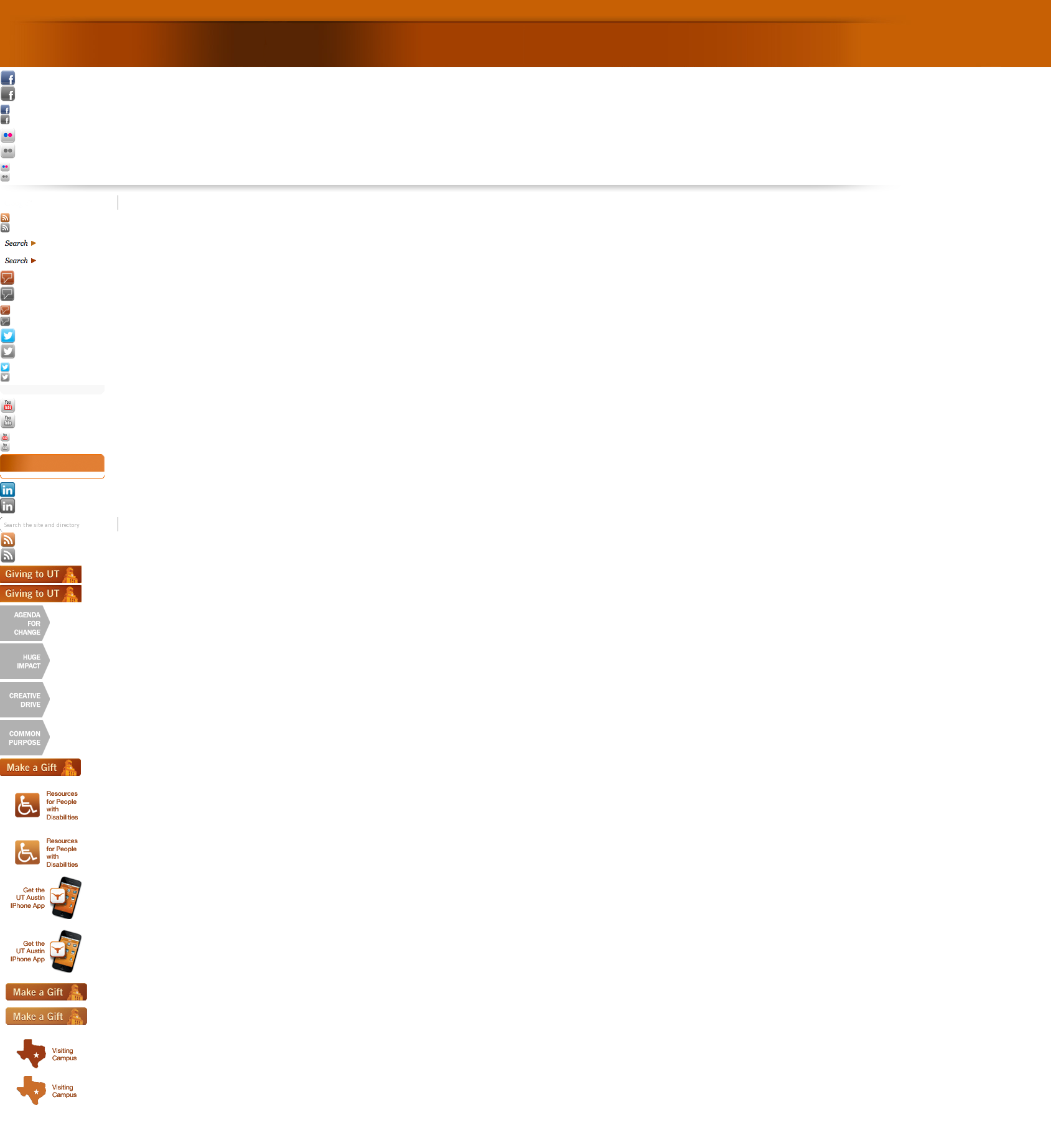 Background
1.2-mi section
Next to a residential neighborhood (Kessler Park)
Heavy commuter traffic and high number of trucks
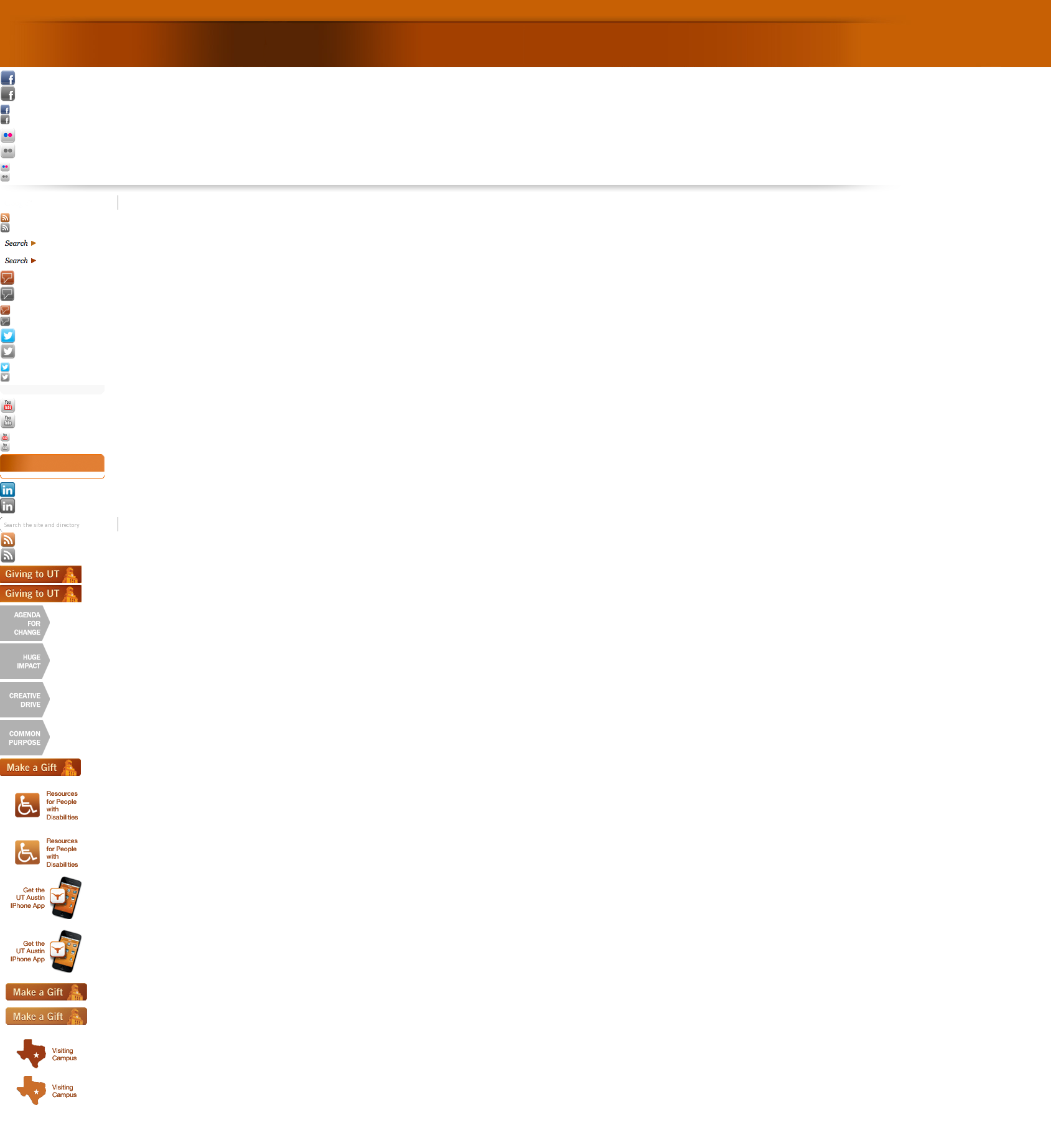 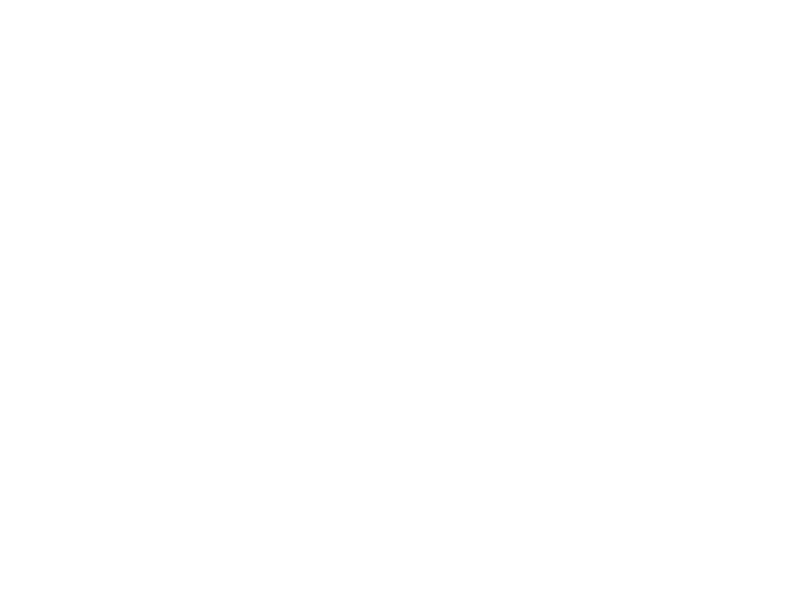 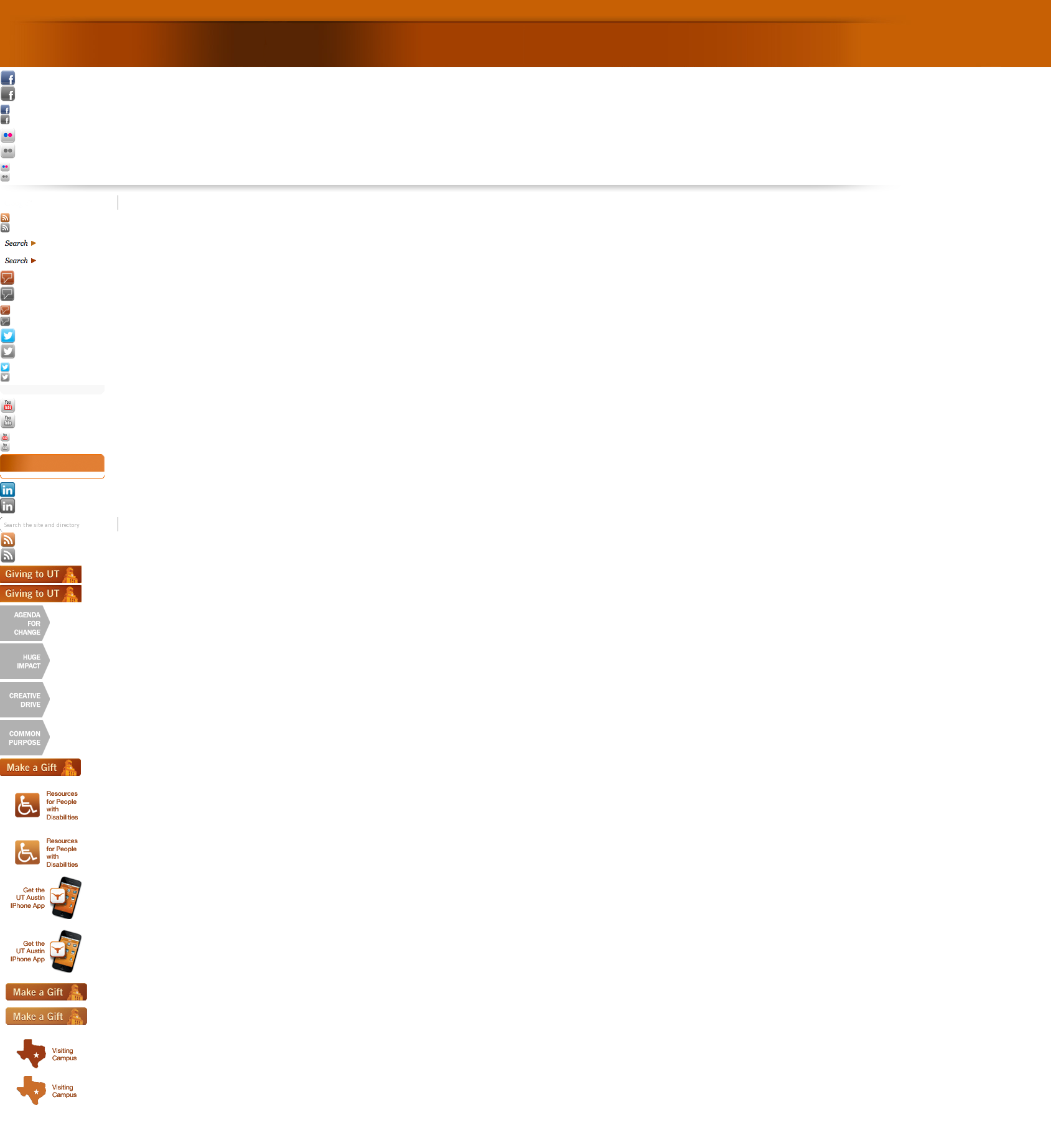 Project Location
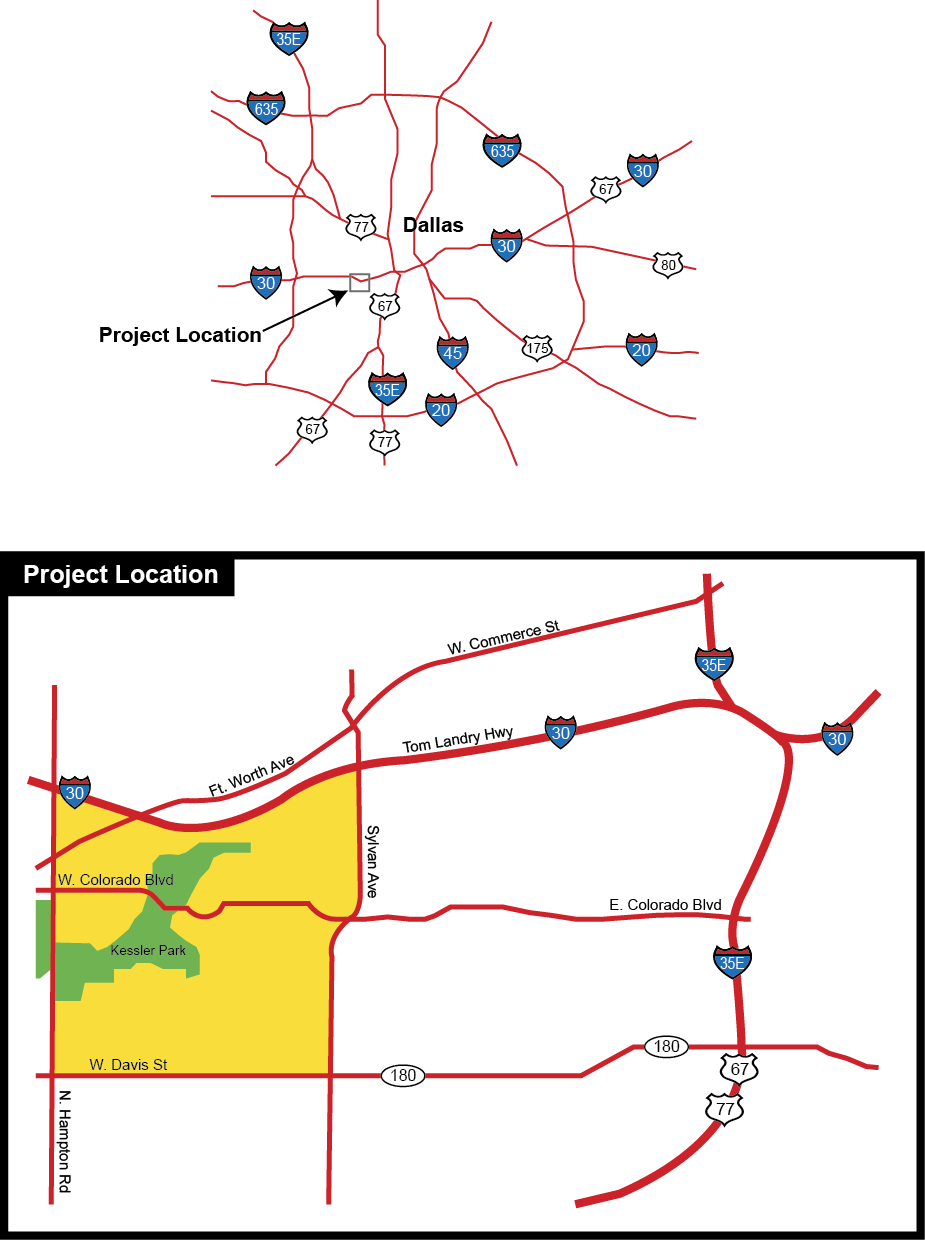 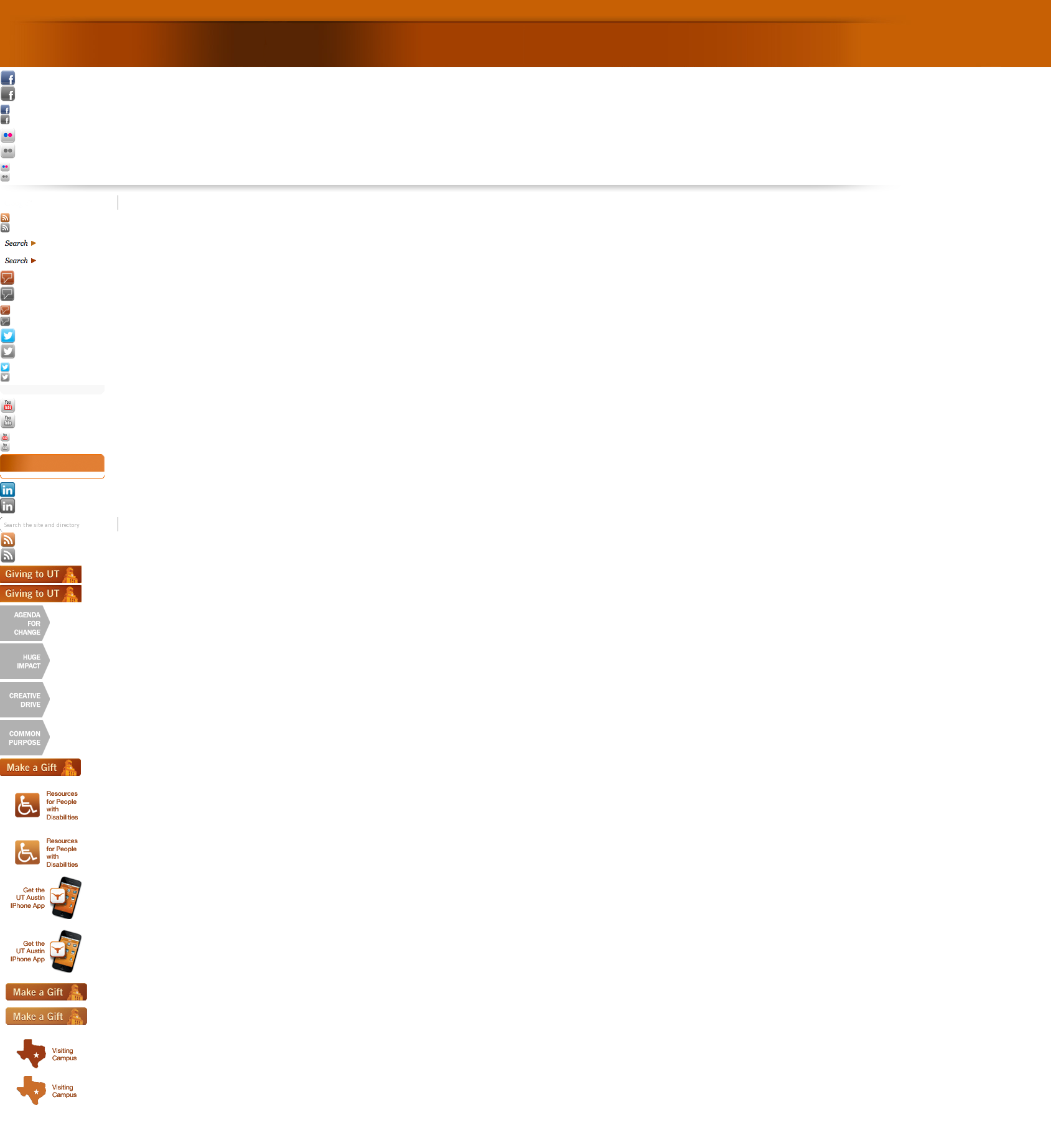 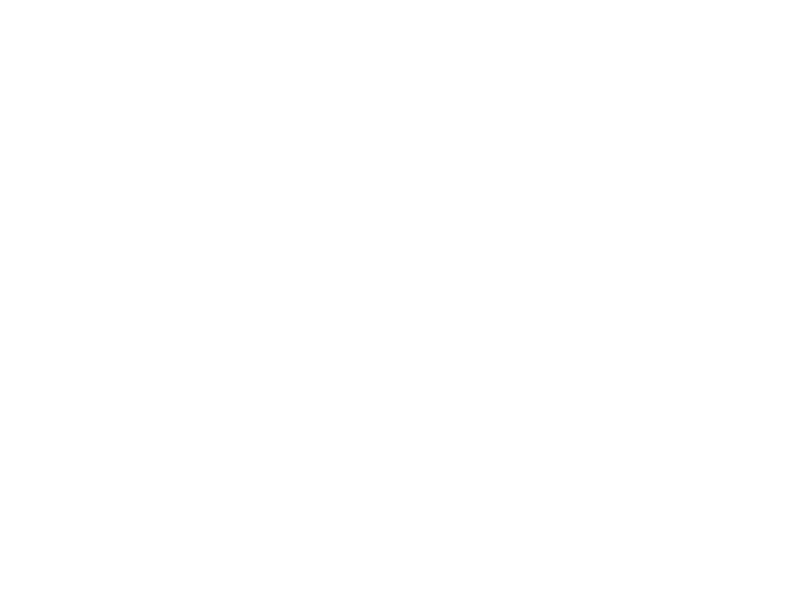 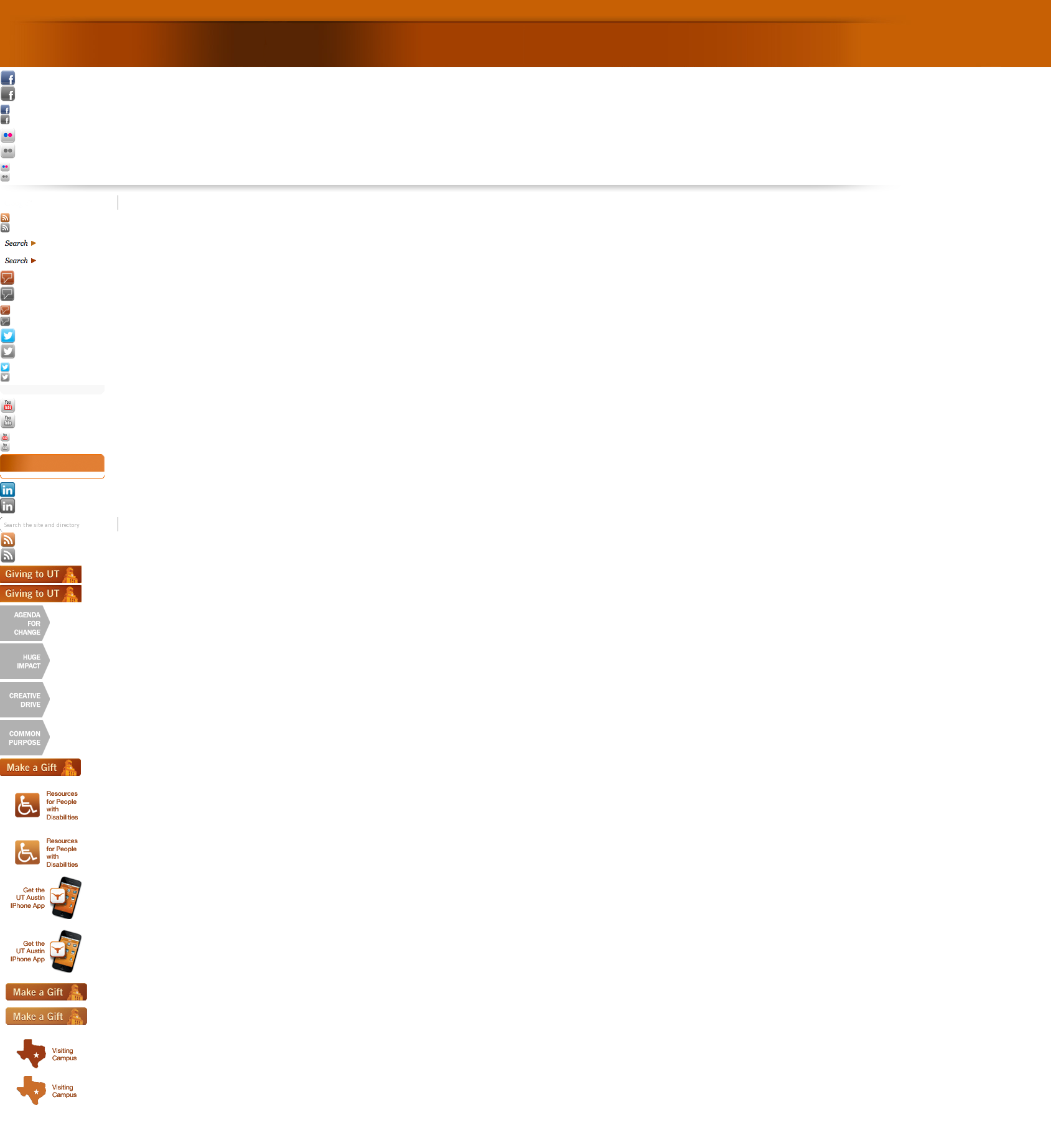 Project Location
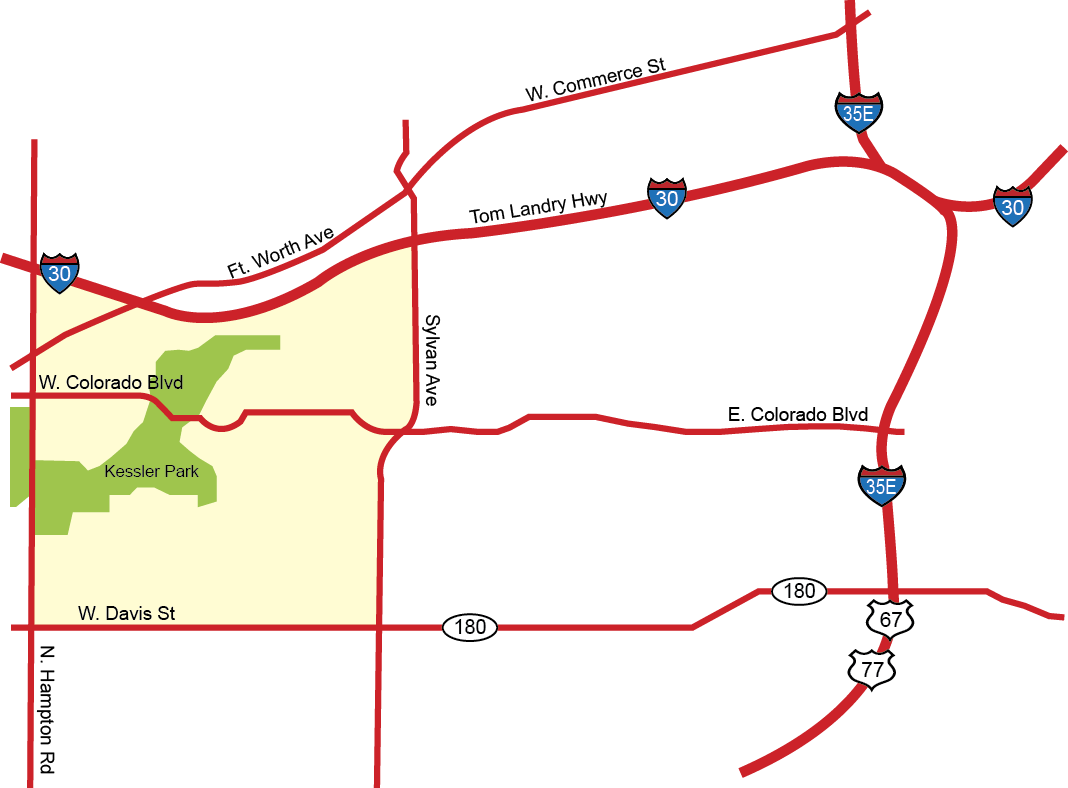 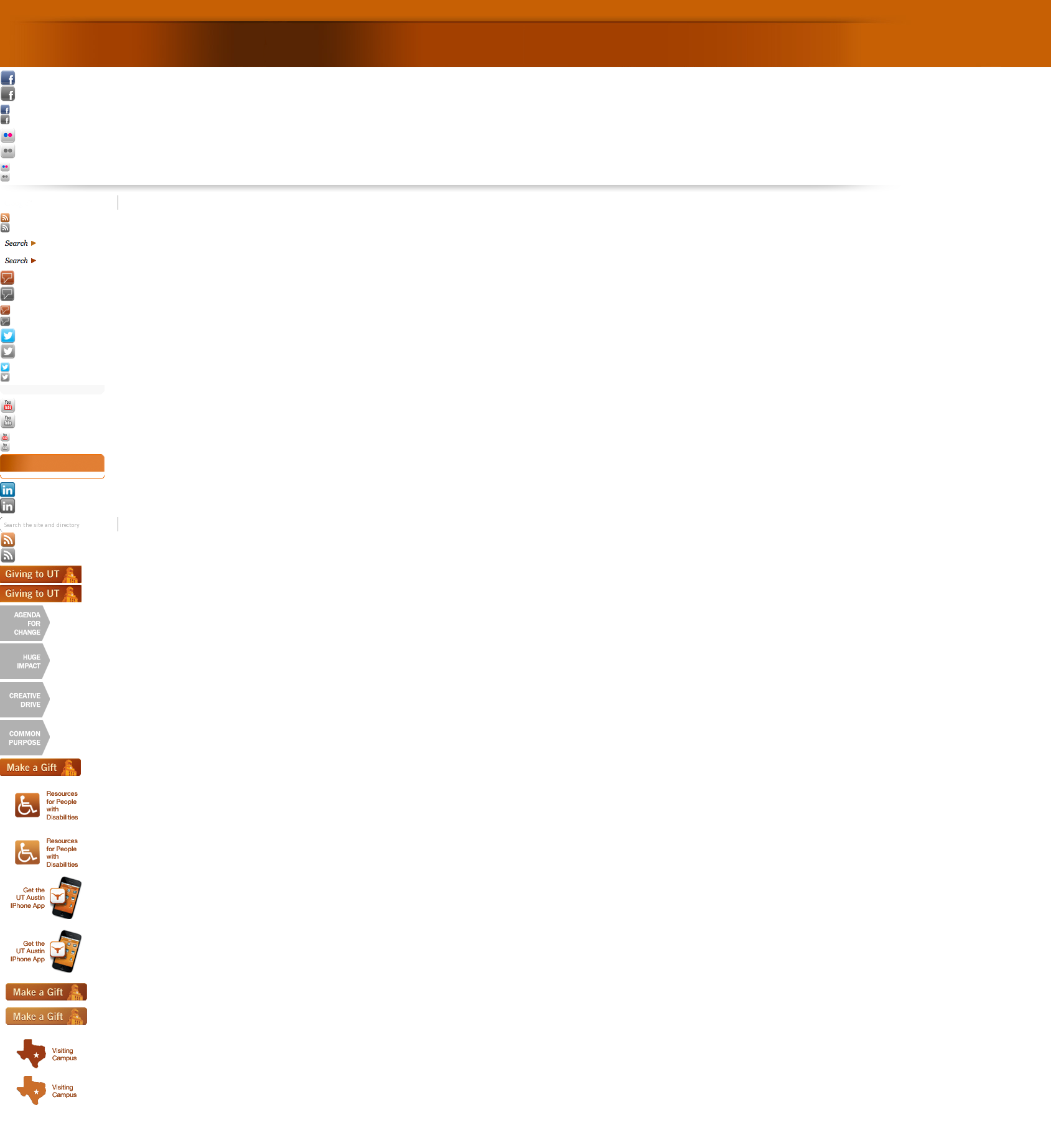 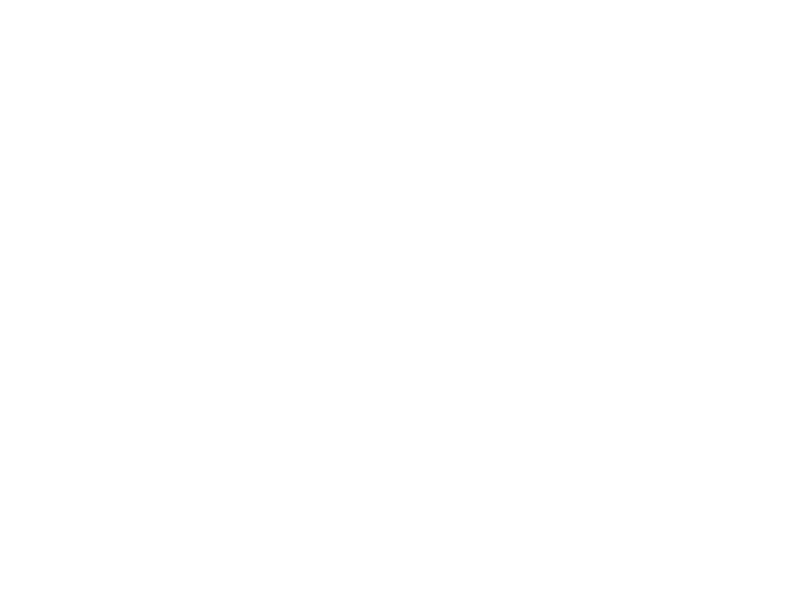 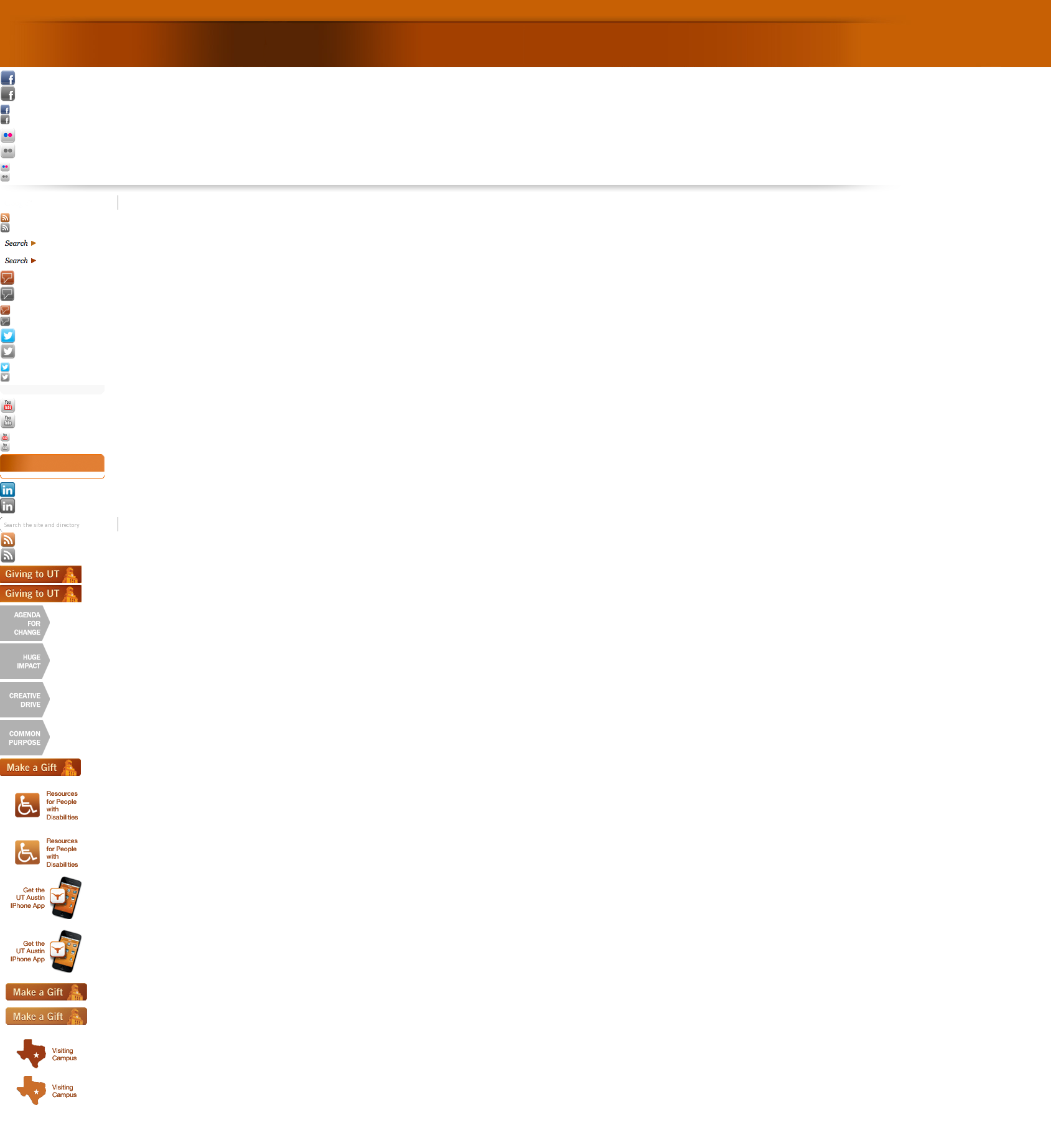 IH-30 Truck Traffic
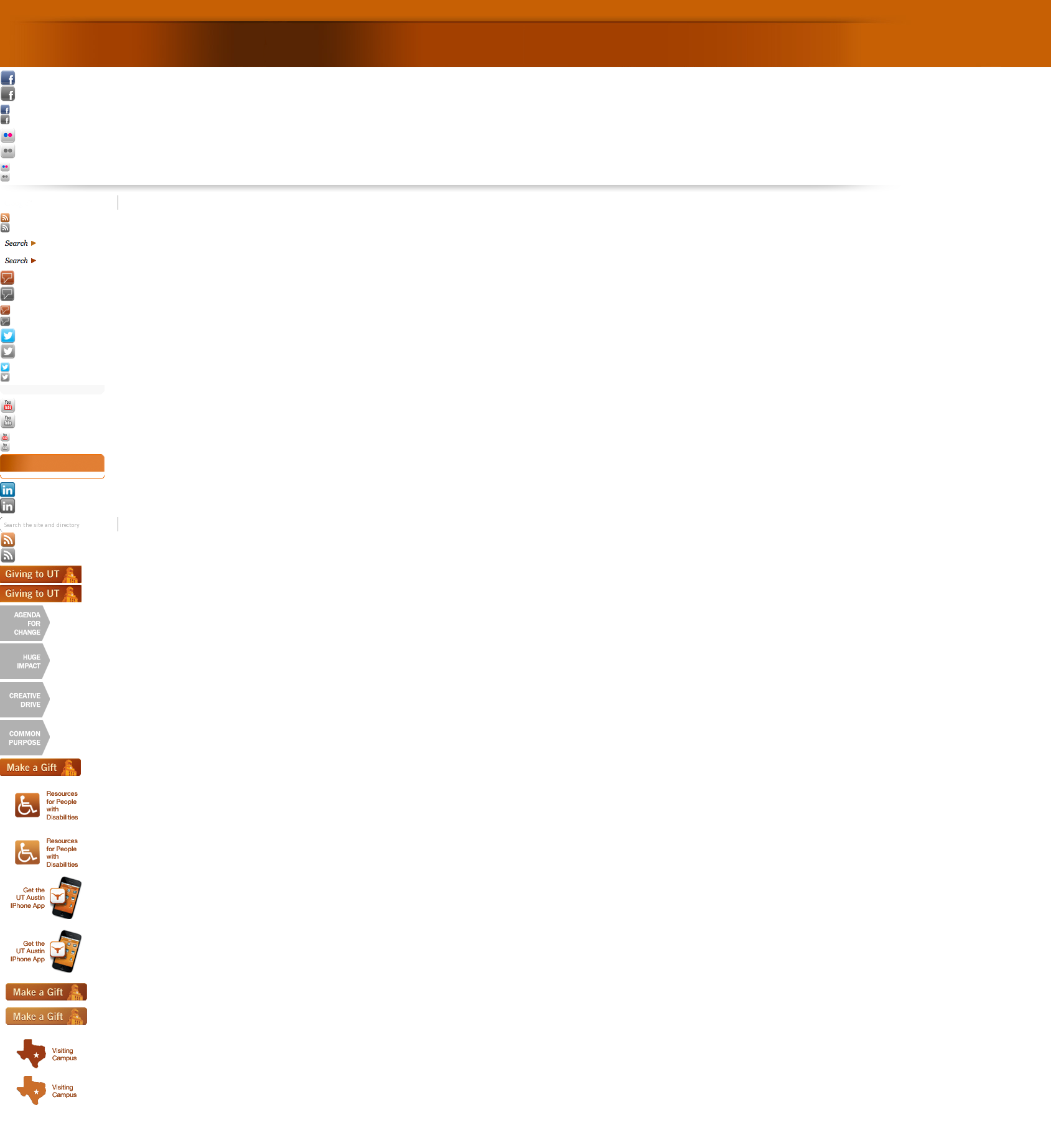 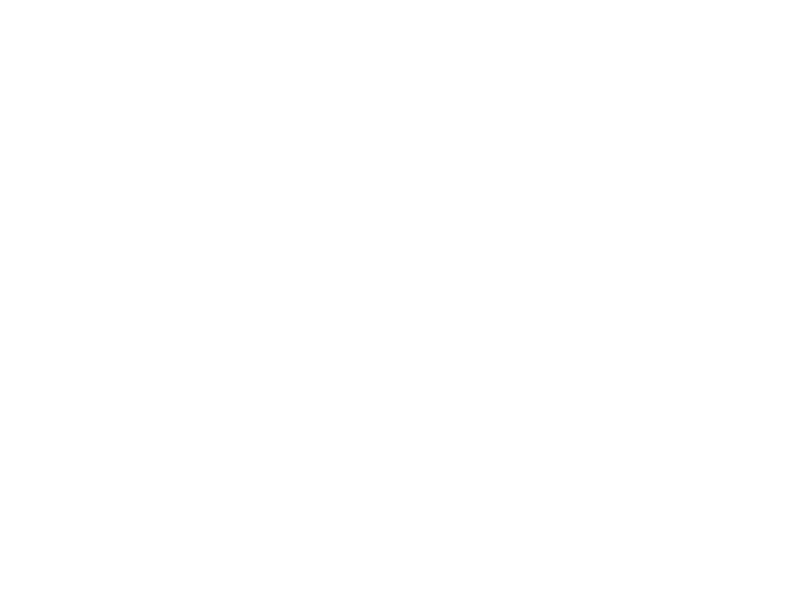 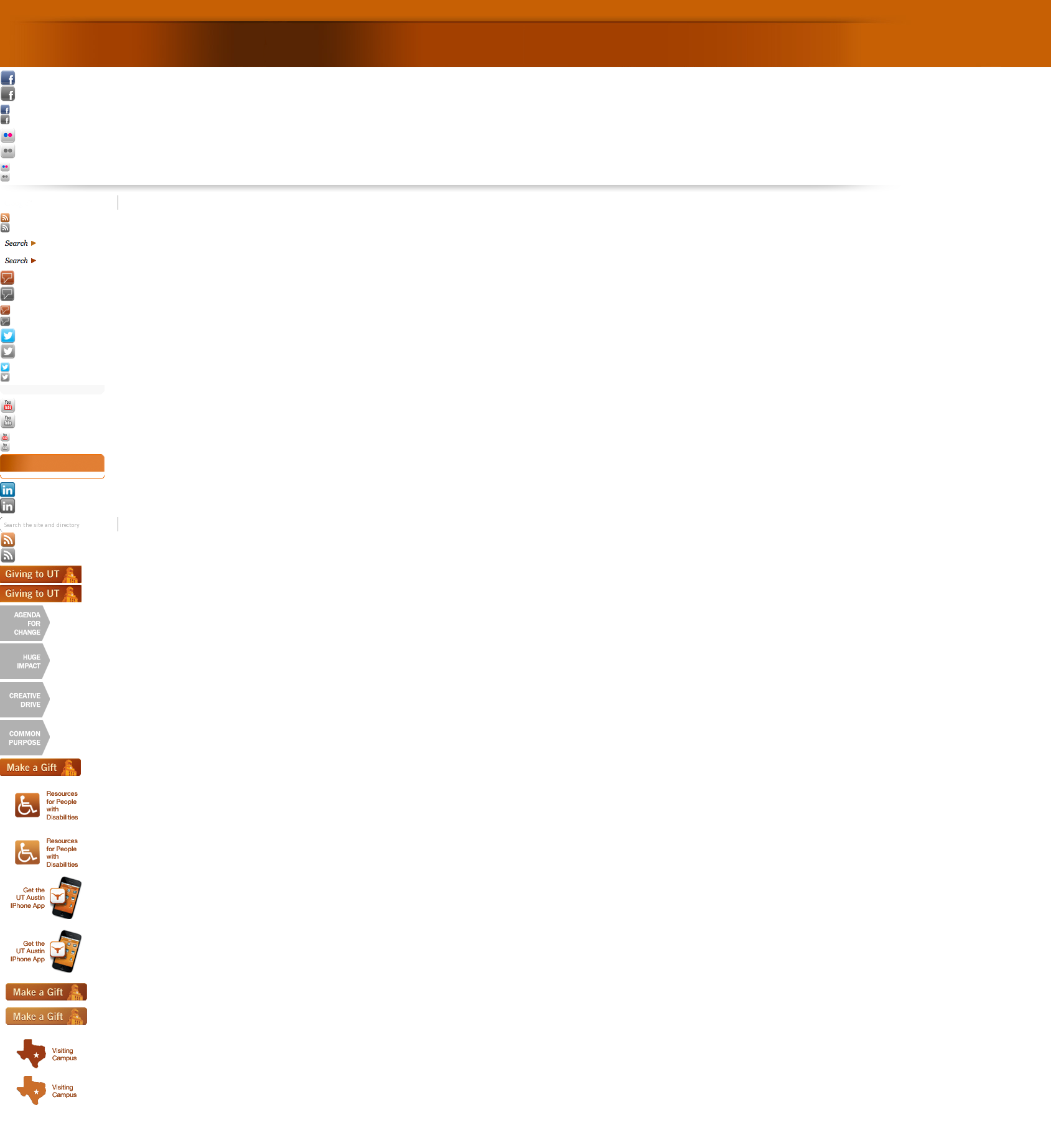 Kessler Park Neighborhood
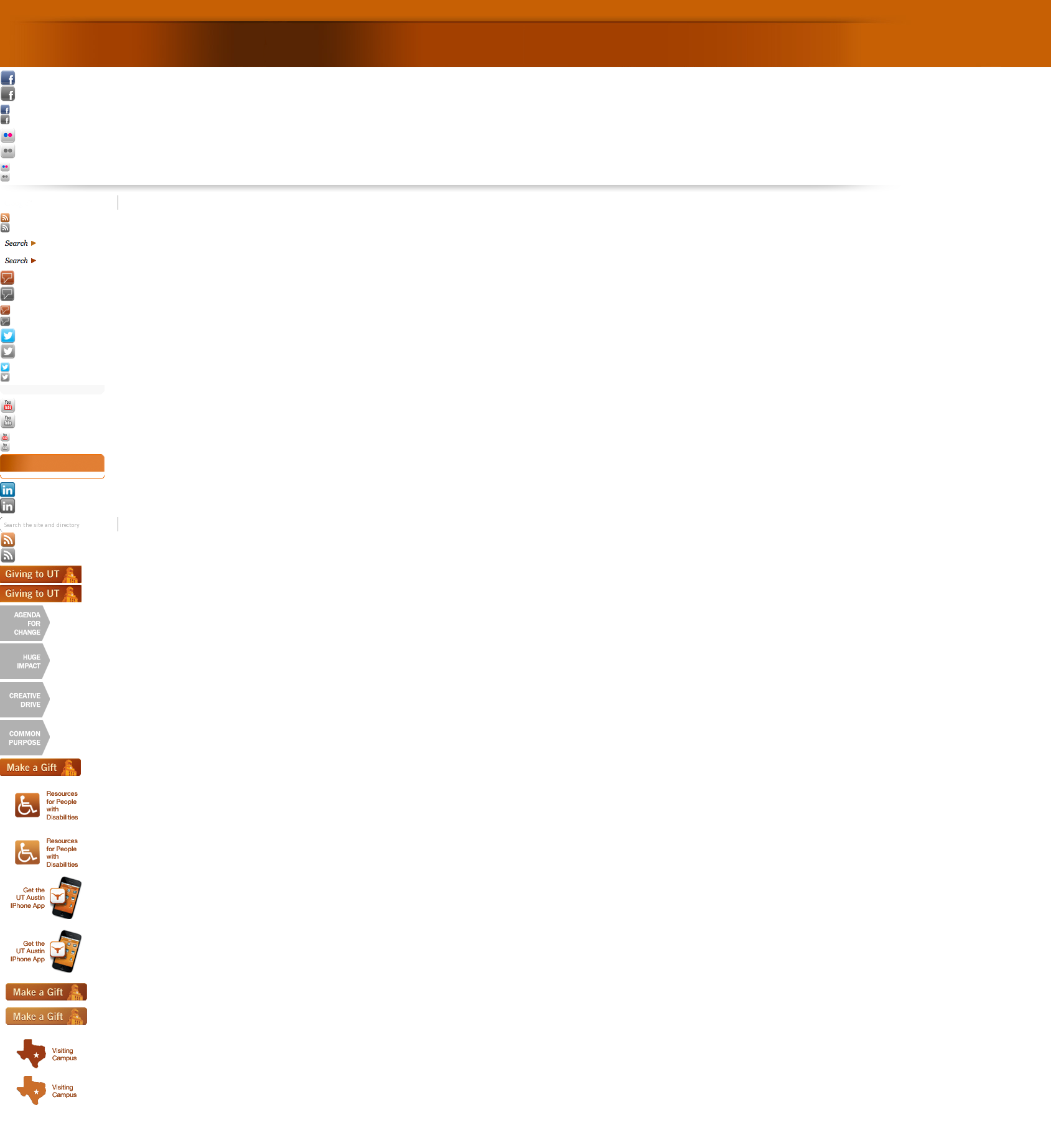 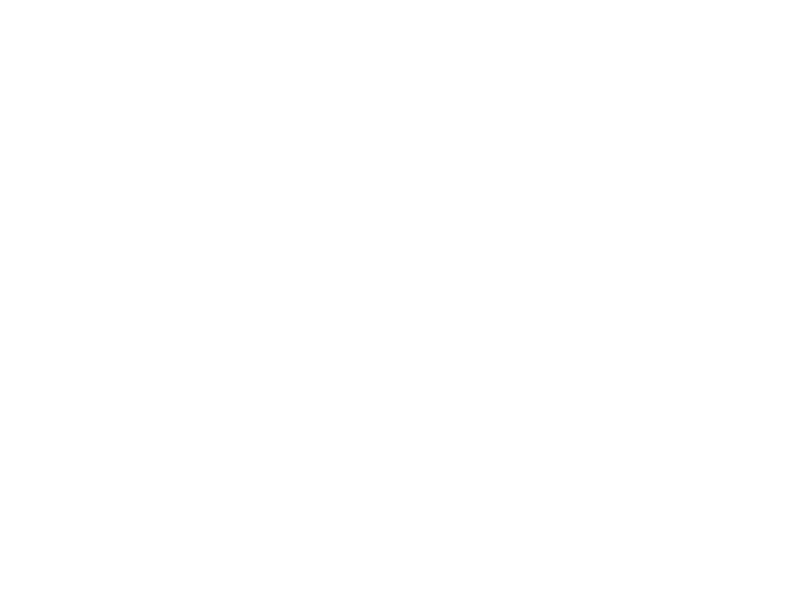 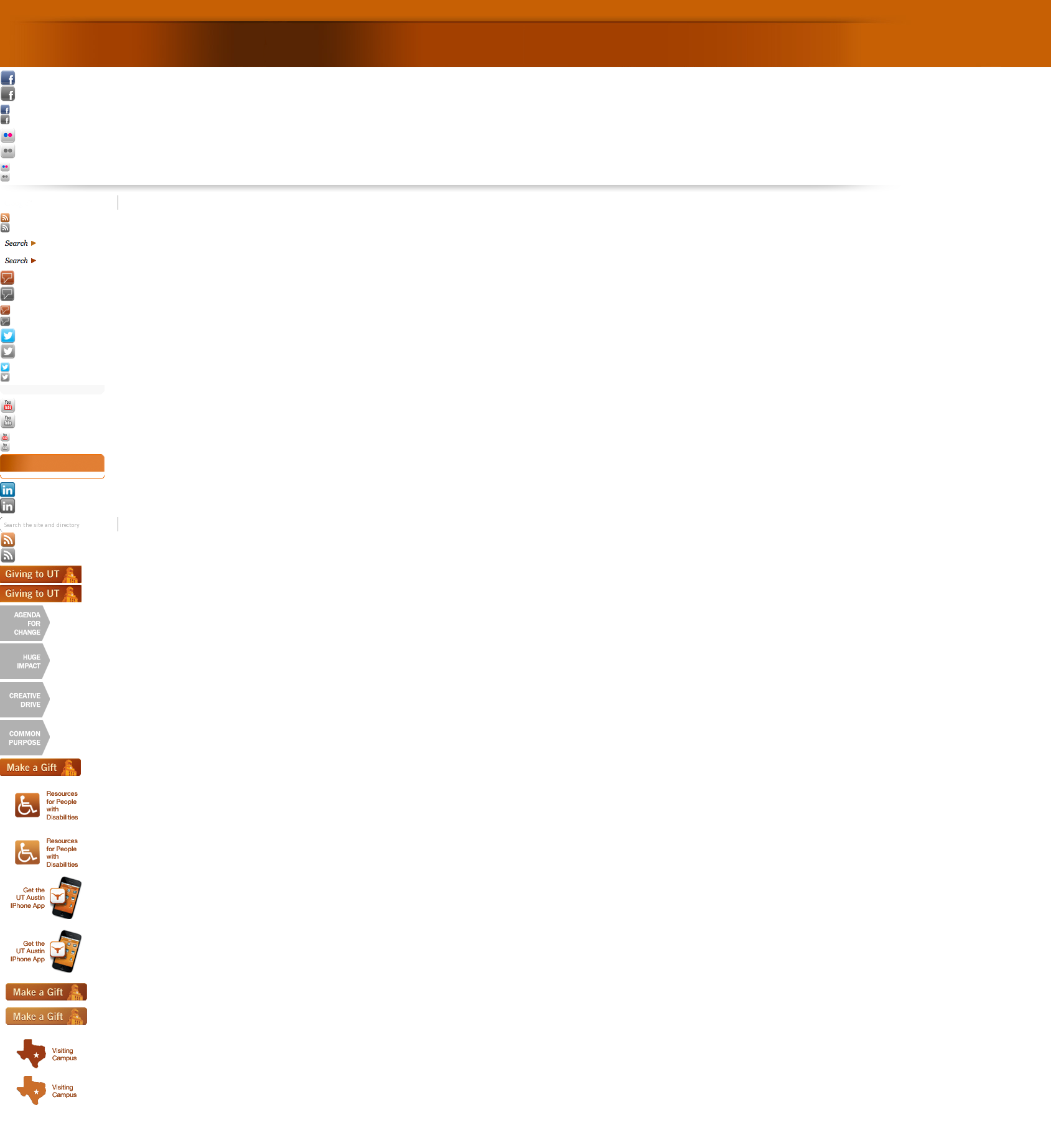 Highway View from Residence
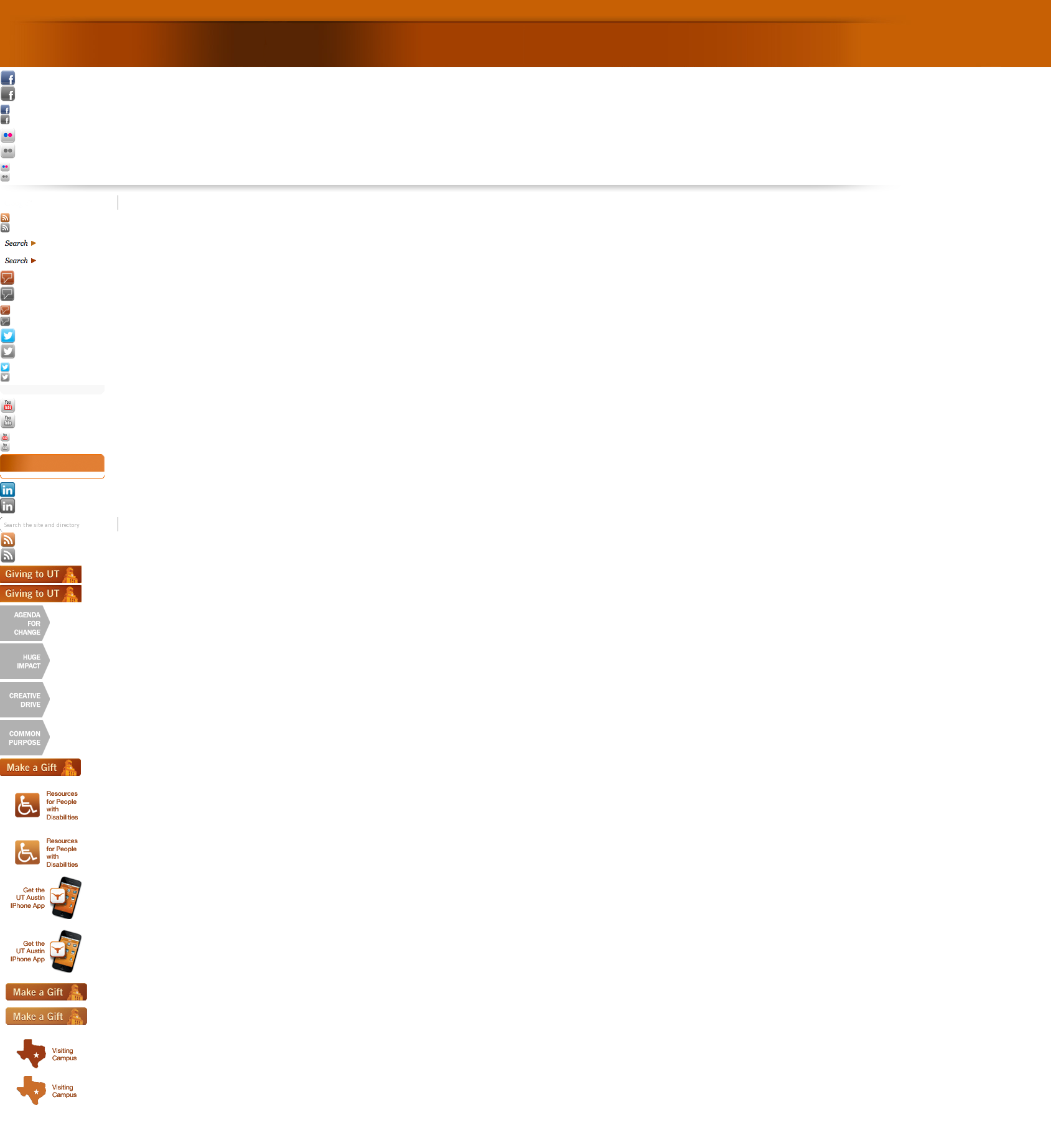 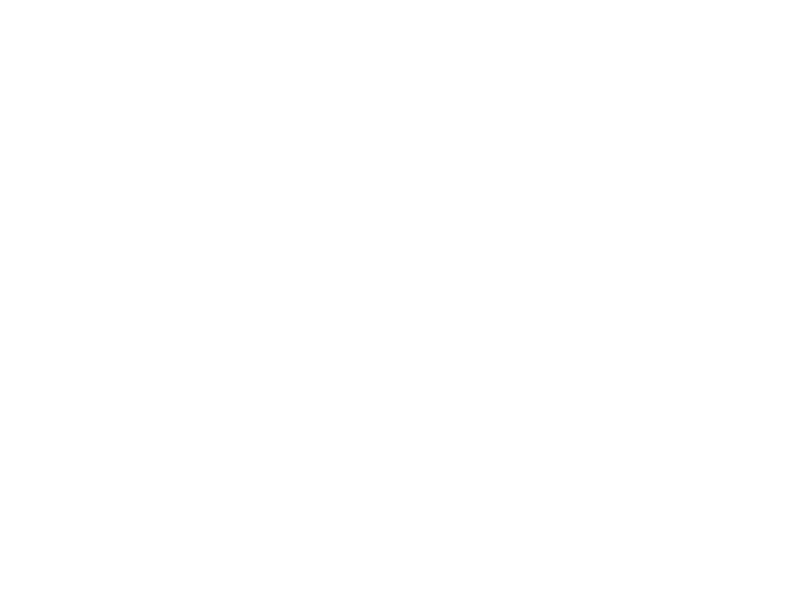 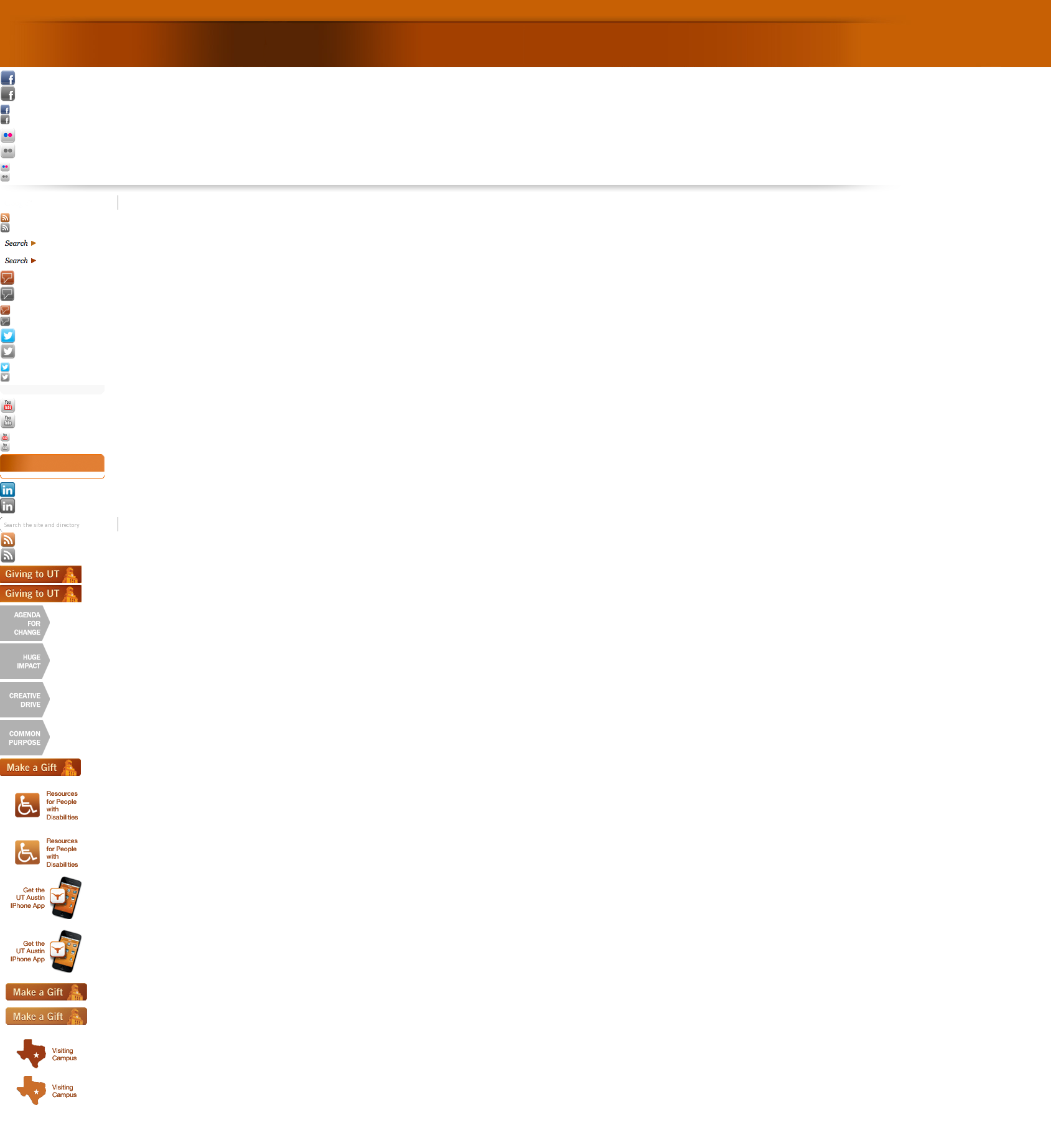 Quieter Pavements
Original pavement: 
Transversely tined continuously reinforced concrete pavement (CRCP)
First overlay (2006)
1.5-in. thick
Open-graded asphalt (permeable friction course -PFC) 
Easternmost  segment
Constructed: May 2006 
0.5-mi. long
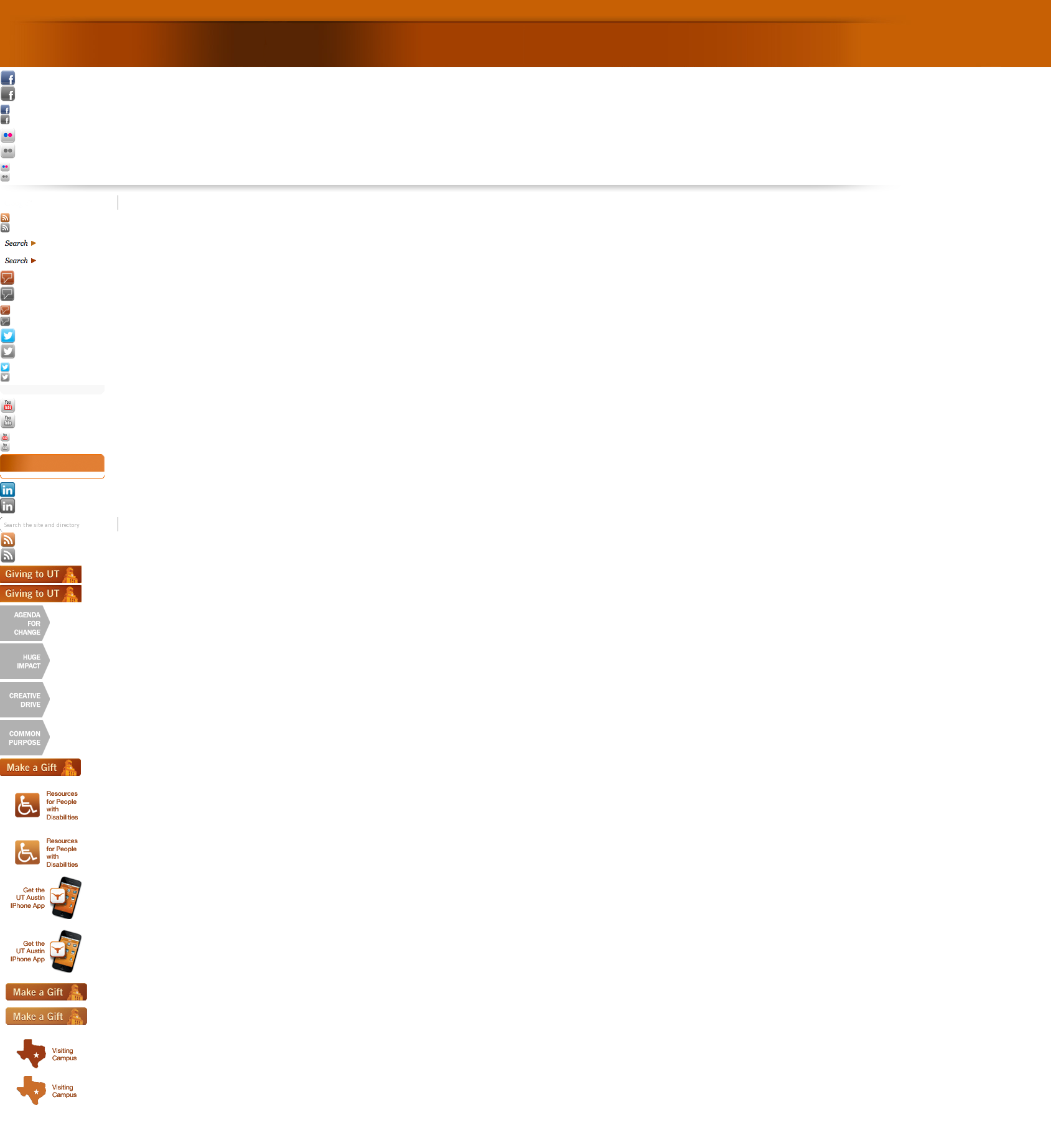 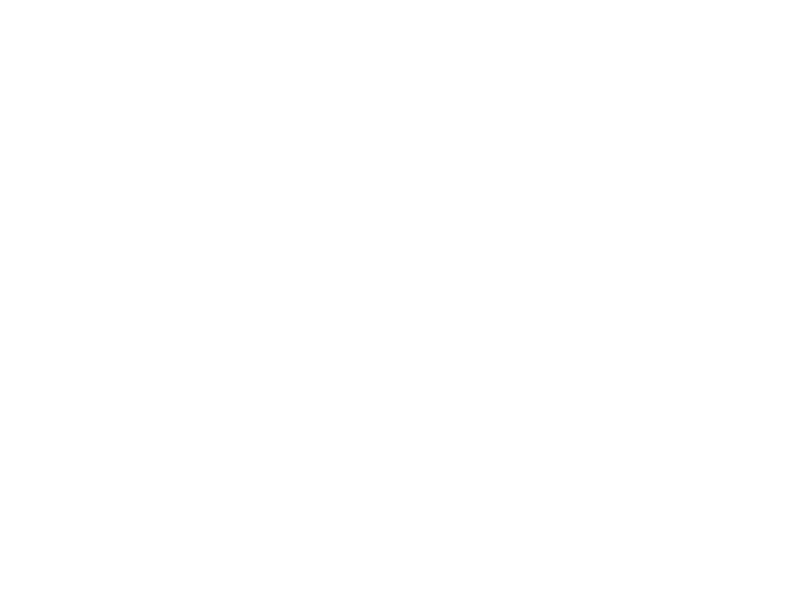 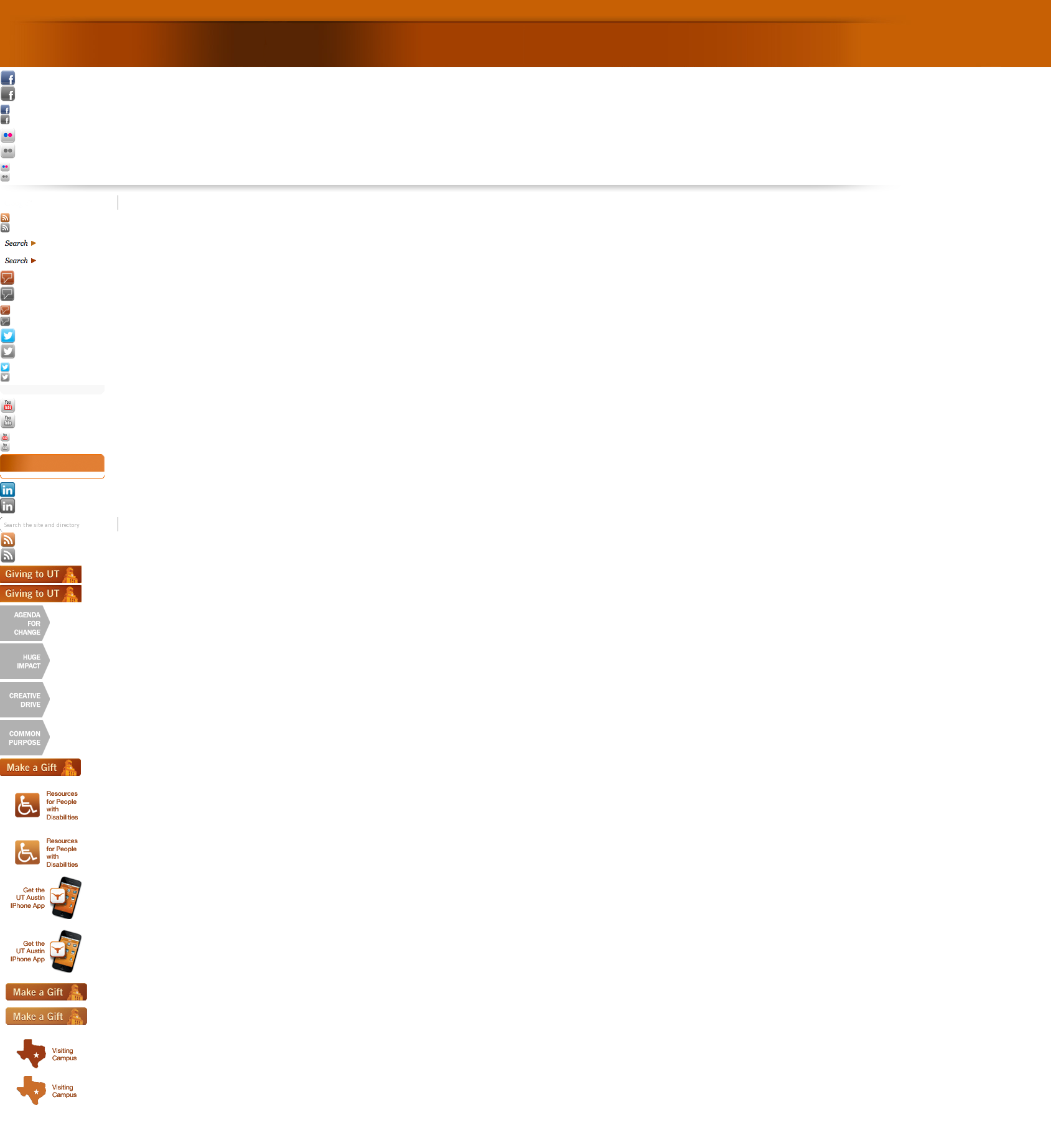 Quieter Pavements
Second overlay (2010)
1-in. thick PFC 
Adjacent to 2006 overlay, extending west
Constructed: summer 2010
3/4-mi long
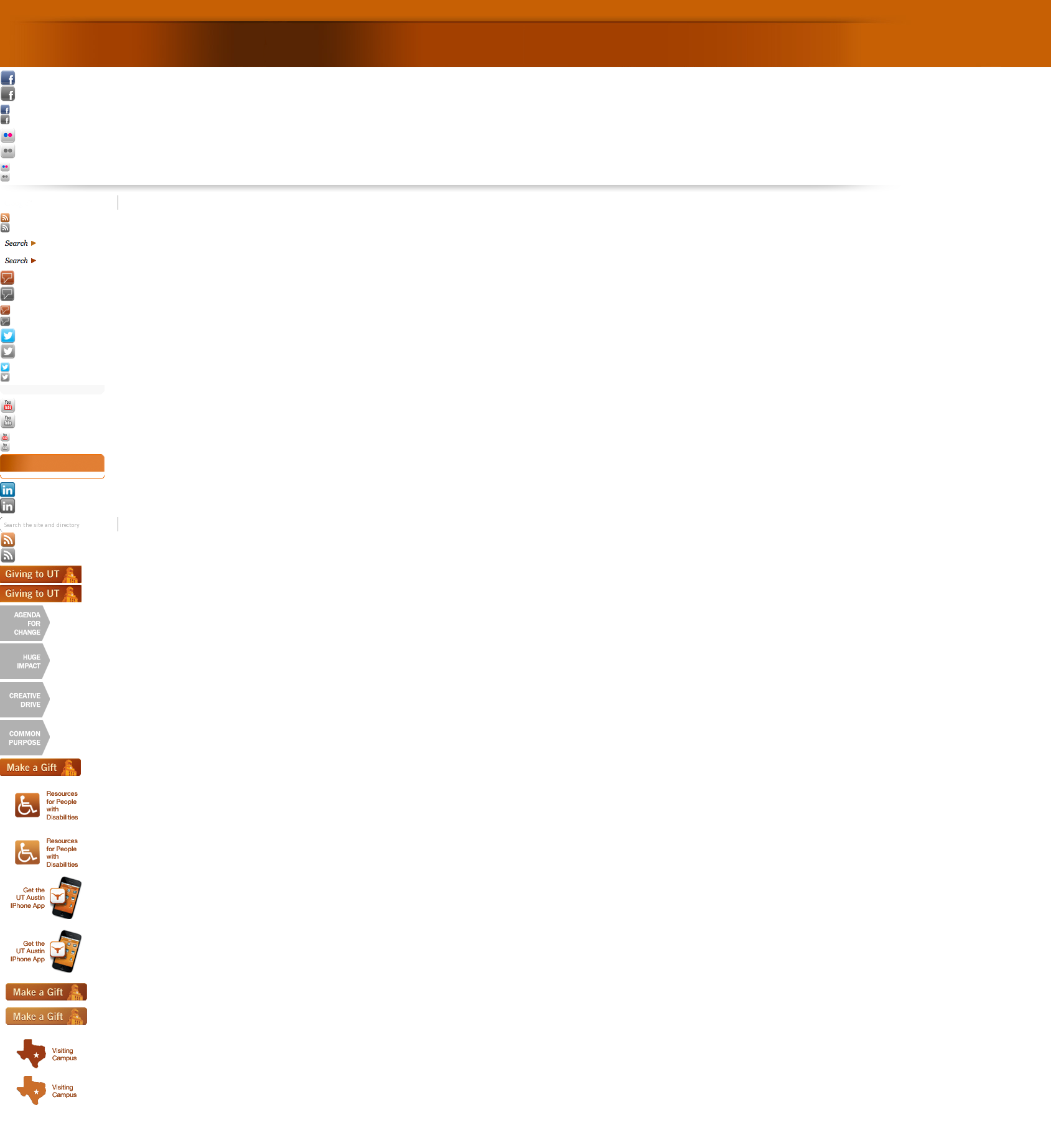 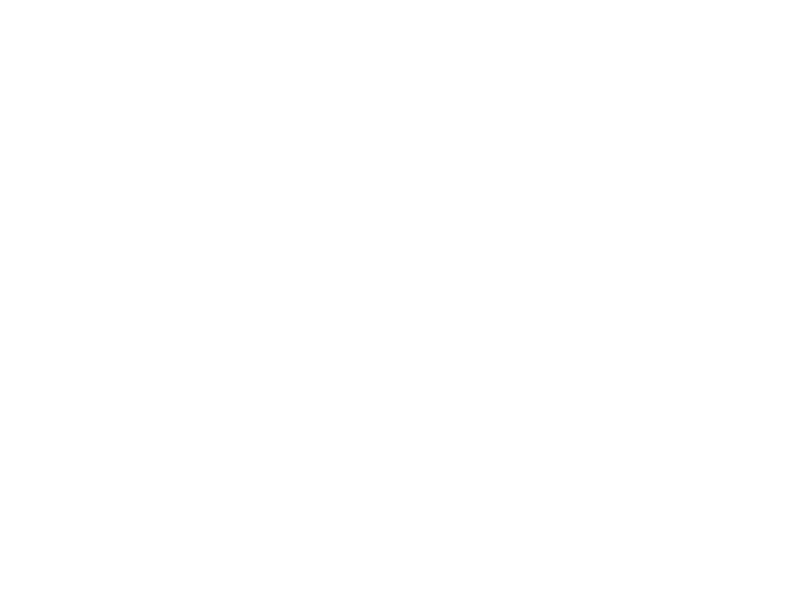 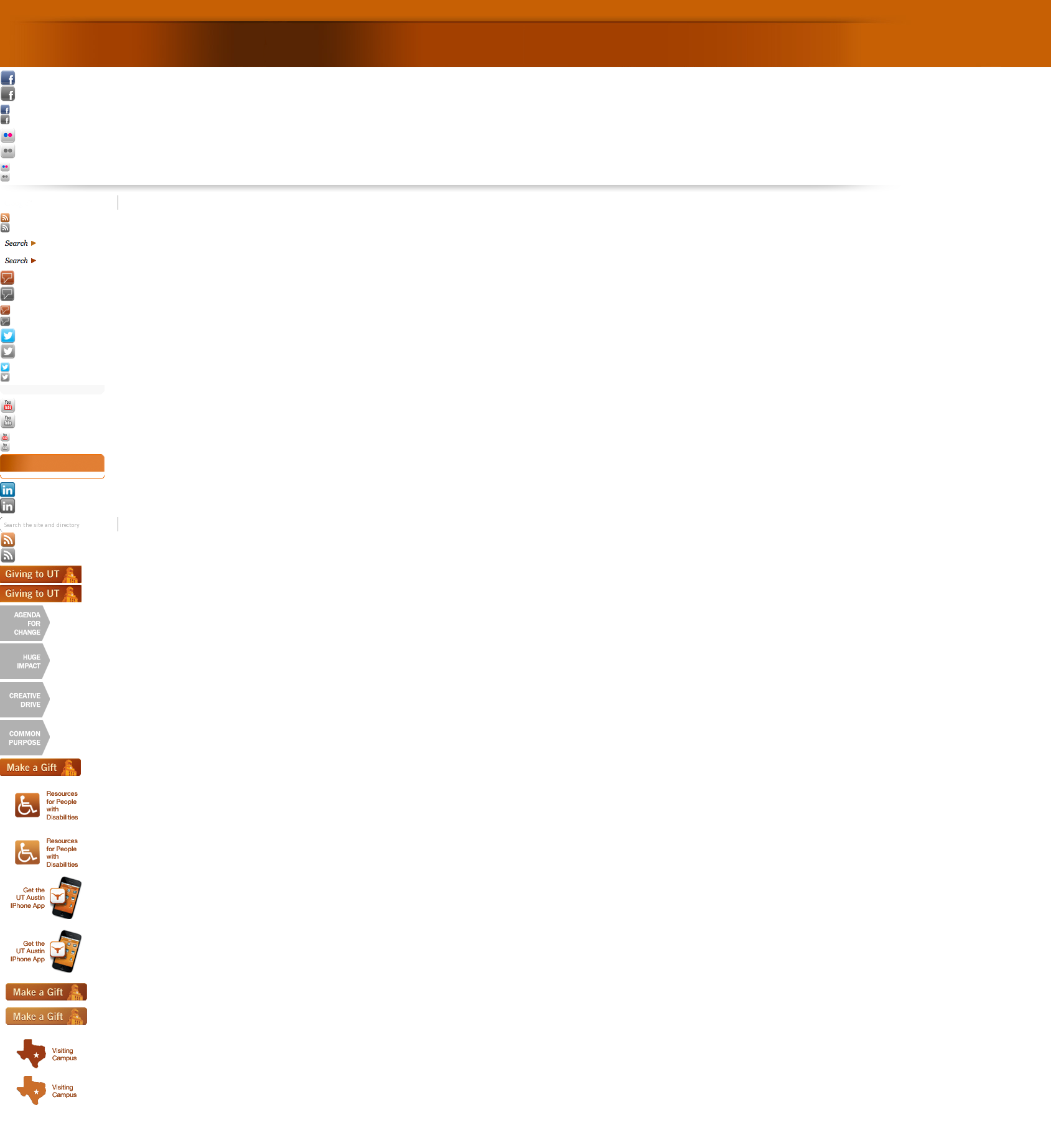 Tined CRCP
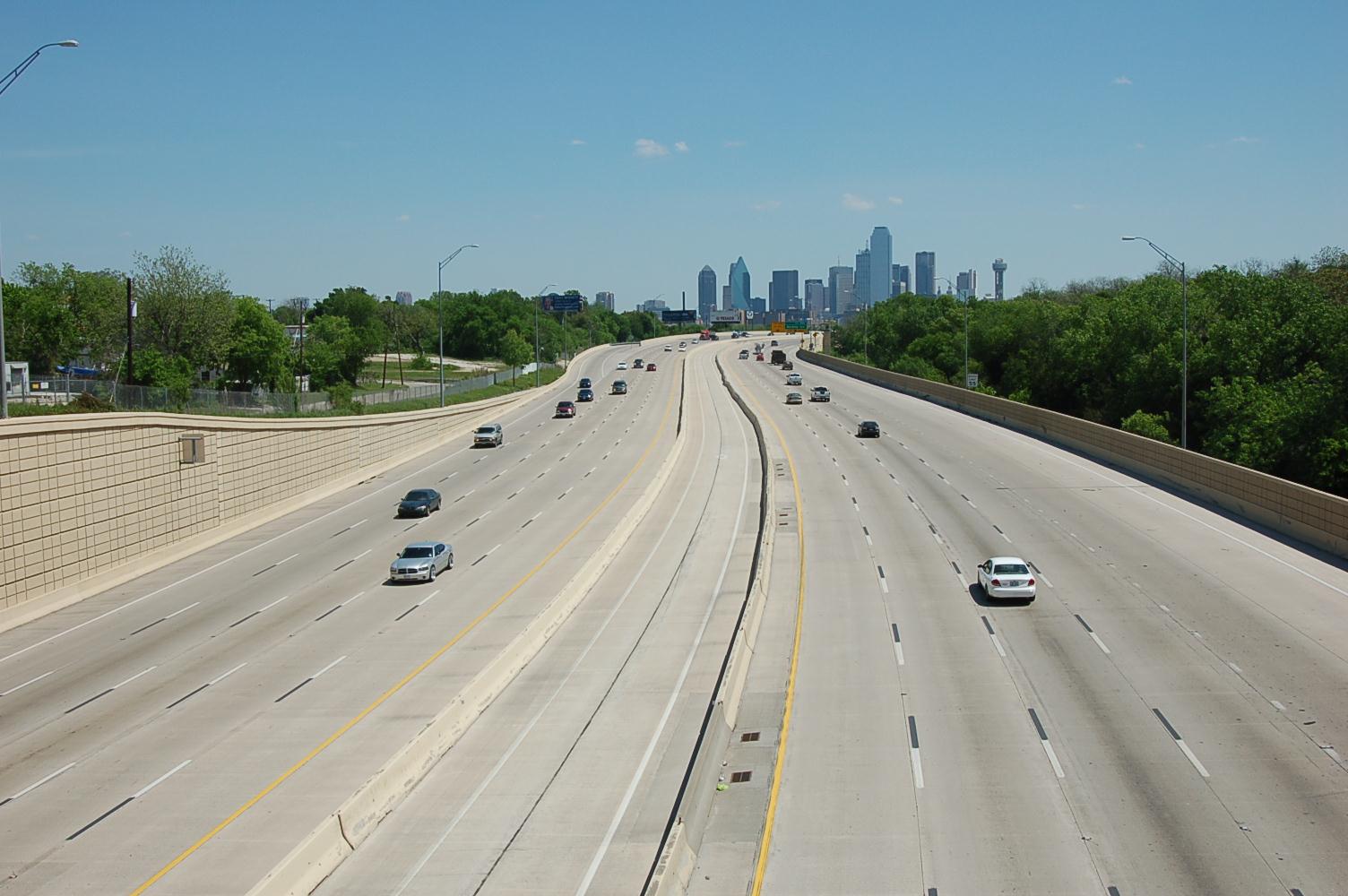 Photo: May 2006
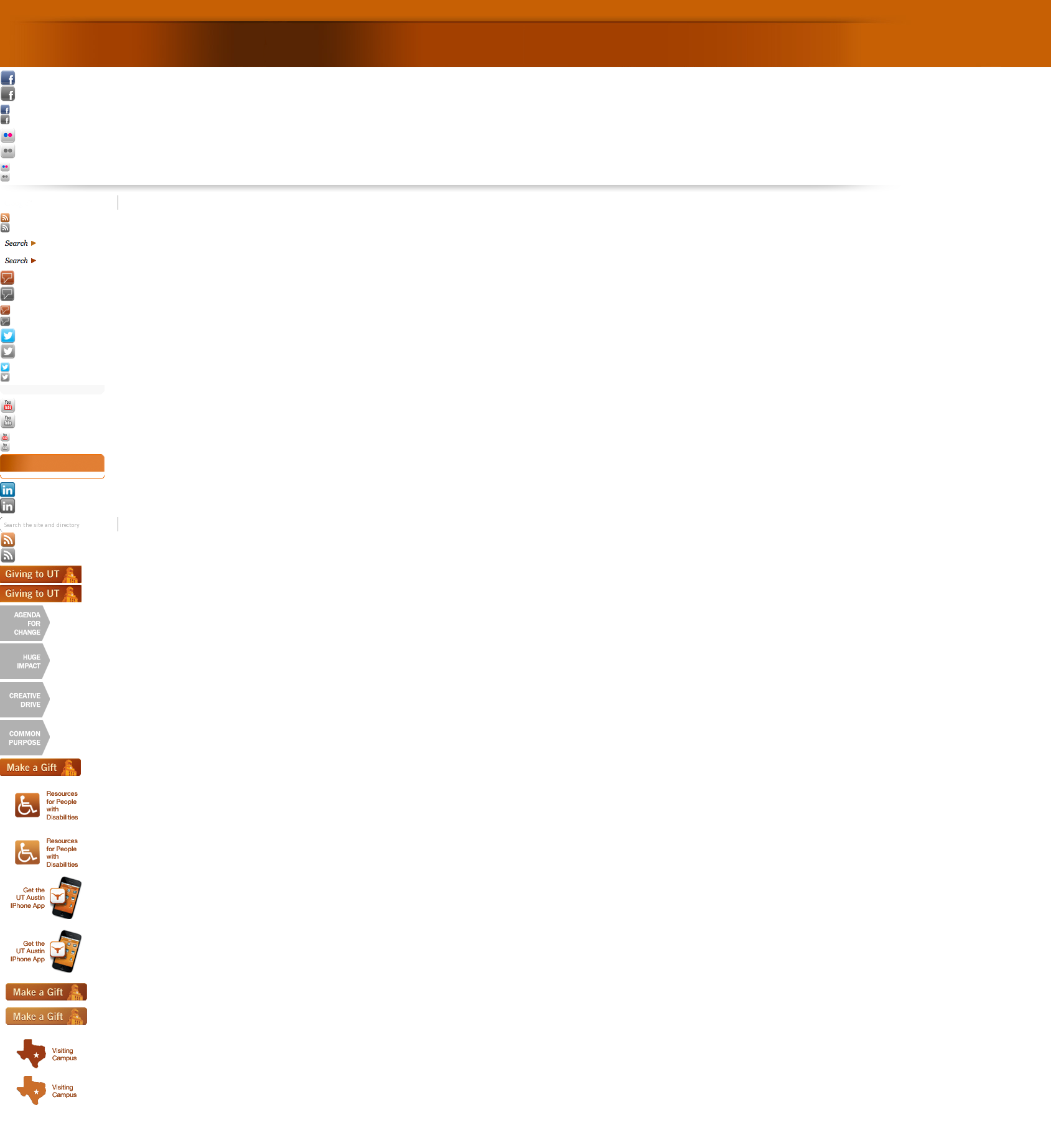 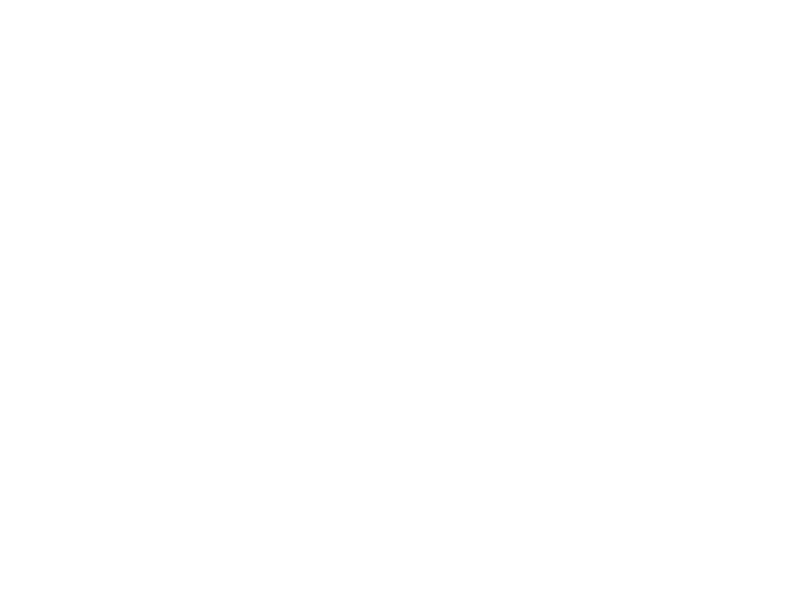 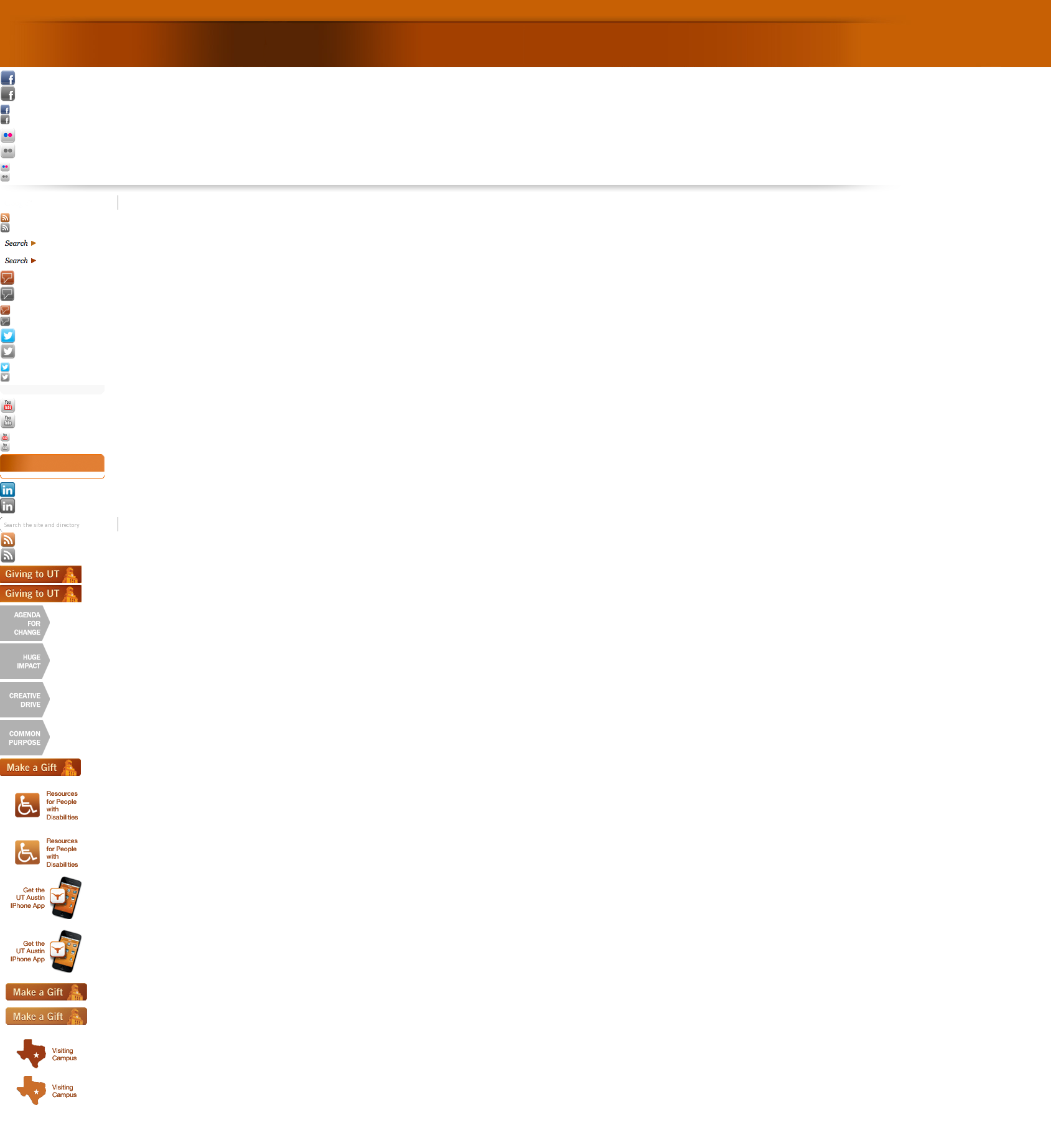 Open-Graded Pavement (PFC)
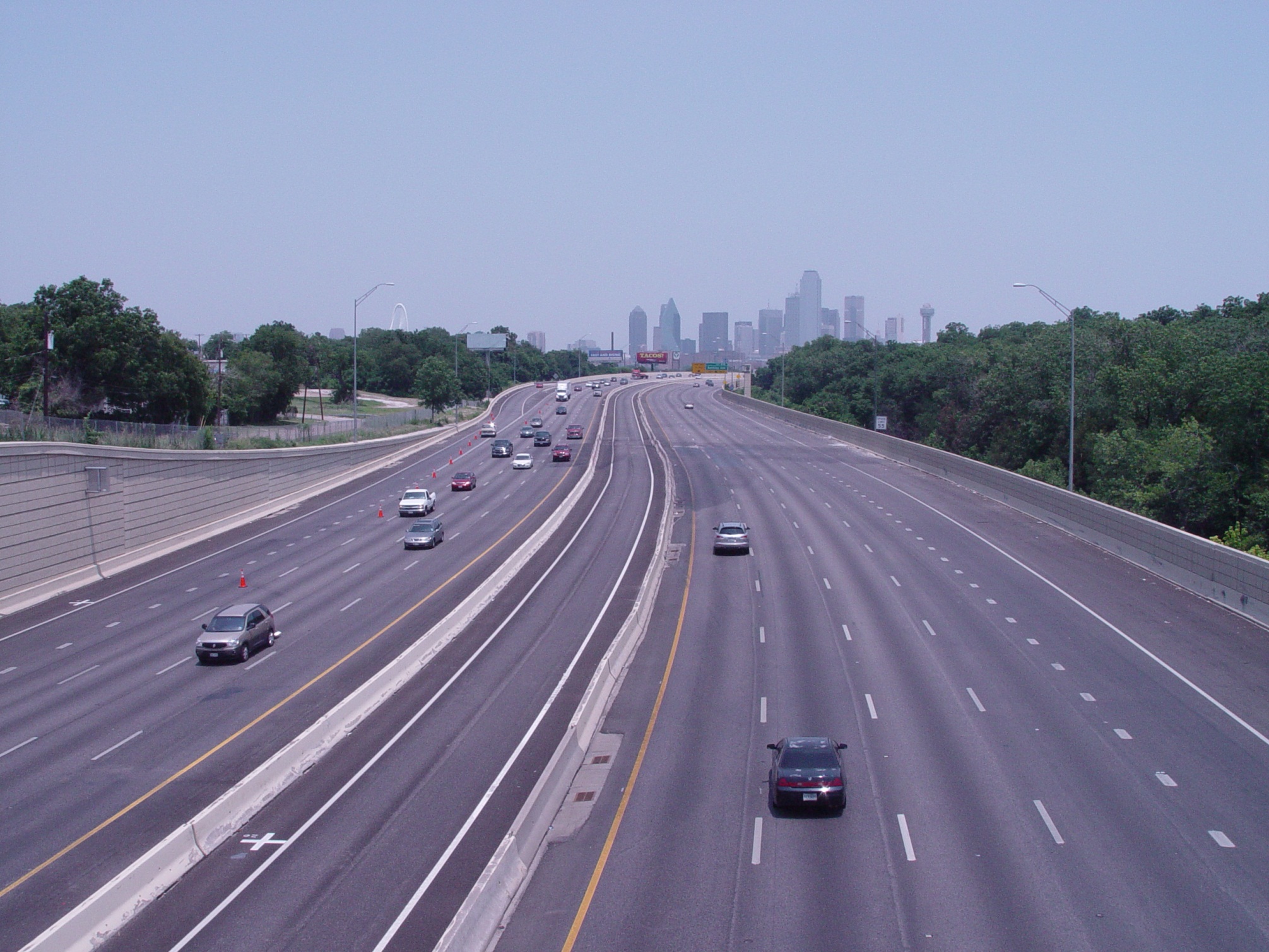 Photo: October 2010
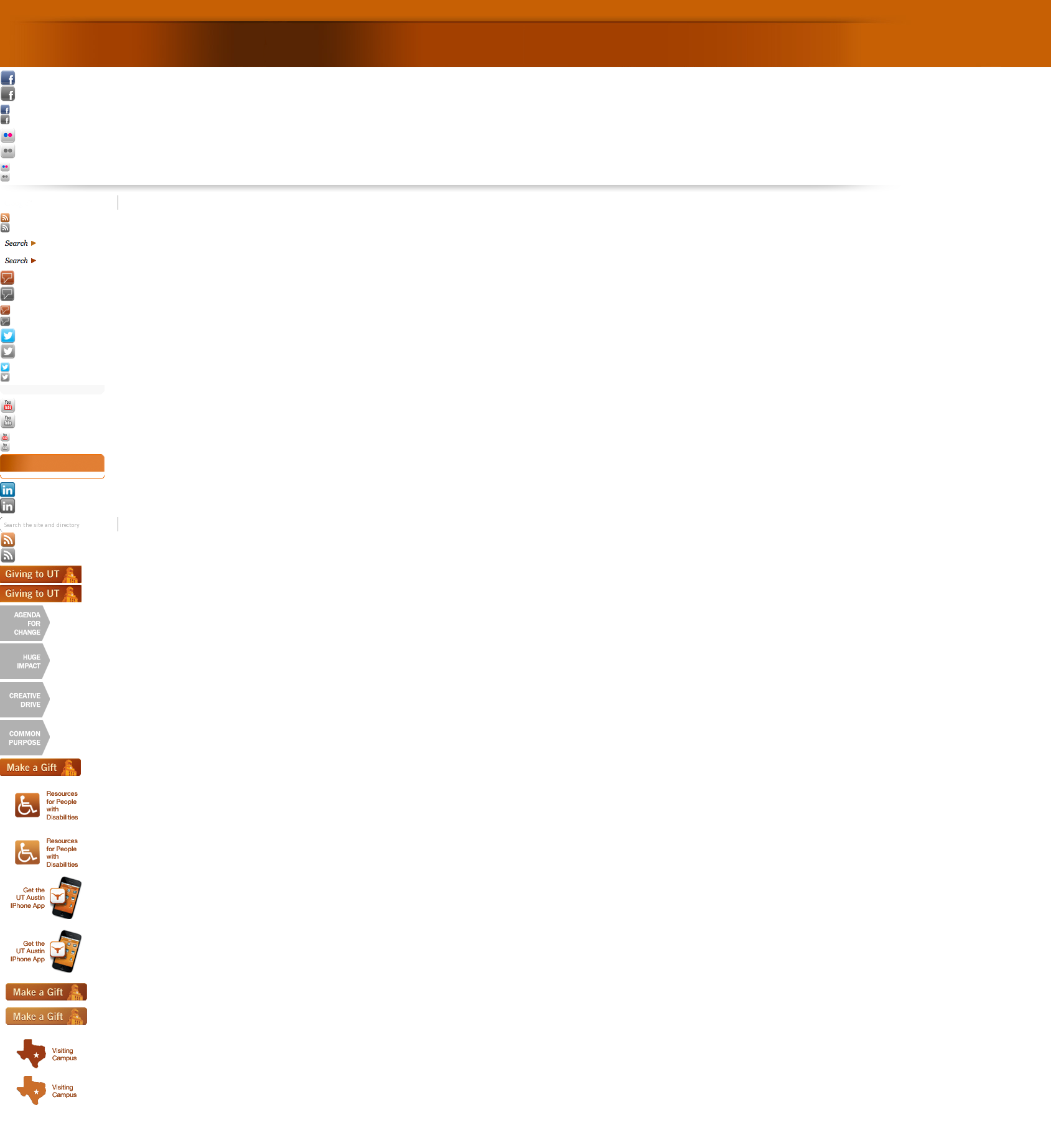 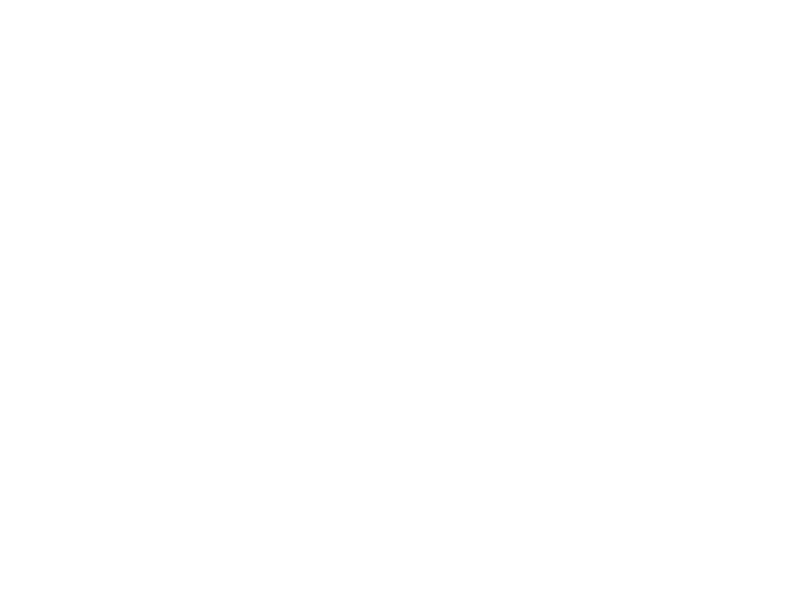 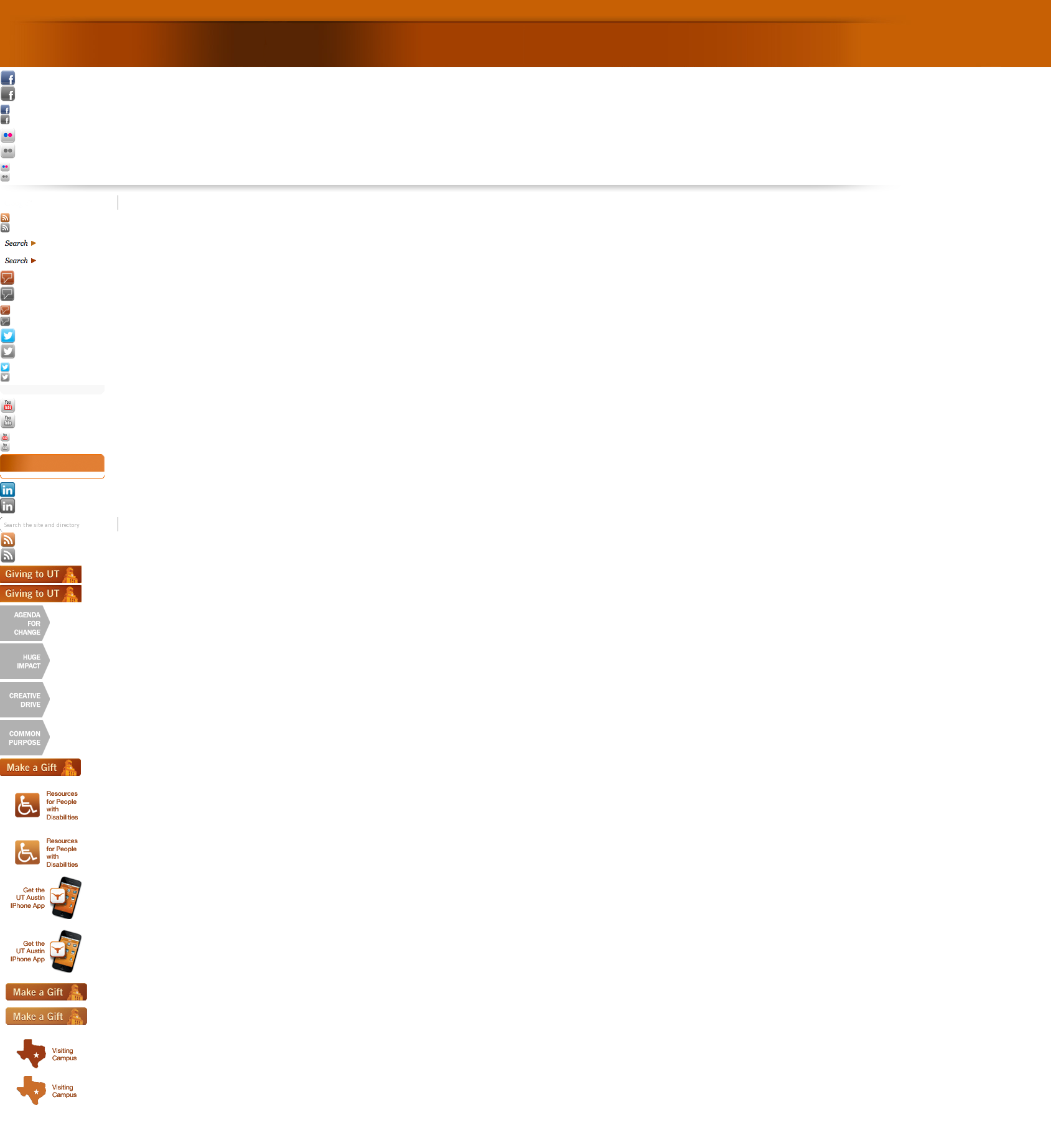 PFC Overlays
2010 PFC Overlay
2006 PFC Overlay
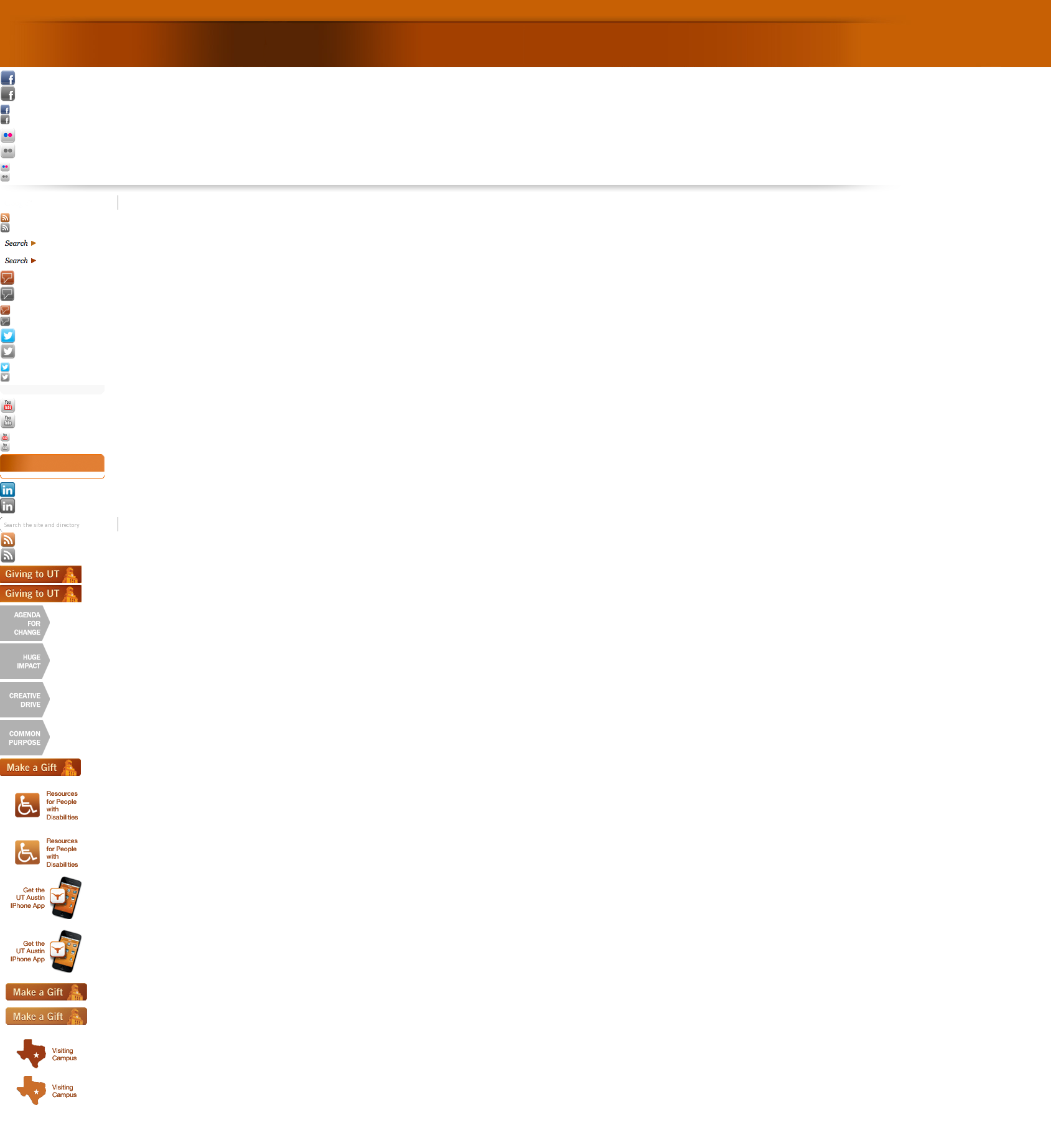 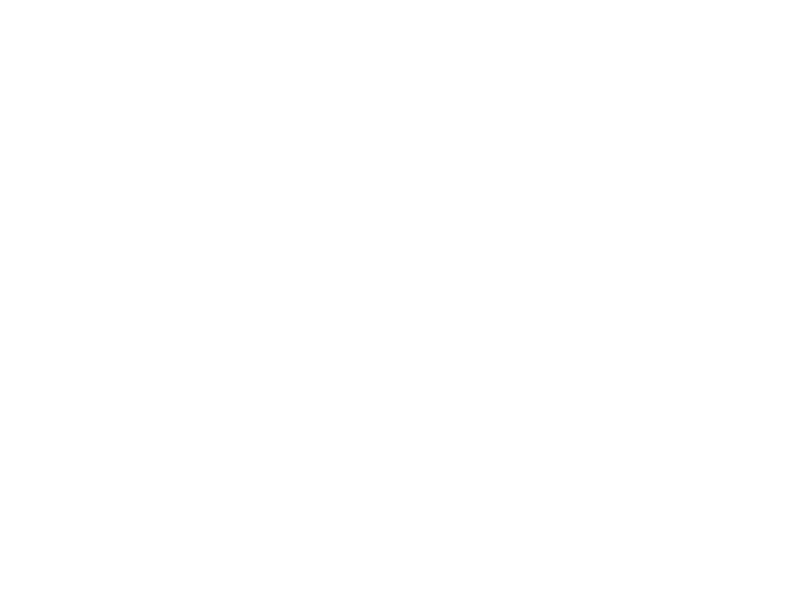 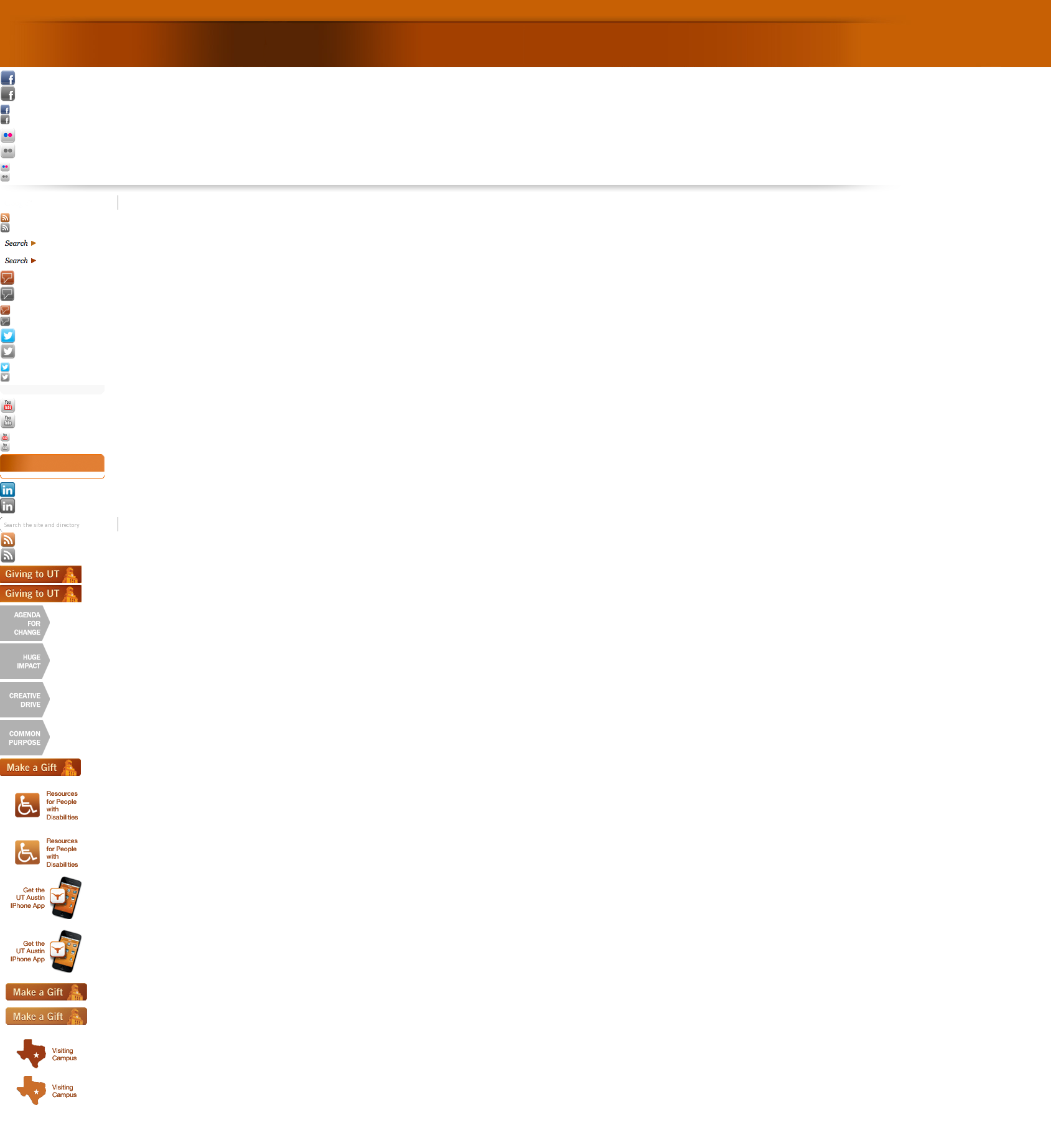 PFC - Quieter Pavements
High air-void content
Open-graded structure draws water off surface
Excellent performance in Texas, for safety as well as noise reduction
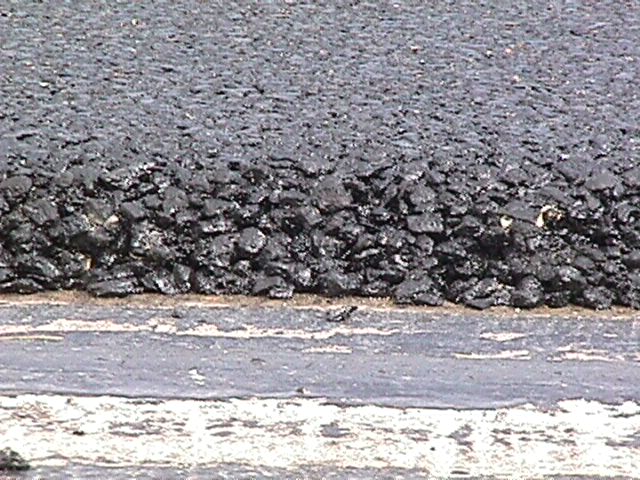 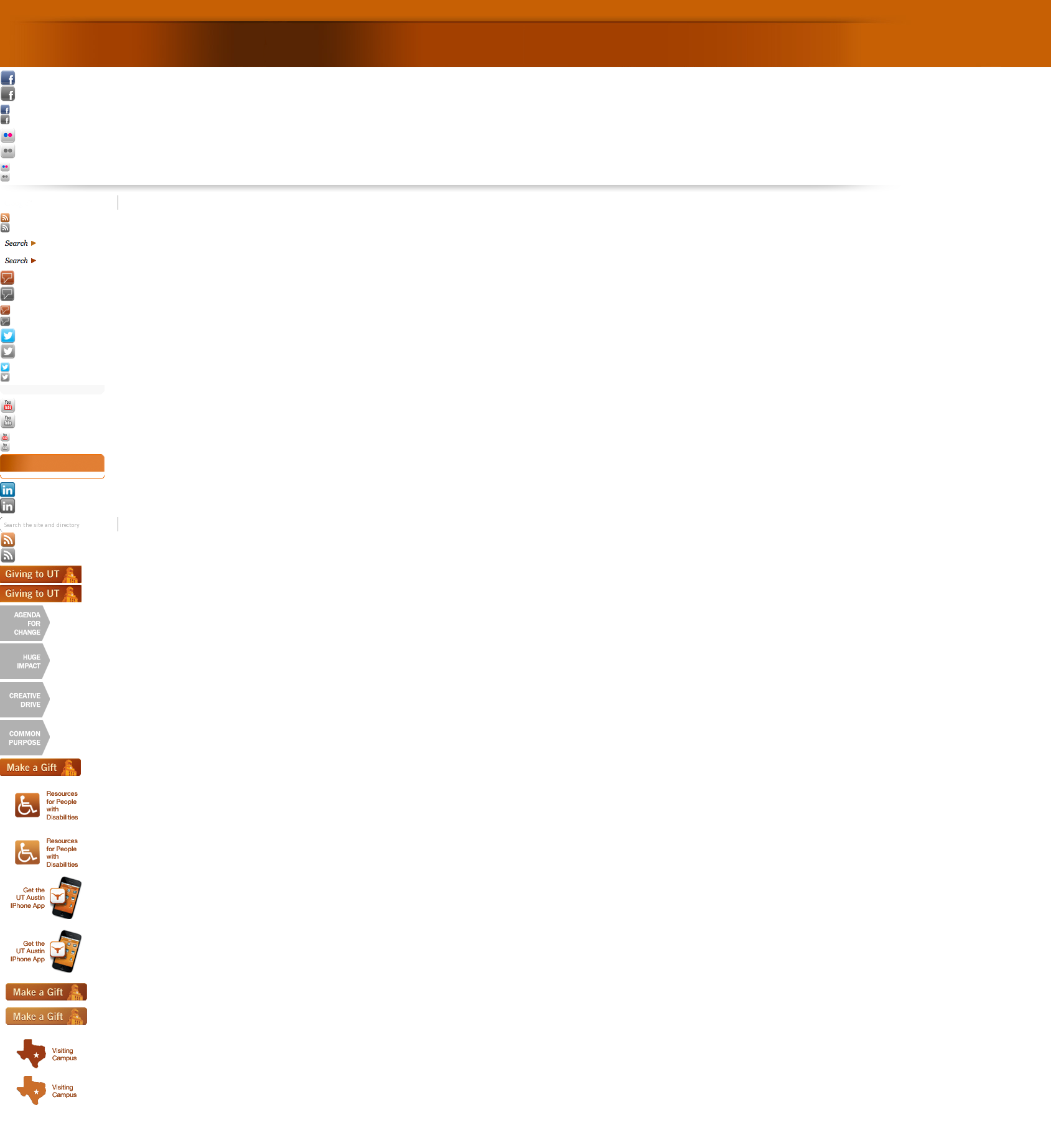 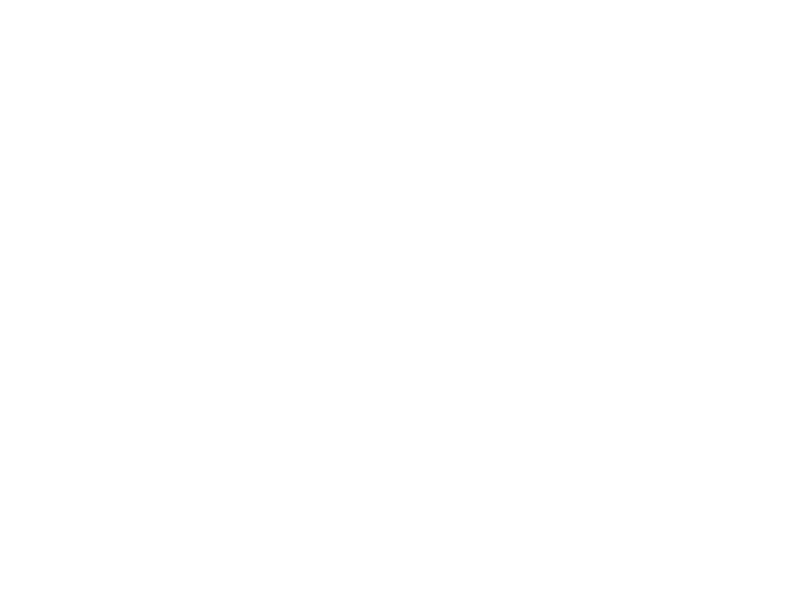 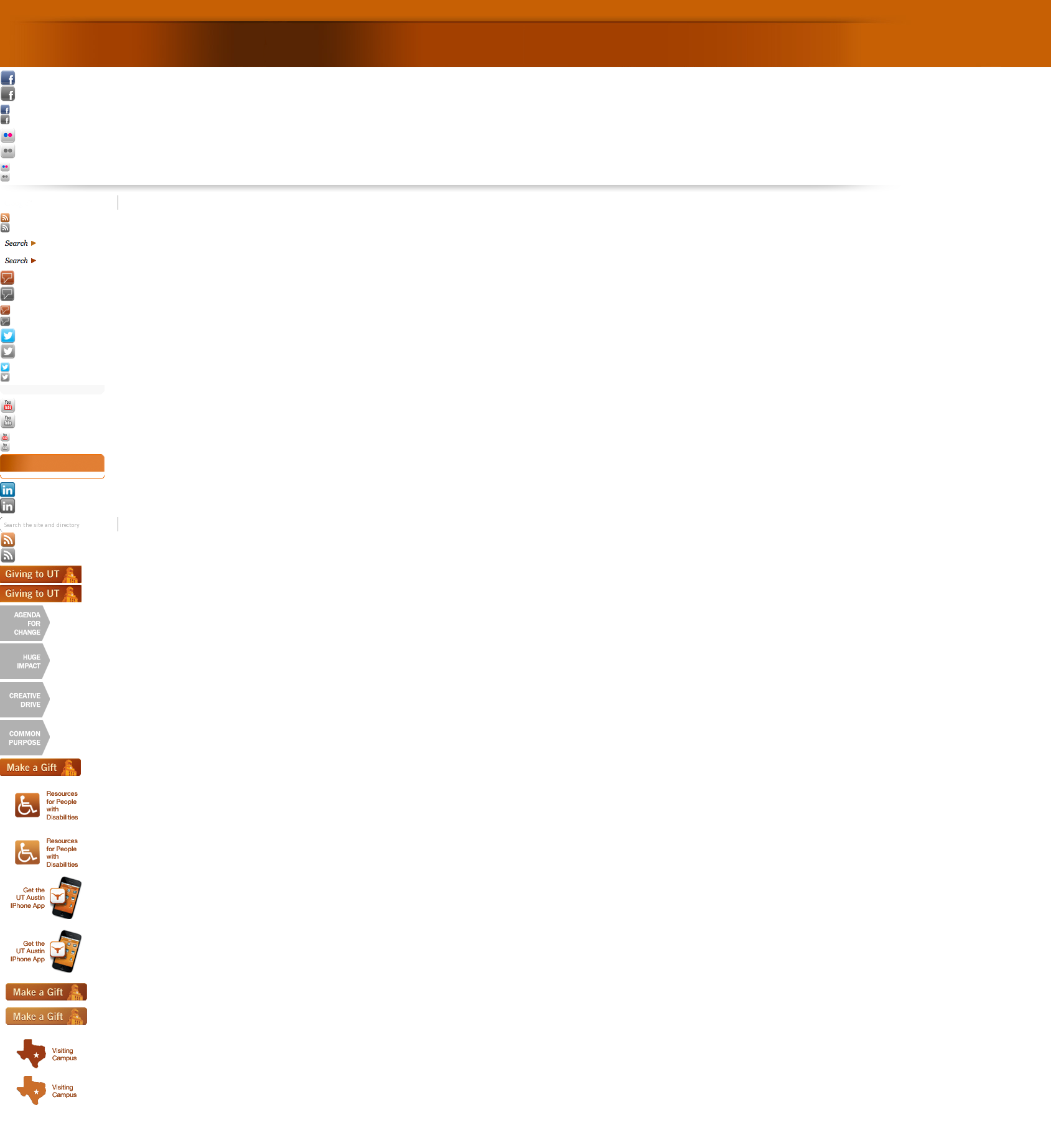 OBSI – Single Probe
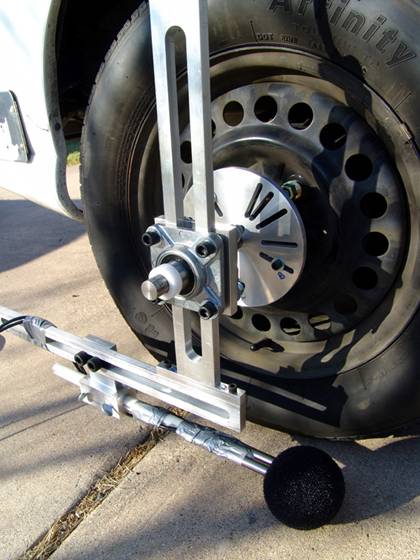 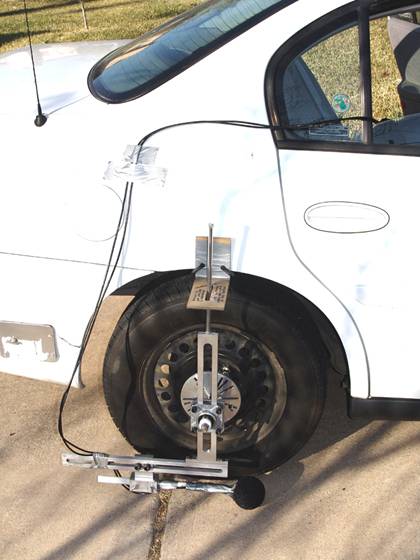 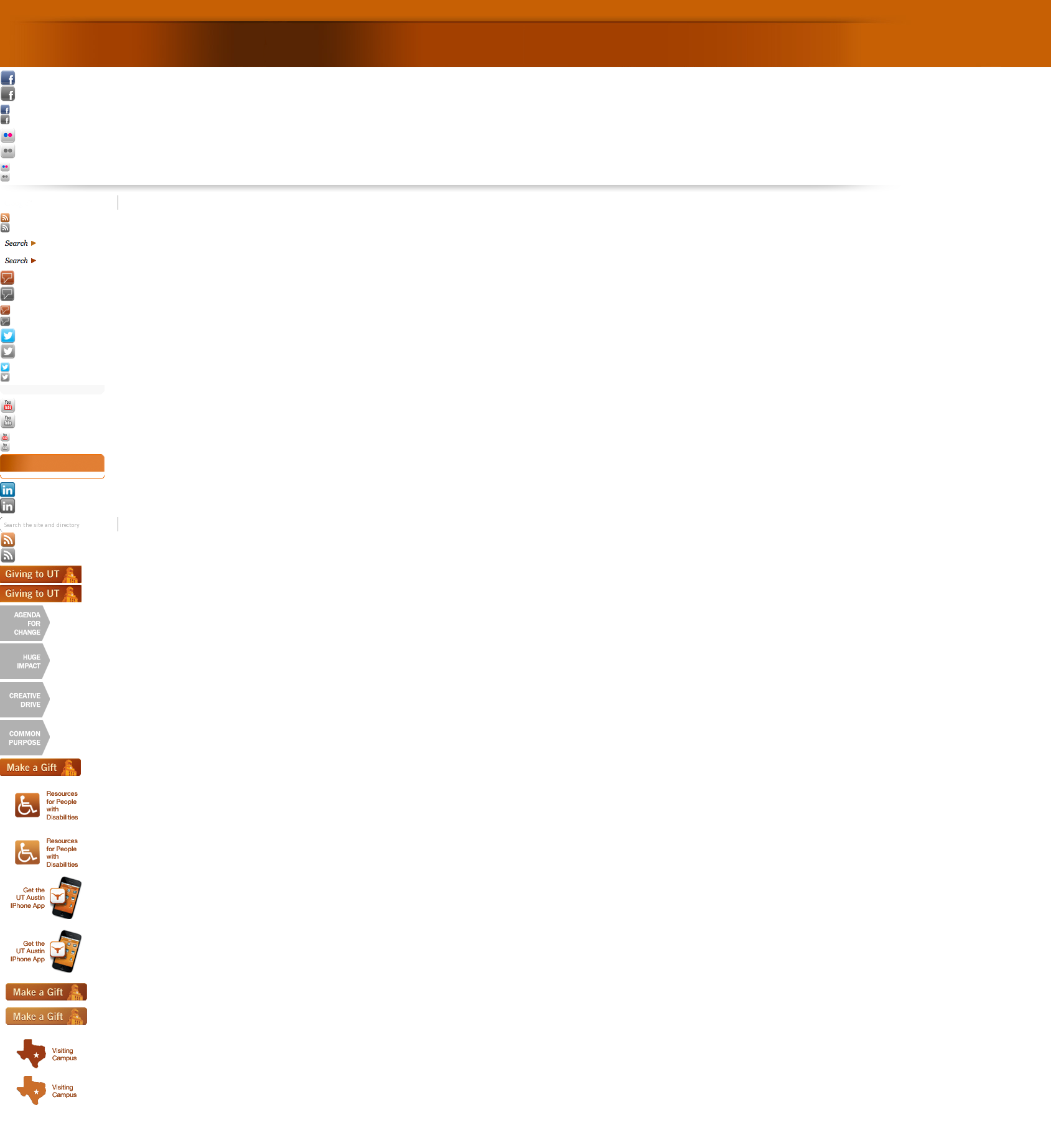 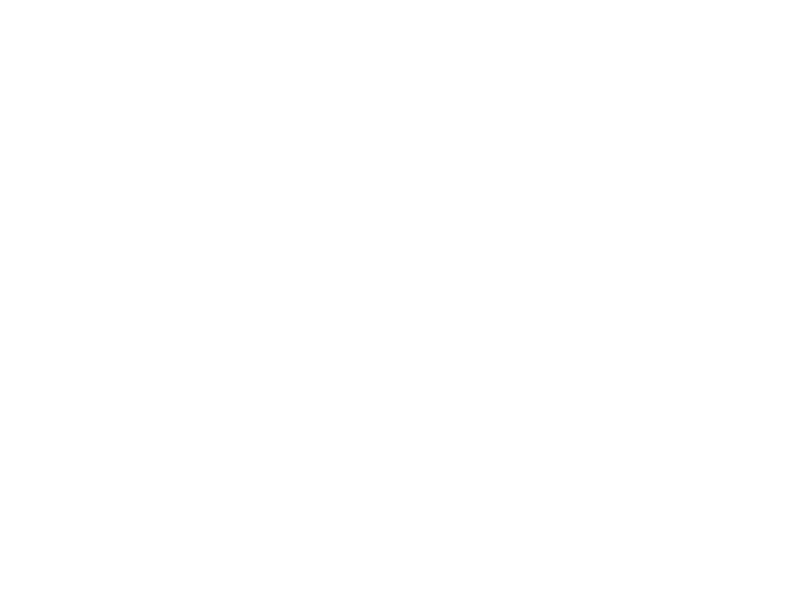 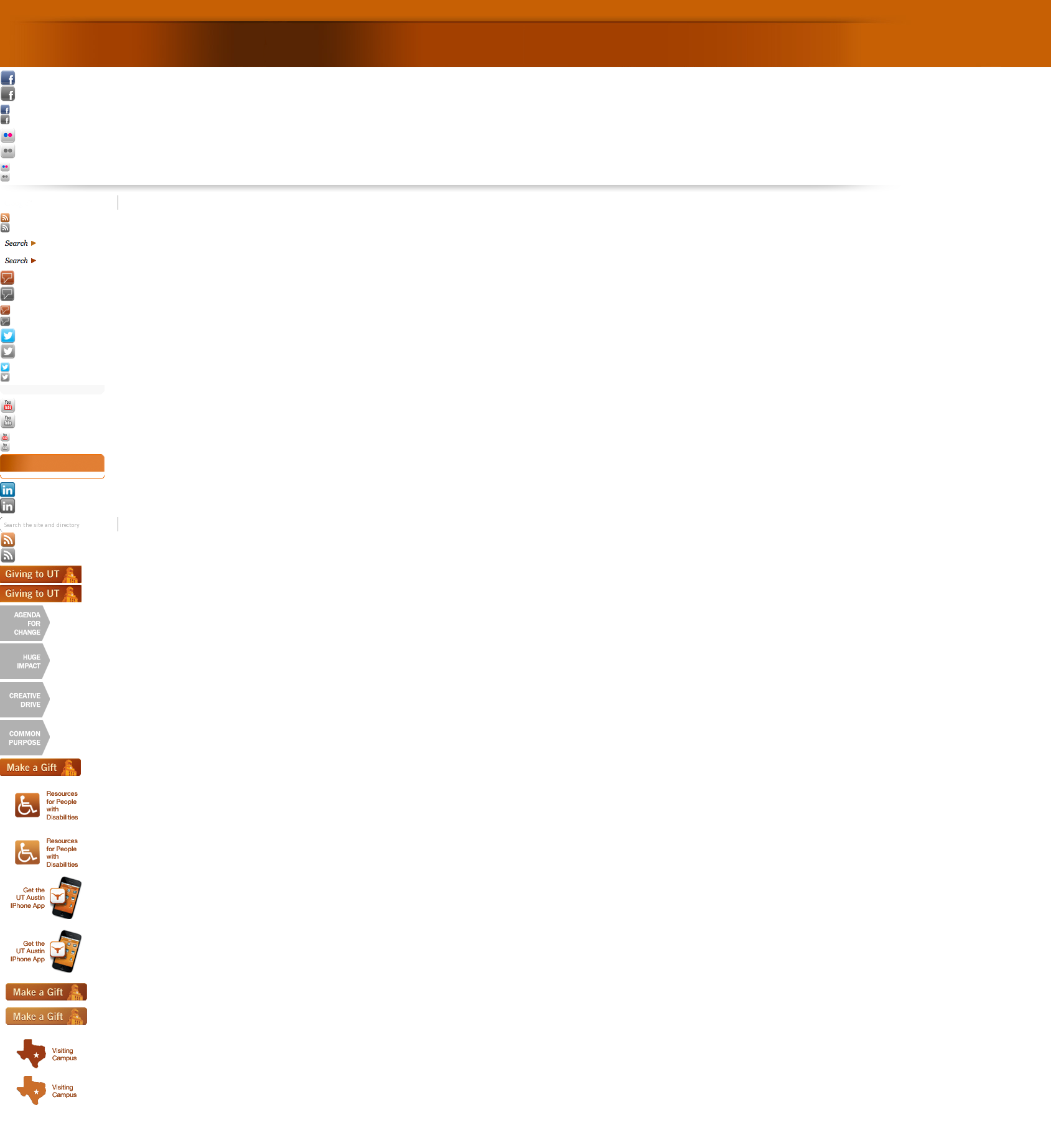 OBSI Tests – Before vs. After (2006)
105
May 2006
104
Sept 2006
103
102
Overall Level (dBA)
CRCP
CRCP
101
CRCP
100
PFC
CRCP
PFC
99
PFC
PFC
98
EB1
EB2
WB1
WB2
WBCRCP
Section
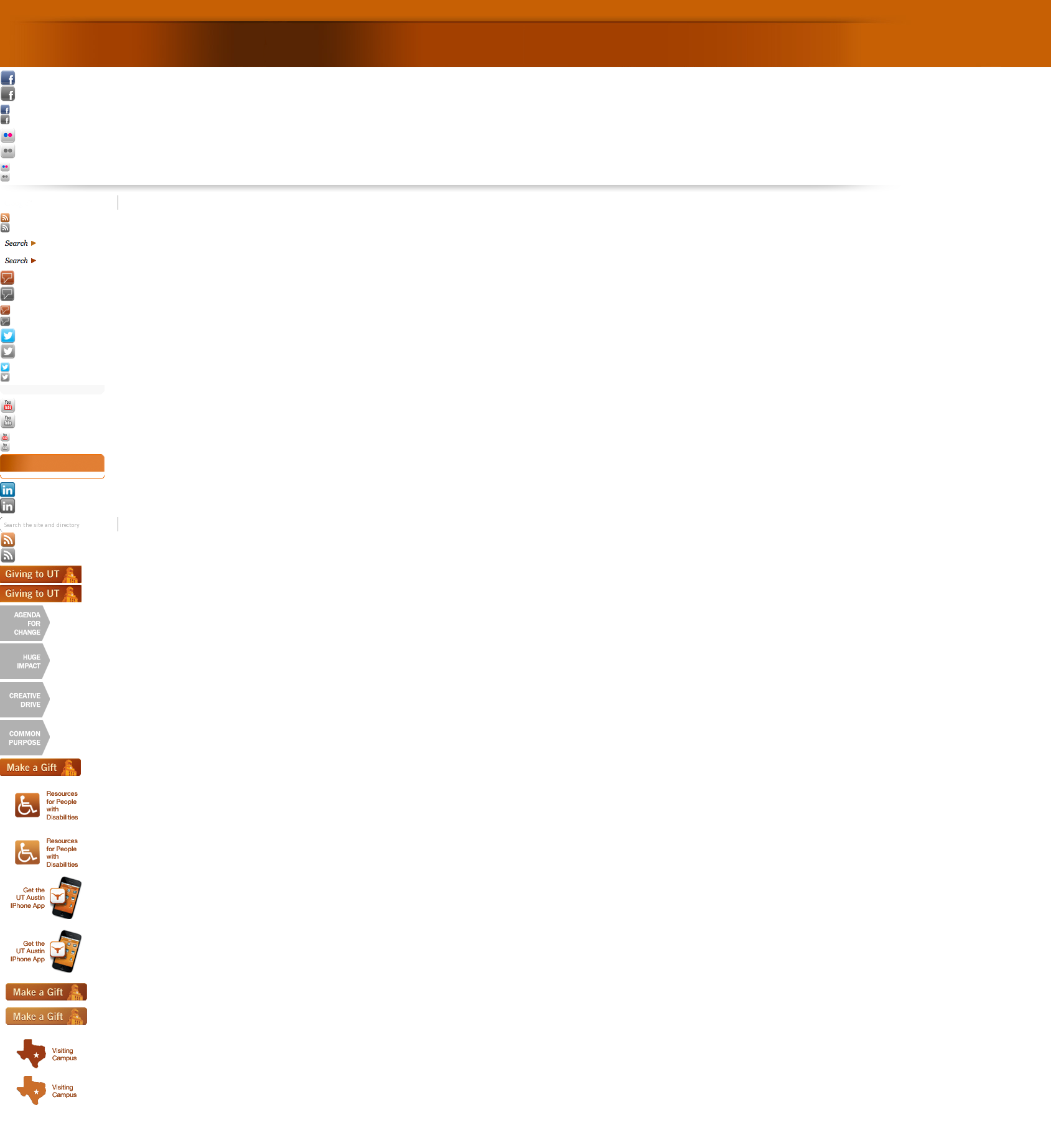 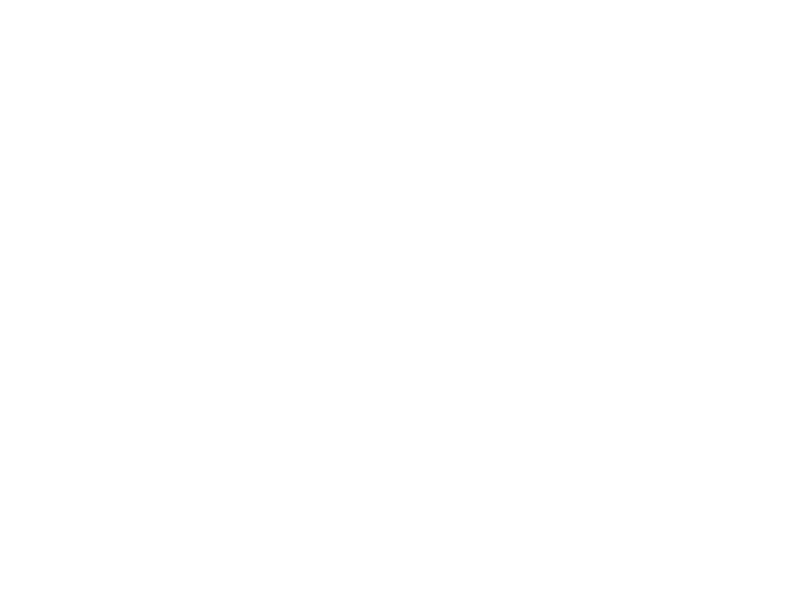 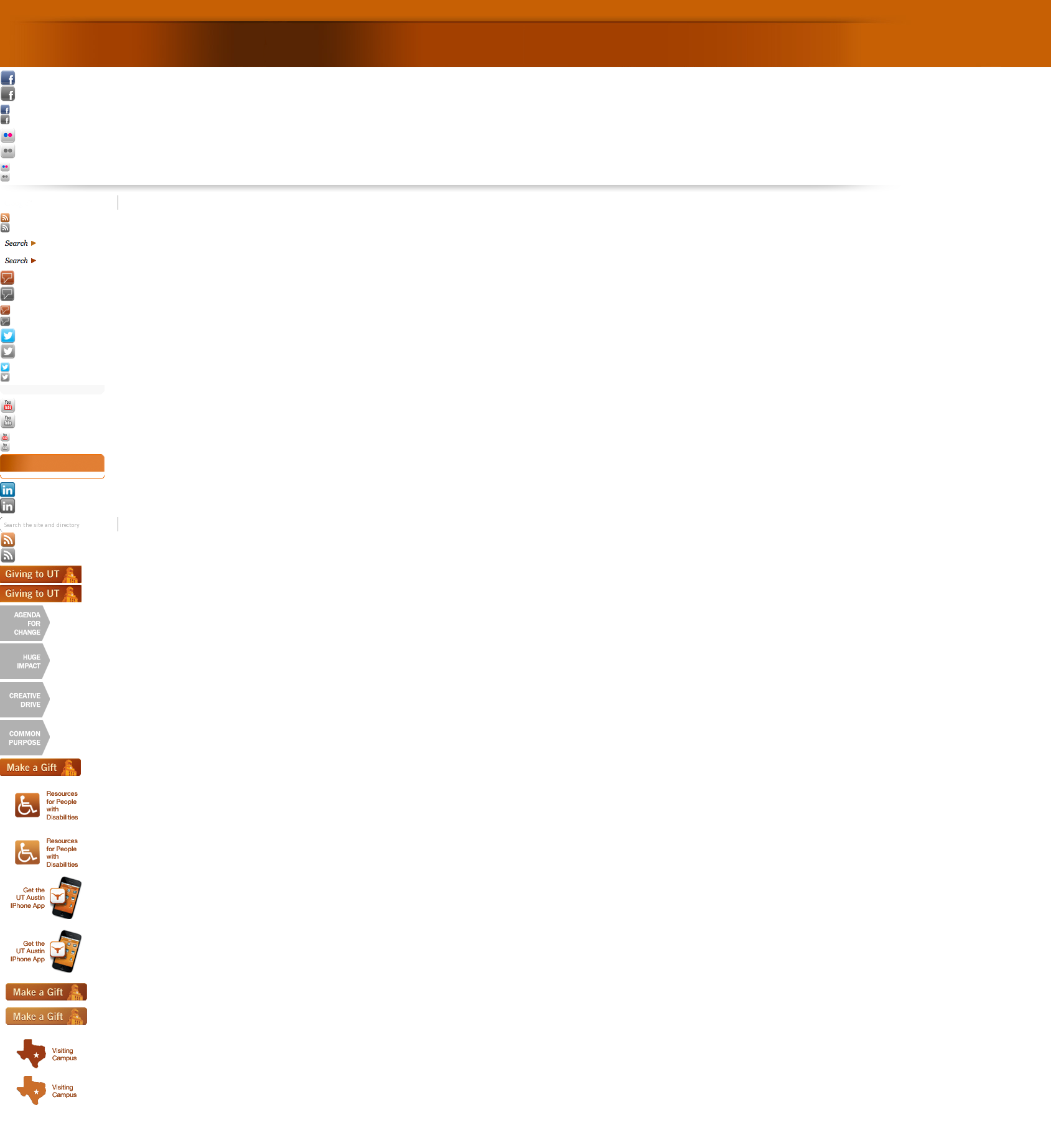 OBSI Tests – Before vs. After (2006)
105
WB1 (CRCP)
WB2 (CRCP)
100
EB1 (CRCP)
WB1 (PFC)
WB2 (PFC)
EB1 (PFC)
95
EB2 (PFC)
WB CRCP
90
Overall Level (dBA)
85
80
75
70
65
500
630
800
1000
1250
1600
2000
2500
3150
4000
5000
1/3 Octave Band Center Frequency (Hz)
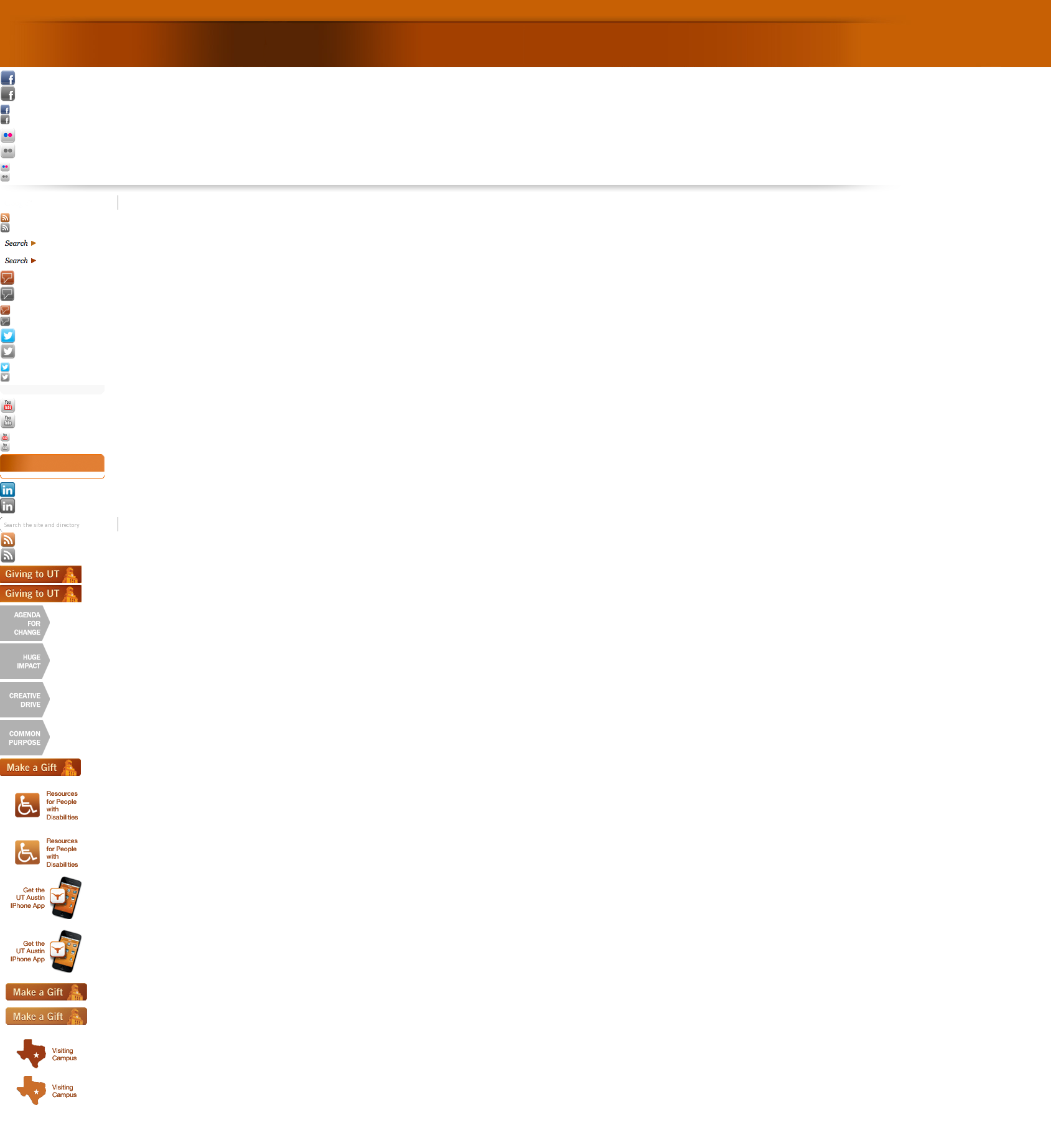 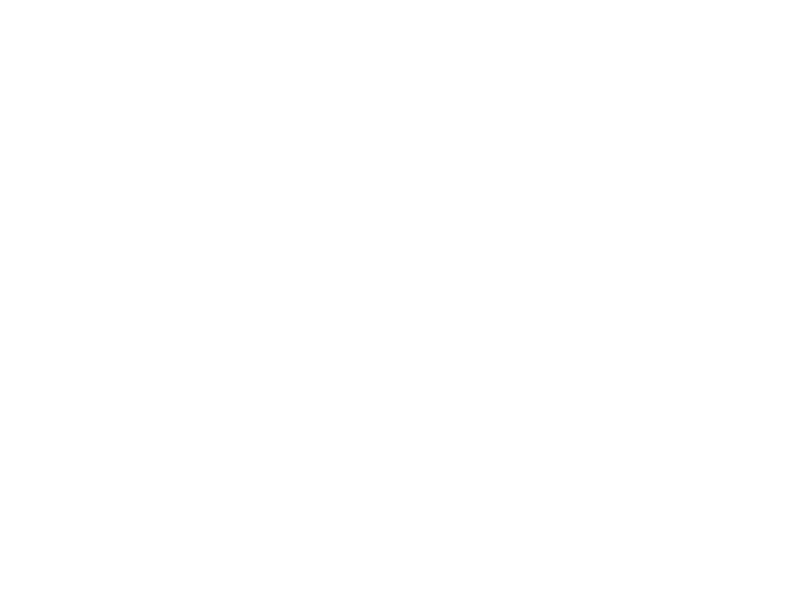 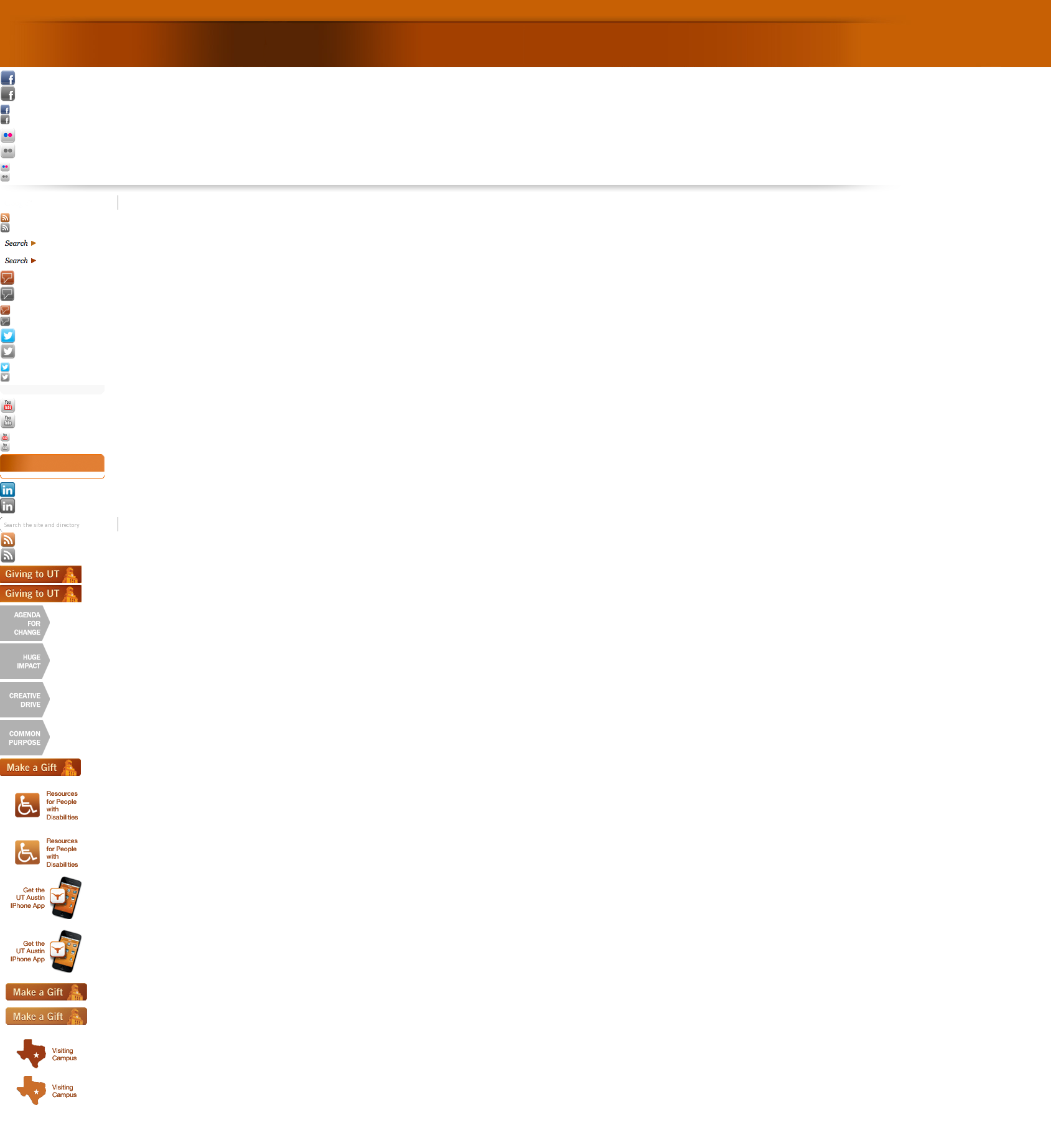 OBSI Tests – Before vs. After (2010)
112
110
108
106
Apr. 2010
104
CRCP
Overall Level (dBA)
Aug. 2010
102
CRCP
PFC
100
PFC
98
96
EB 2
WB 2
Section
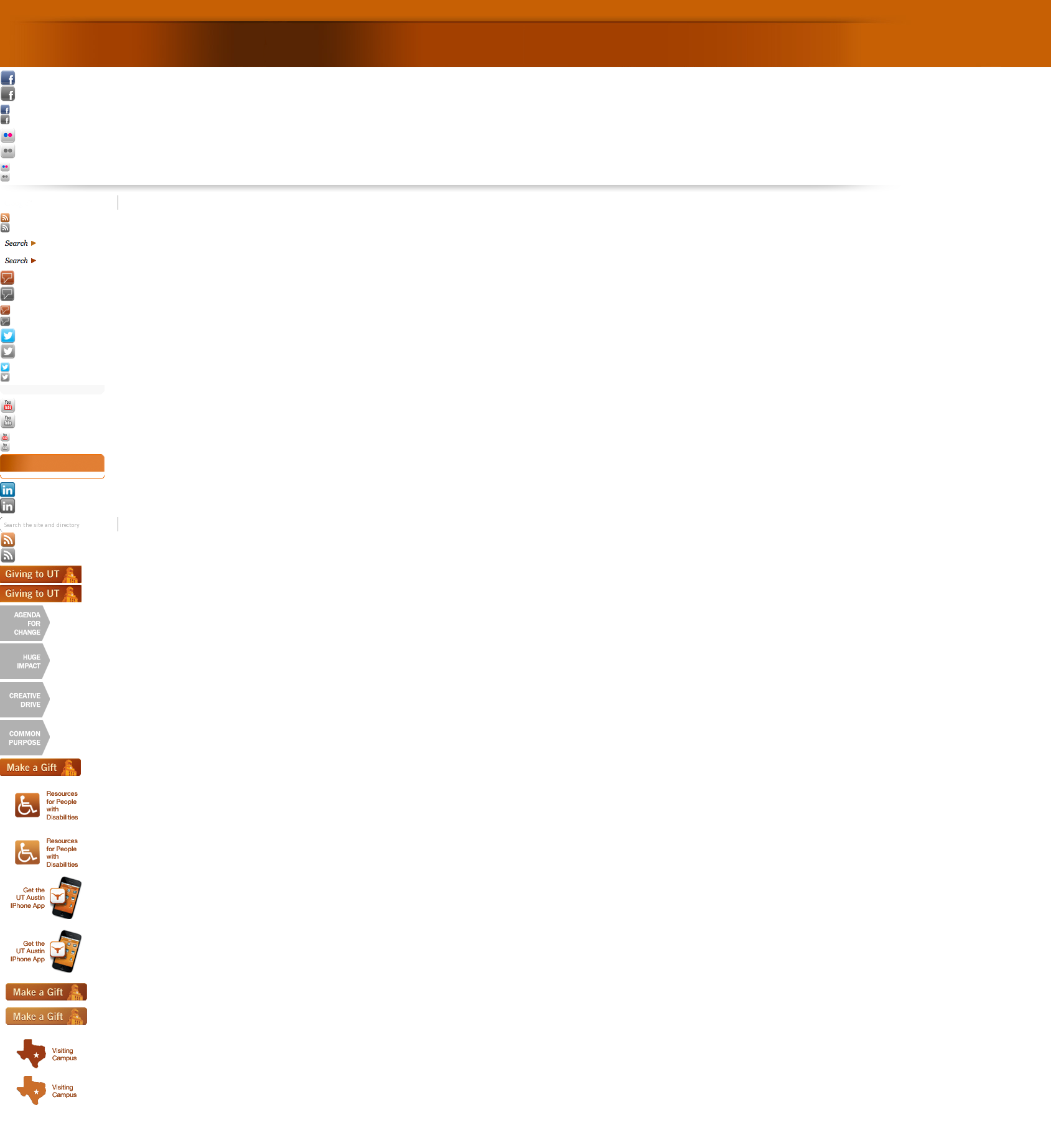 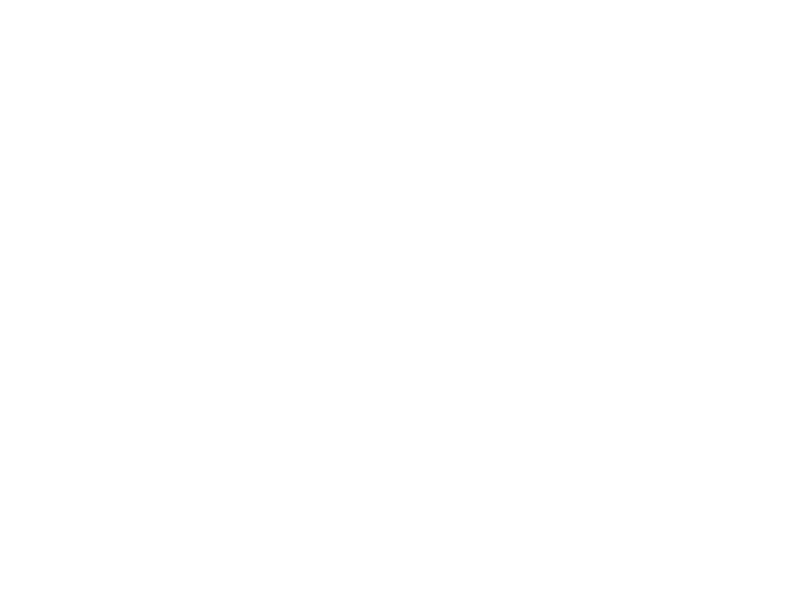 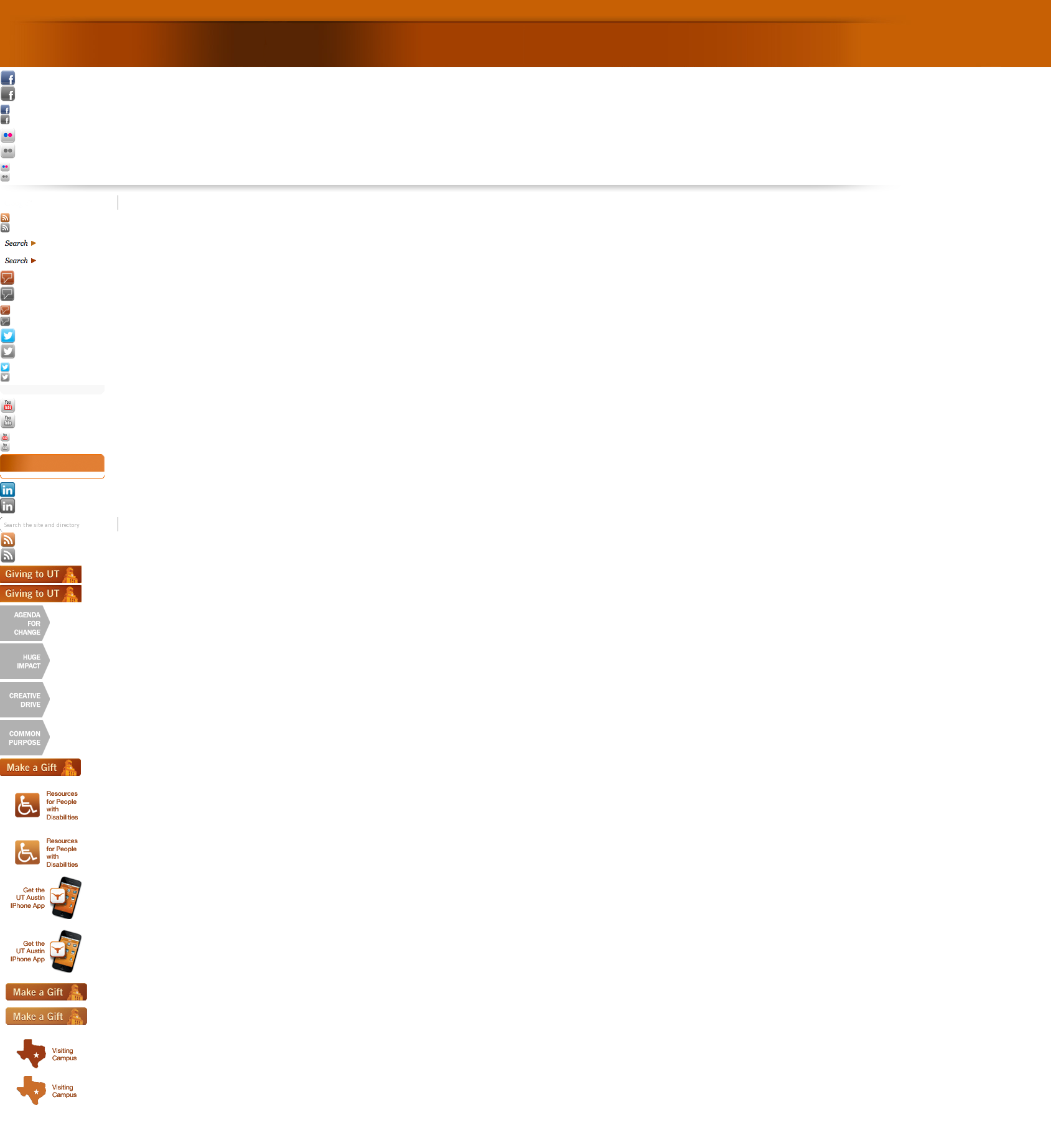 IH-30 Noise Barrier Study
Noise continued to be a problem
2013, TxDOT: Conduct a feasibility study for a light-weight traffic noise wall
Selection of material types and vendors
Design
Inspection 
Sound measurements
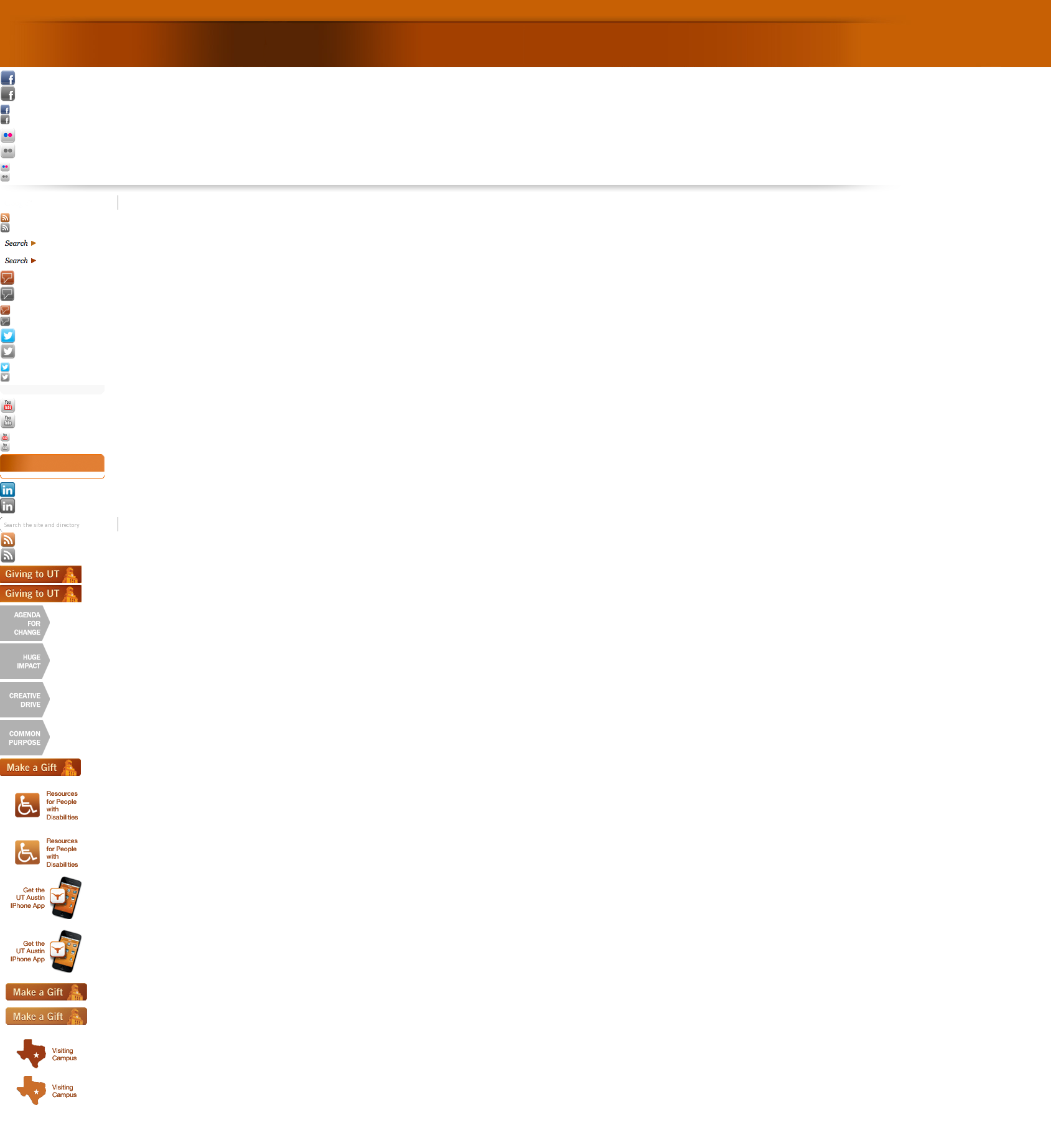 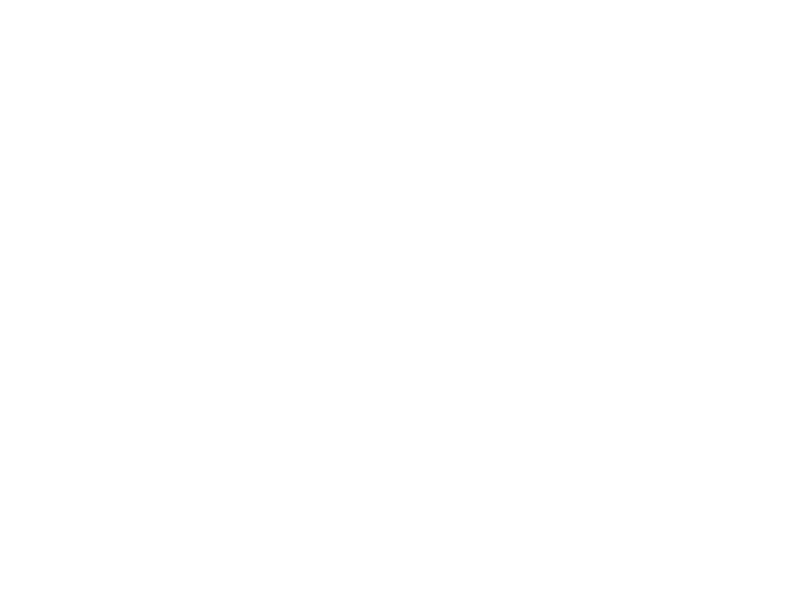 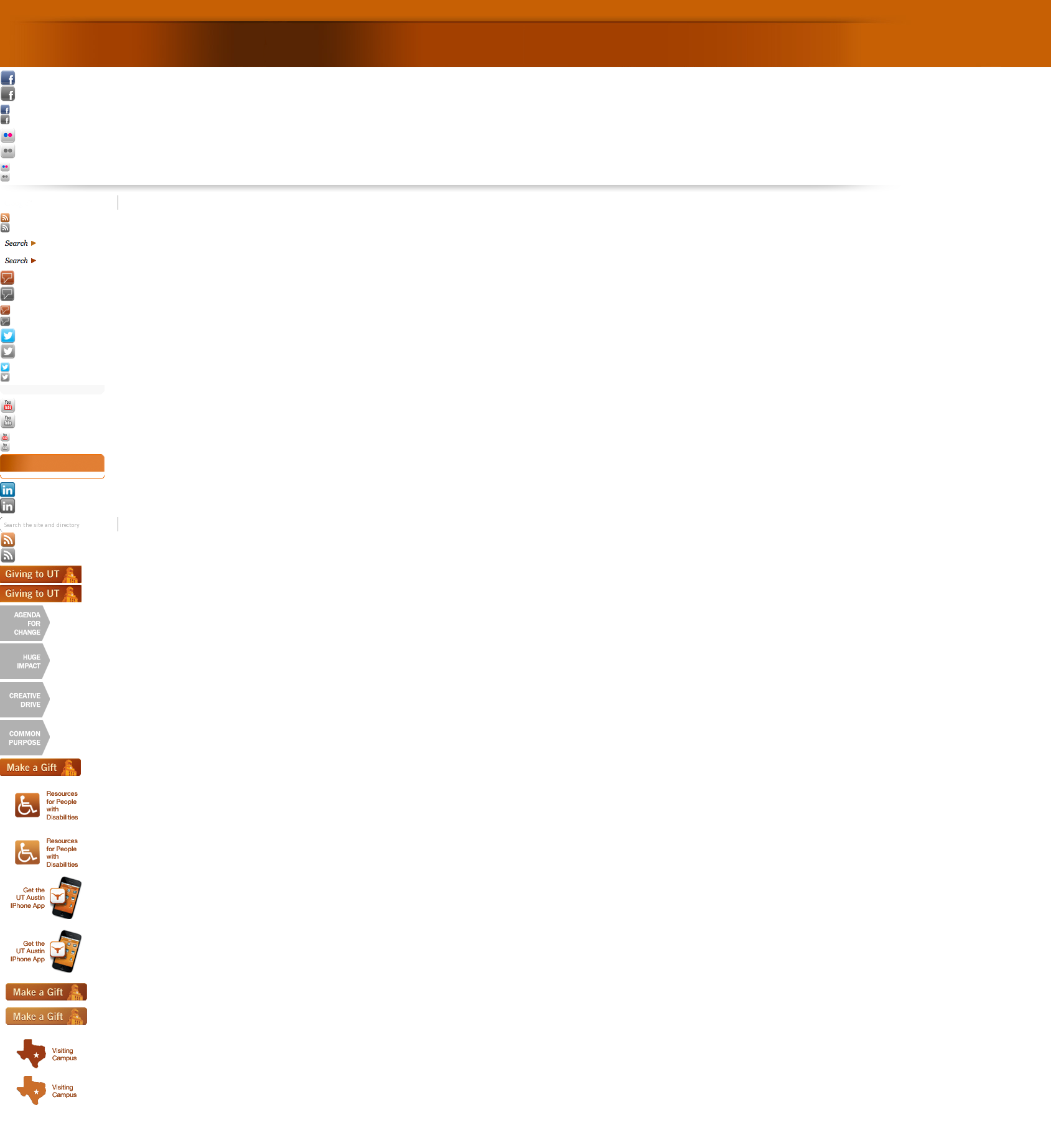 Noise Barrier Considerations
Barrier material needed to be light to avoid having to retrofit bridge structures
Noise barriers are normally not effective for receivers on a hillside overlooking the highway or for receivers at heights above the top of a noise barrier
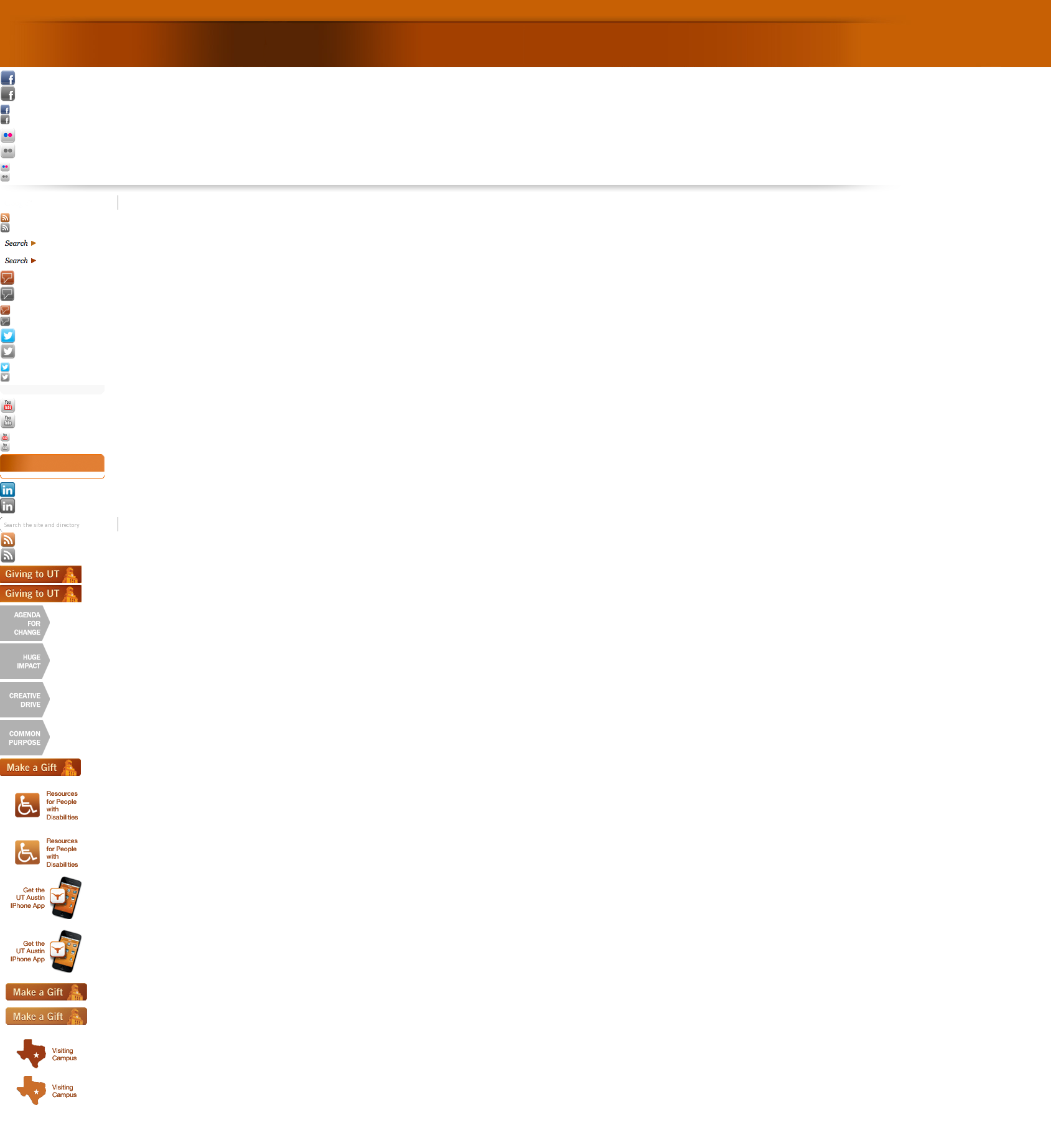 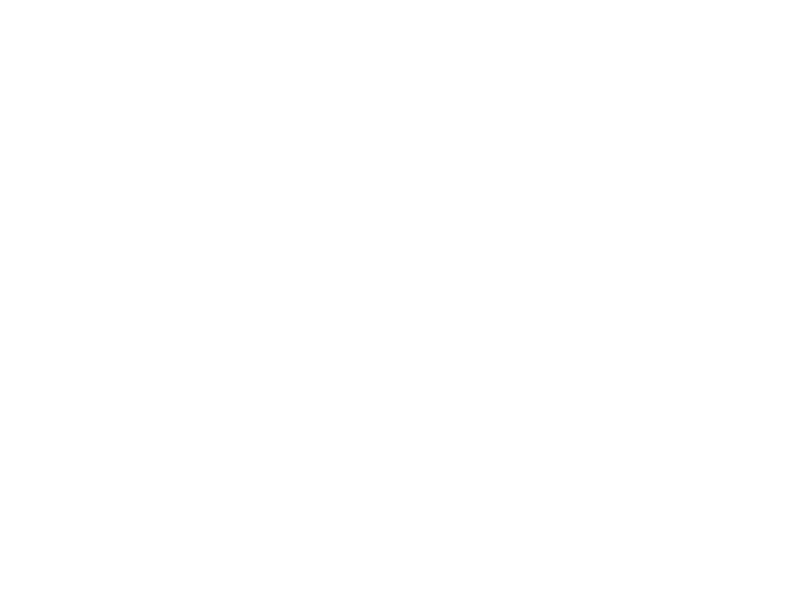 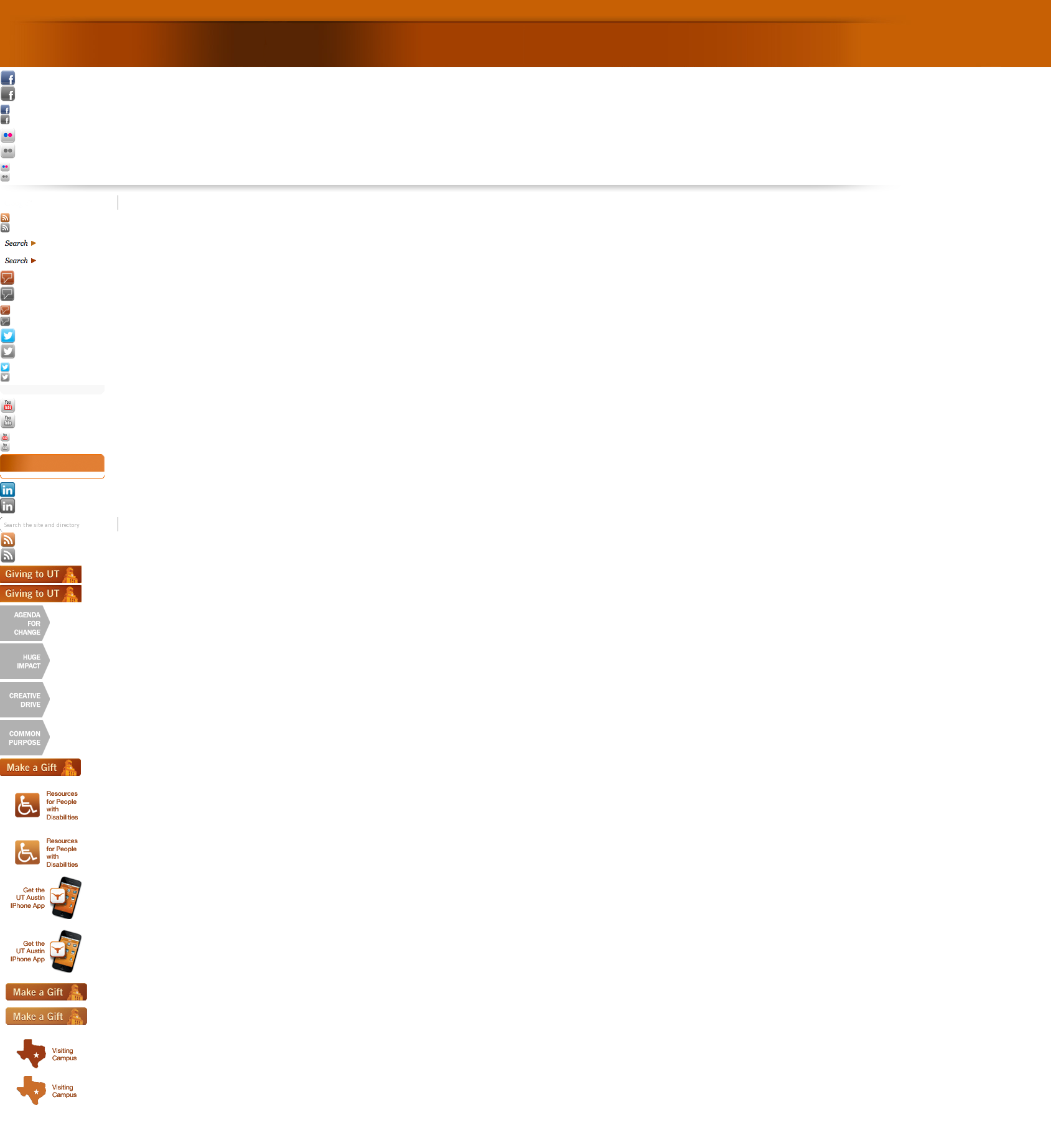 Elevated Highway Structure
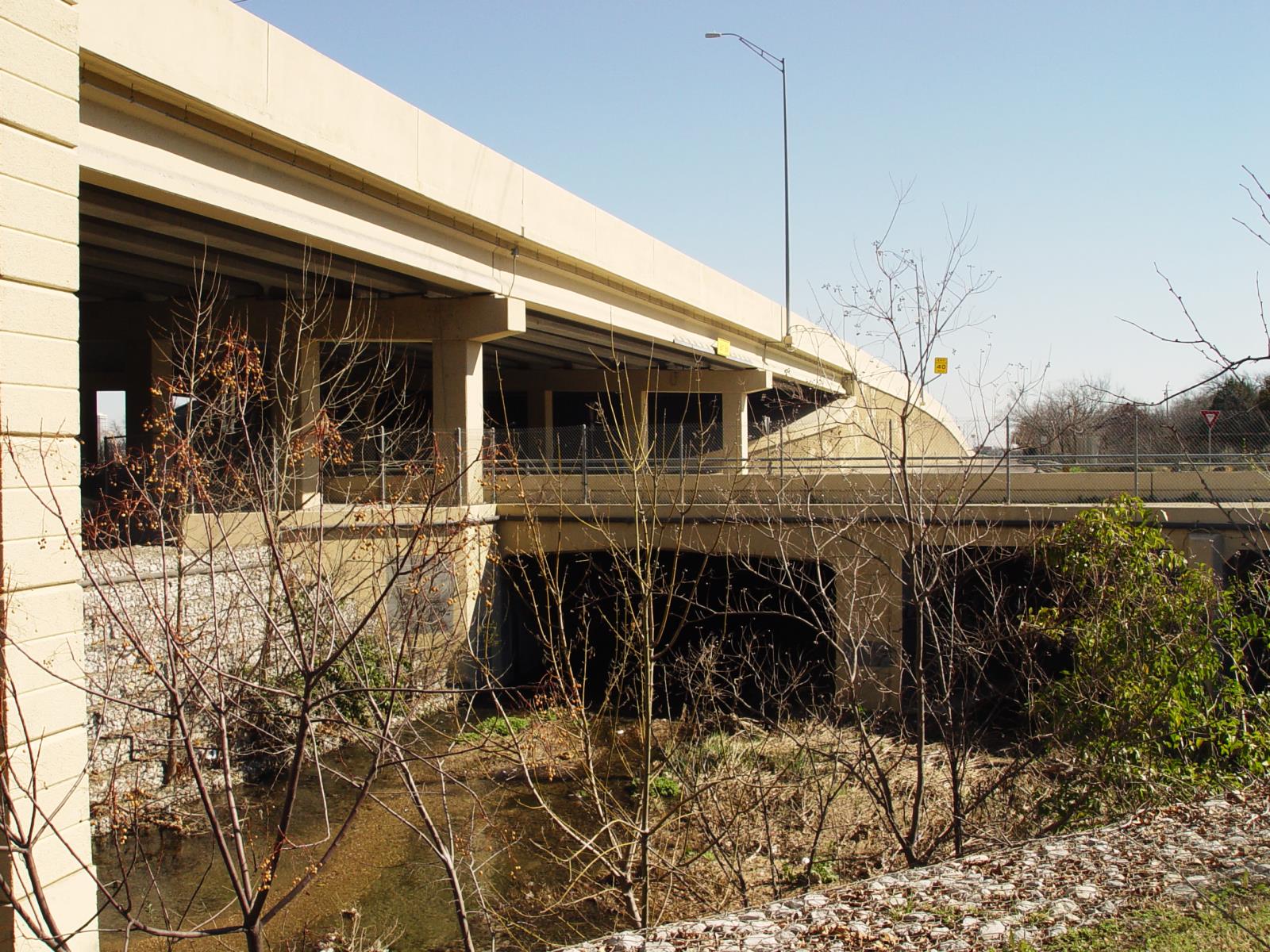 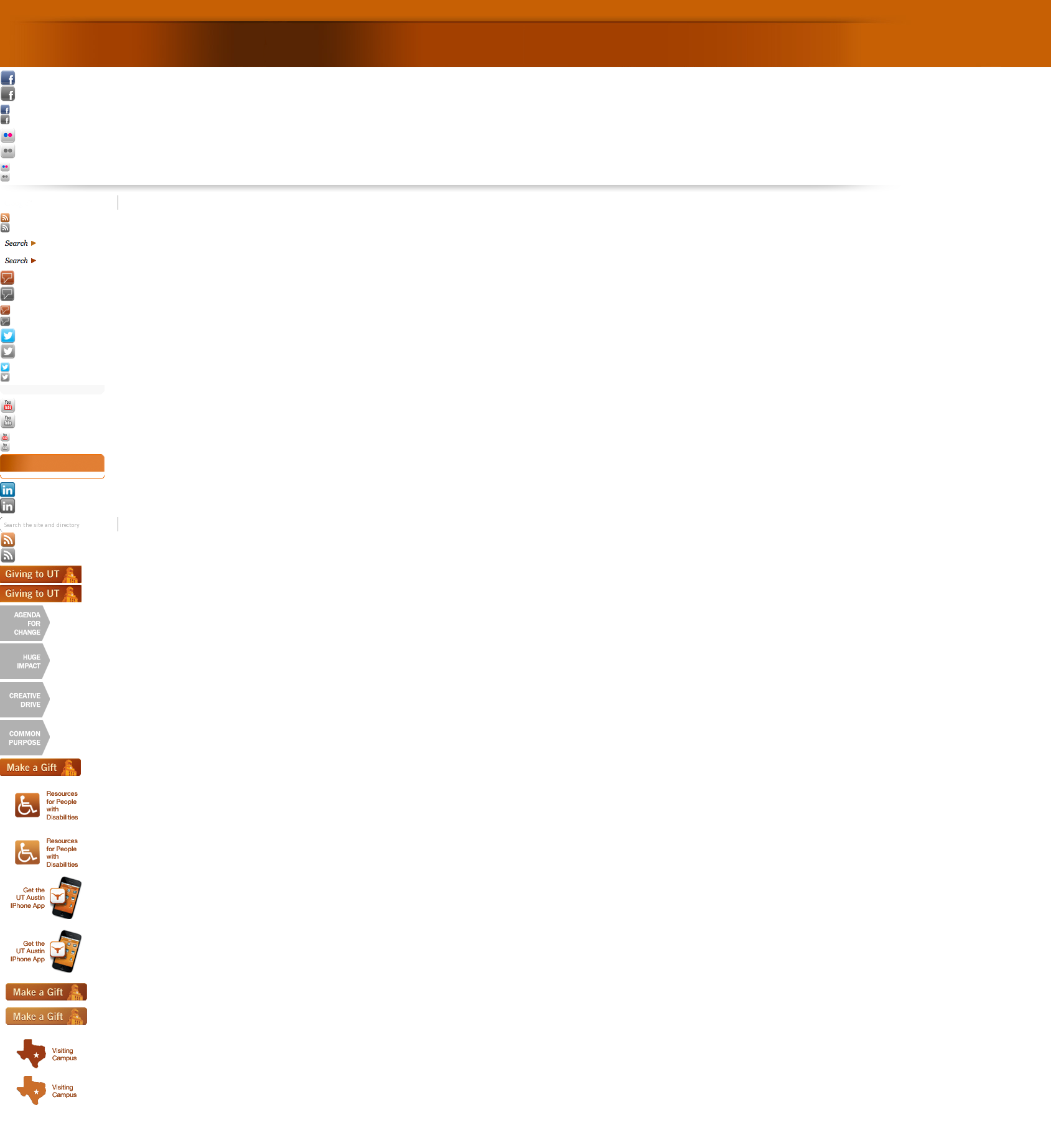 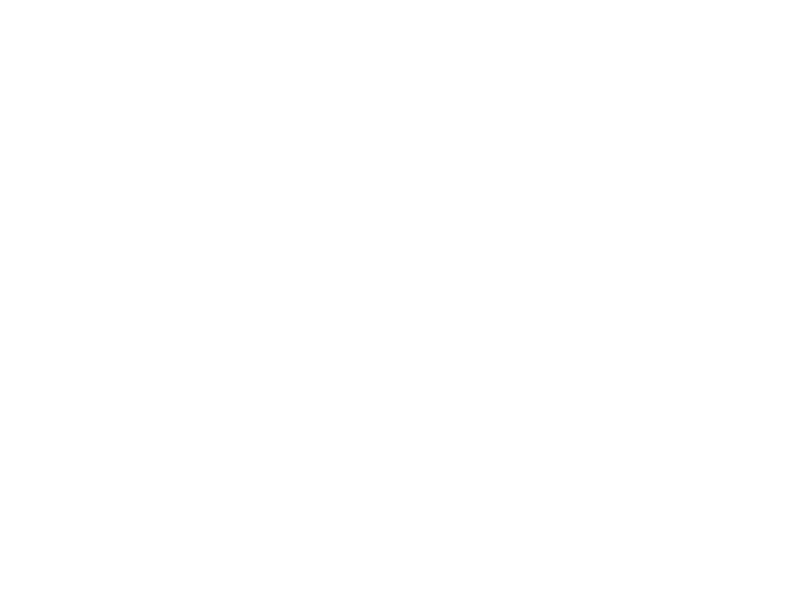 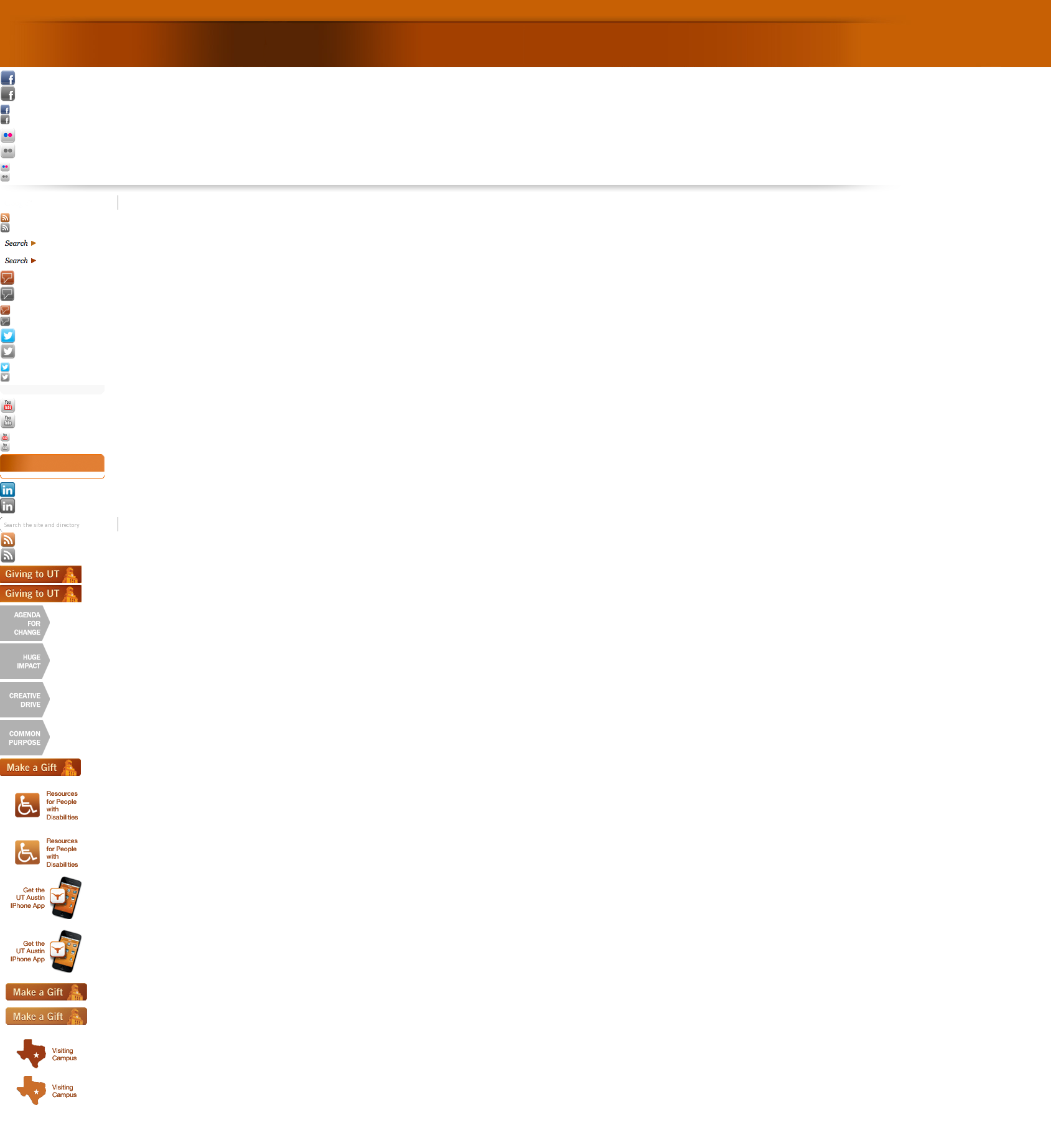 Elevated Highway Structure
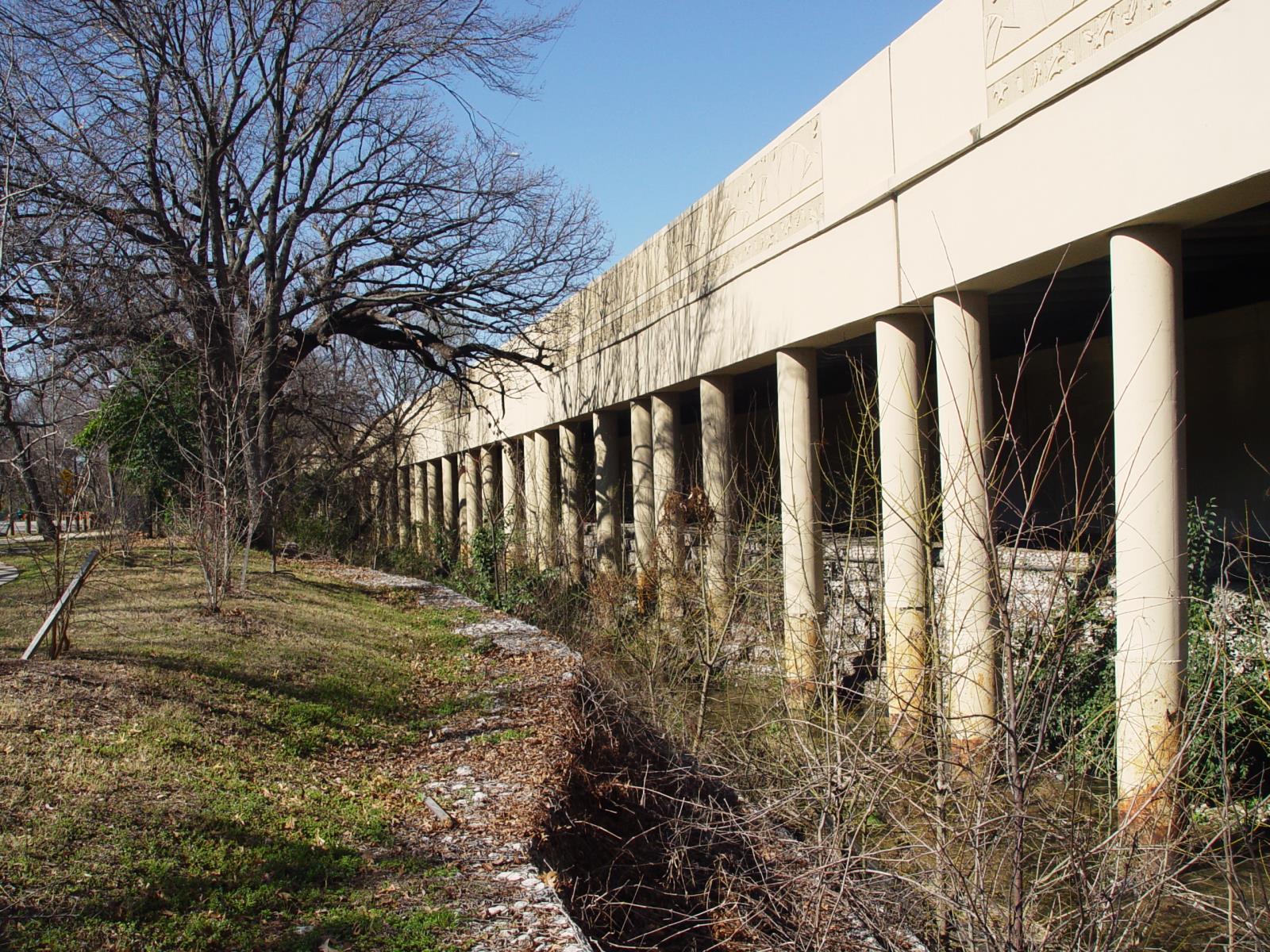 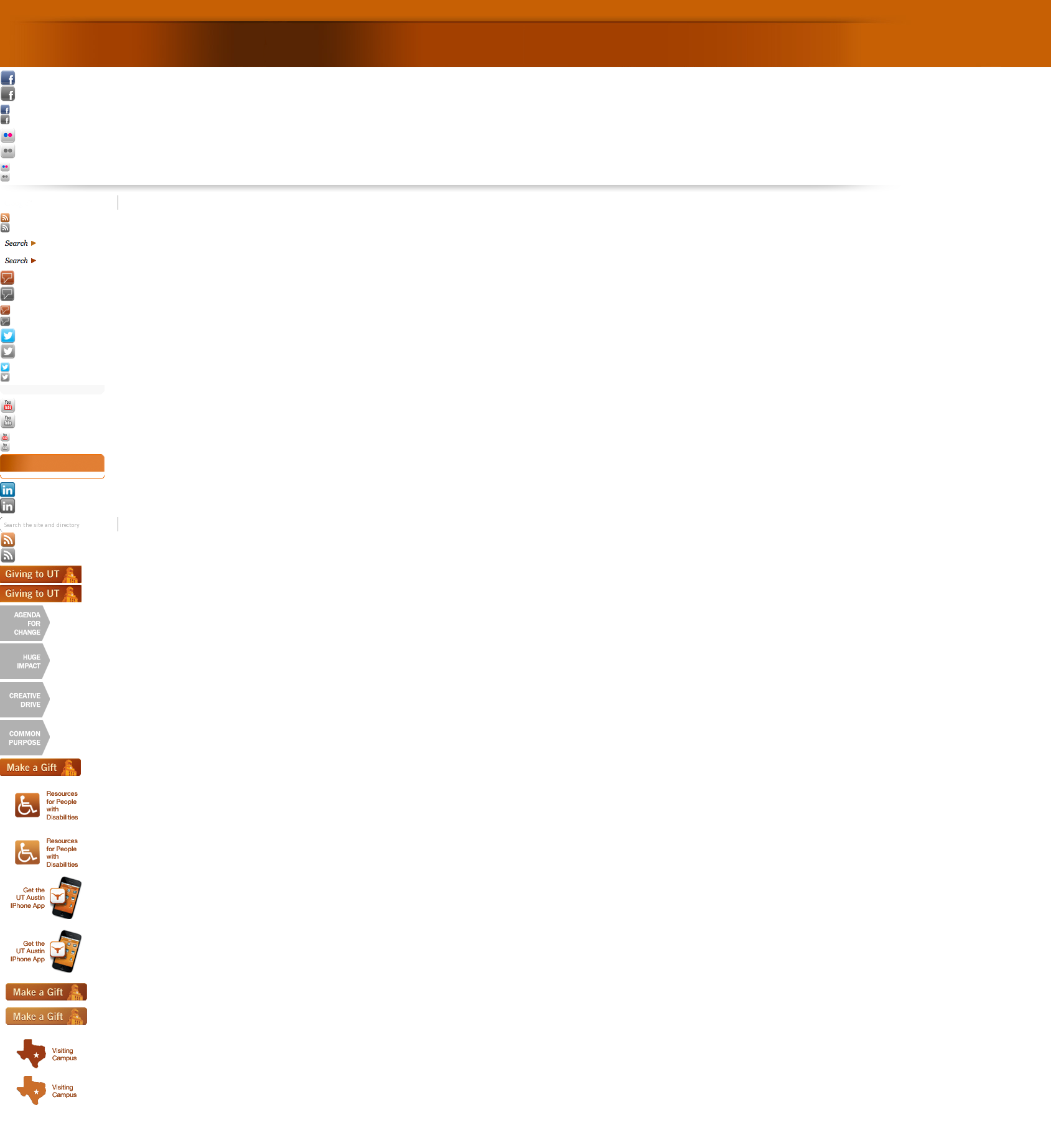 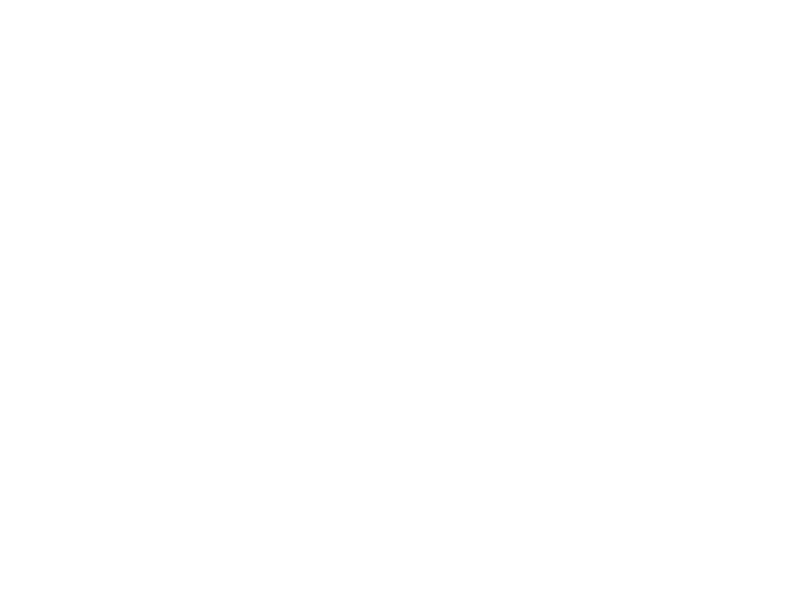 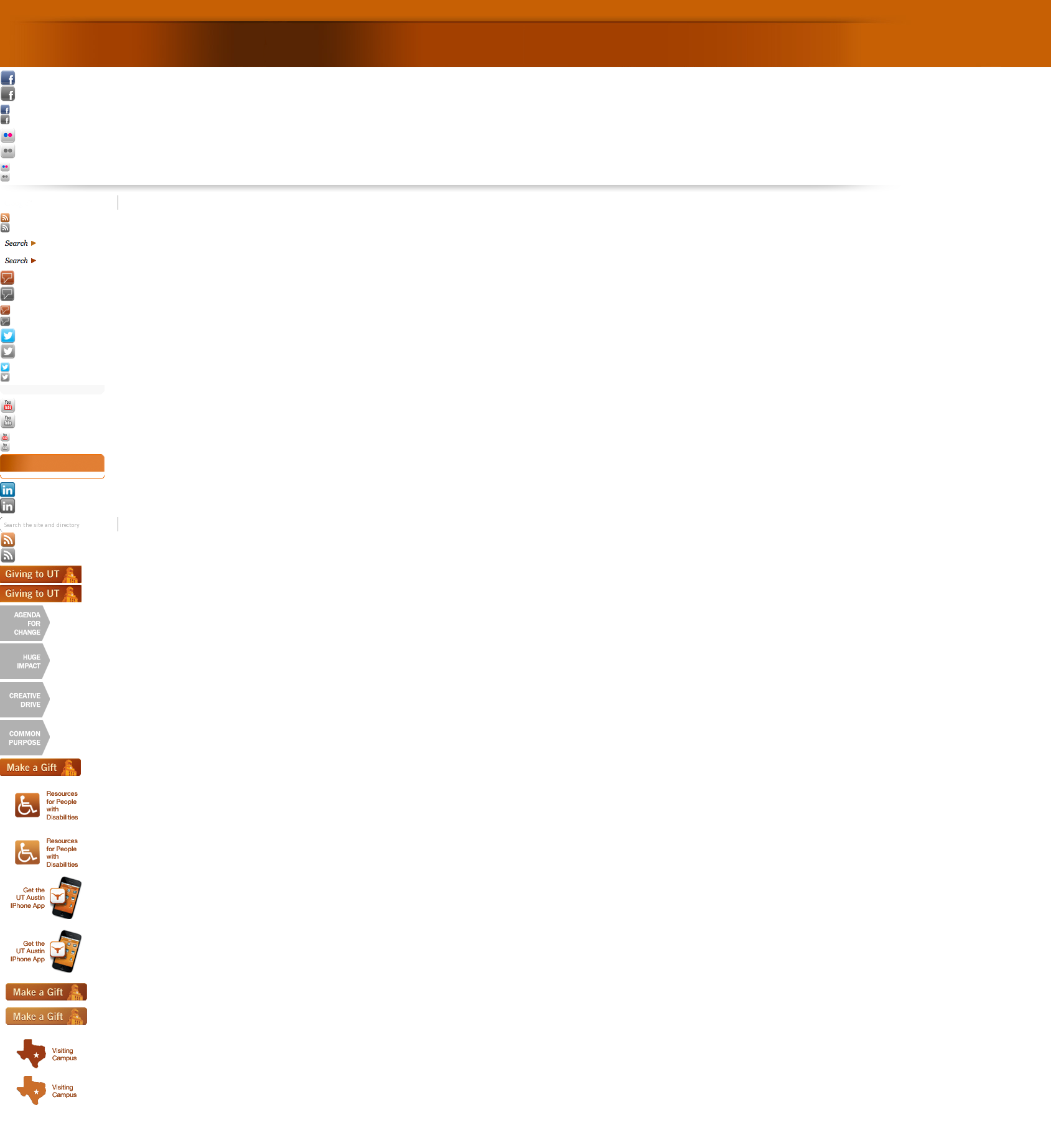 Scenic View from Residence
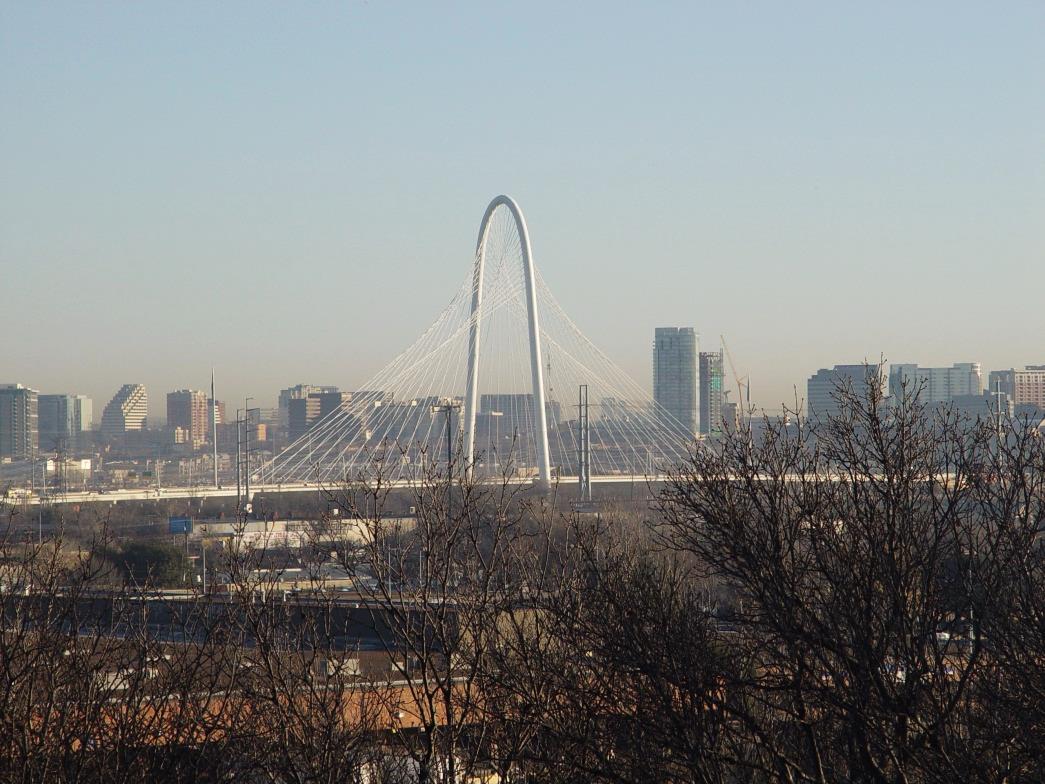 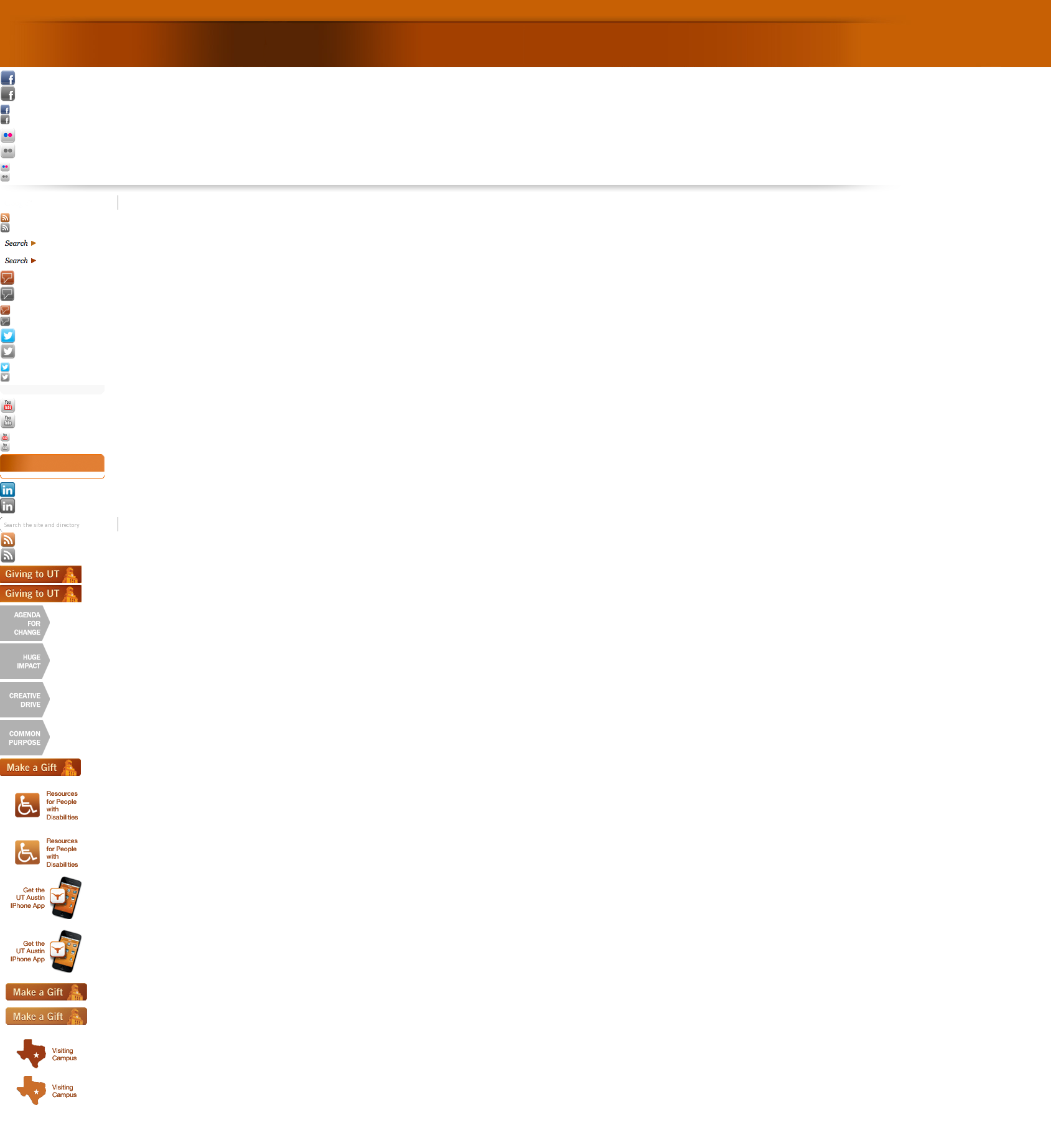 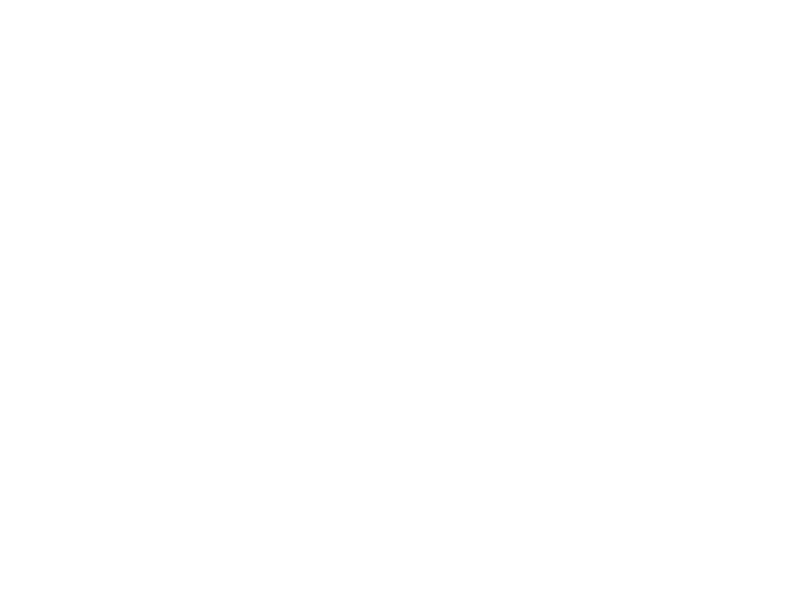 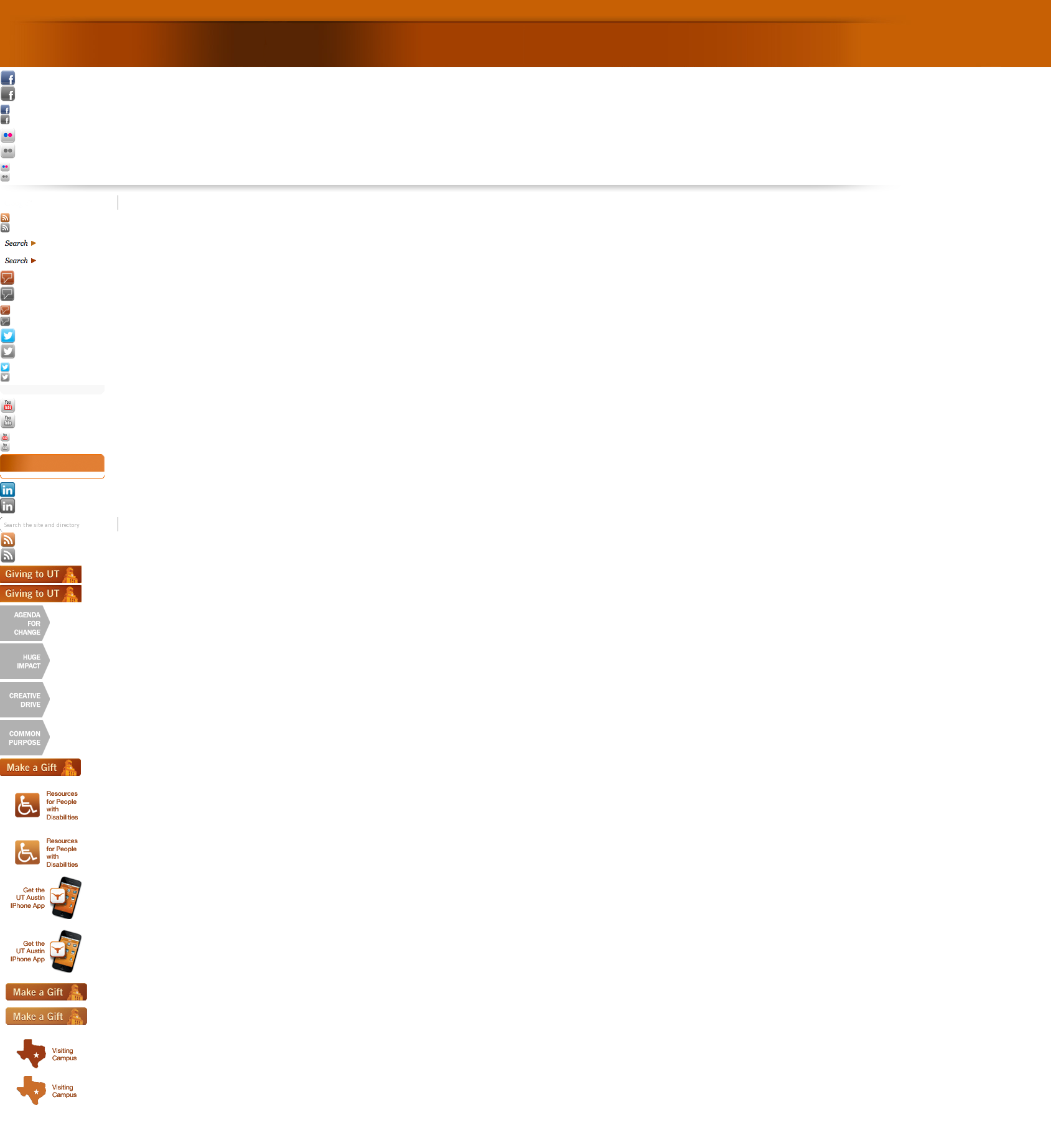 Noise Barrier Analysis & Design
Barrier analysis: existing 8-ft. wall, with additional height increments of 2-ft. up to 12 ft., on top of the existing wall.
Future traffic: 2035
A minimum of 8-ft. tall height was recommended to provide benefits to some receivers, and a 10-ft. wall was recommended to provide benefits for locations along the park
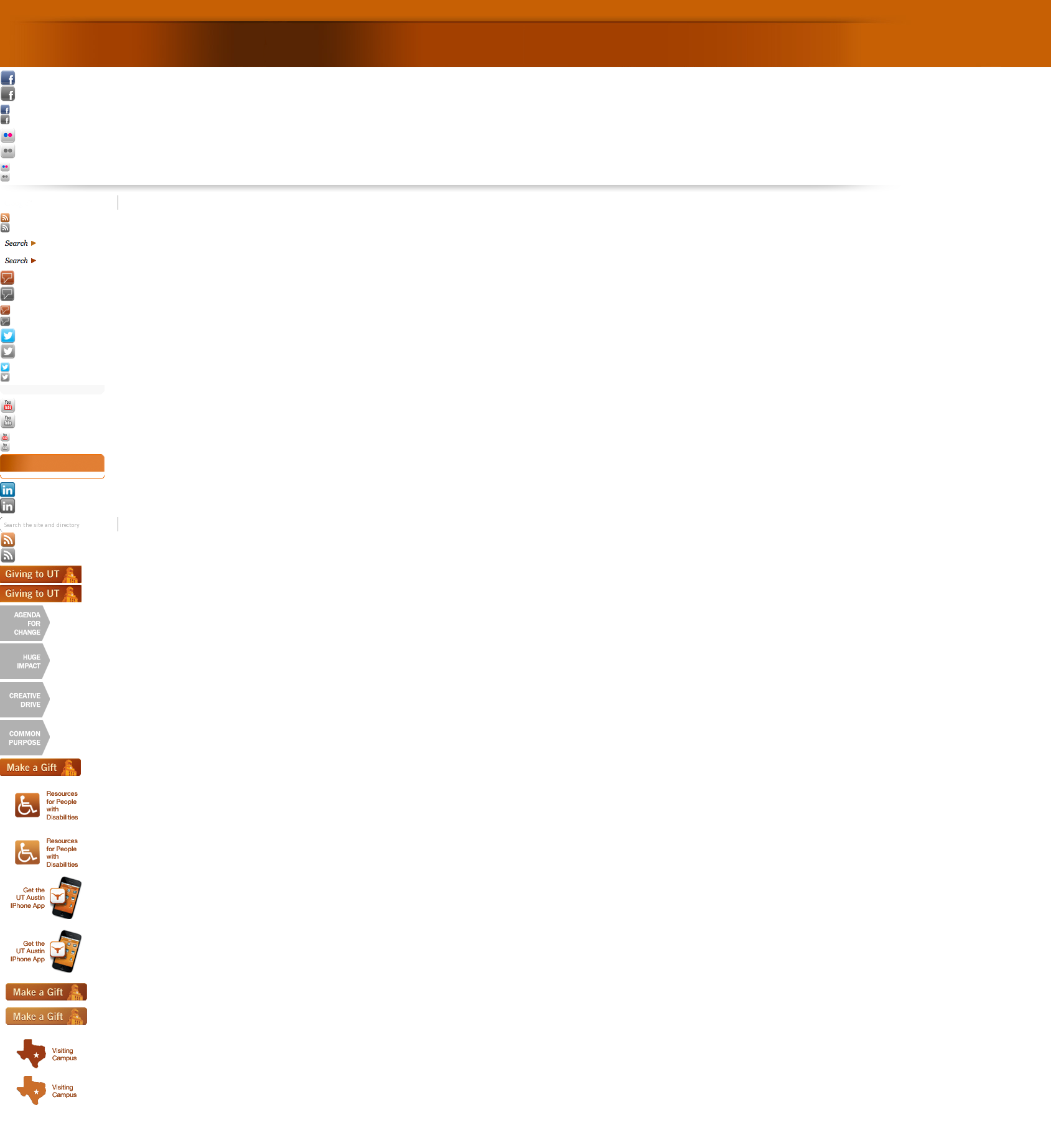 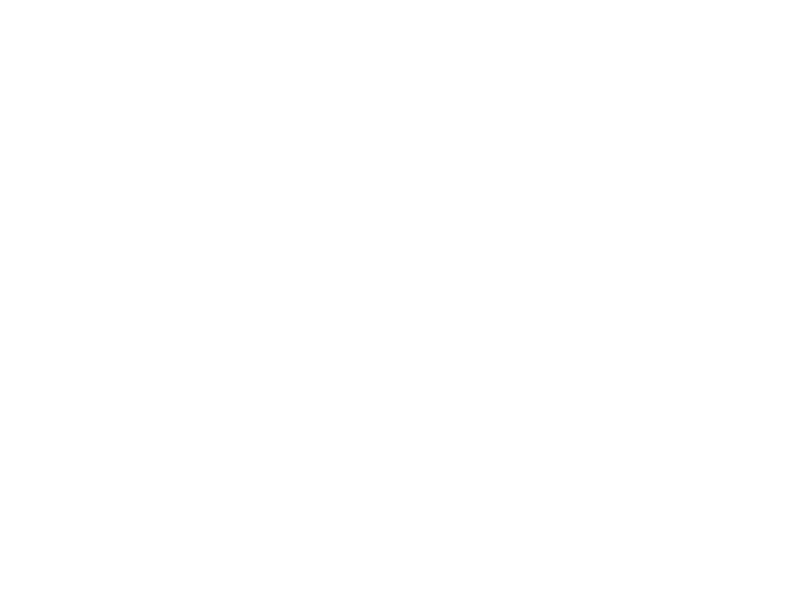 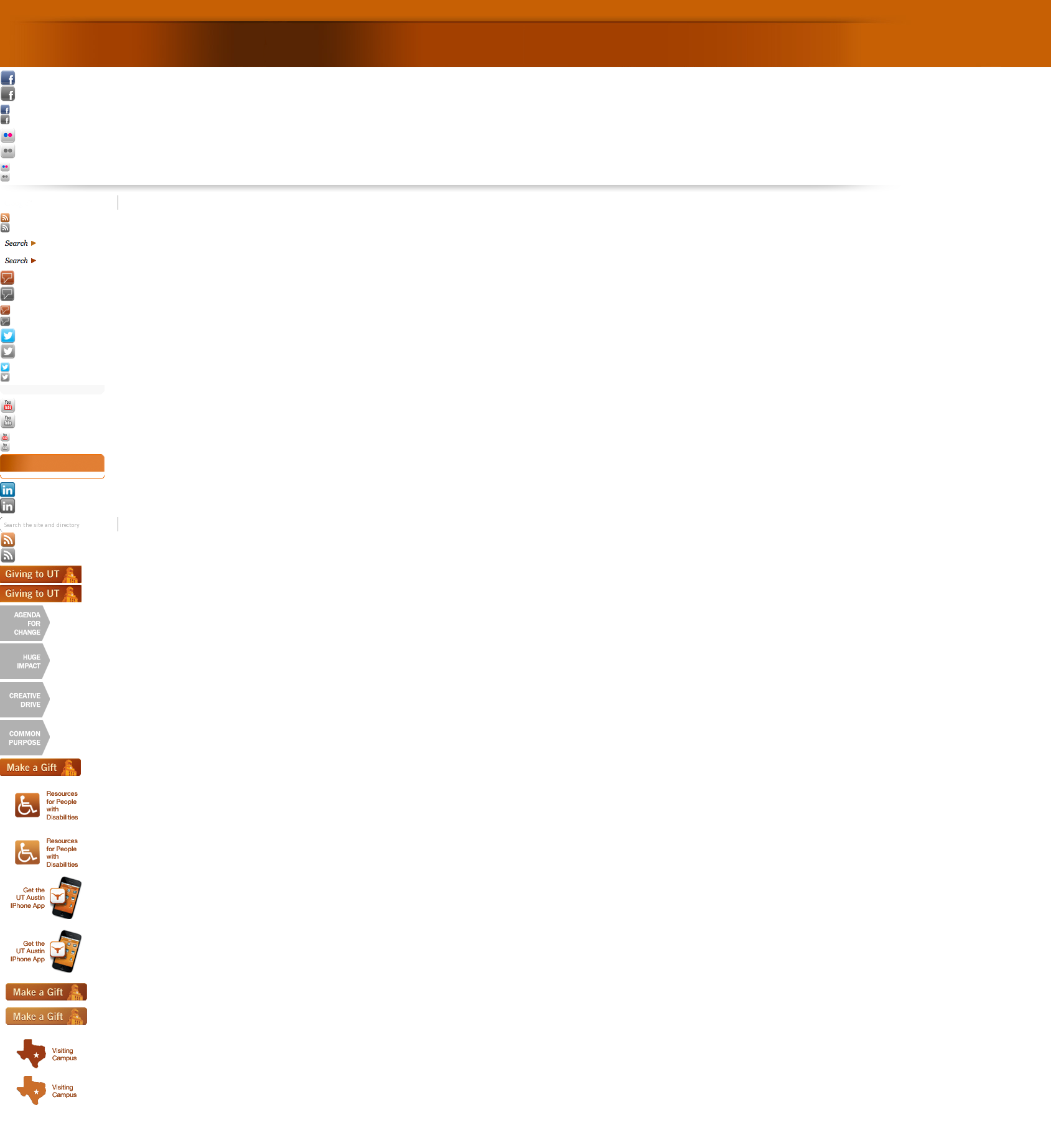 Noise Barrier Design & Costs
Transparent acrylic material 
10-ft. panels above the existing 8-ft. barrier
15-mm thick
23,950 sq. ft.
Material cost $32/sq. ft.
Project cost $860,000
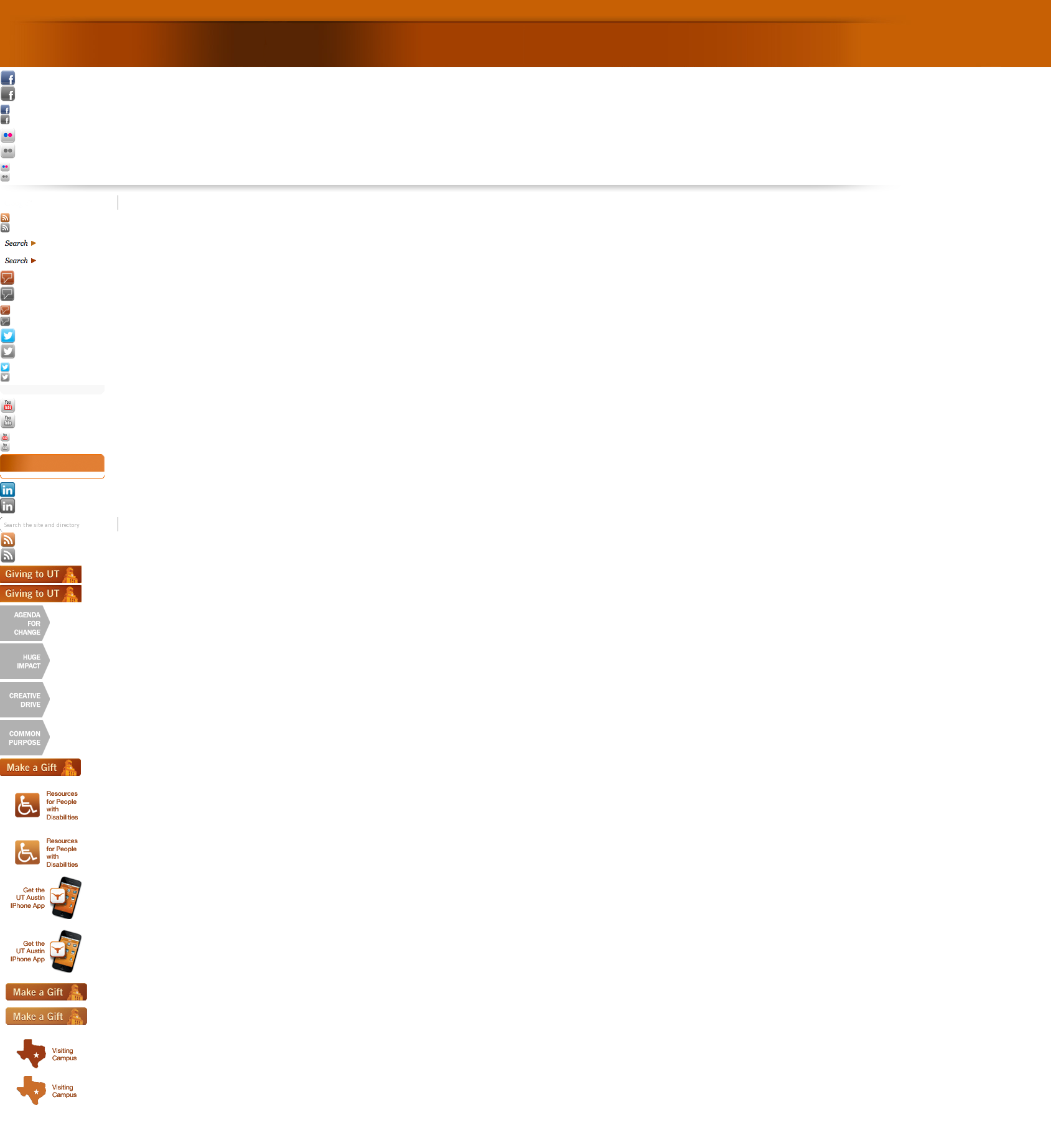 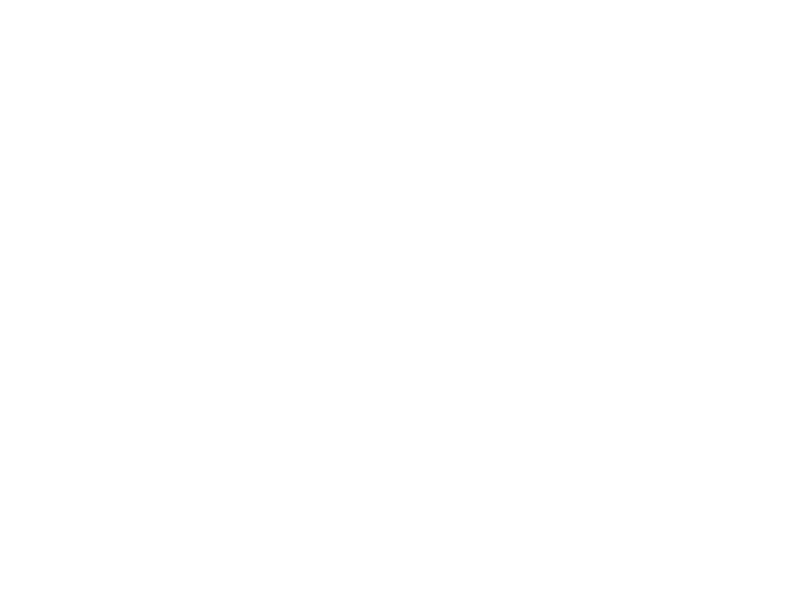 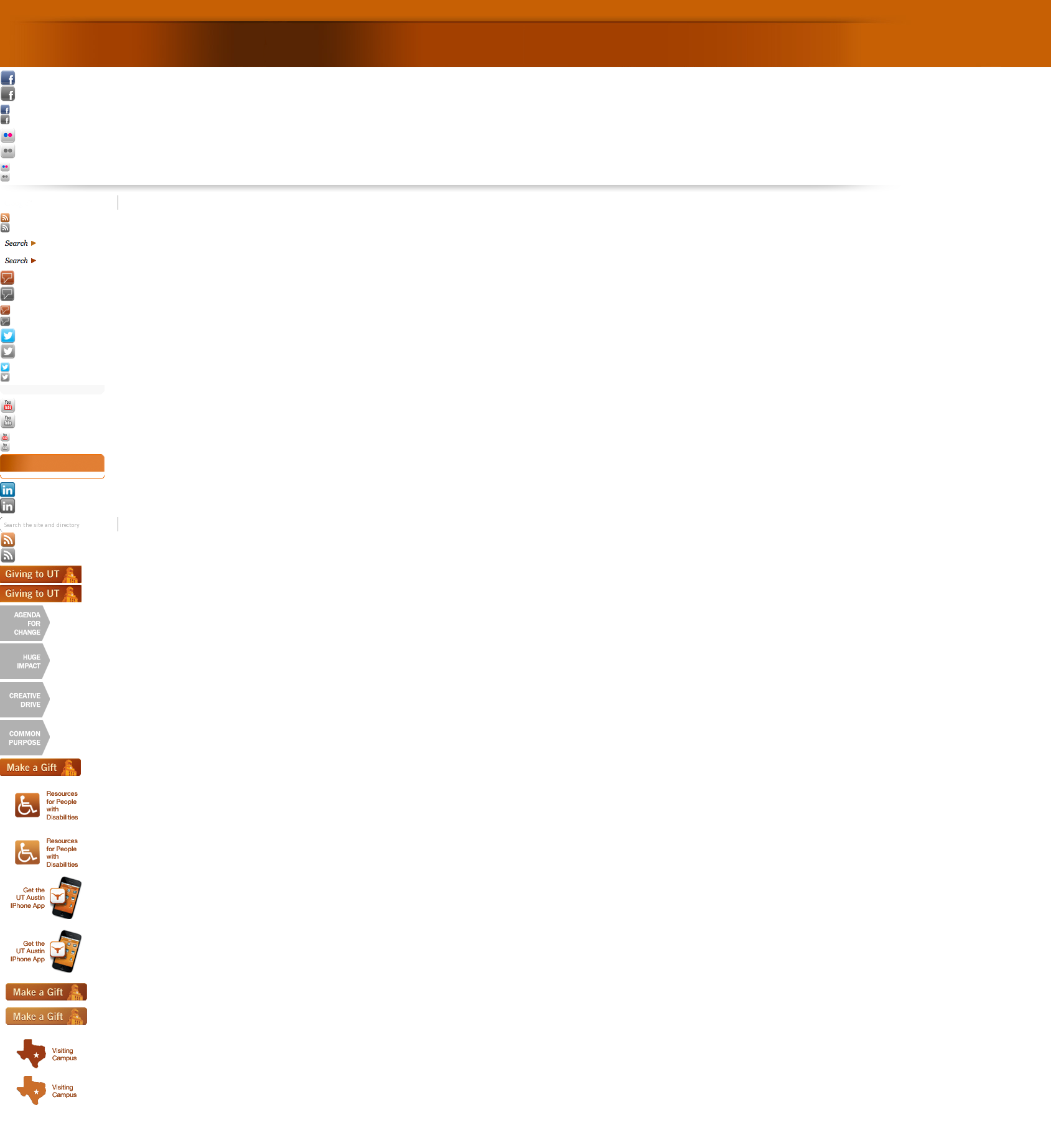 Transparent Walls
Aesthetically pleasing
Preserve views and sunlight
Could relieve the feeling of enclosure
Could attract graffiti
Graffiti is easier to clean
STC =32 dB
Lightweight
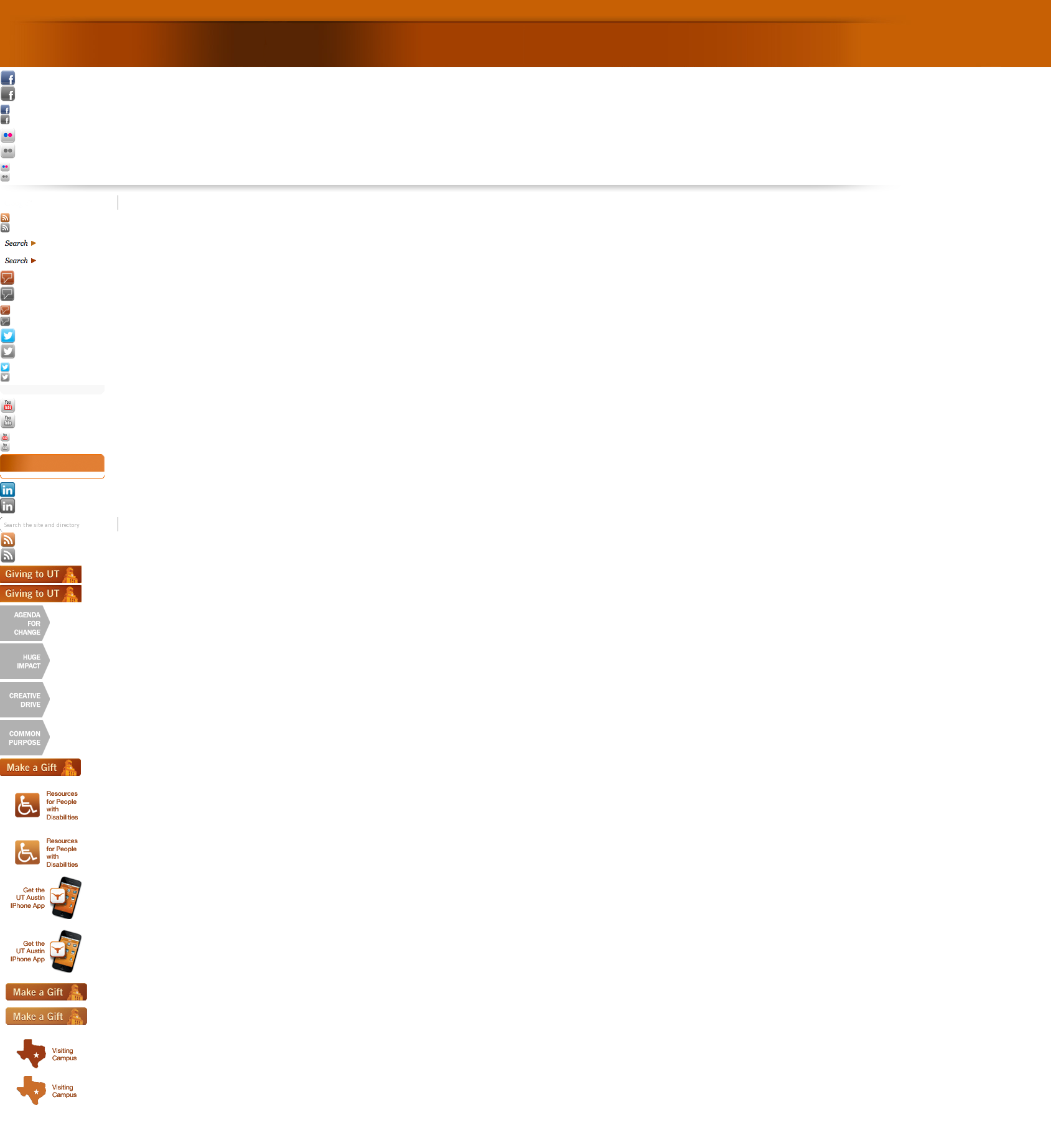 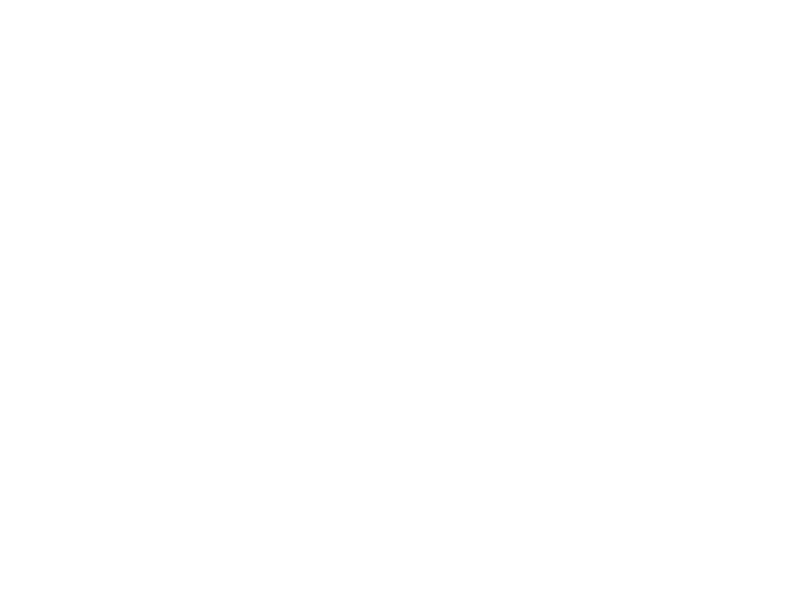 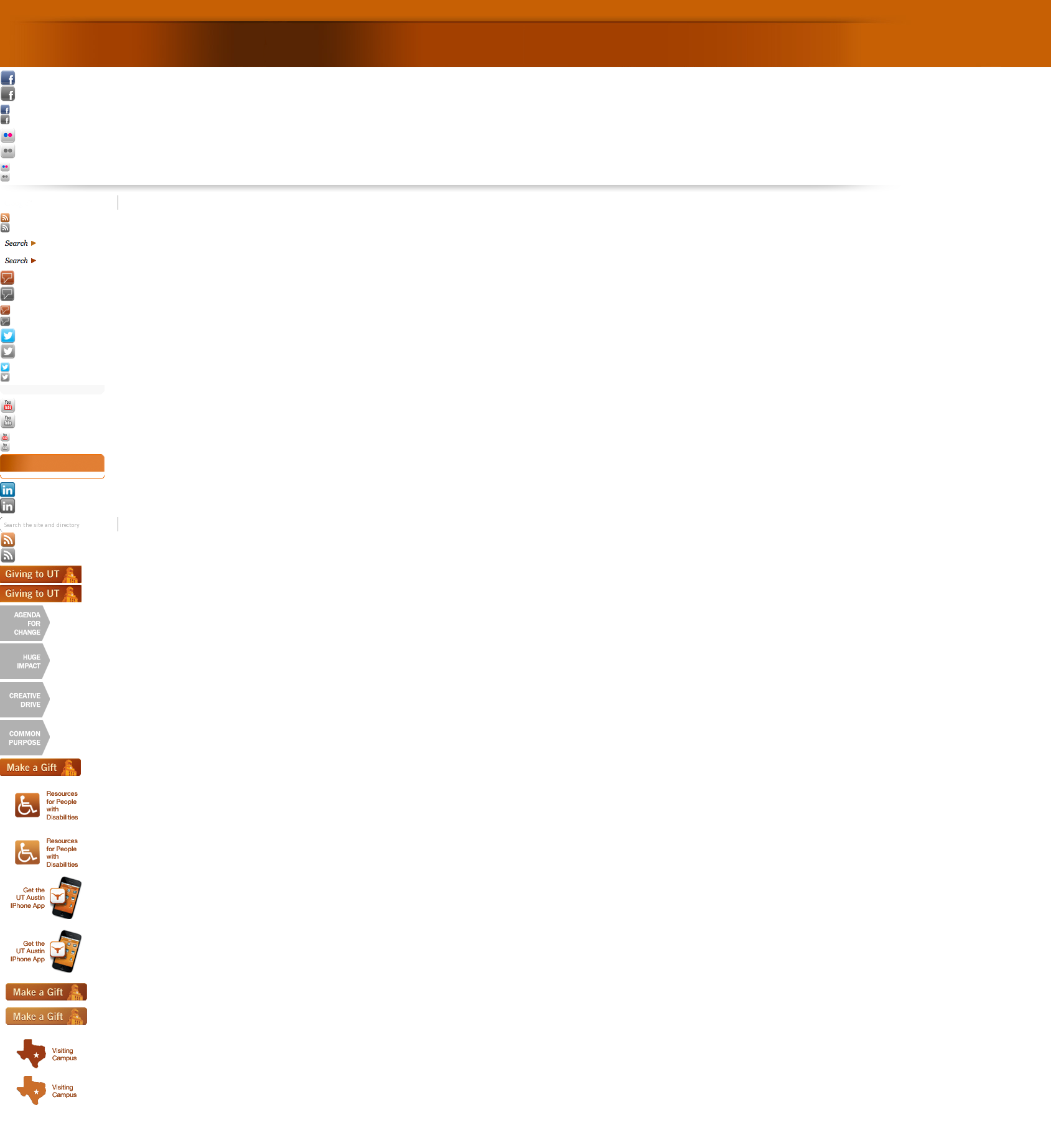 Noise Barrier Installation
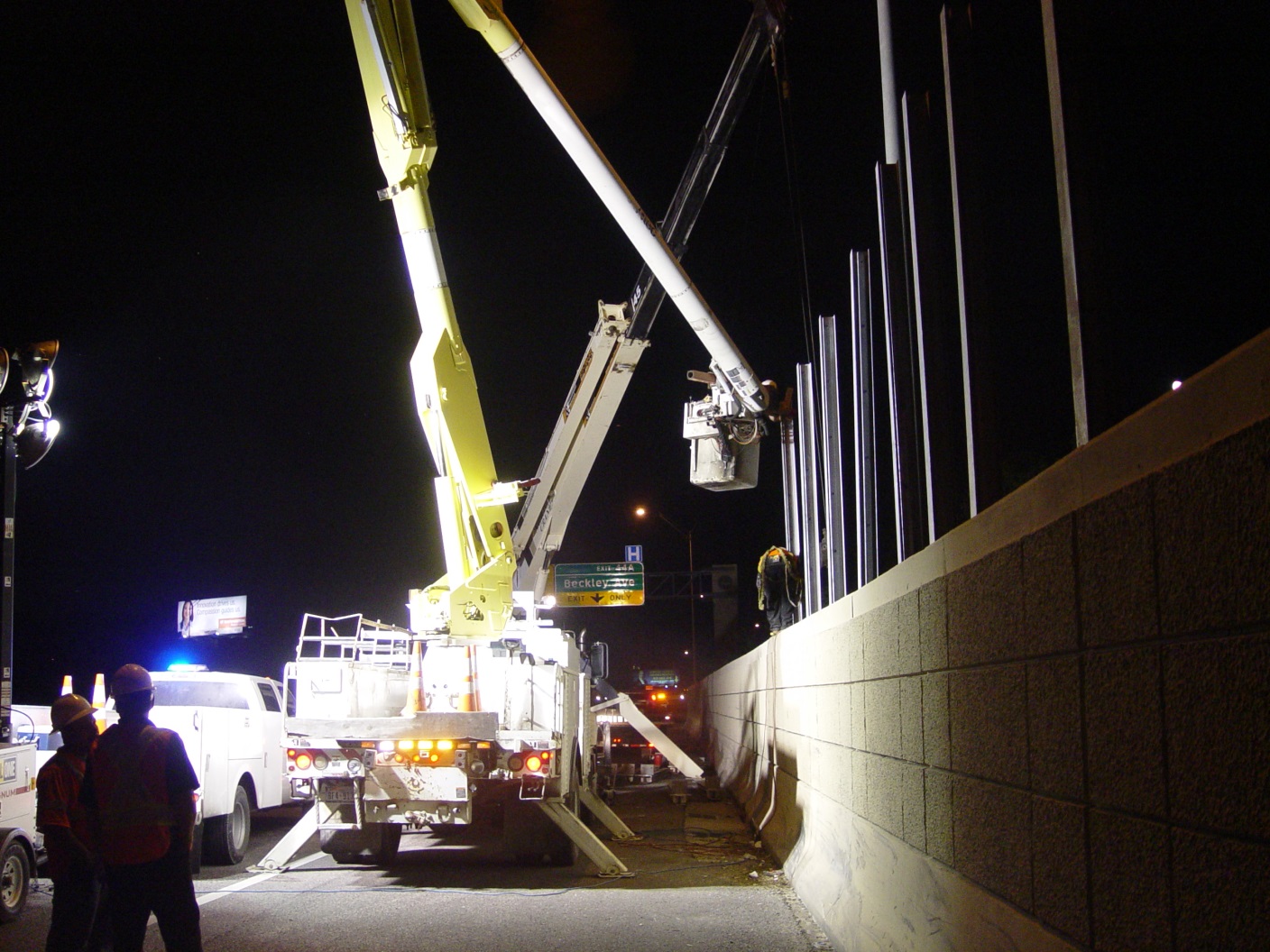 Photos from September 23-24, 2013
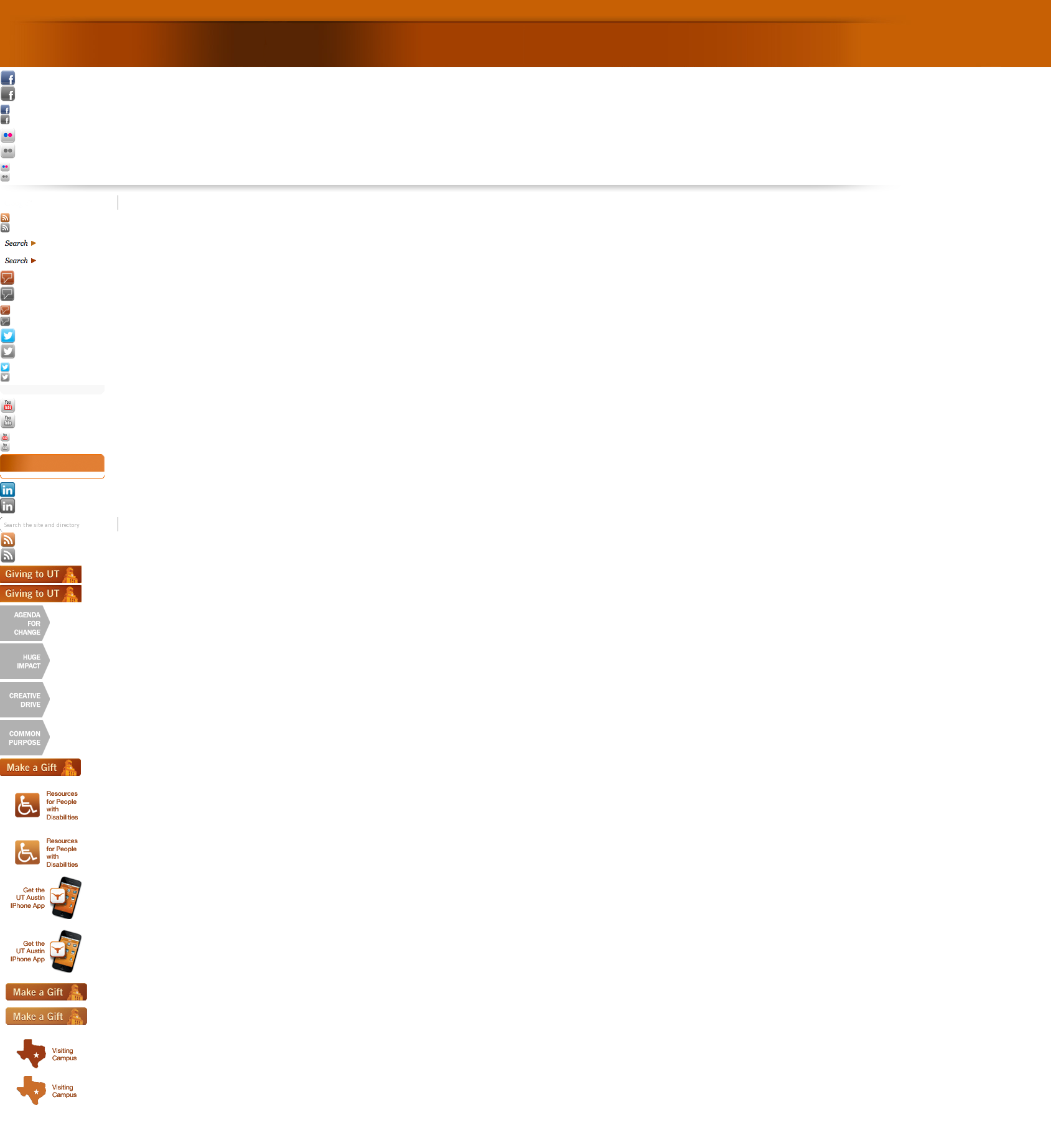 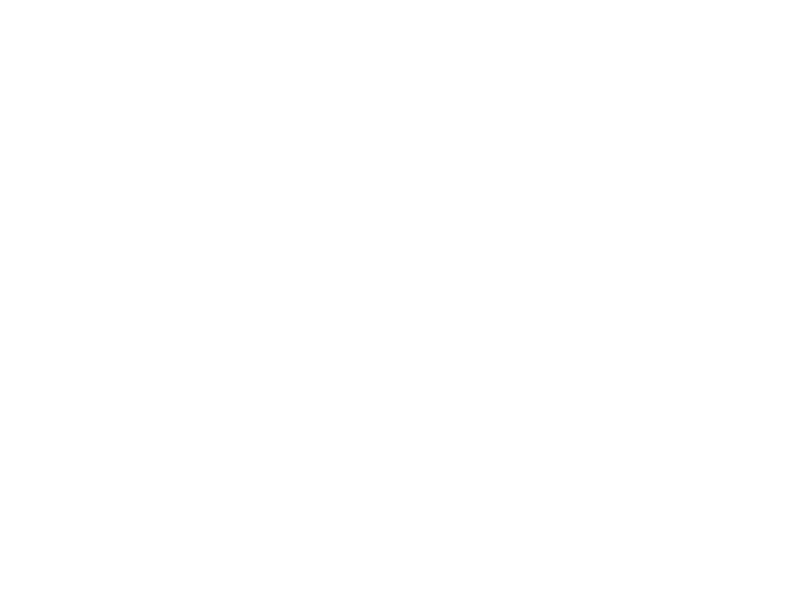 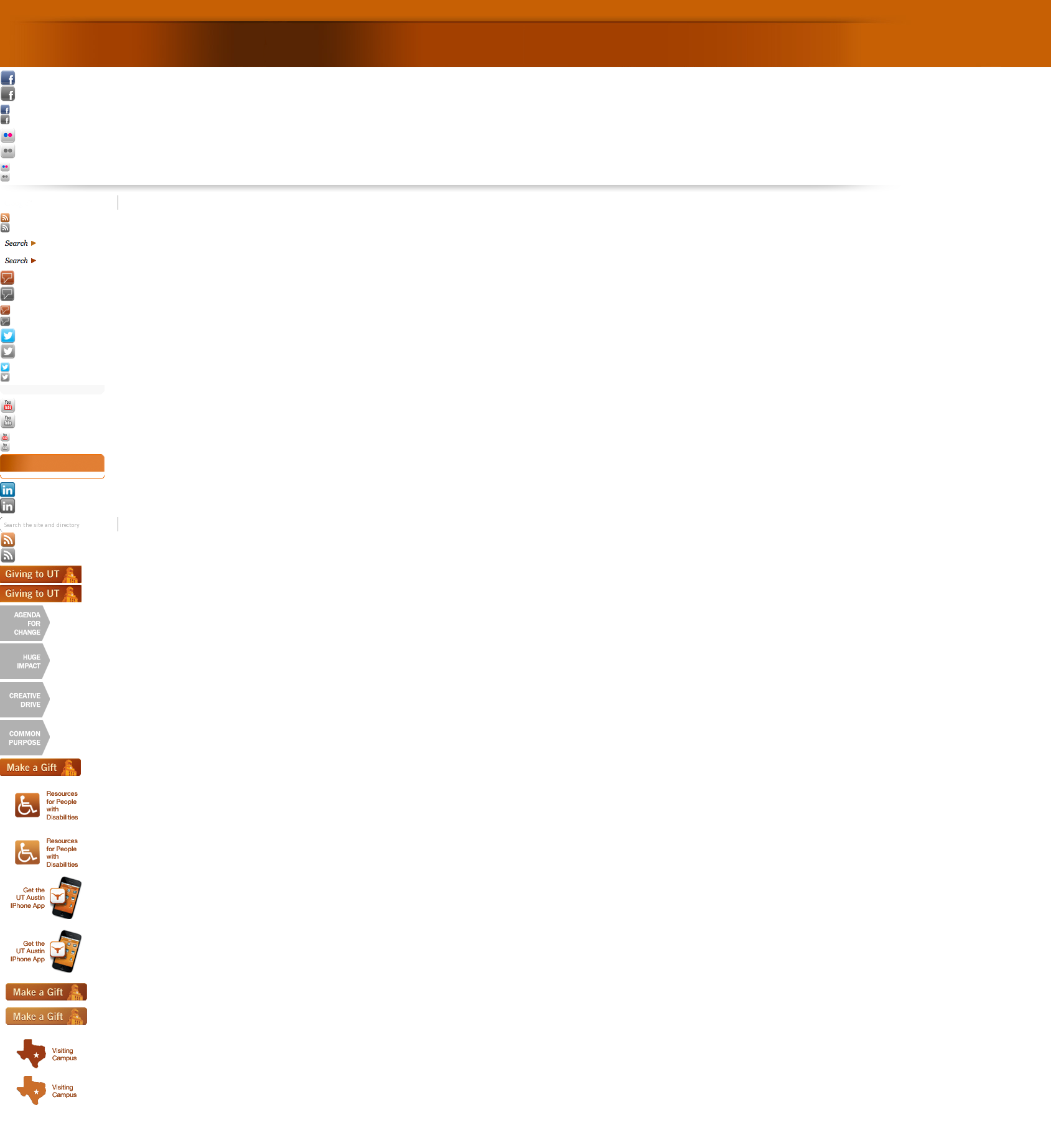 Noise Barrier Installation
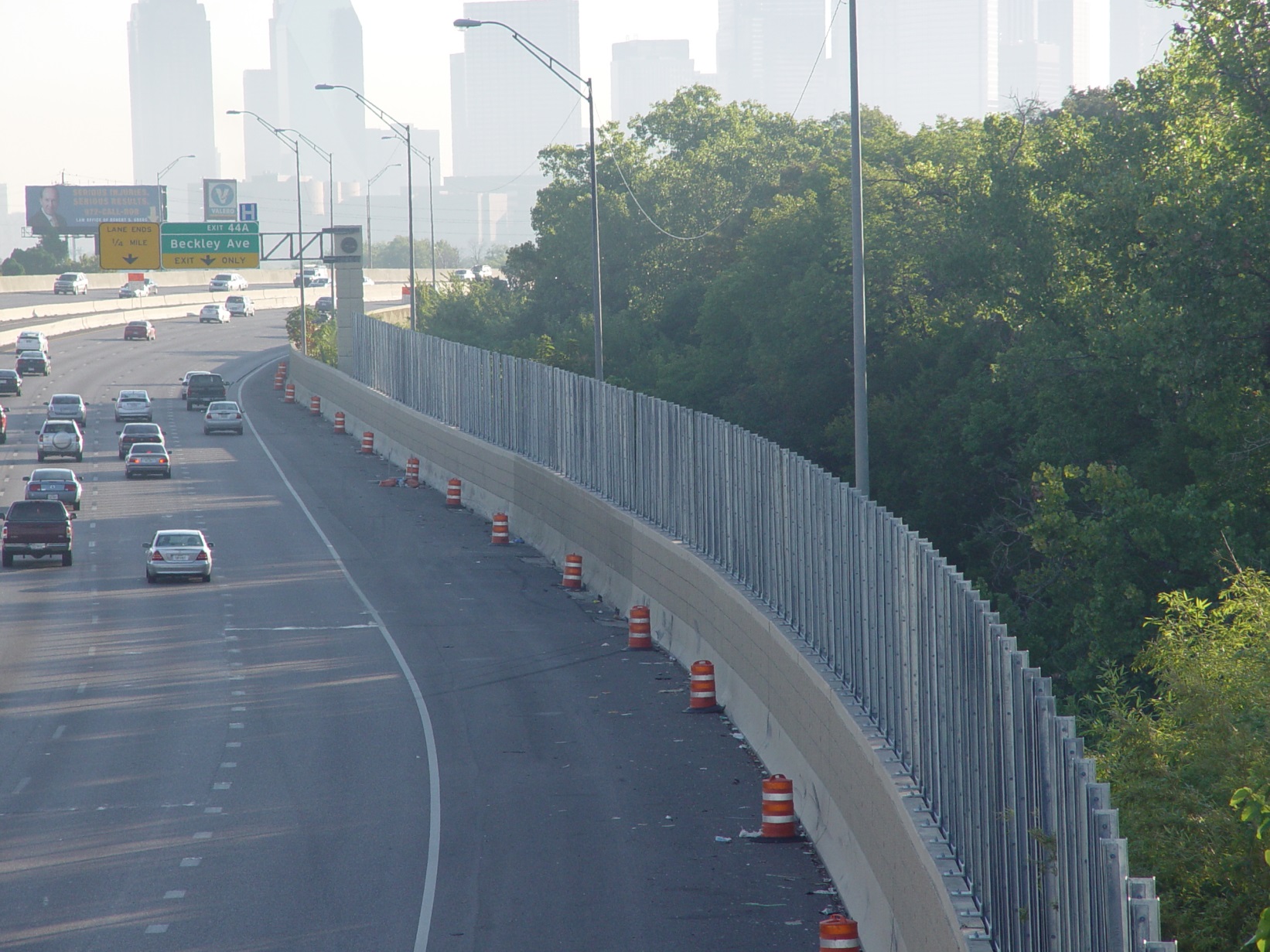 Photos from September 23-24, 2013
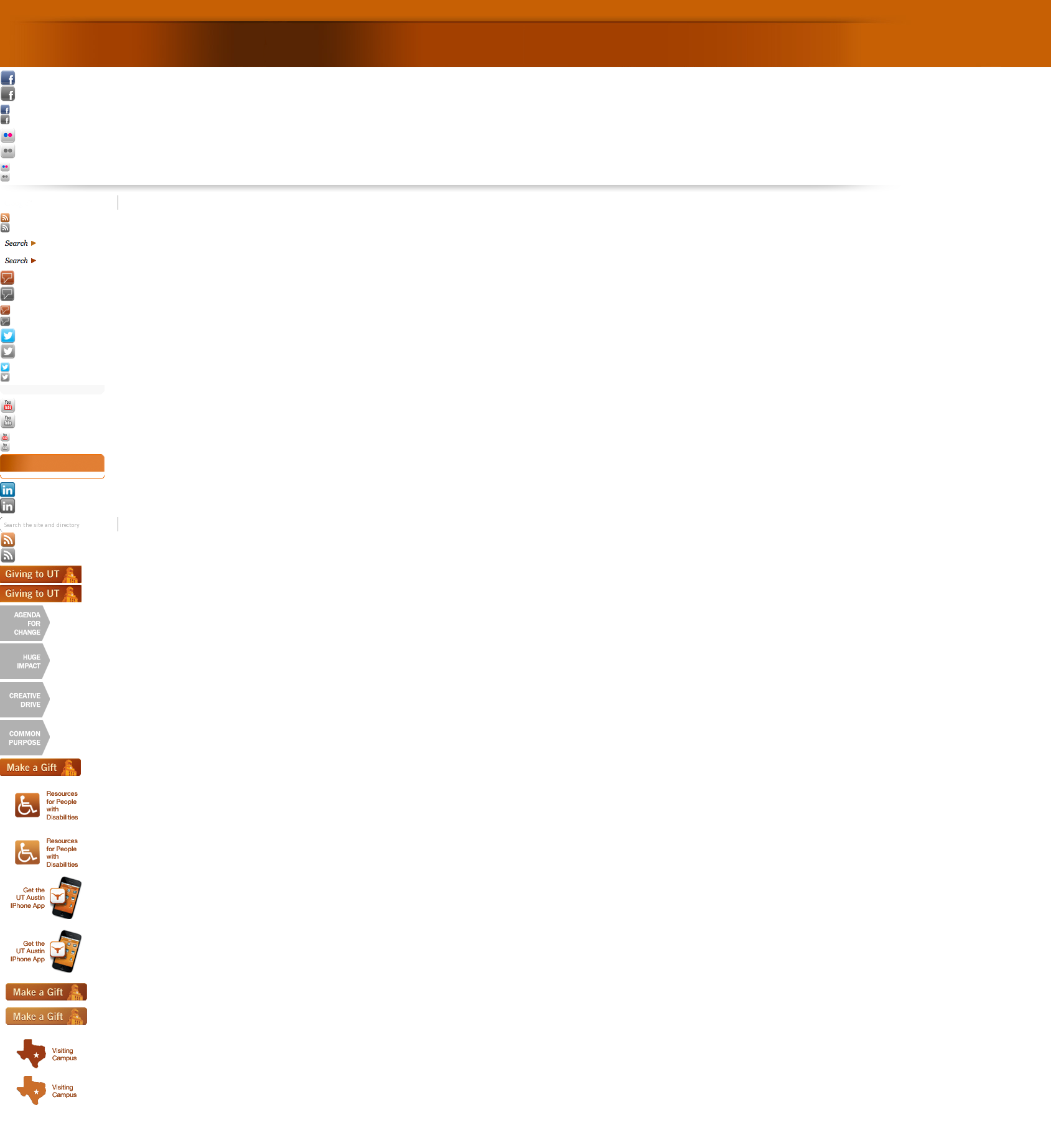 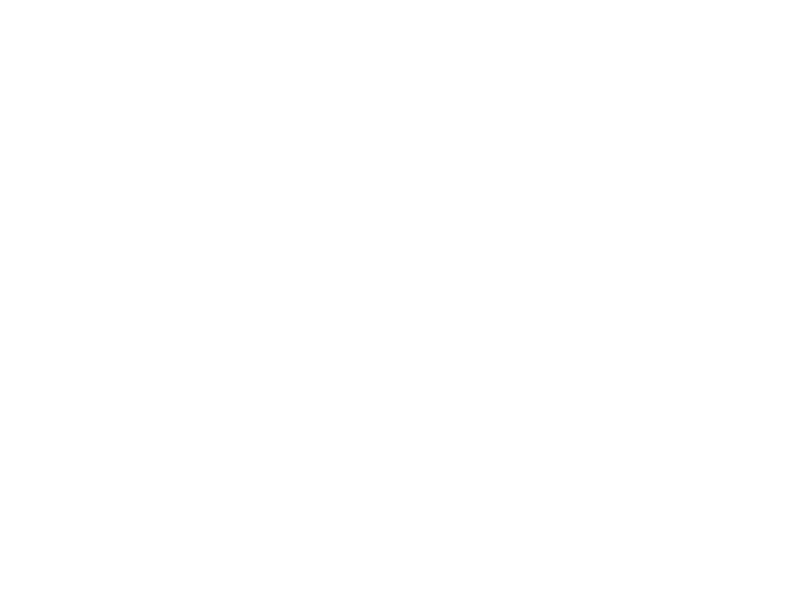 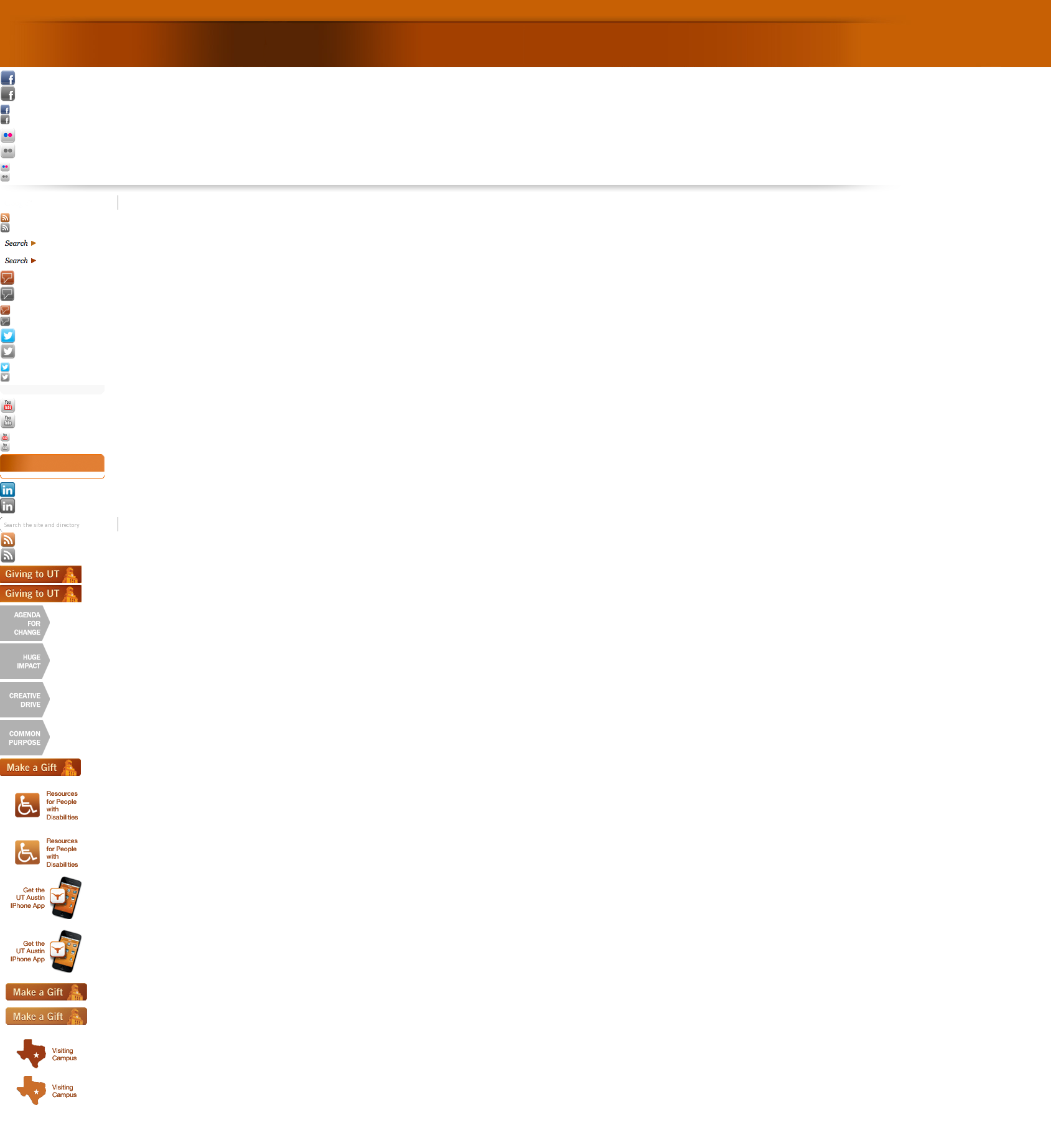 Noise Barrier Finished
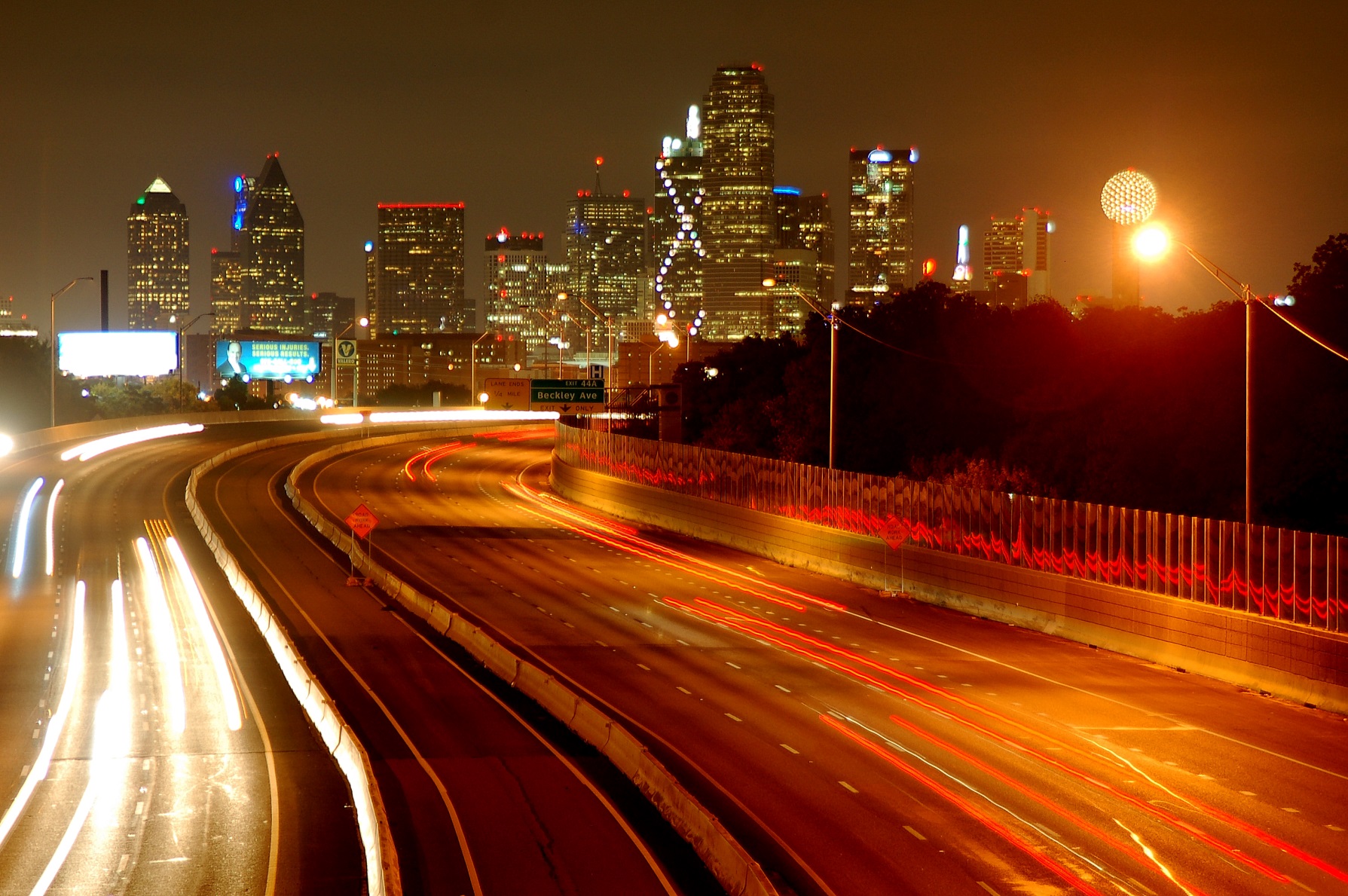 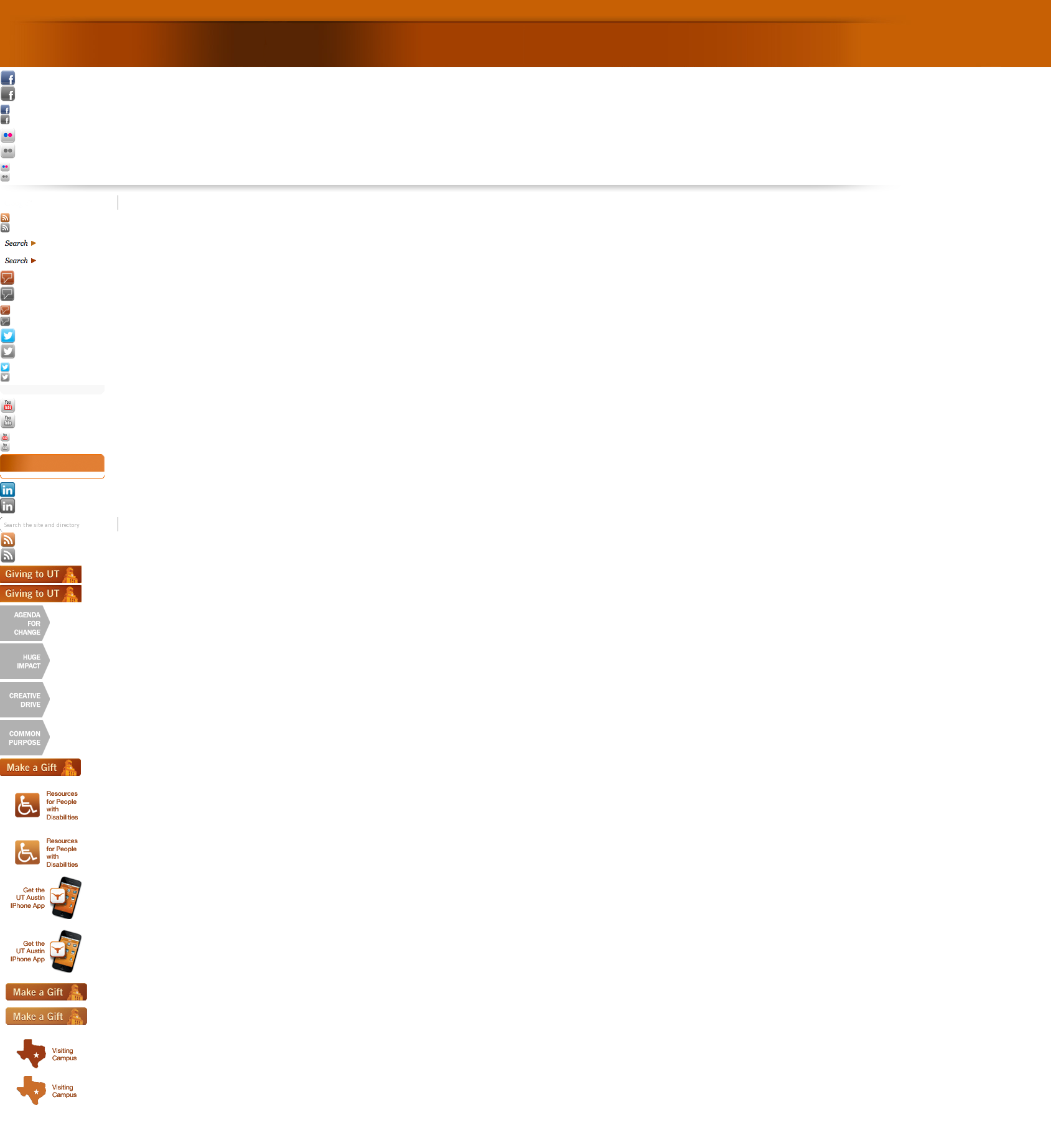 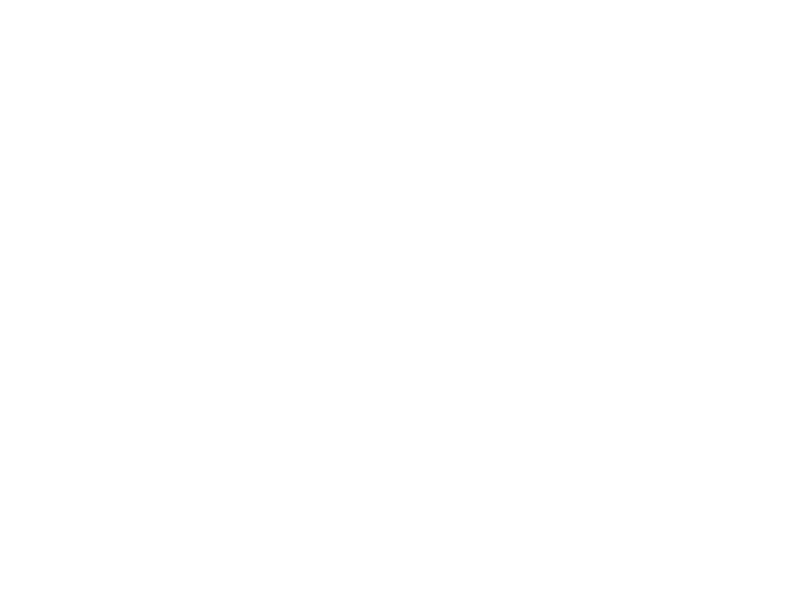 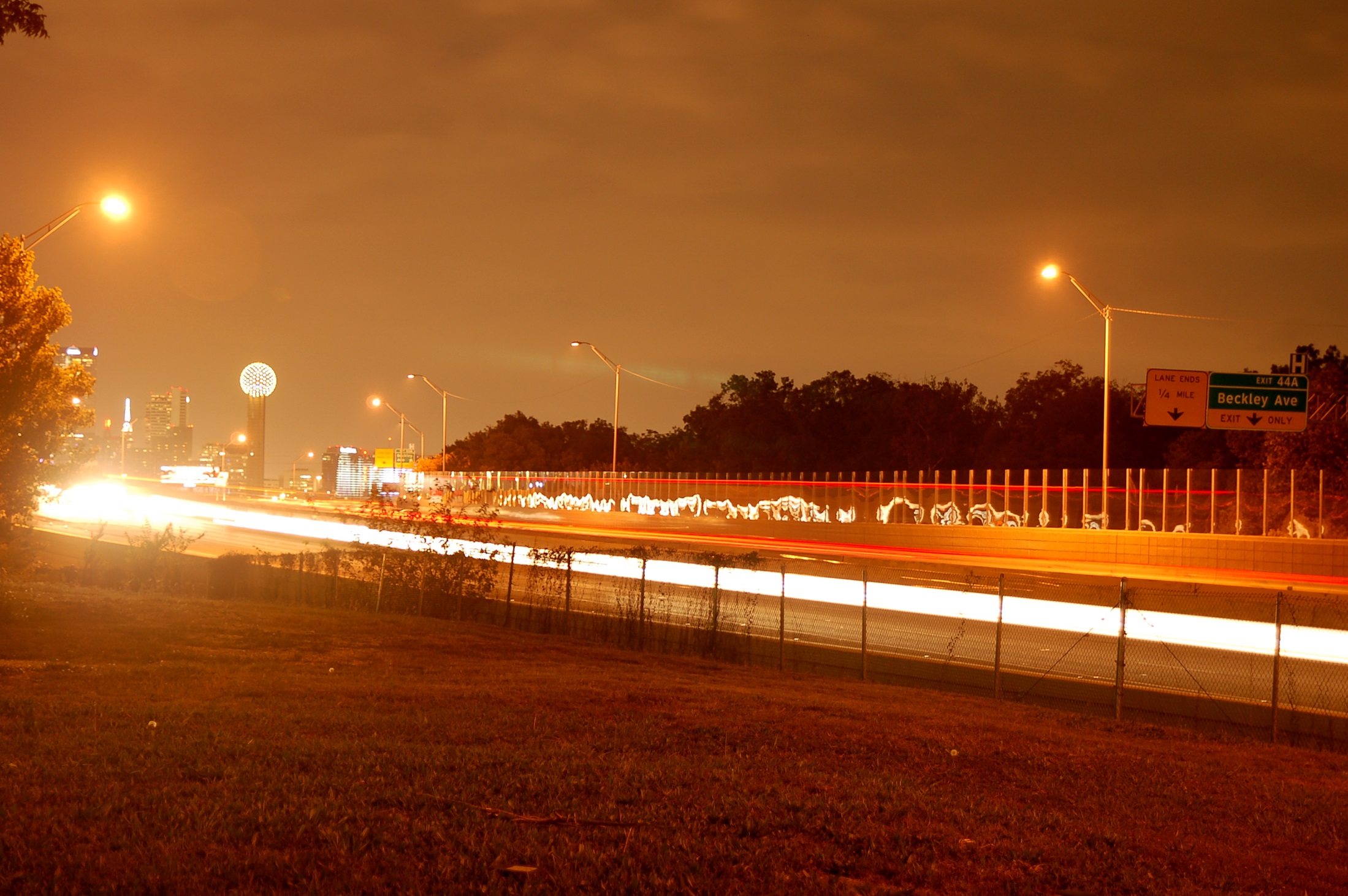 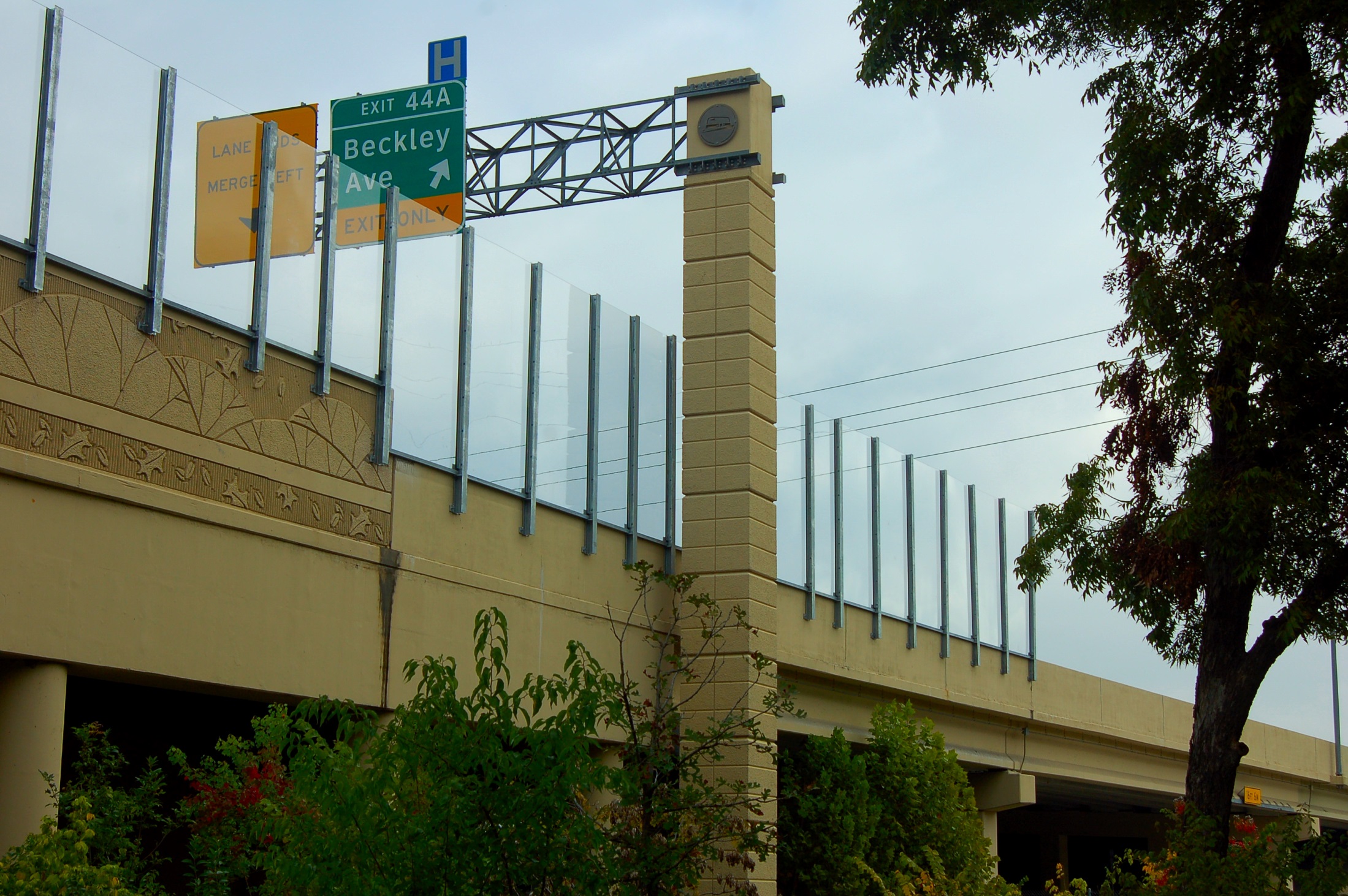 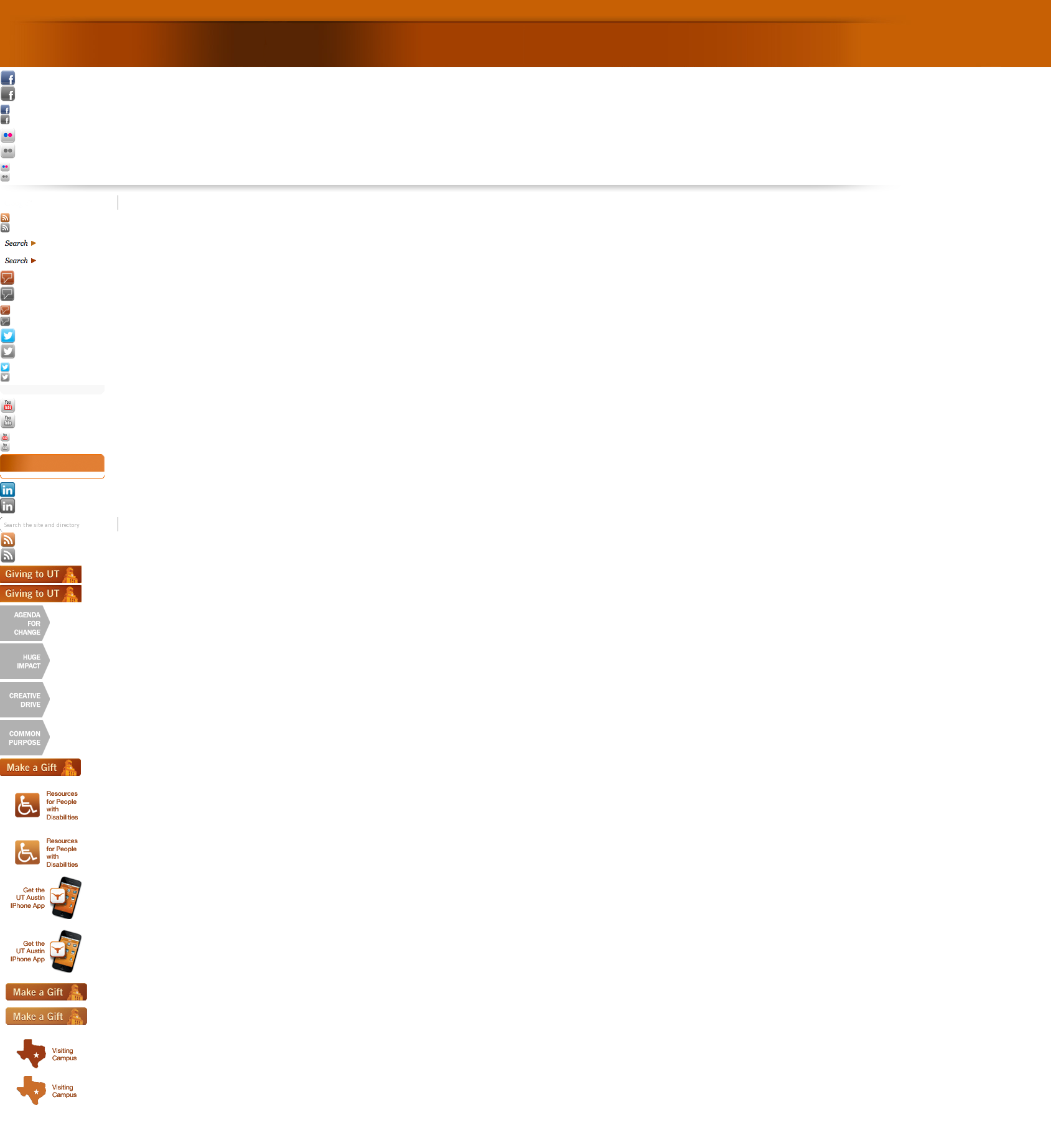 IH-30 Noise Wall
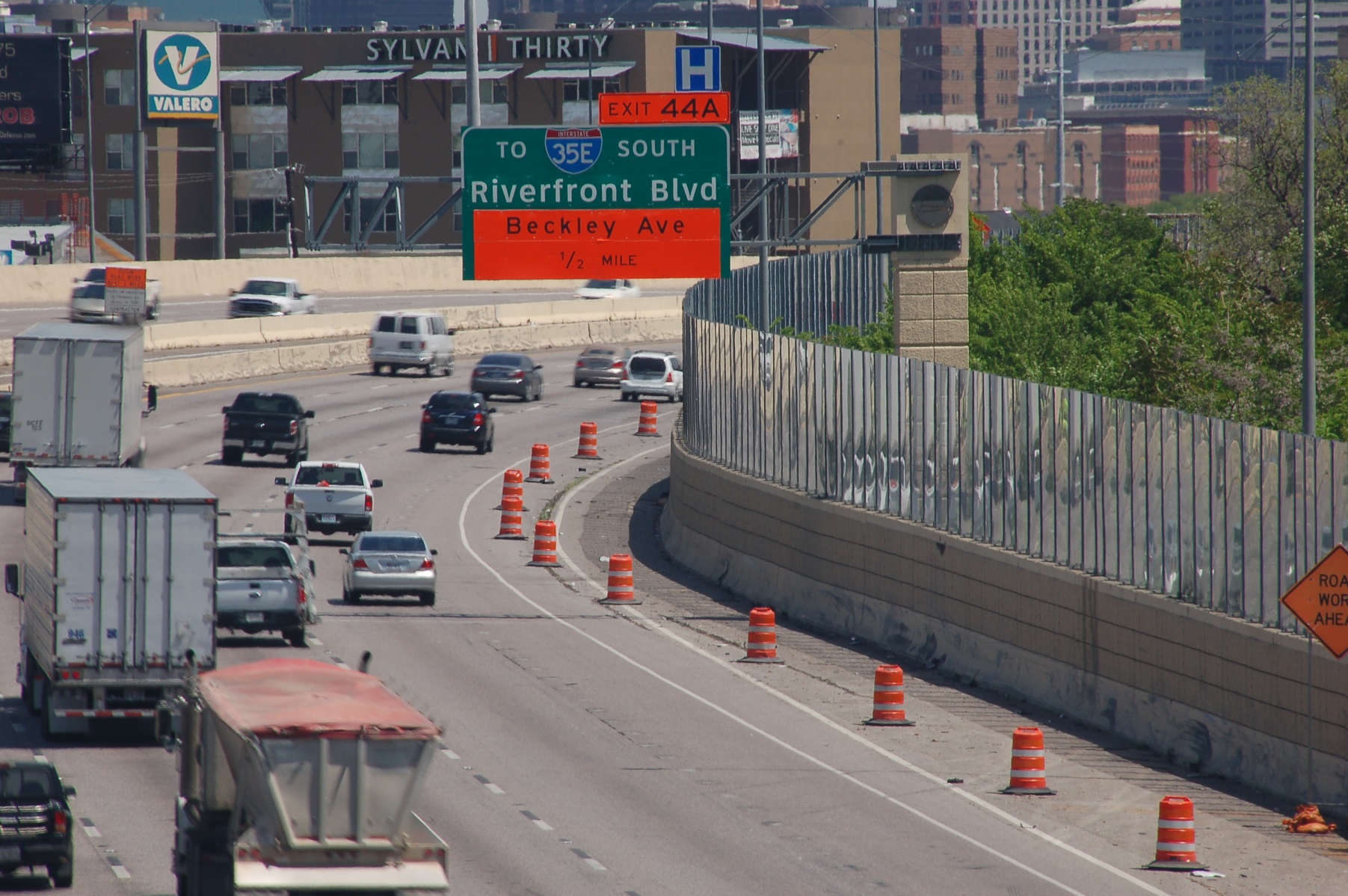 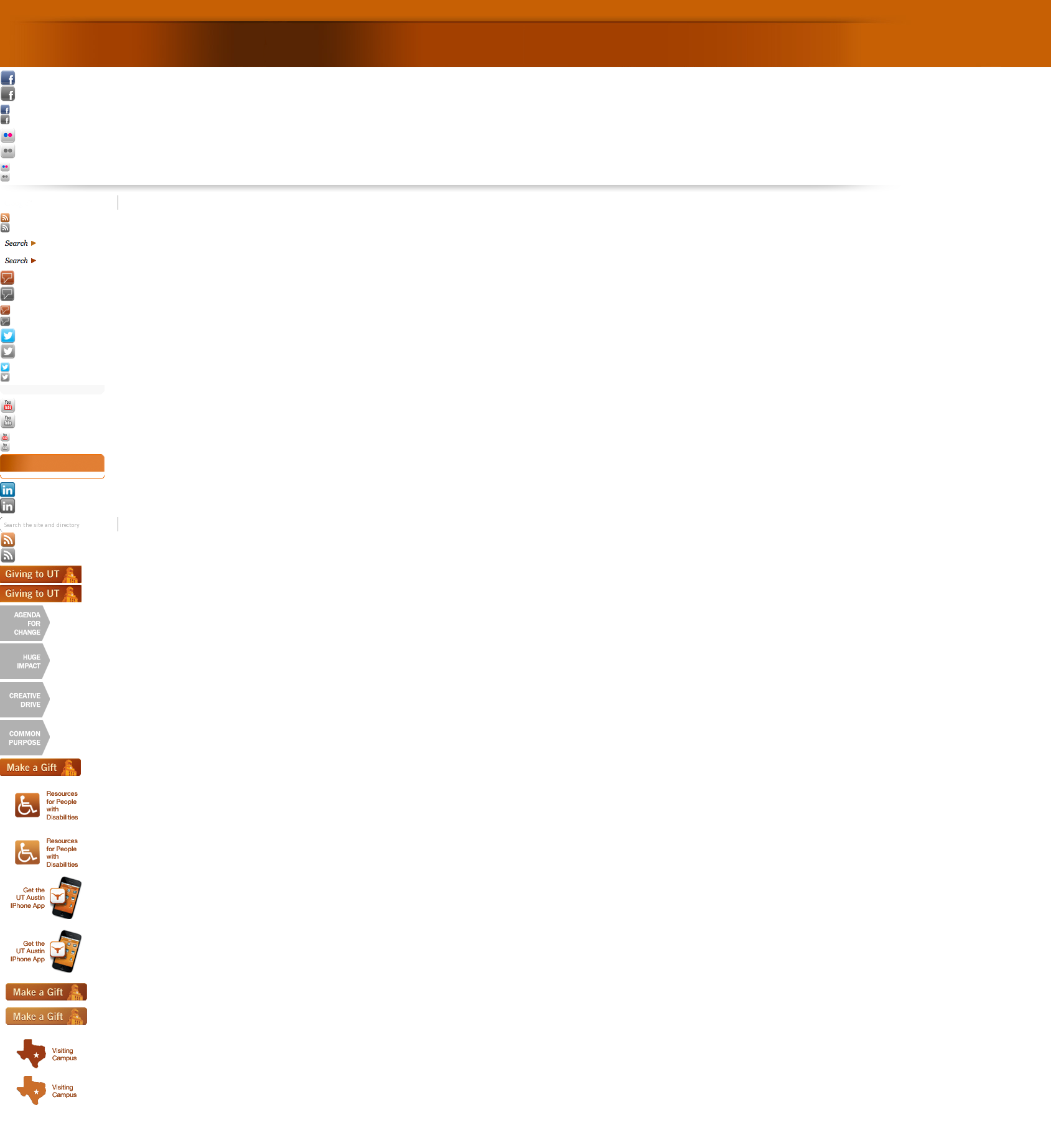 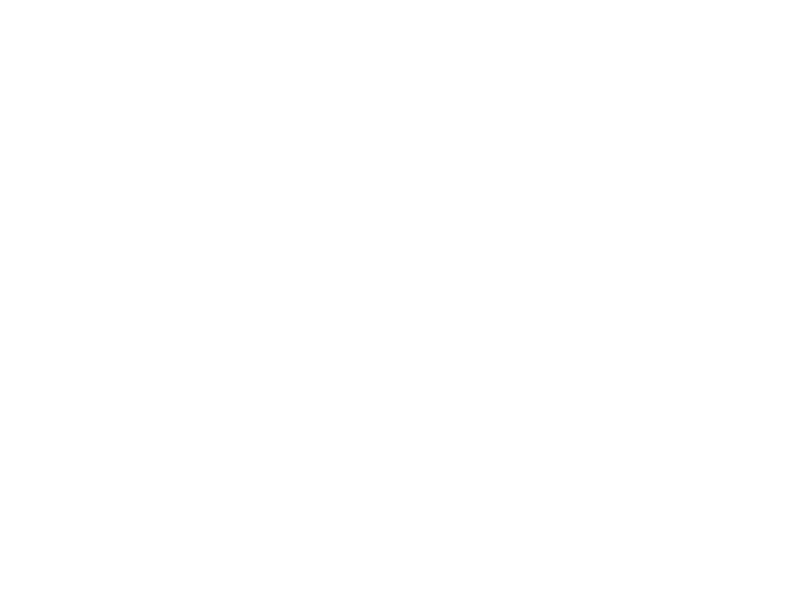 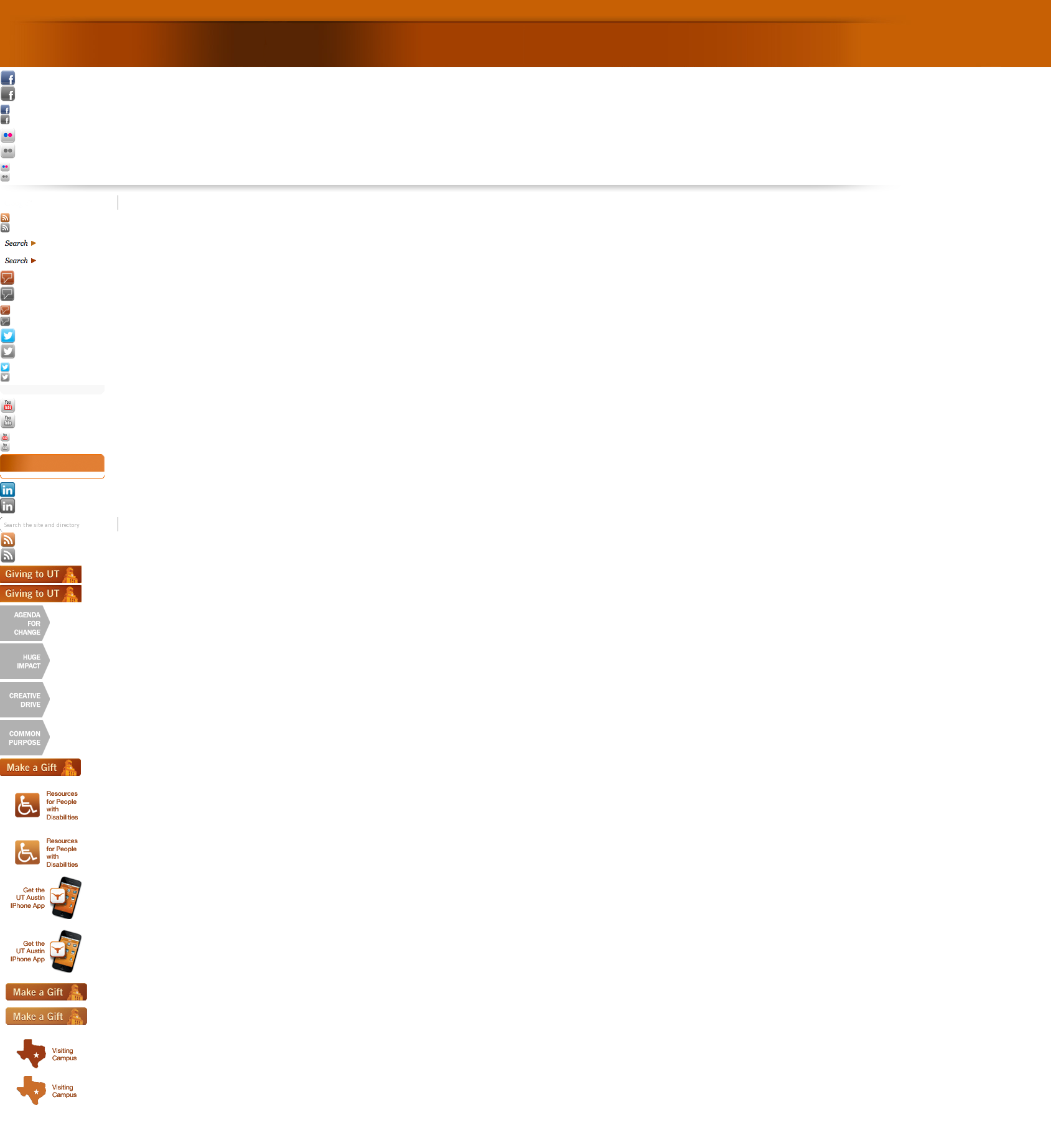 IH-30 Noise Wall
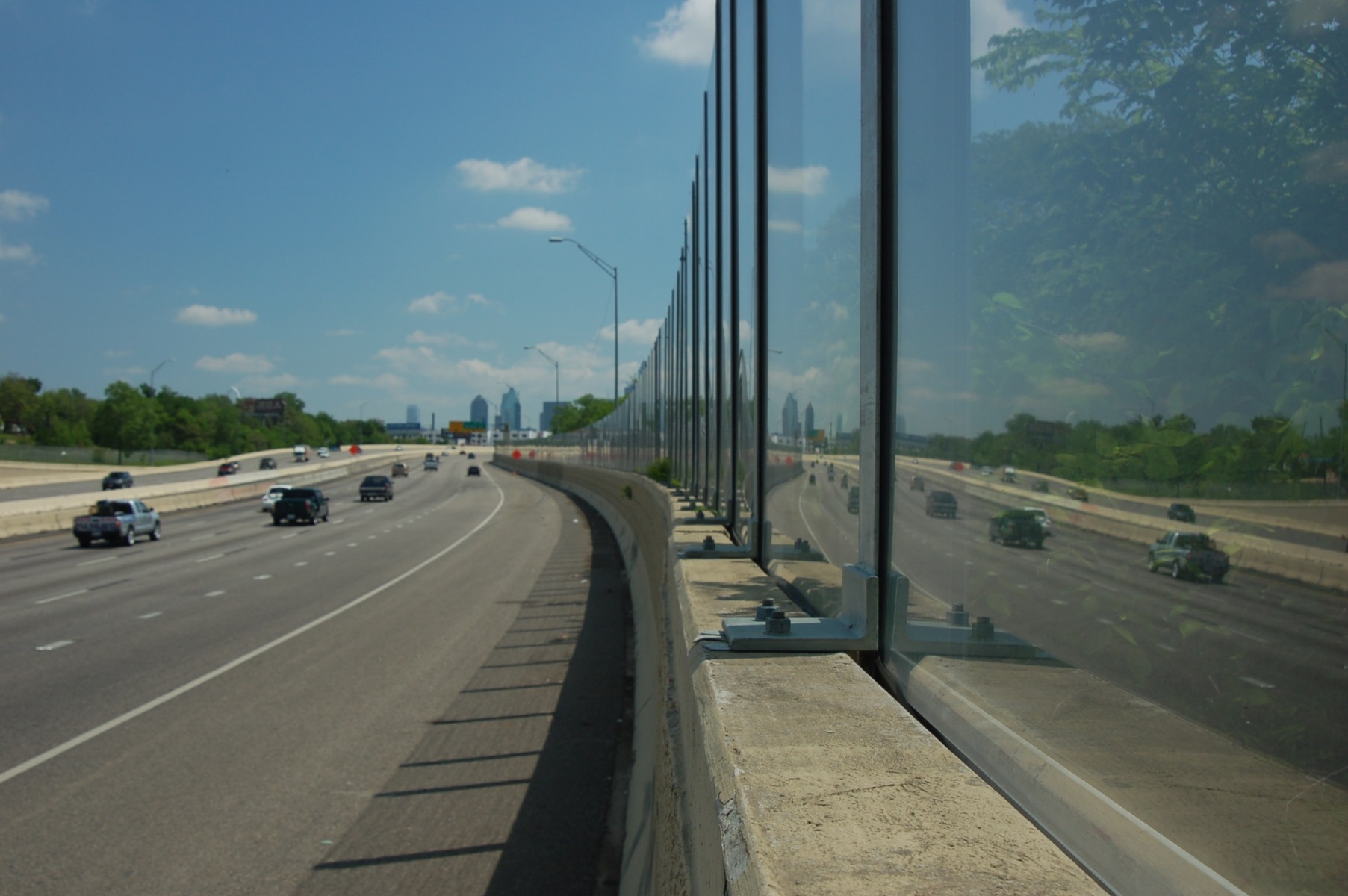 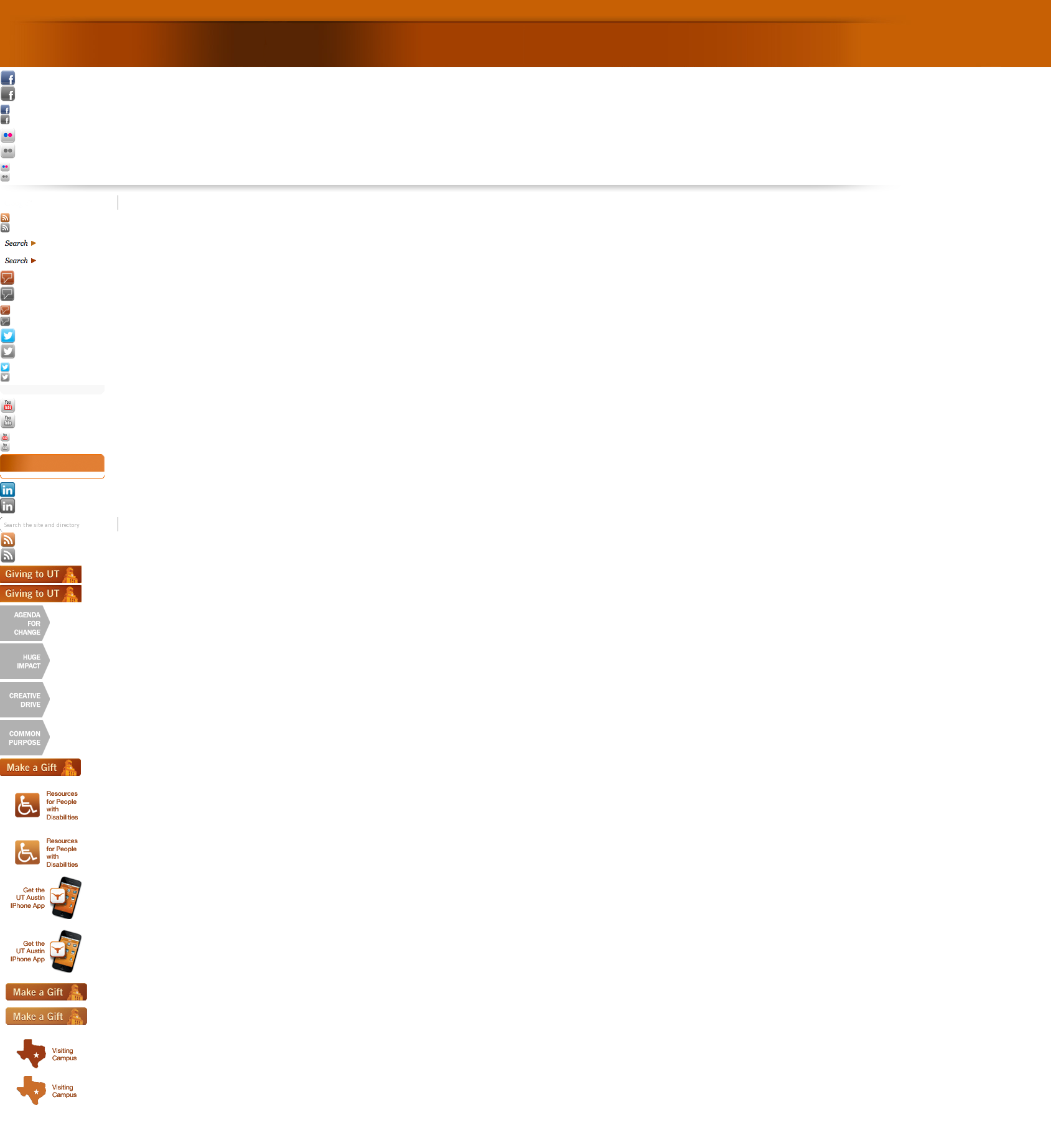 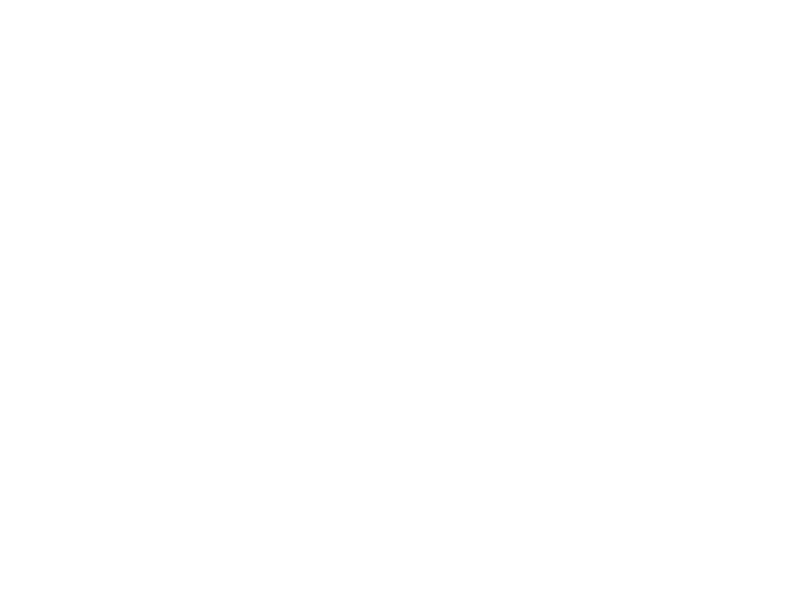 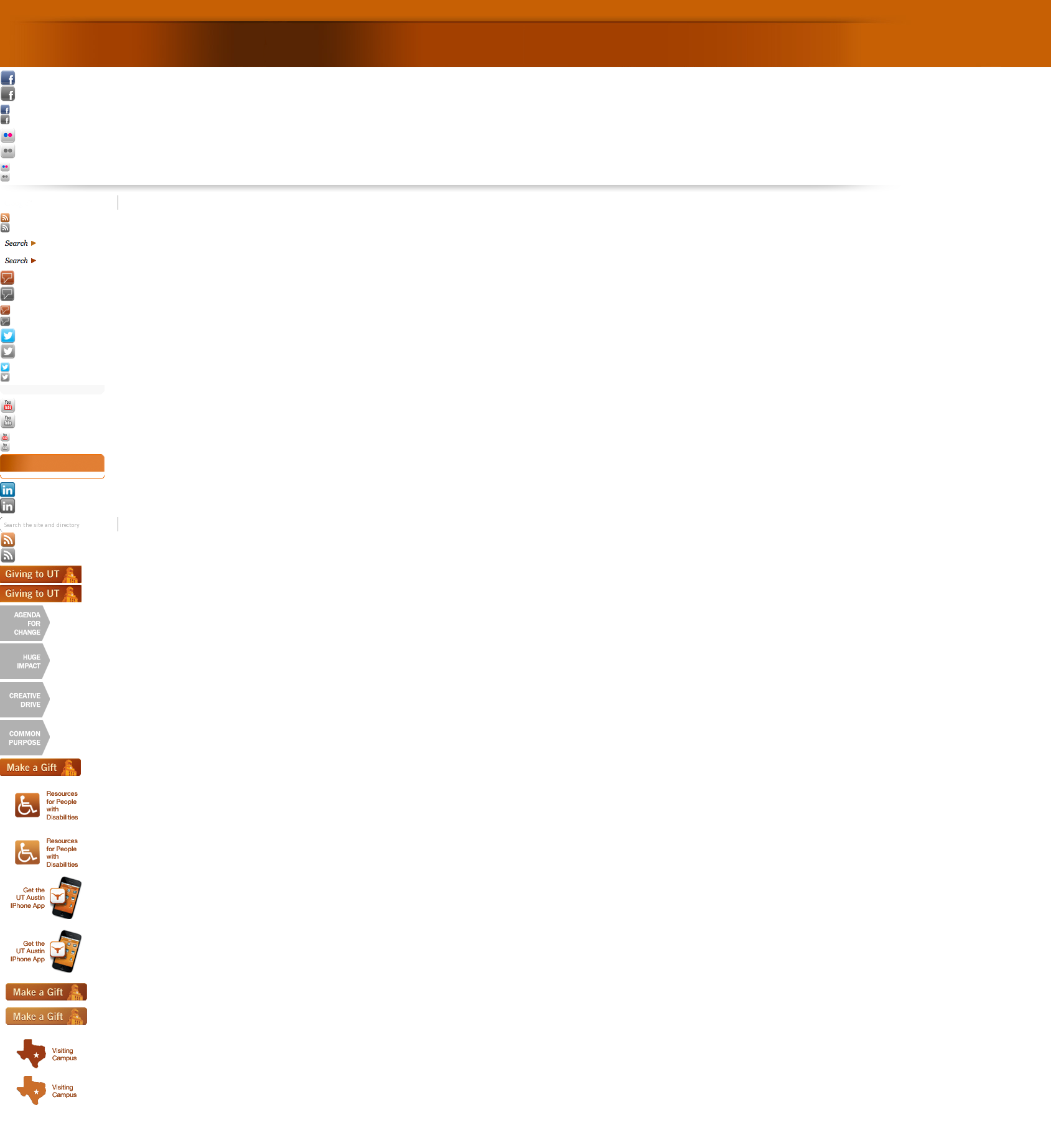 IH-30 Noise Wall
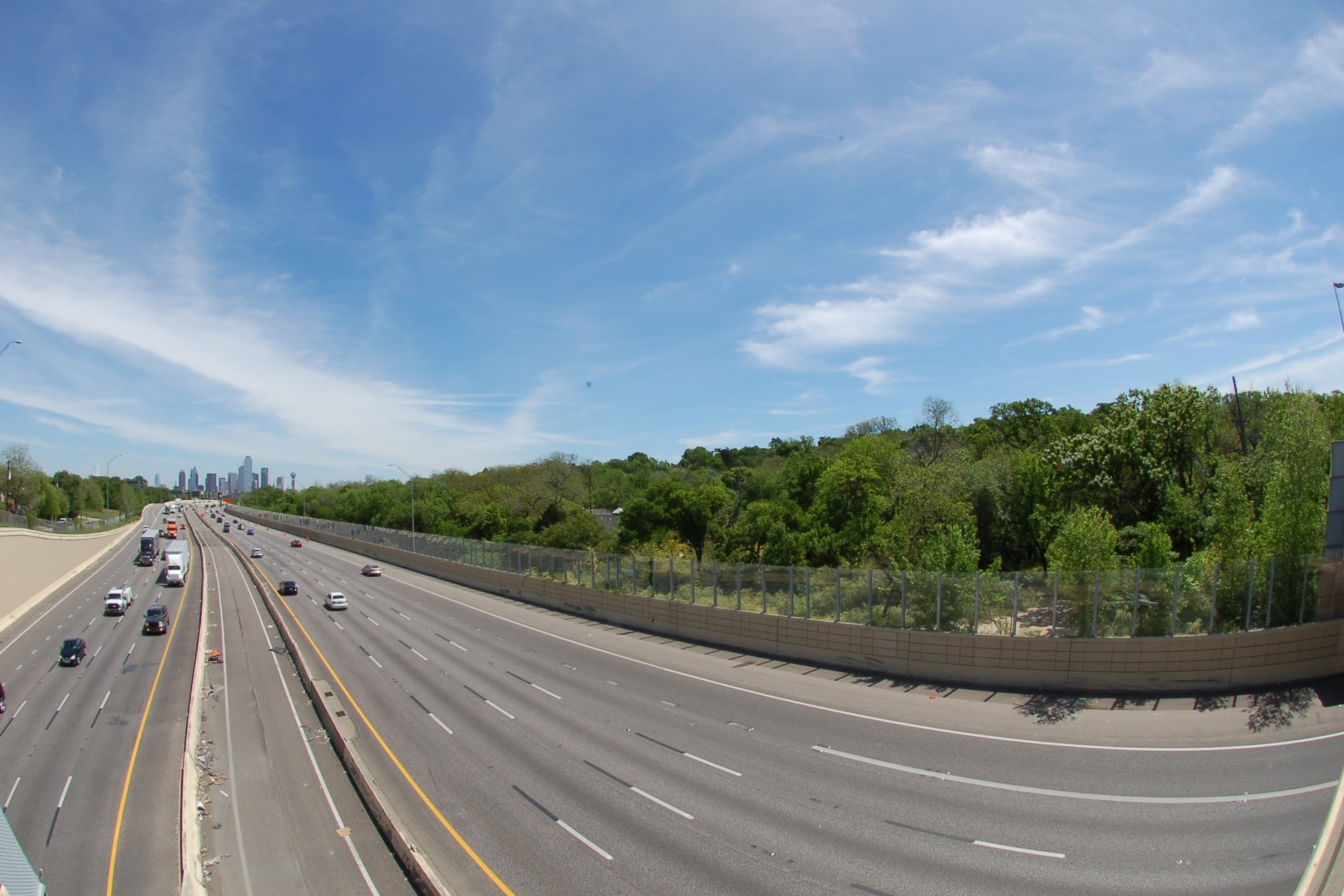 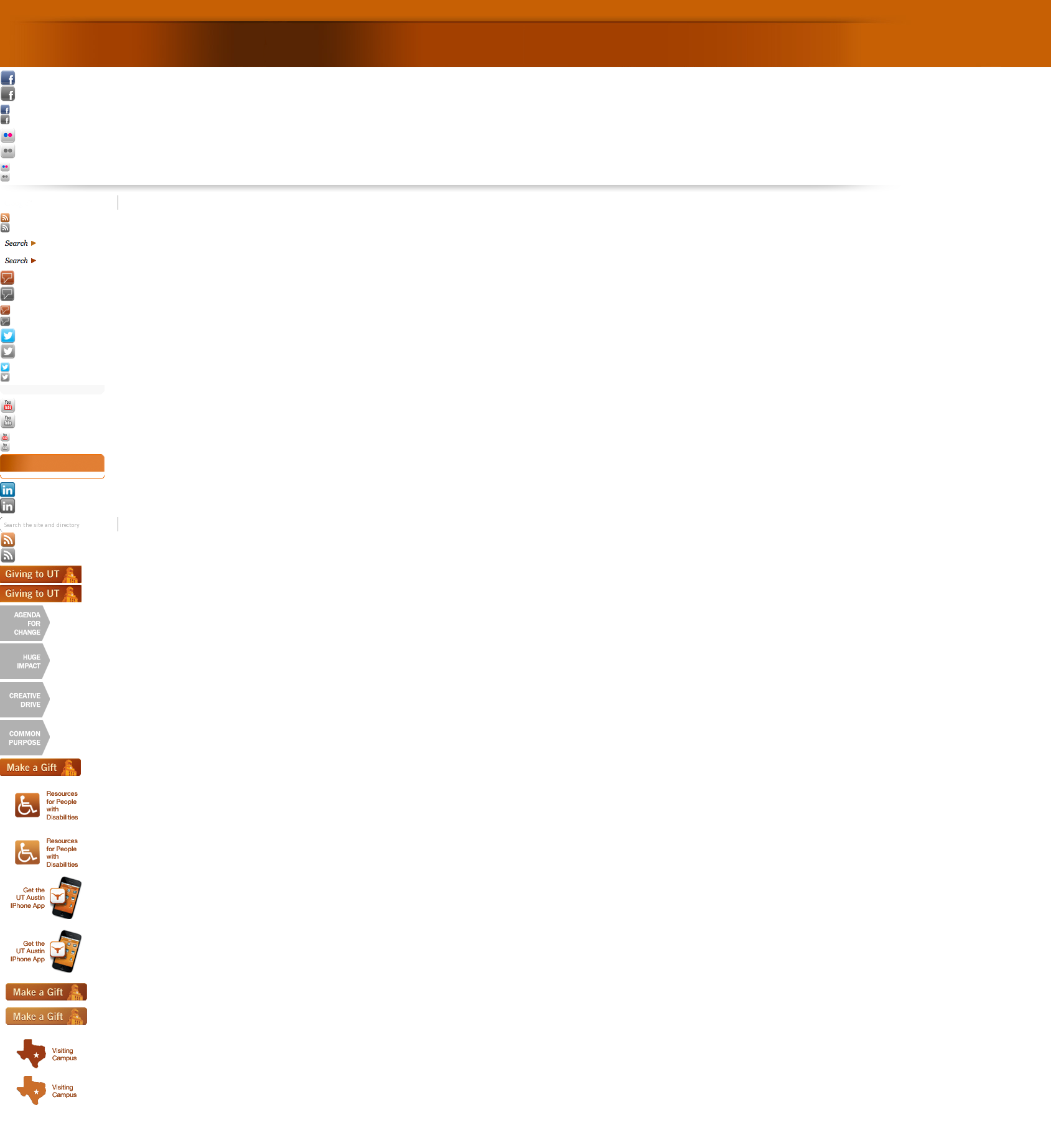 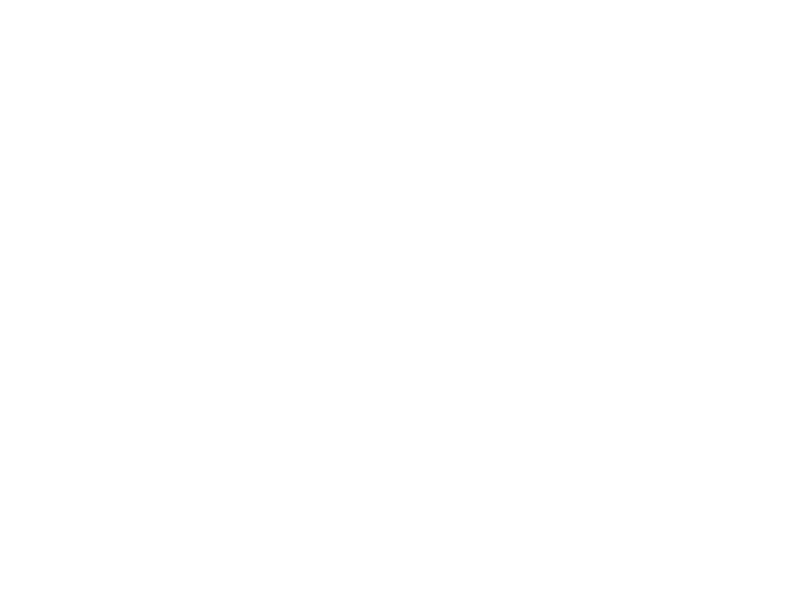 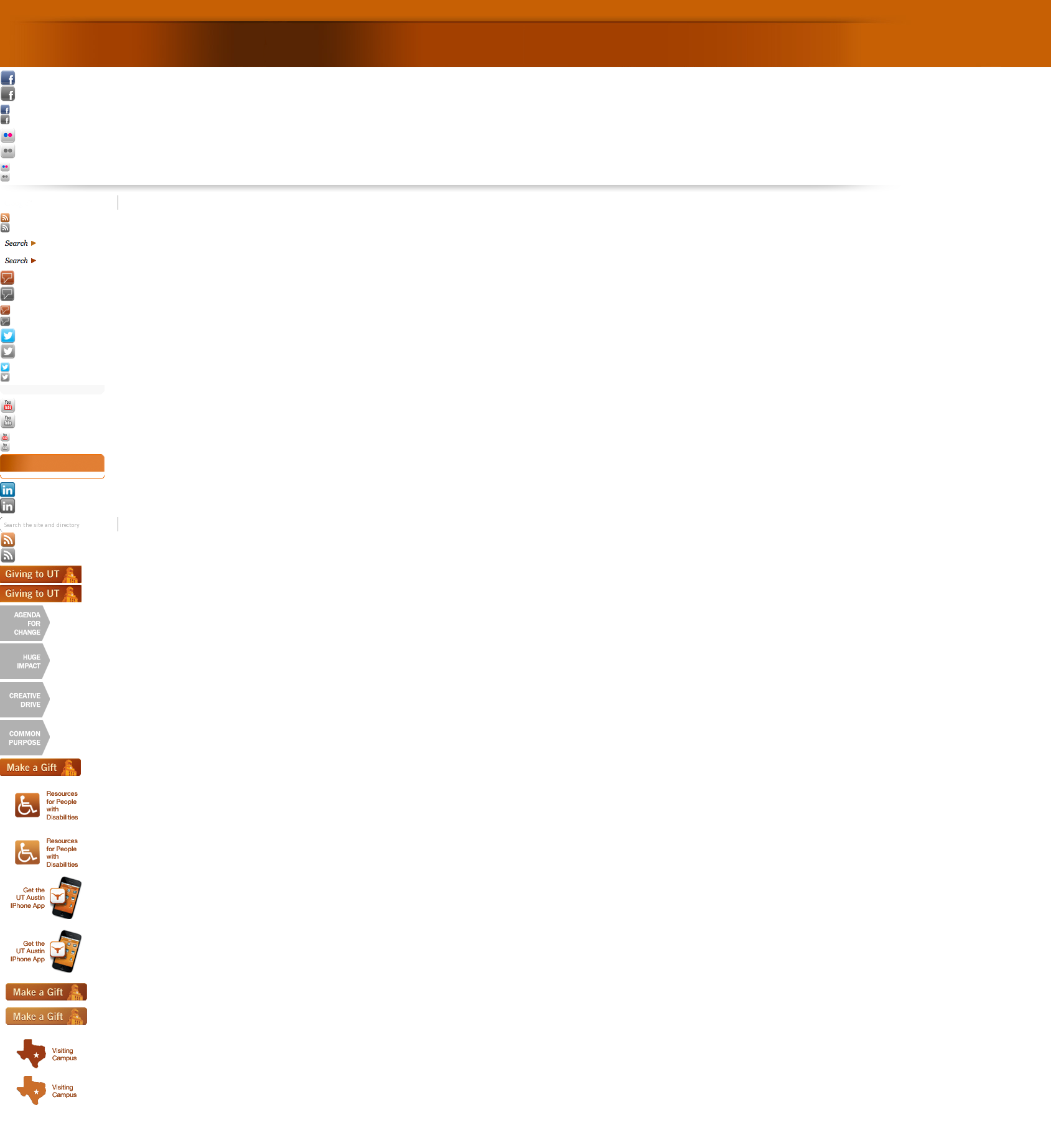 IH-30 Noise Wall
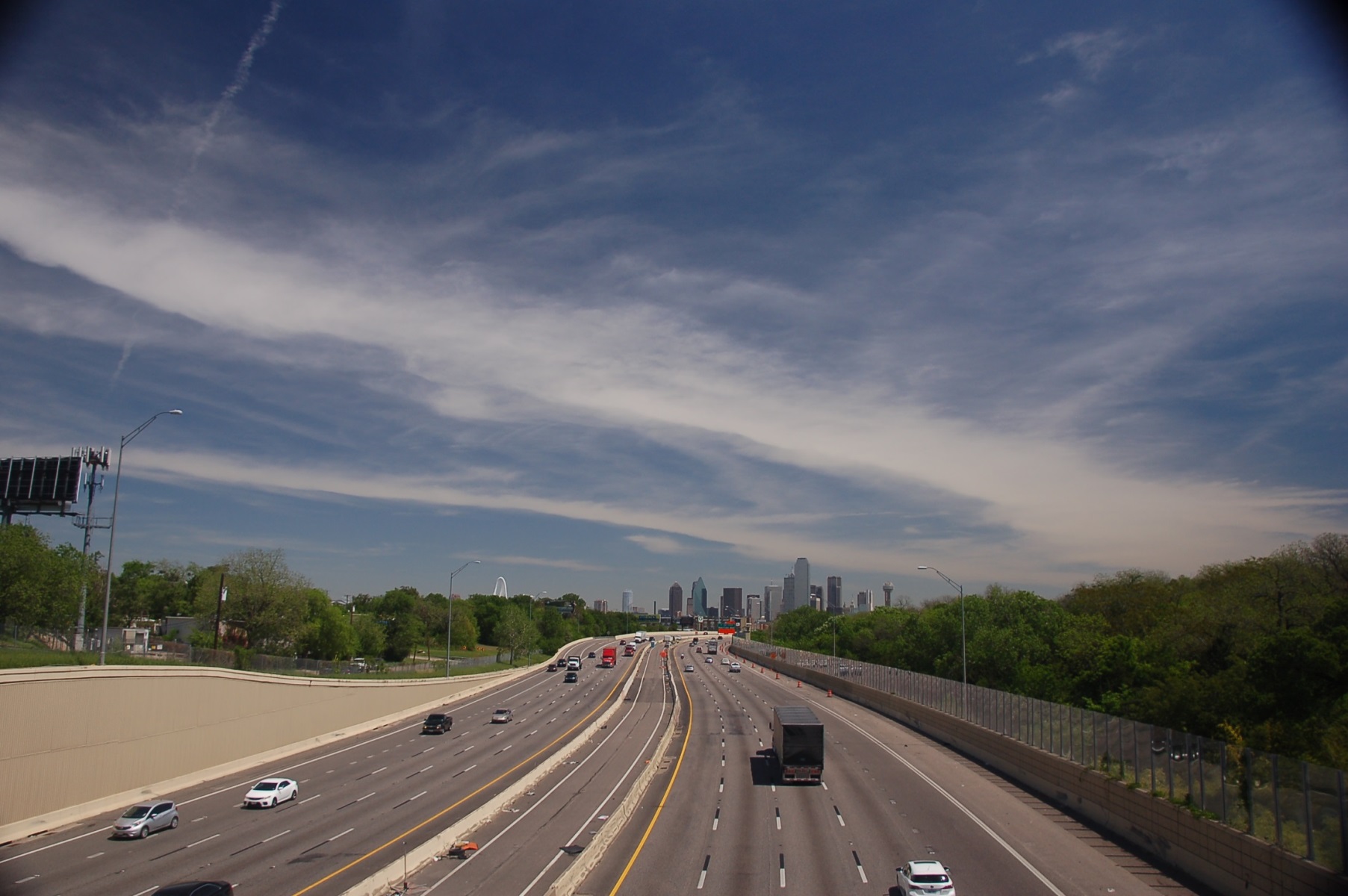 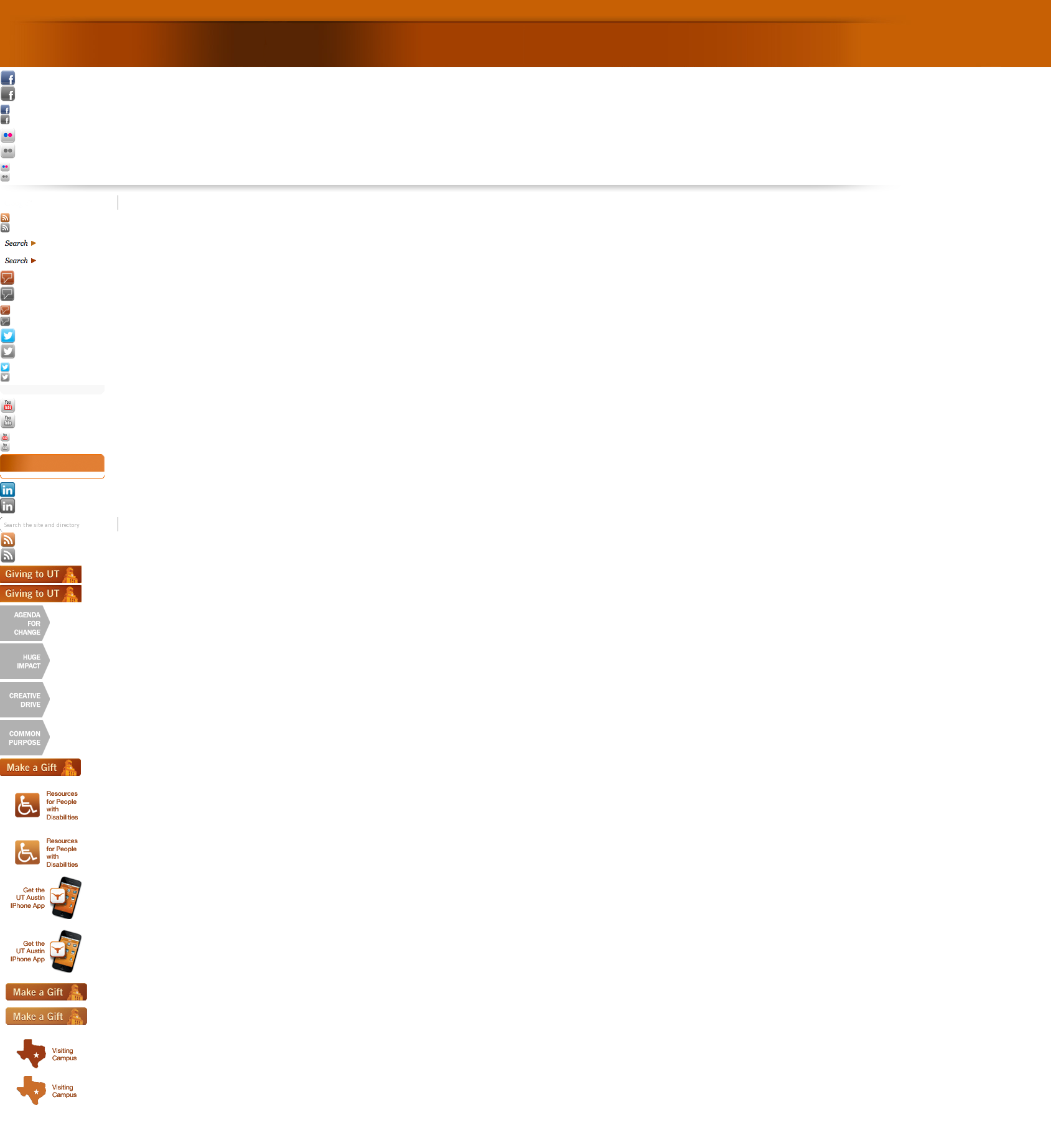 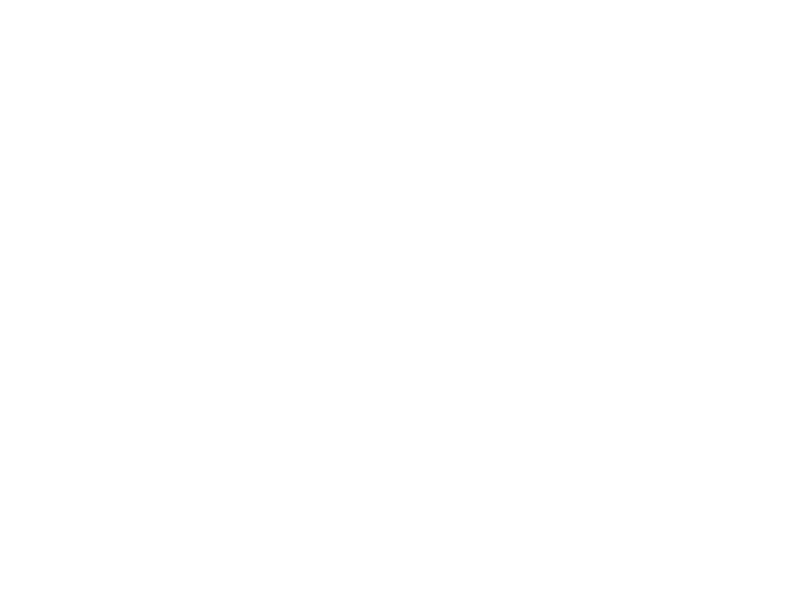 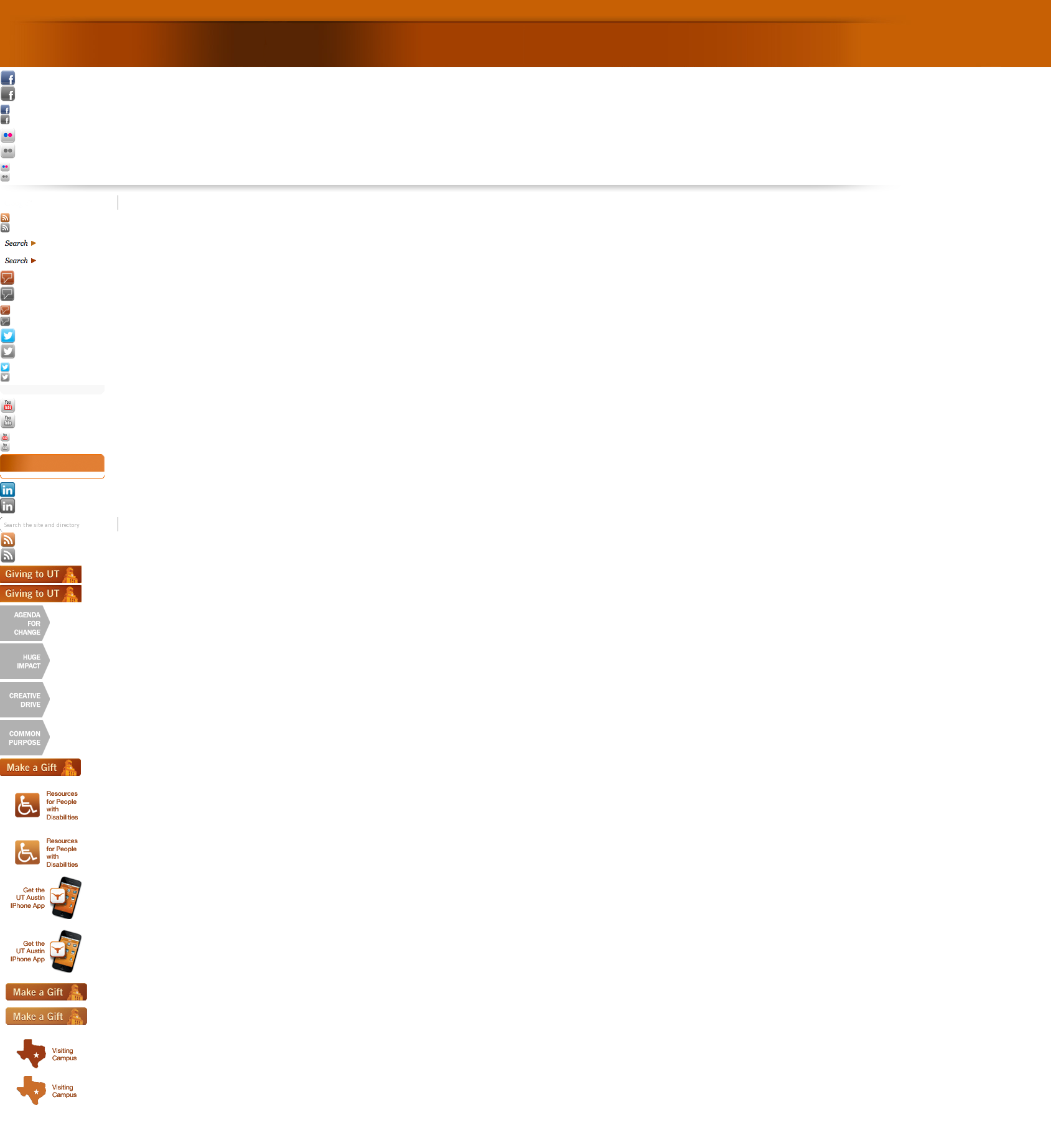 Noise Measurement Procedure
SPL measurements taken before and after barrier installation 
Four residential locations and a park location
Morning, afternoon and evening tests
Measurements taken approximately every month 
In conjunction with a portable weather station
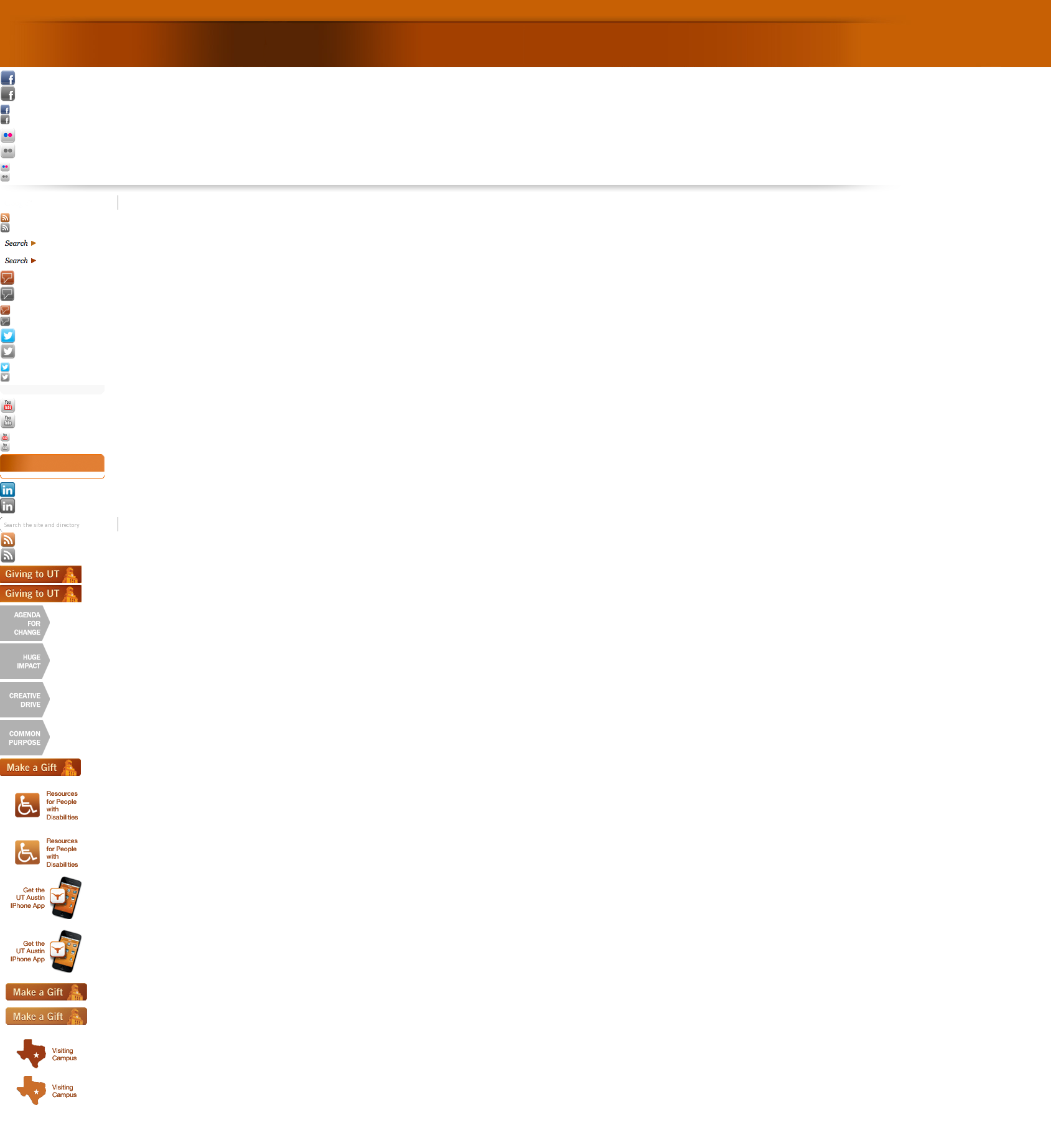 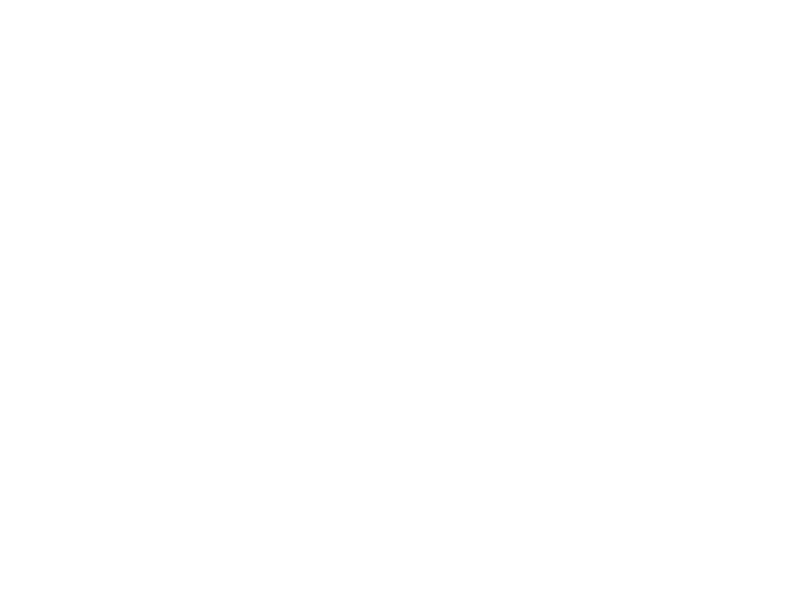 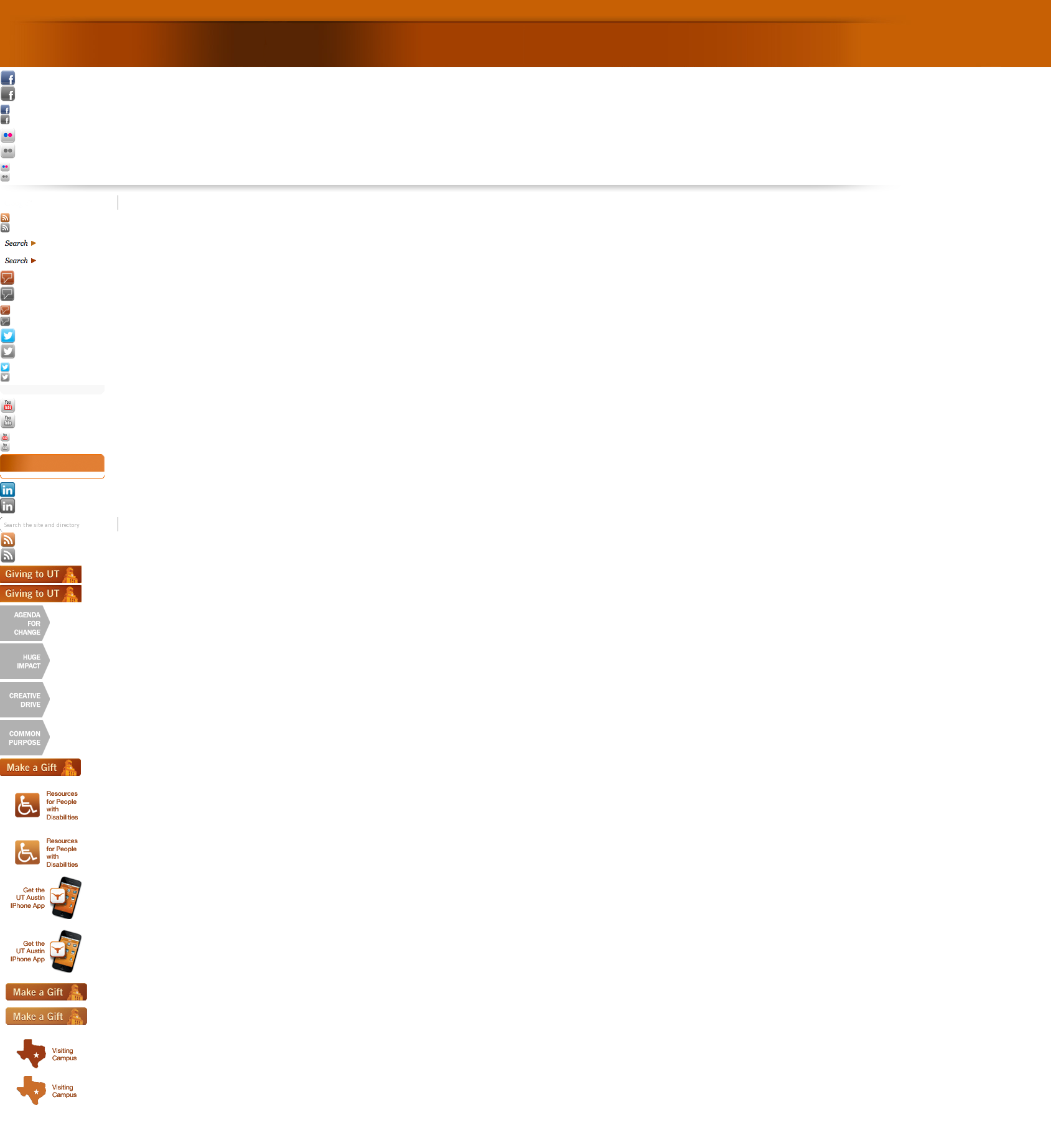 Kessler Park Neighborhood
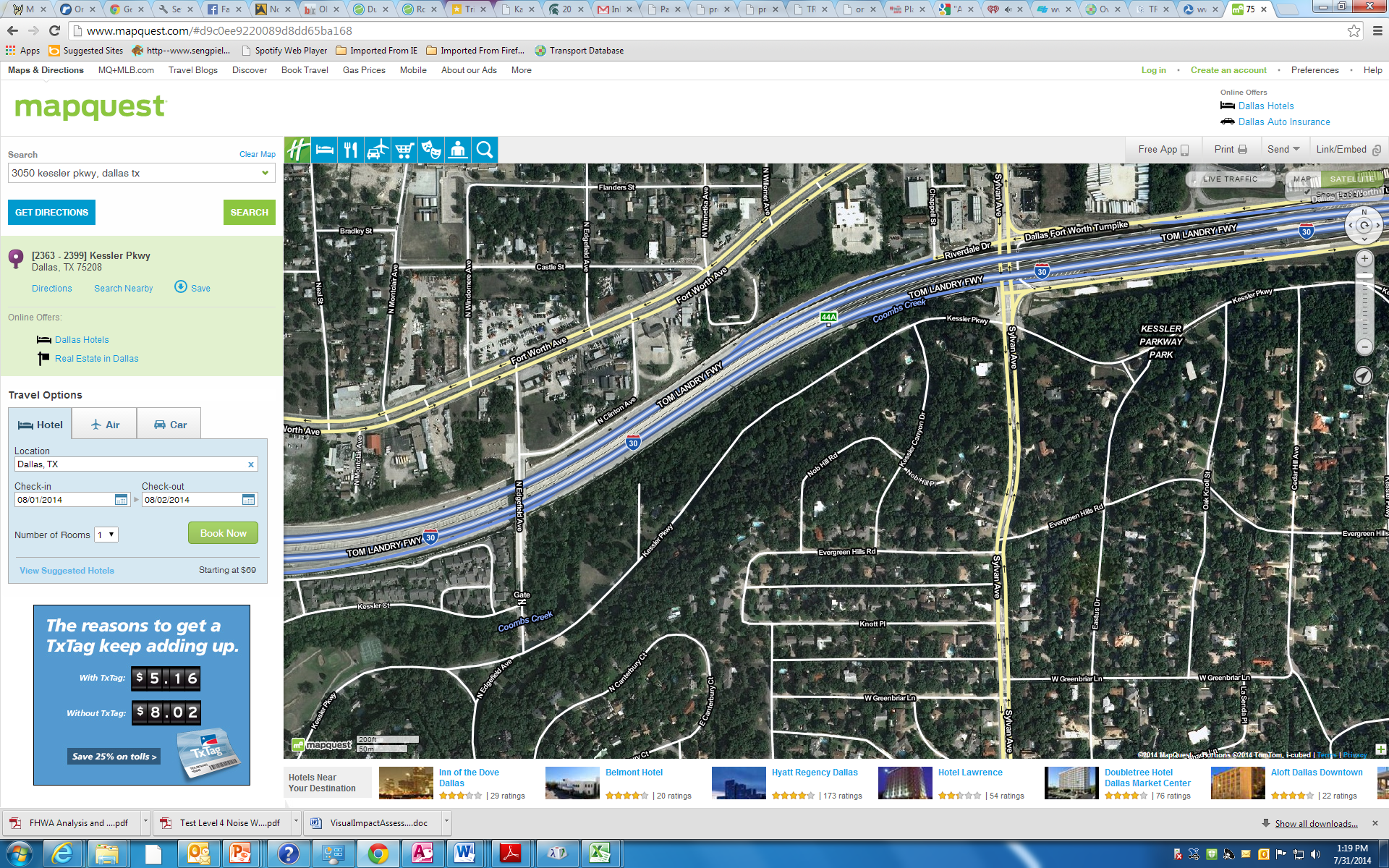 Noise Barrier
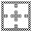 B
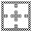 C
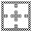 F
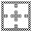 D
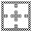 E
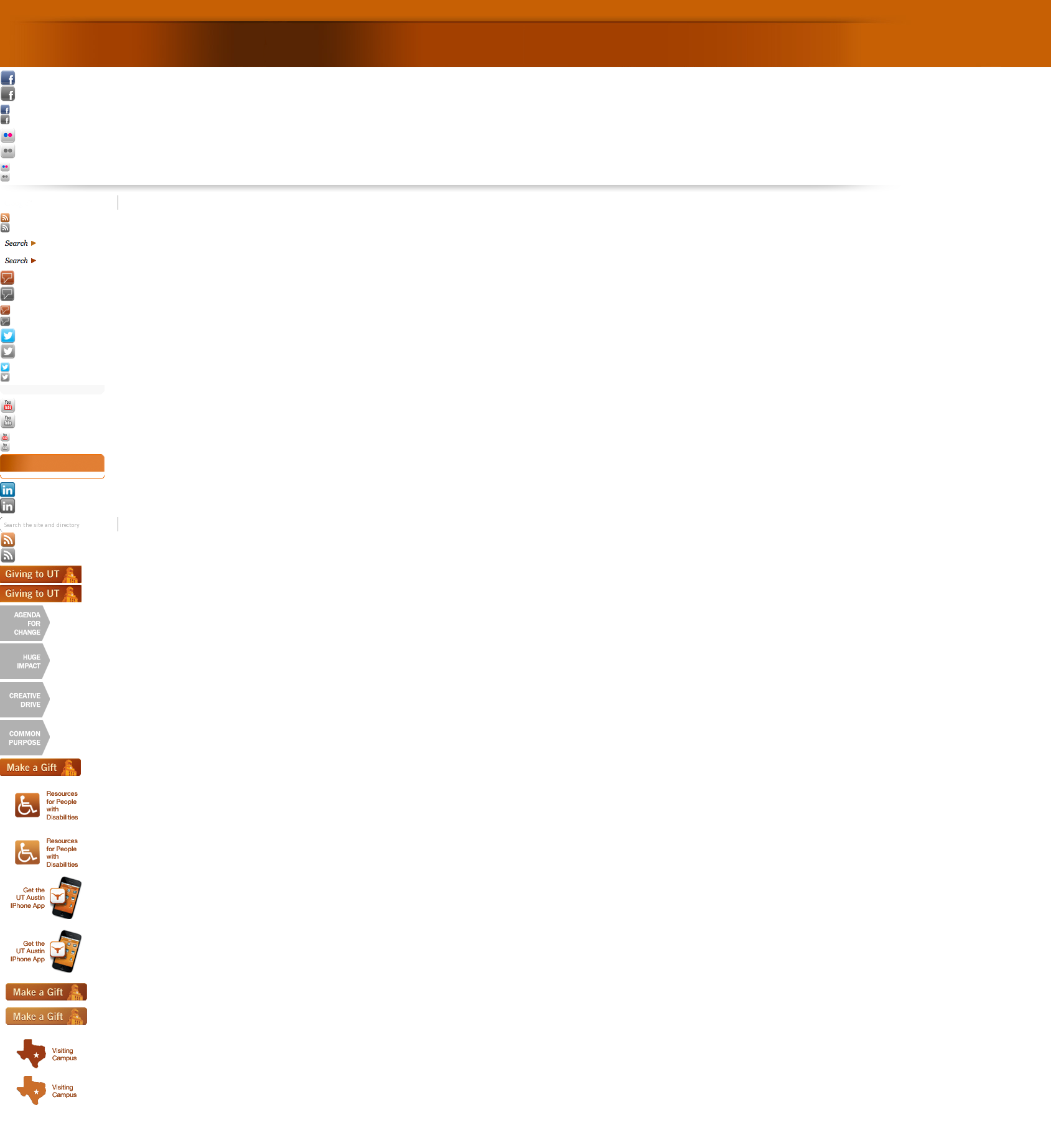 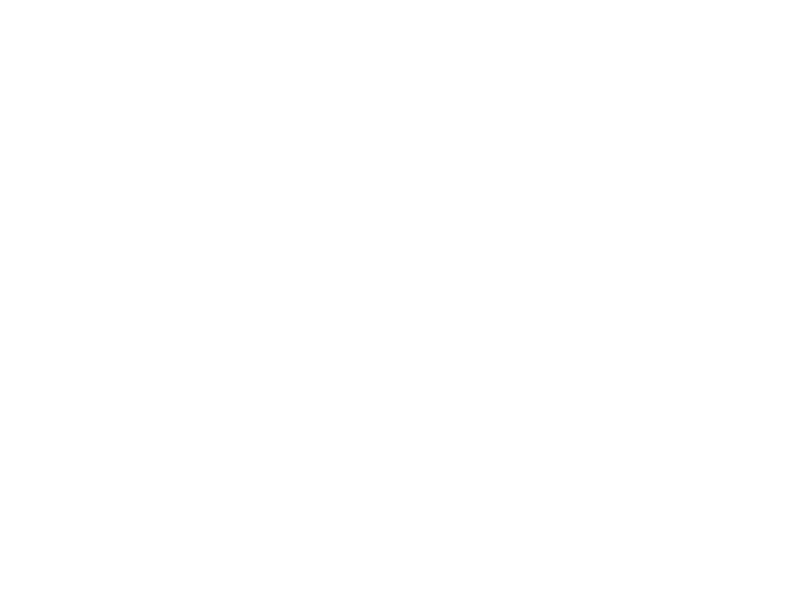 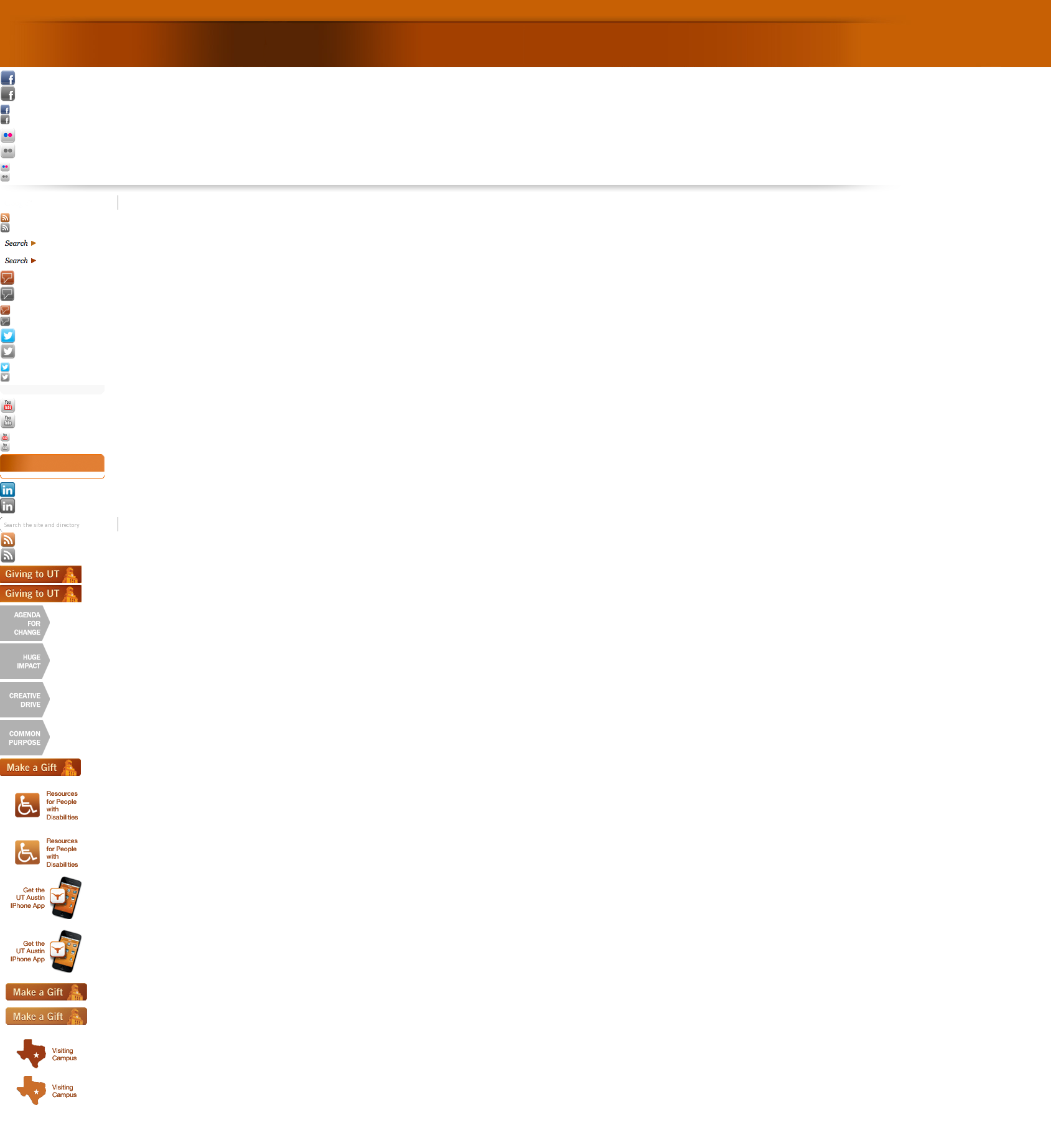 Noise Measurements
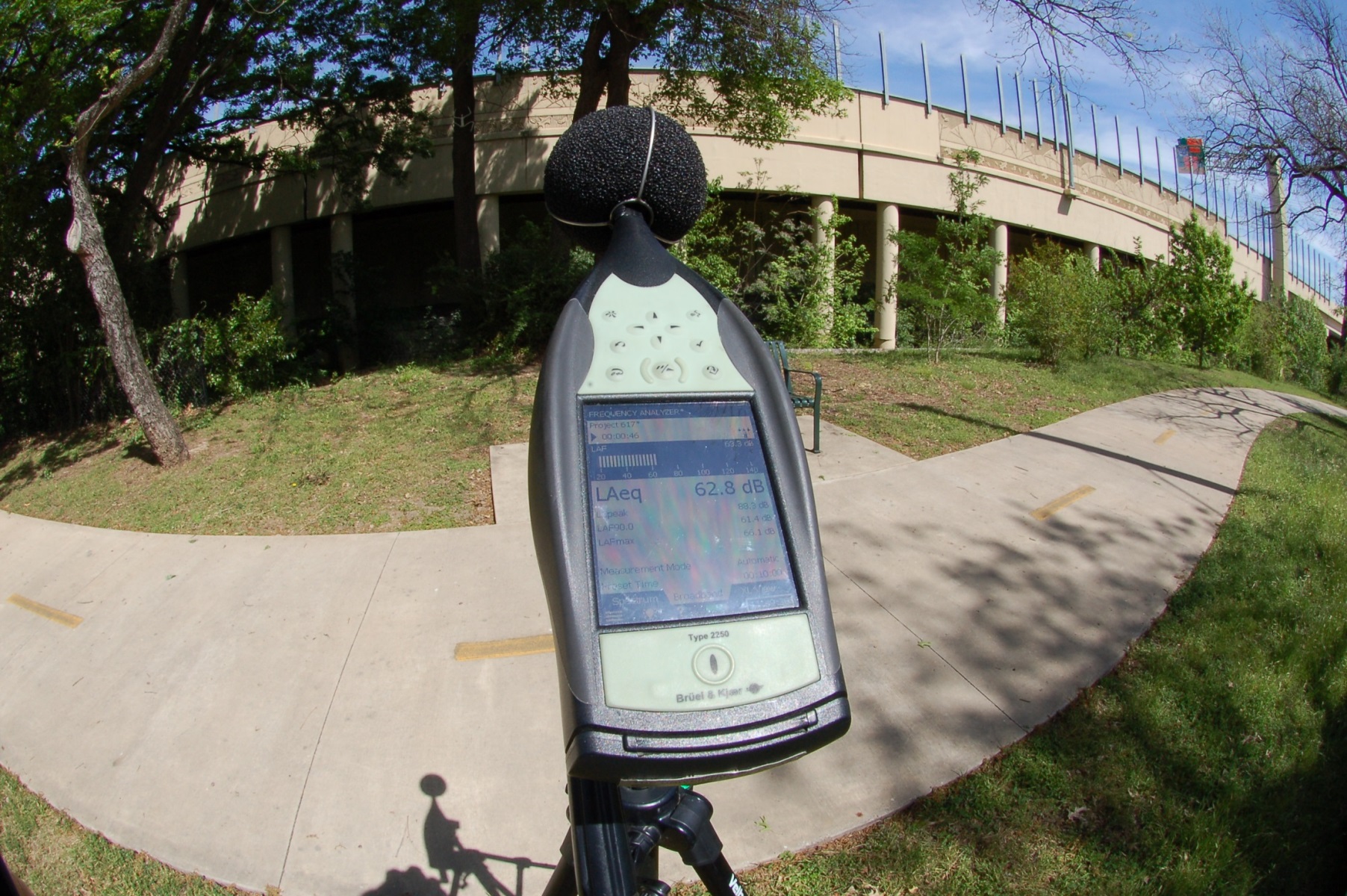 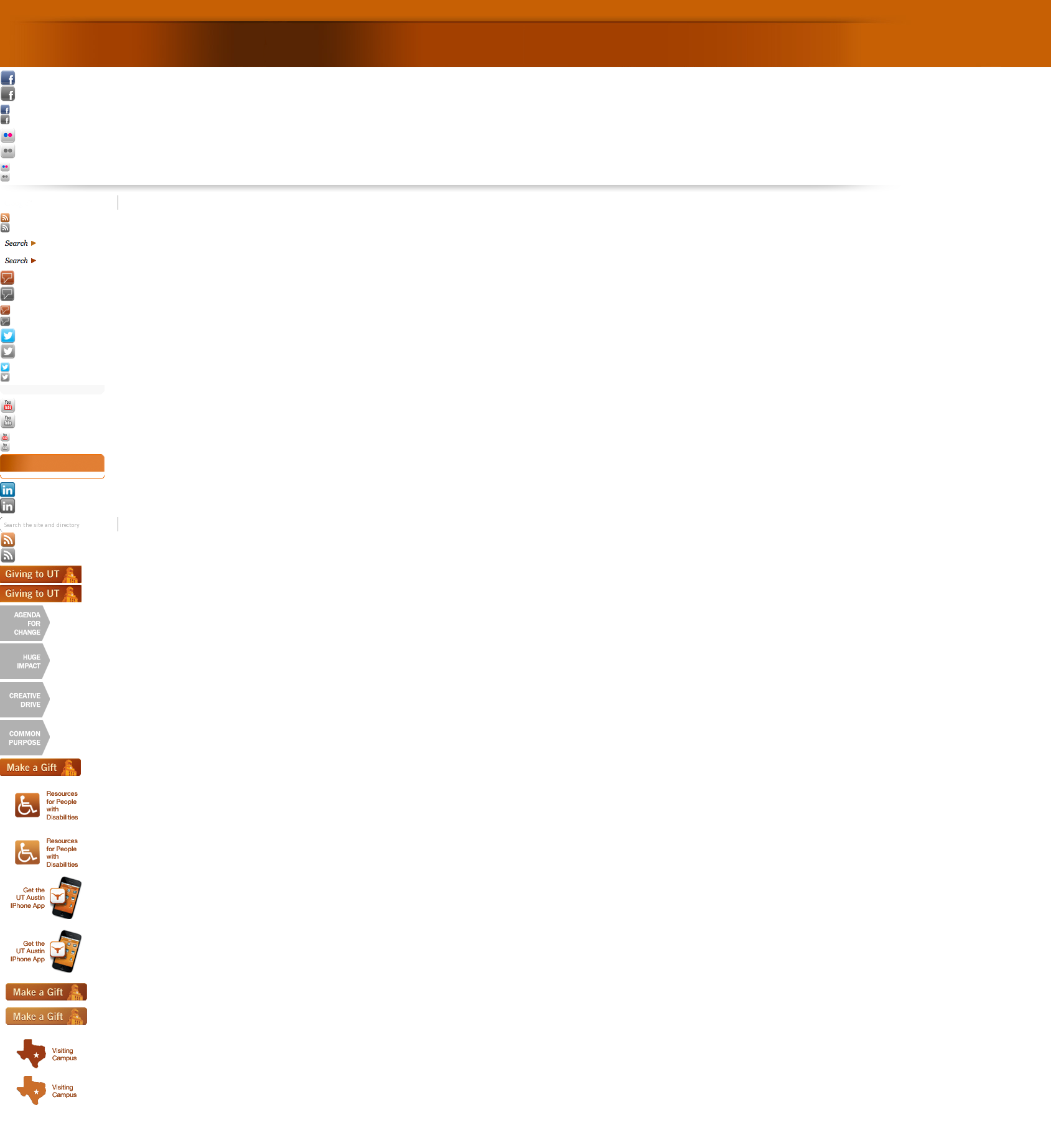 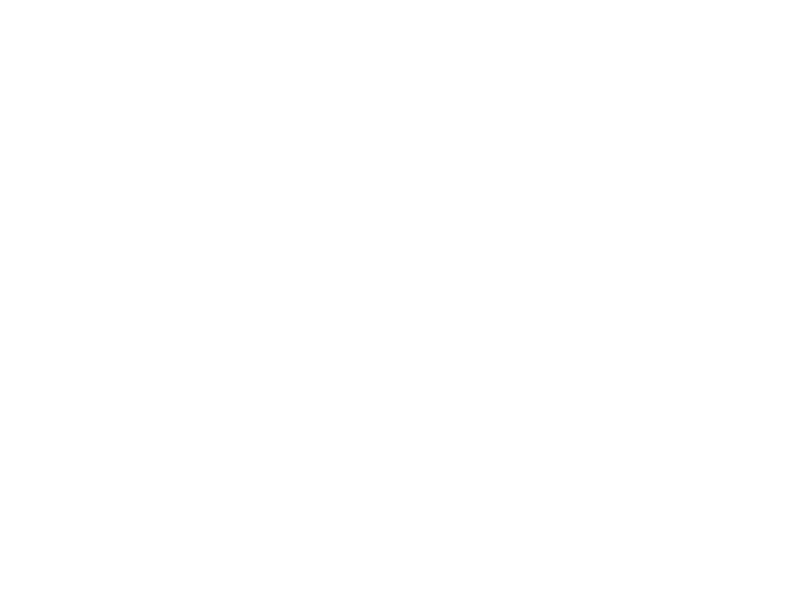 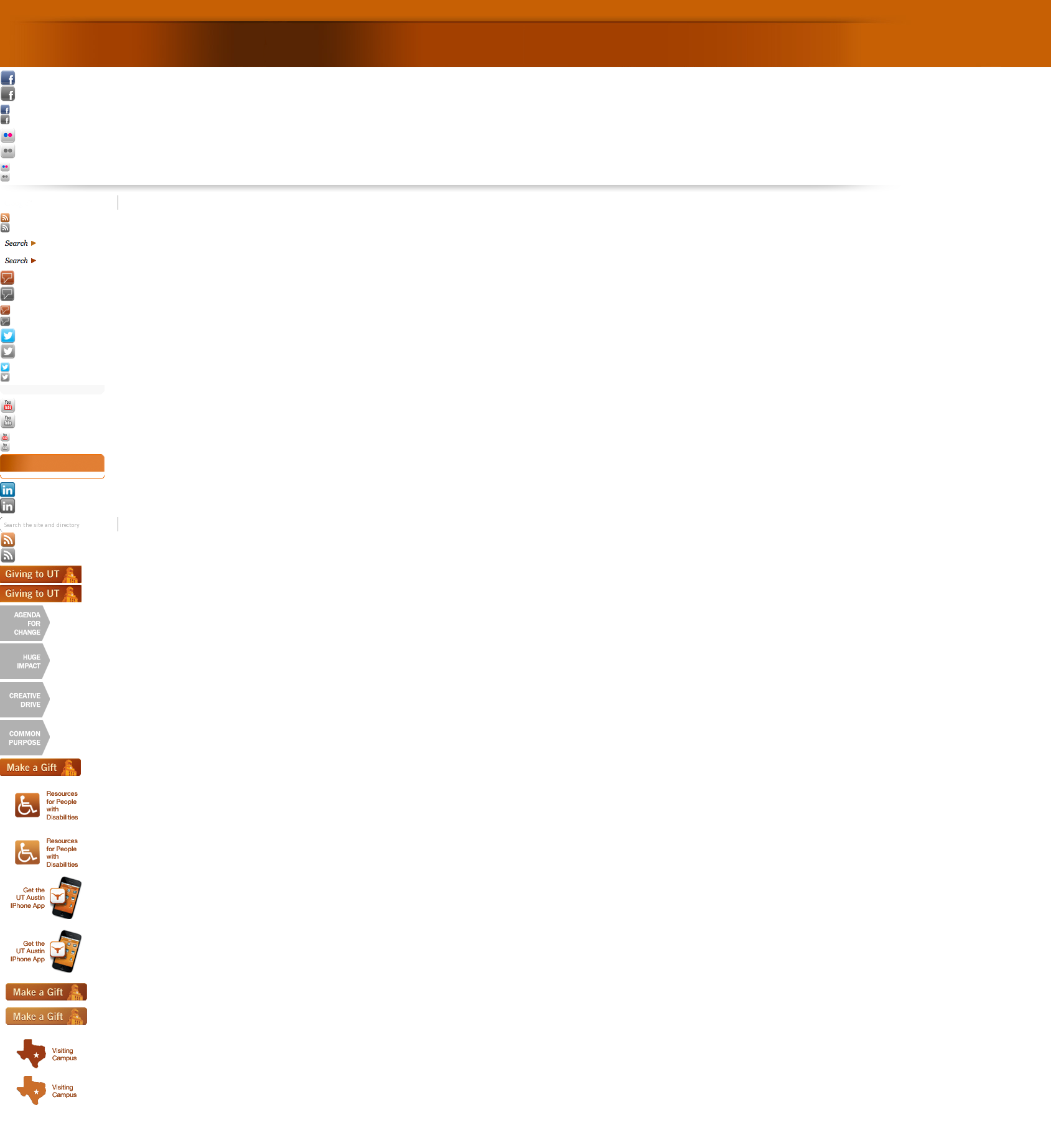 Noise Measurements
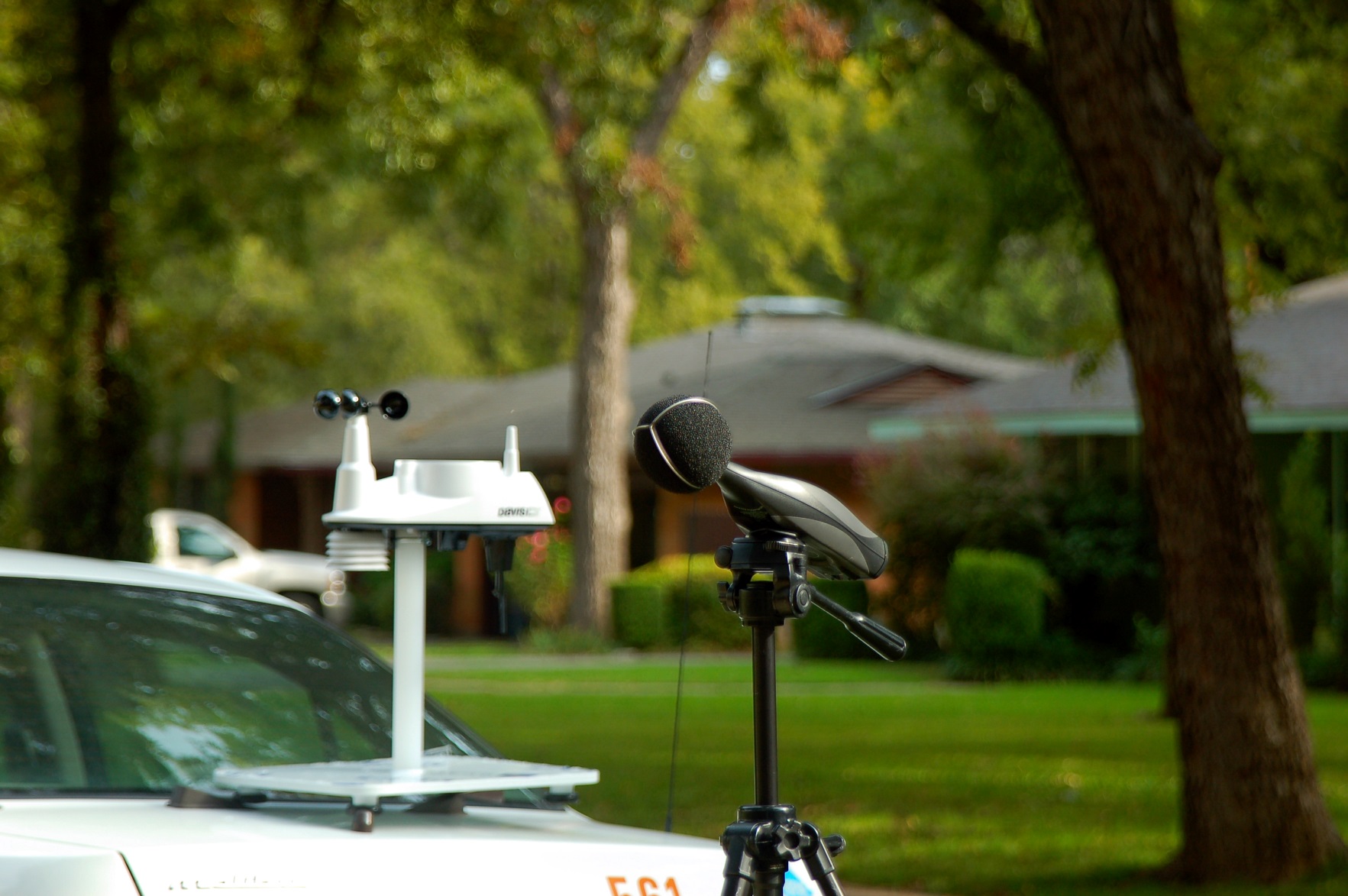 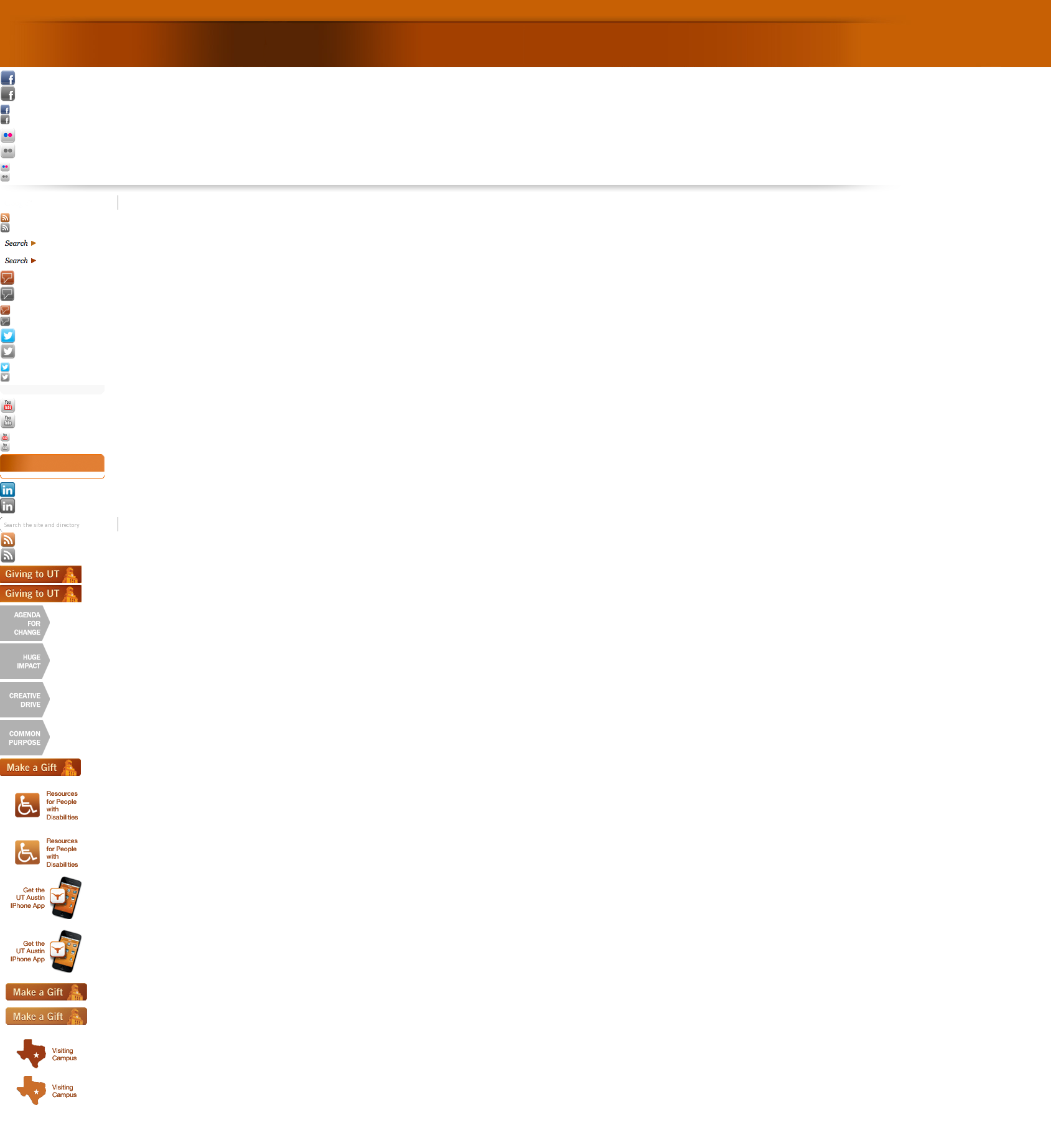 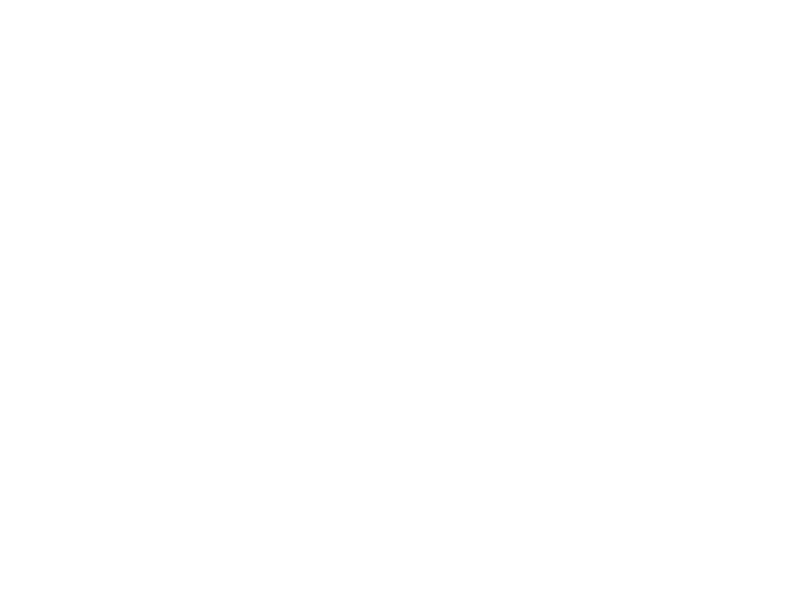 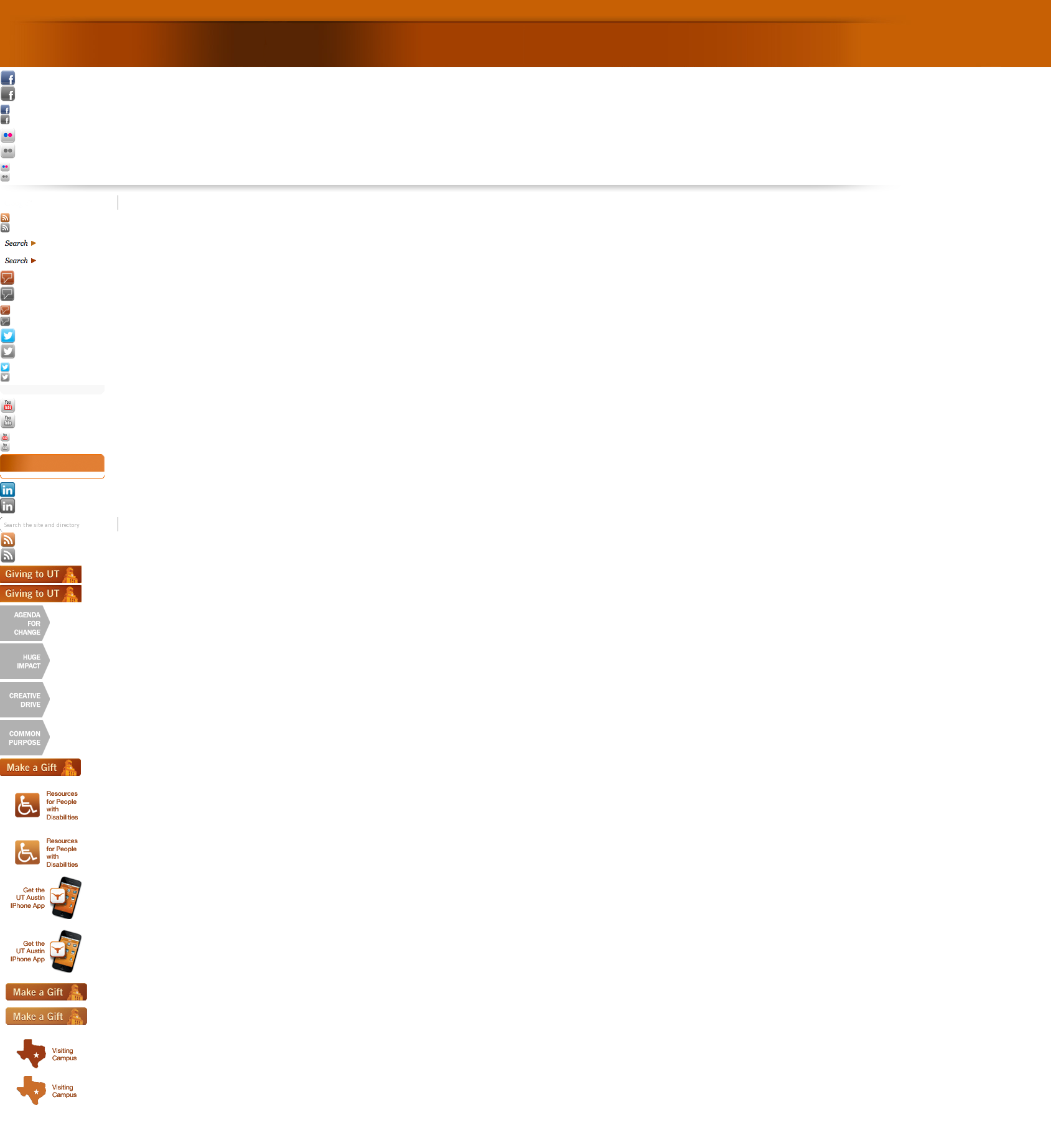 Noise Measurement Results
130 measurements before the wall was installed (May 2013 to Sept. 2013) 
426 measurements after wall was installed (Oct. 2013 to May 2016) 
Average level before wall:  58.2 dBA
Average level after wall:  56.8 dBA
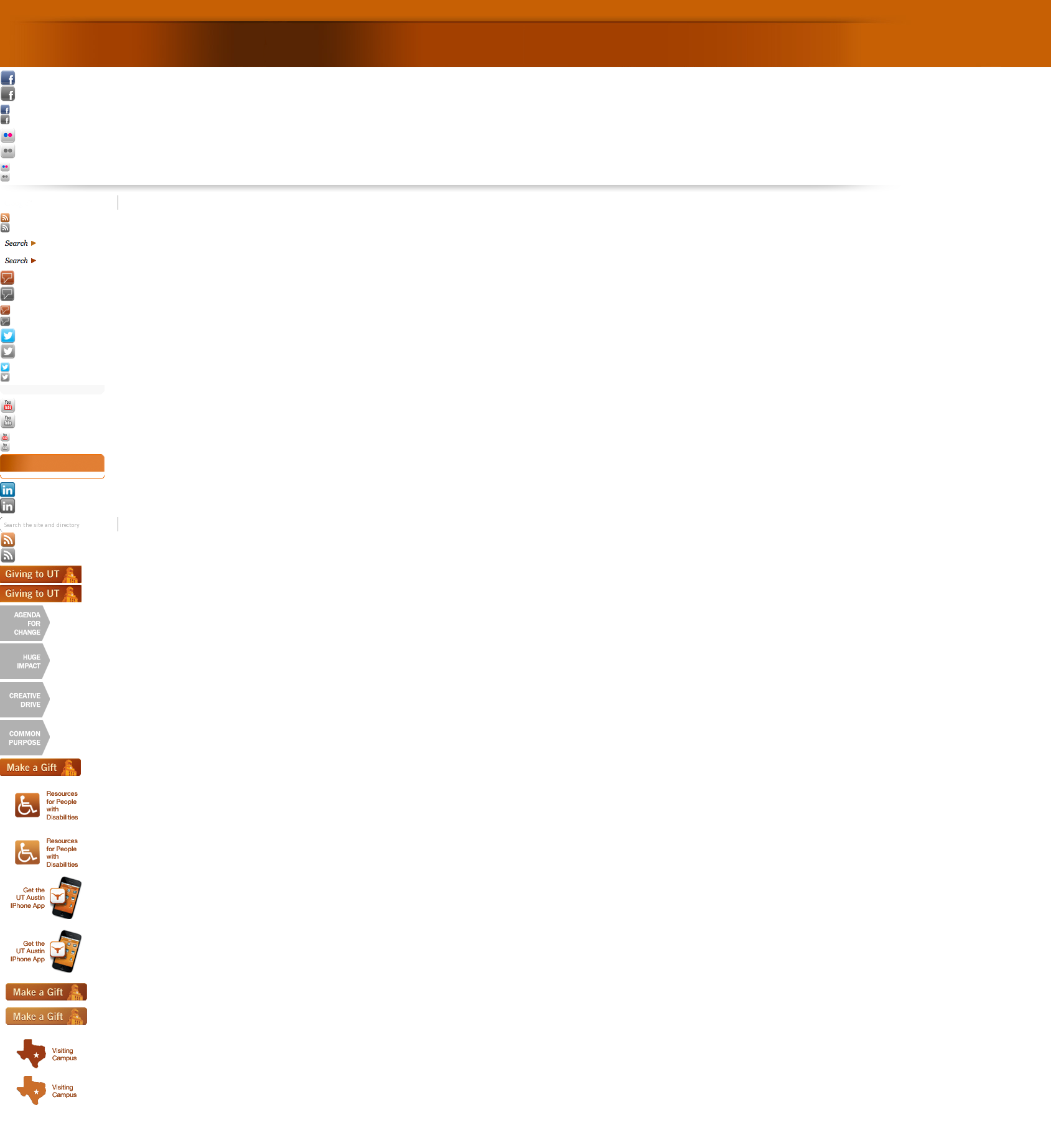 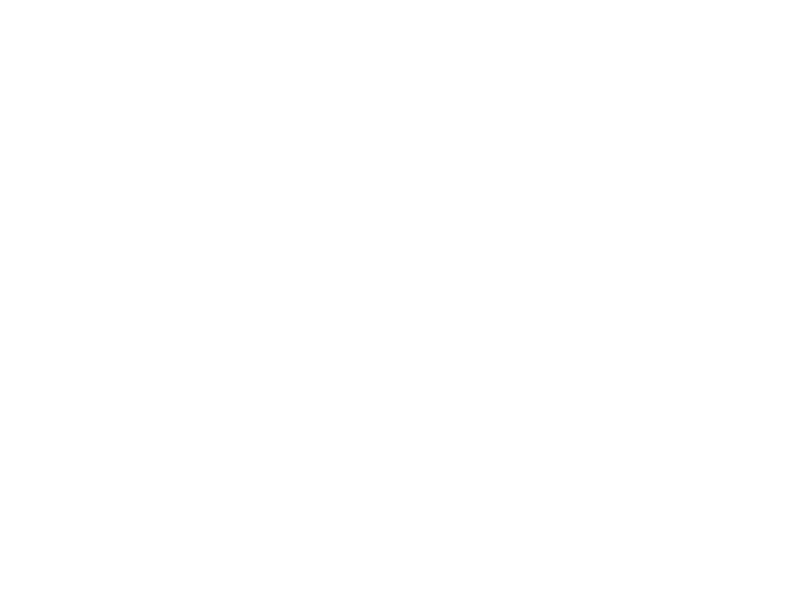 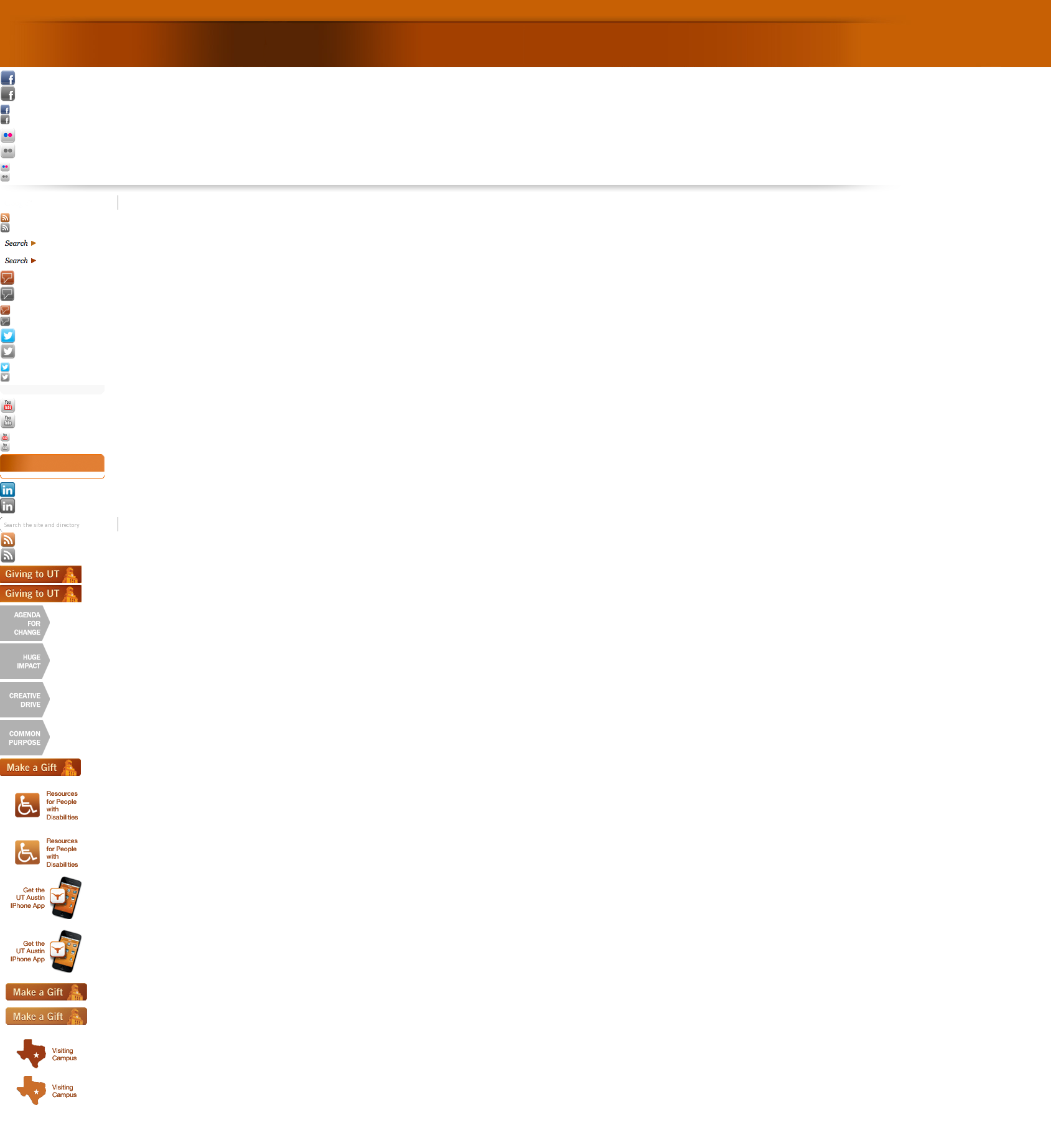 Noise Measurements: Before vs. After
Until January 2015
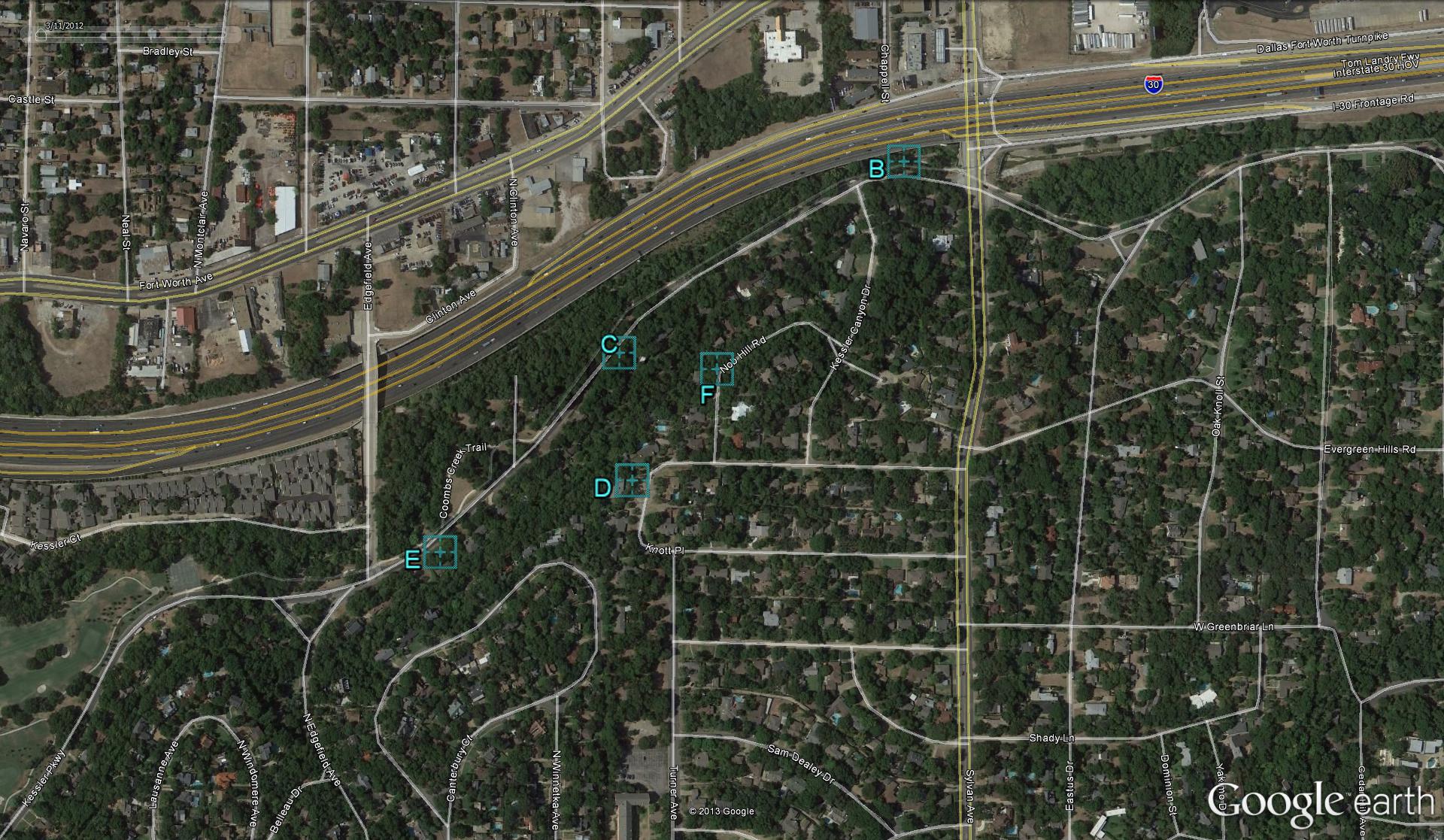 63.0
61.5
60.3
57.3
56.5
53.9
54.1
52.4
Noise Level (dBA)
Before Wall Avg. 
After Wall Avg.
57.0
56.3
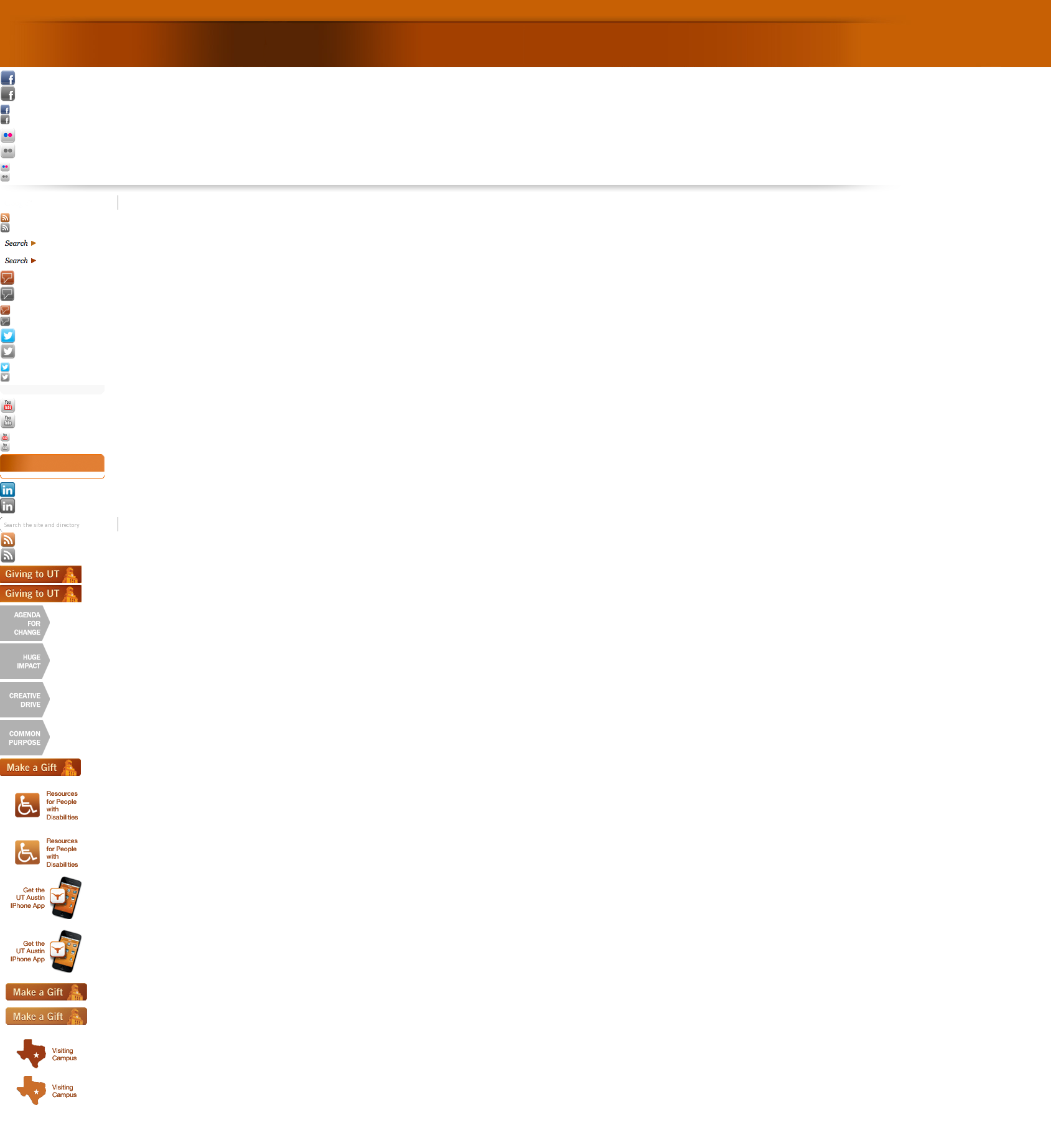 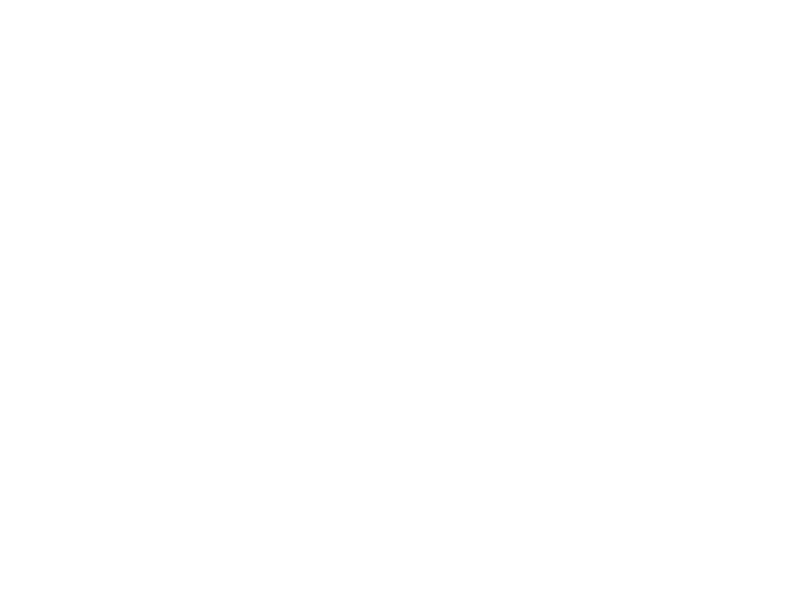 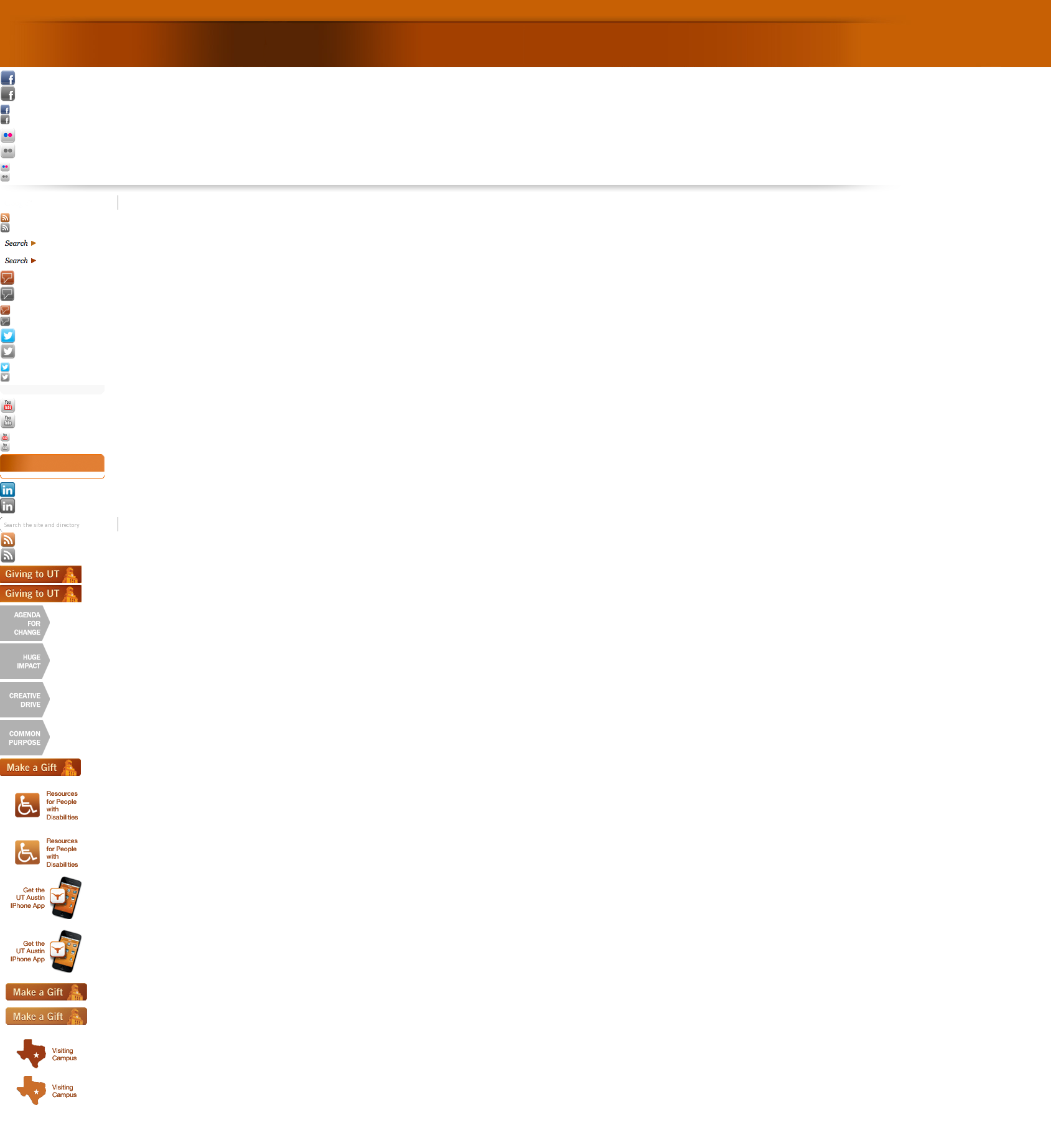 Noise Measurements: Before vs. After
Until May 2016
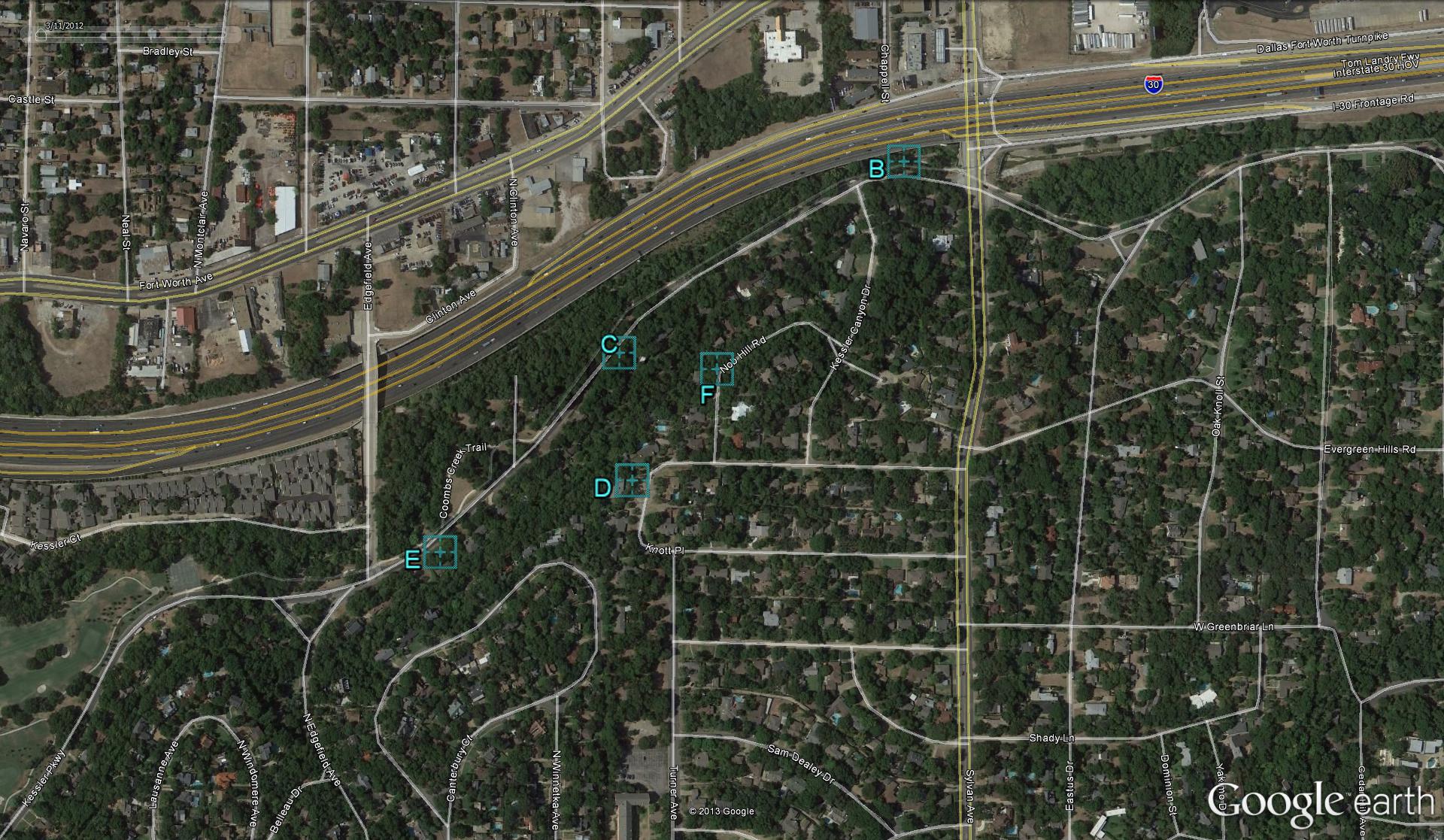 63.0
61.9
60.3
57.7
56.5
54.4
54.1
52.6
Noise Level (dBA)
Before Wall Avg. 
After Wall Avg.
57.0
57.0
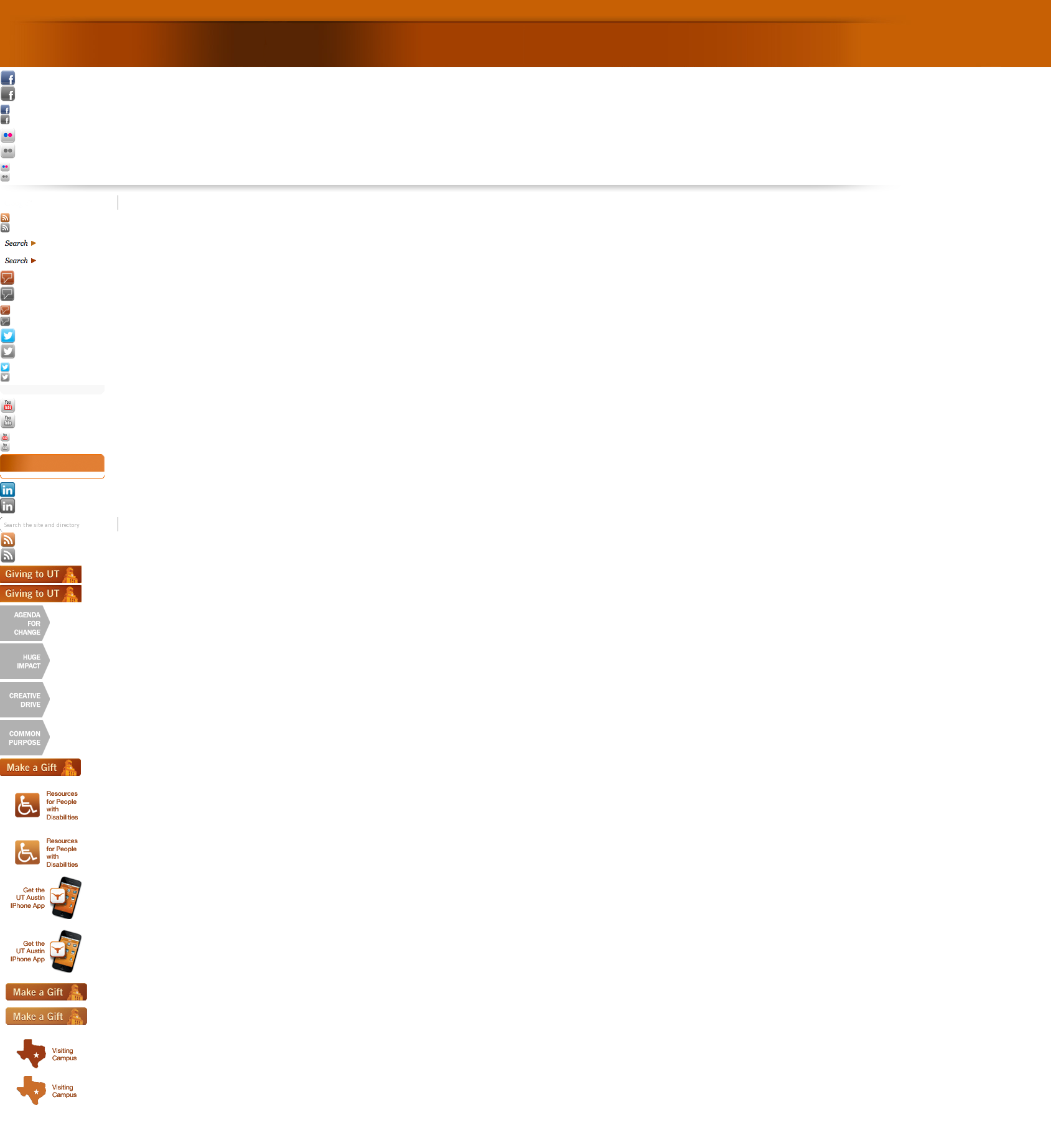 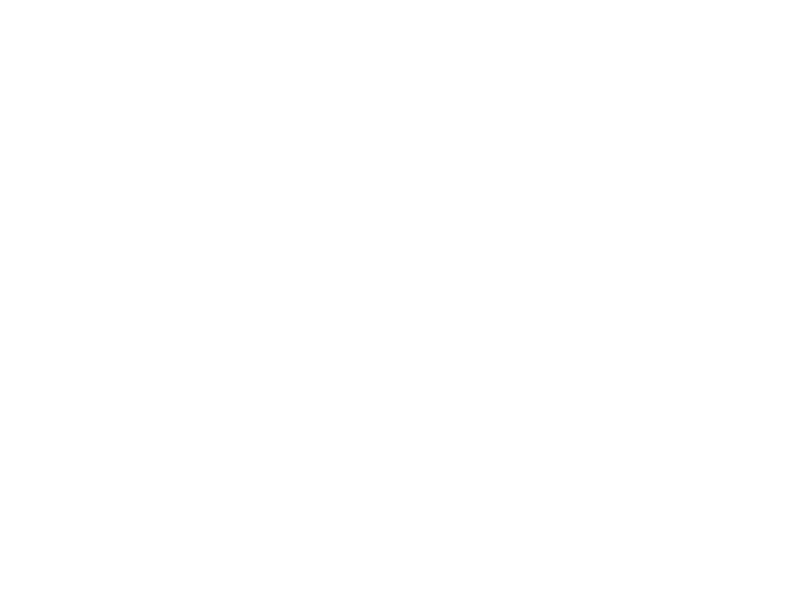 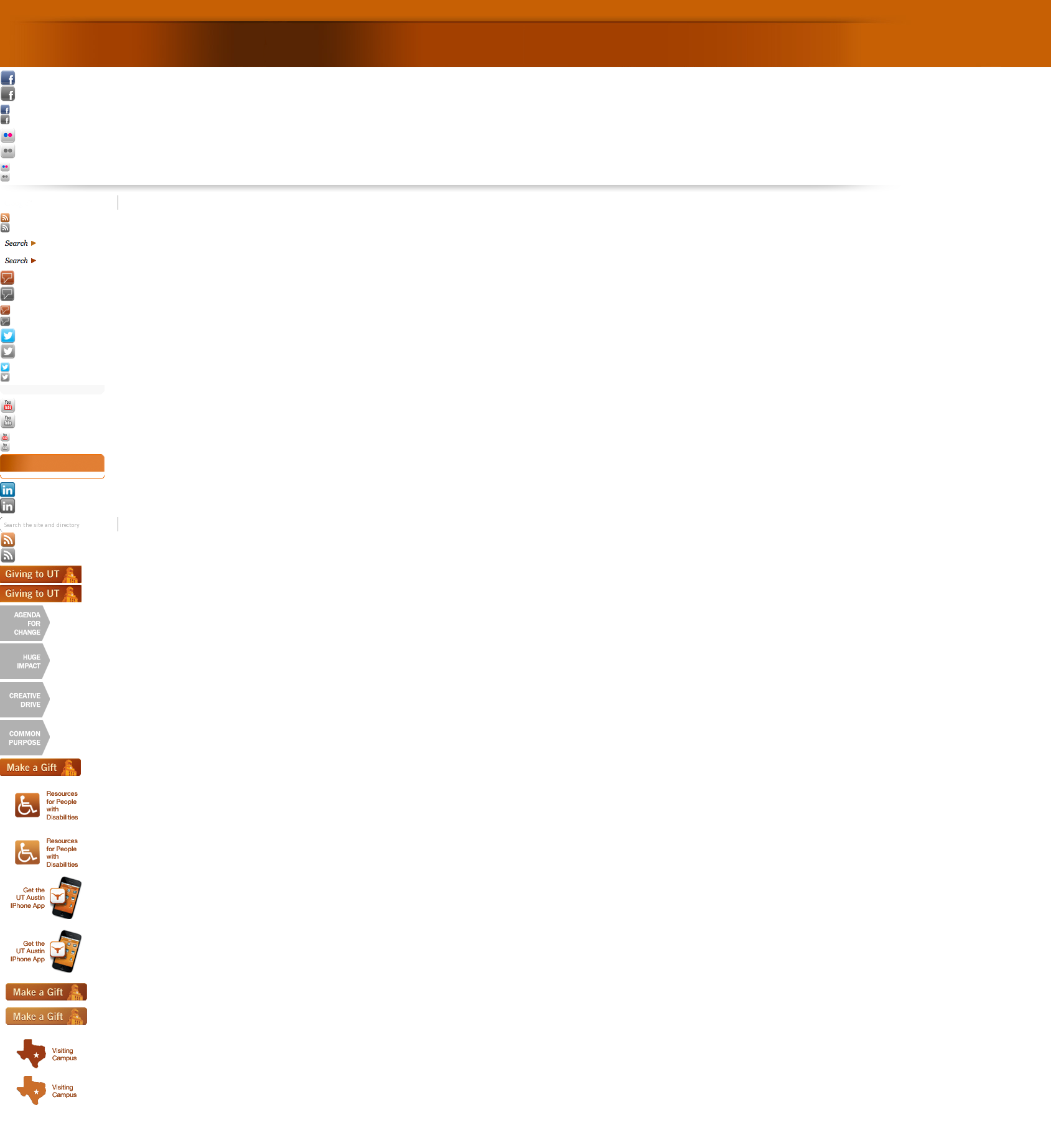 Noise Measurements by Date
Before Noise Wall
After Noise Wall
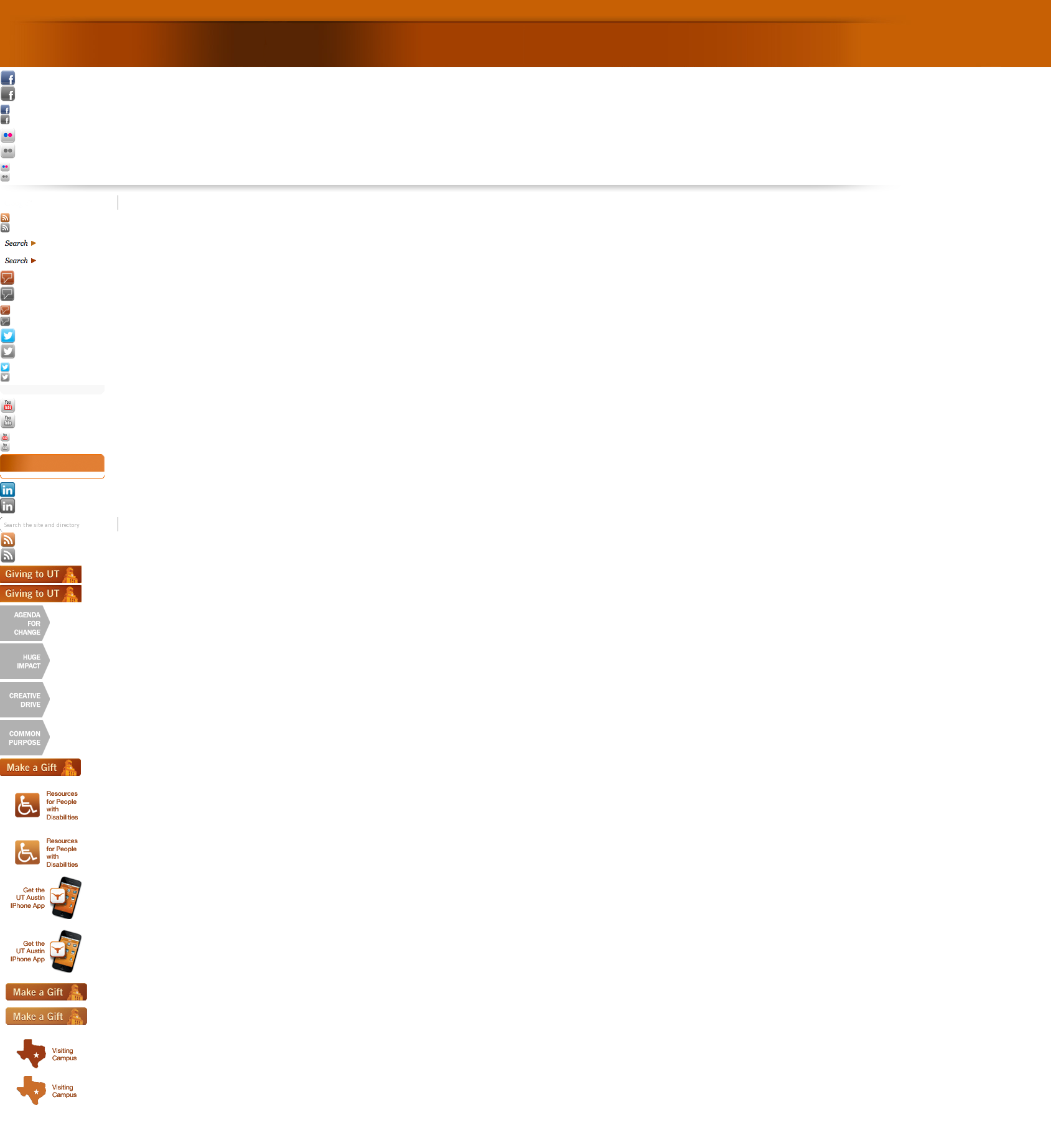 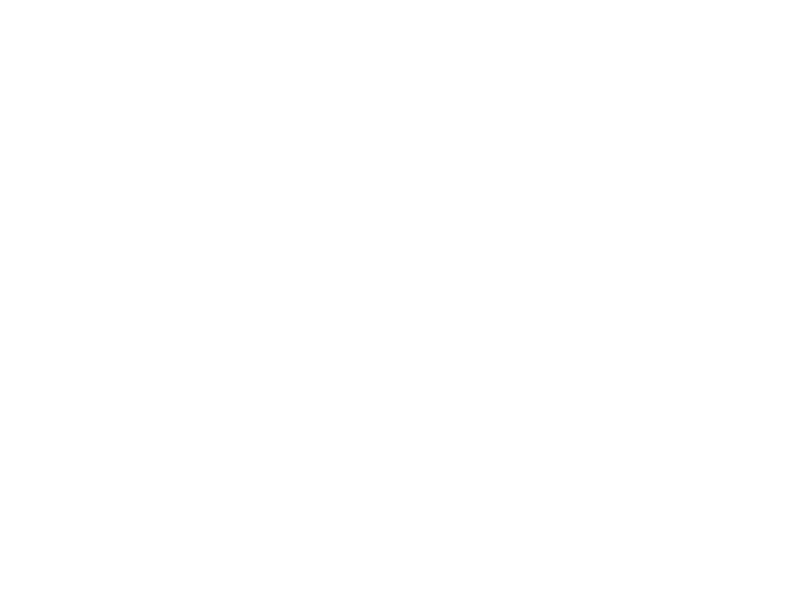 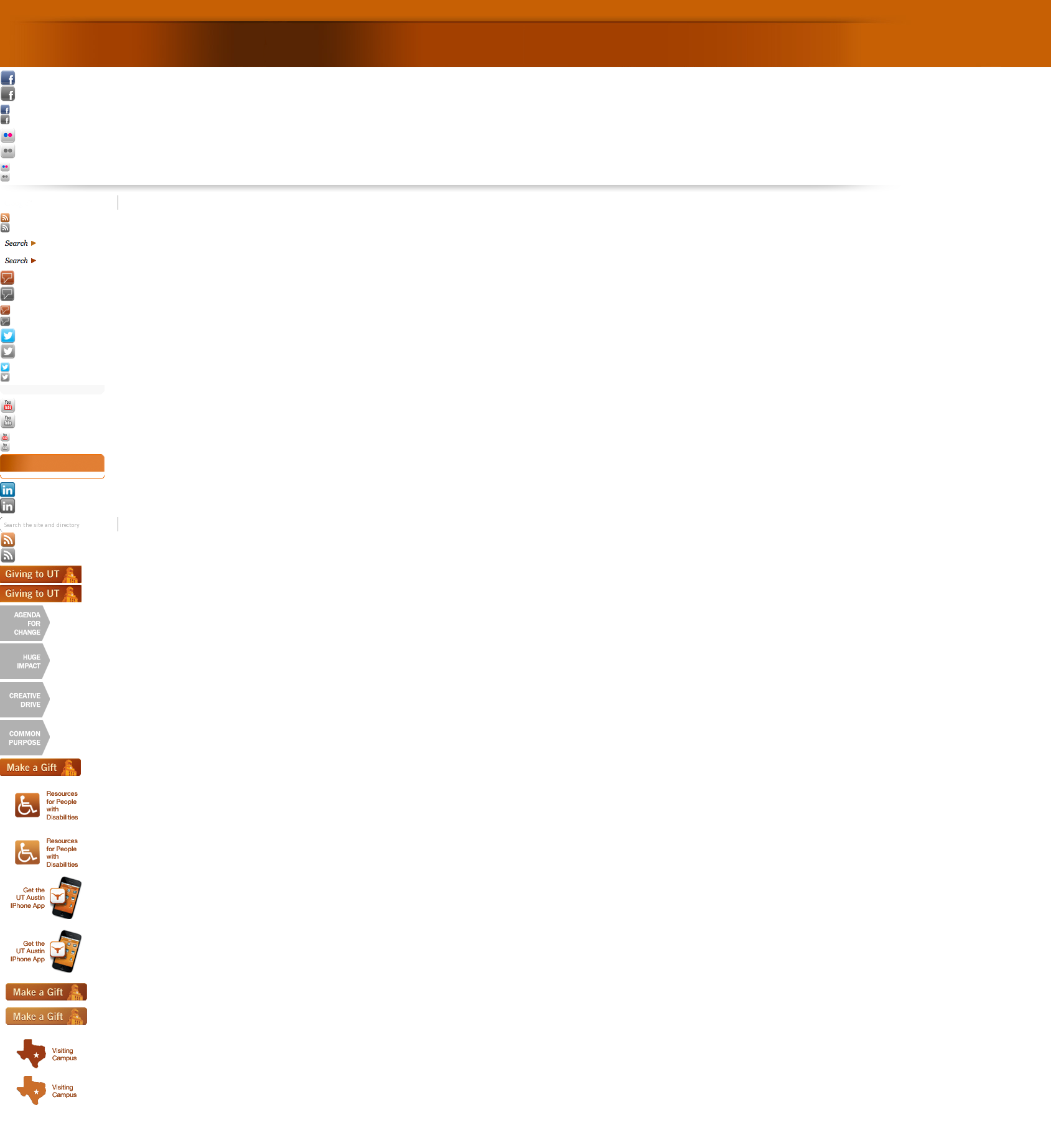 Noise Measurements
Noise vs. Temperature
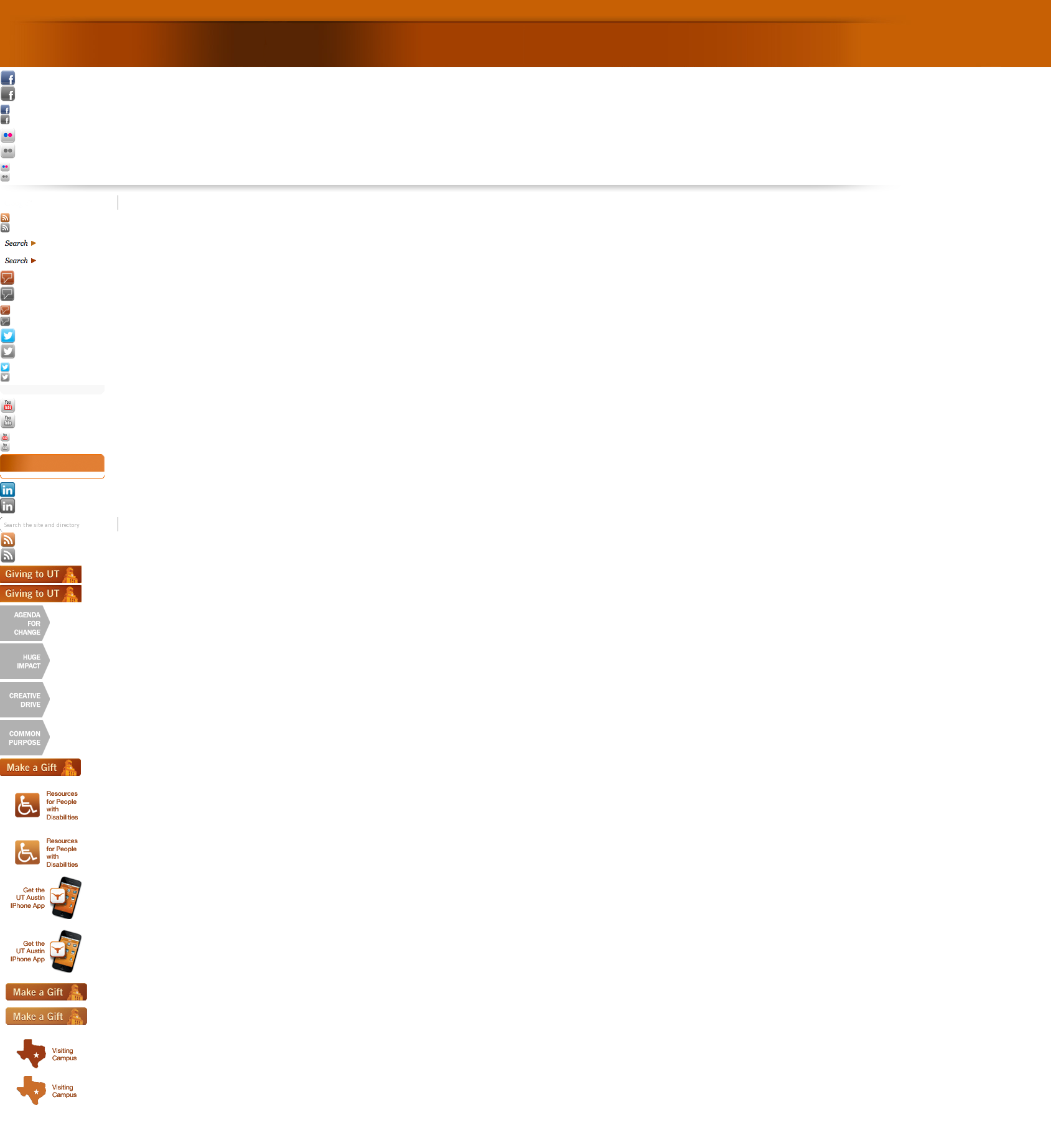 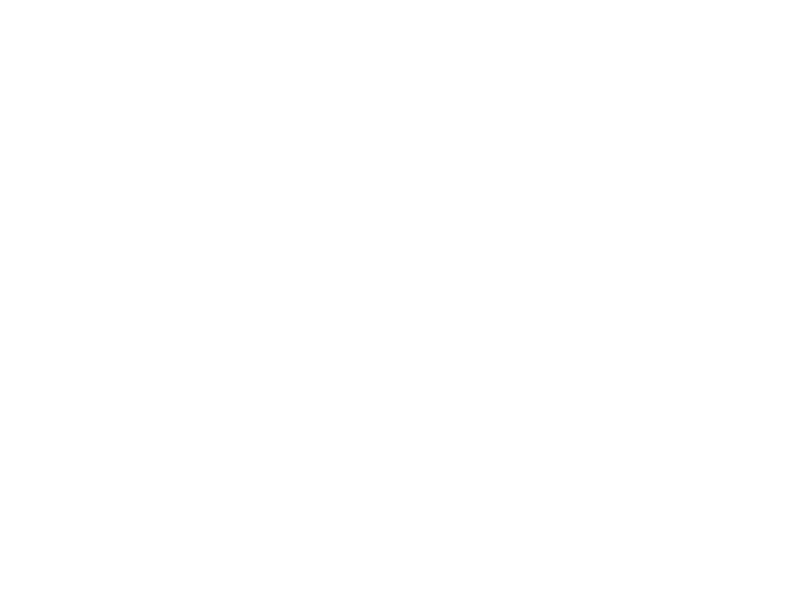 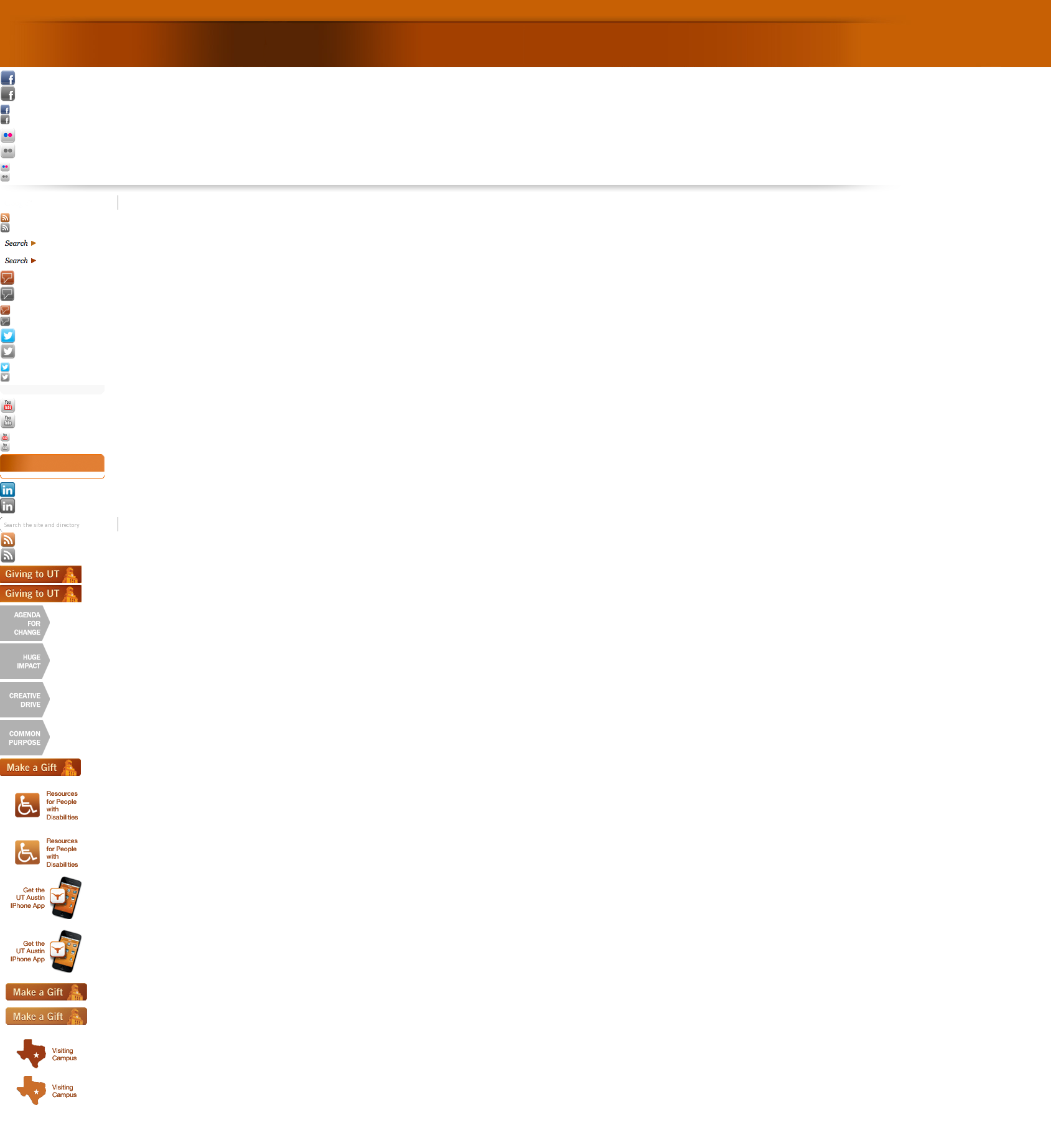 Noise Measurements
Noise vs. Temperature
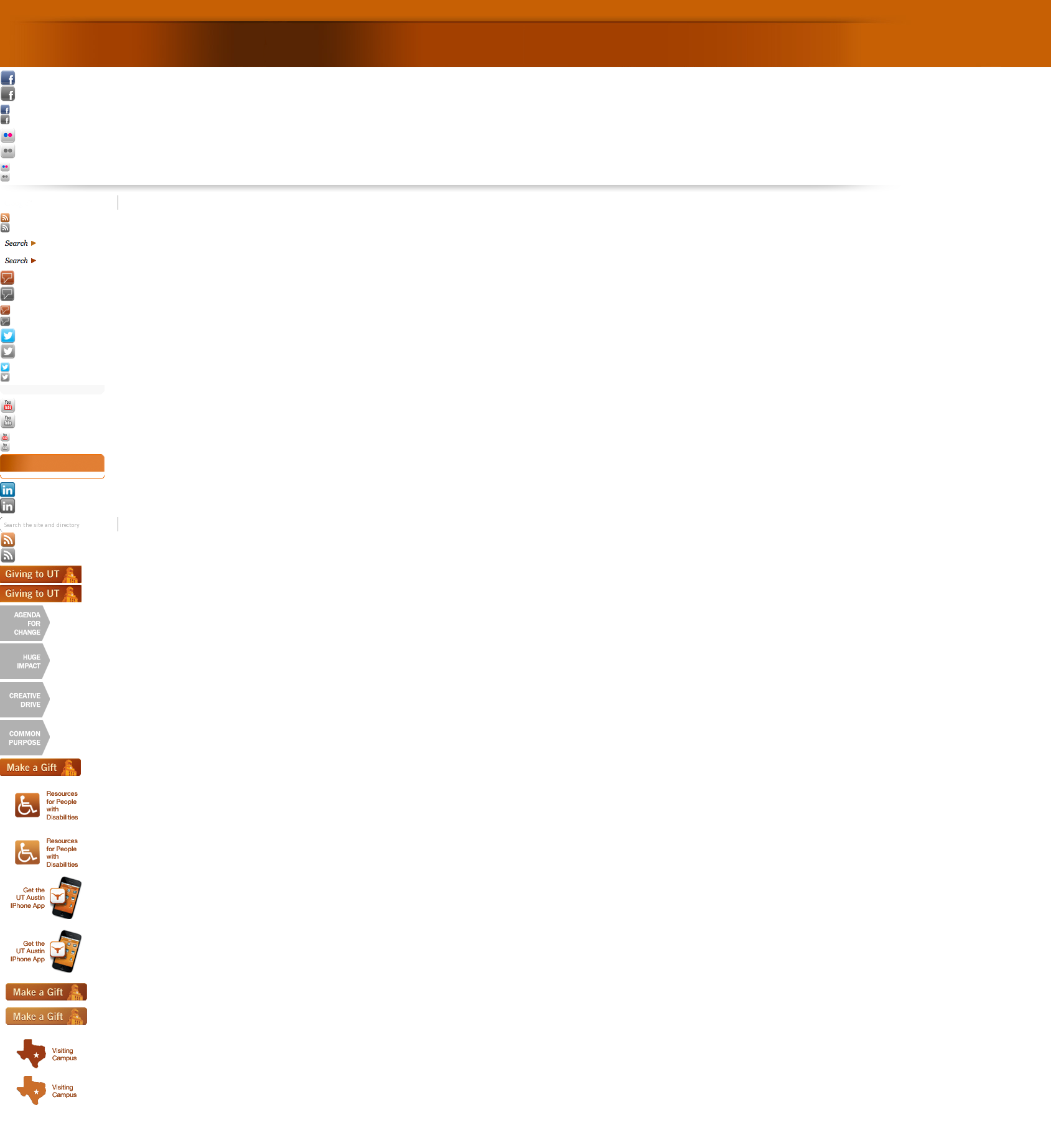 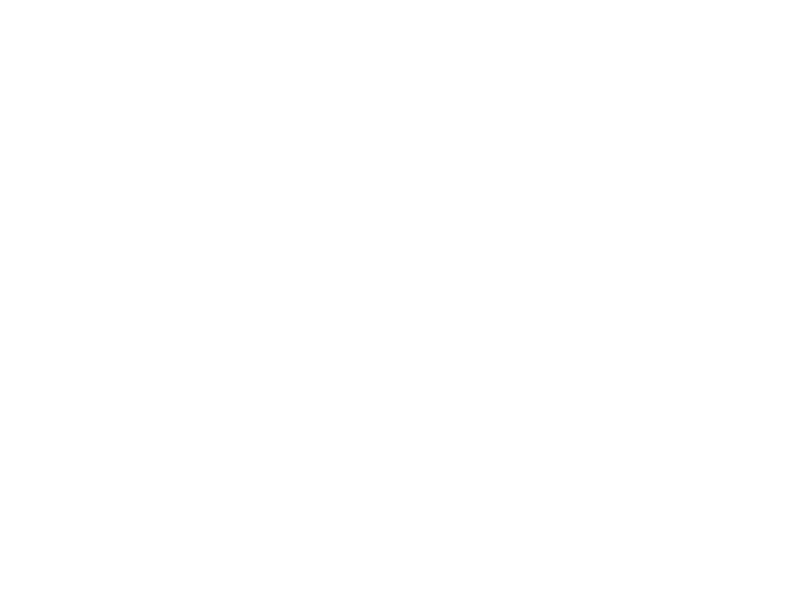 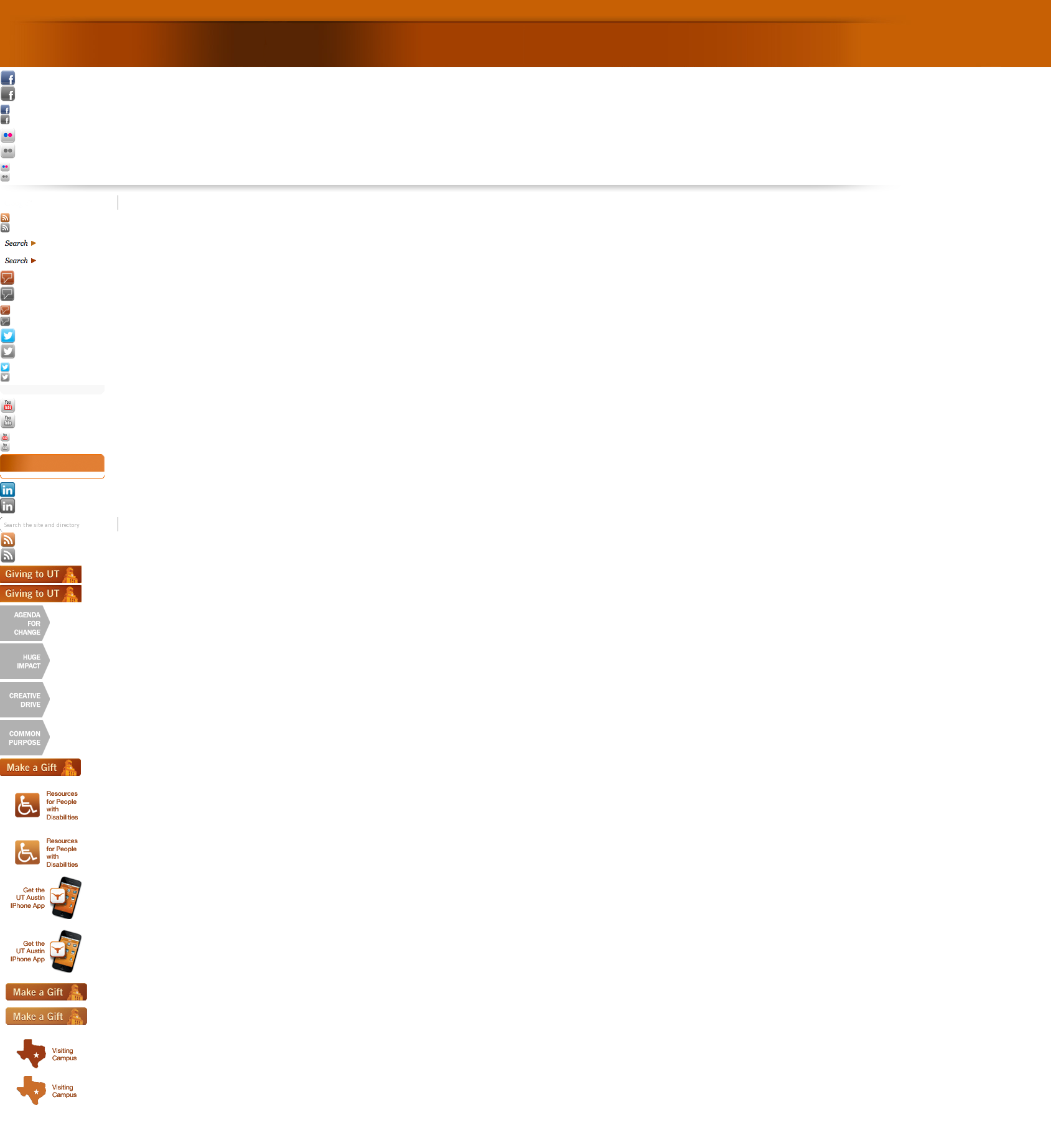 Noise Measurements
Noise vs. Wind Speed
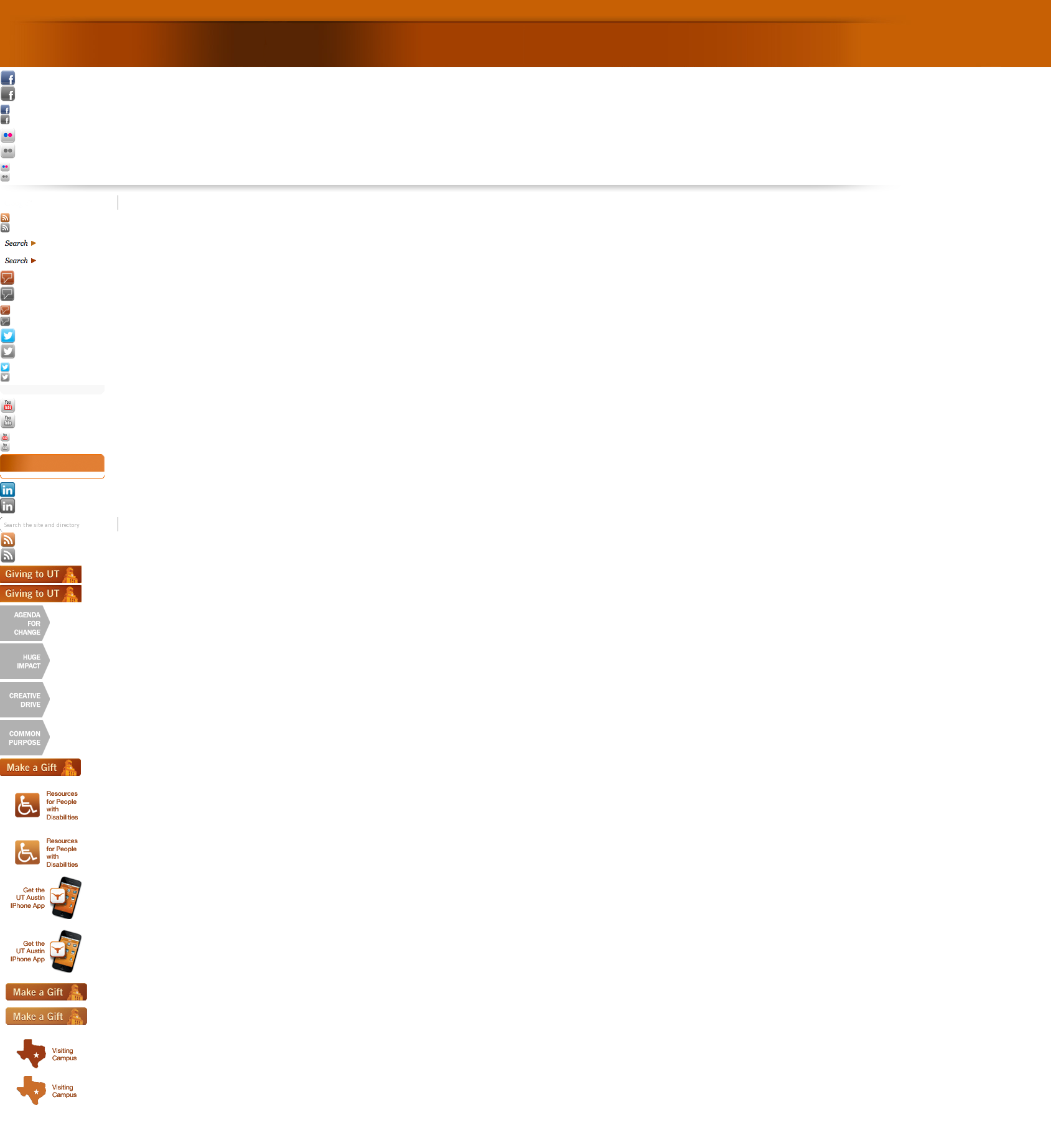 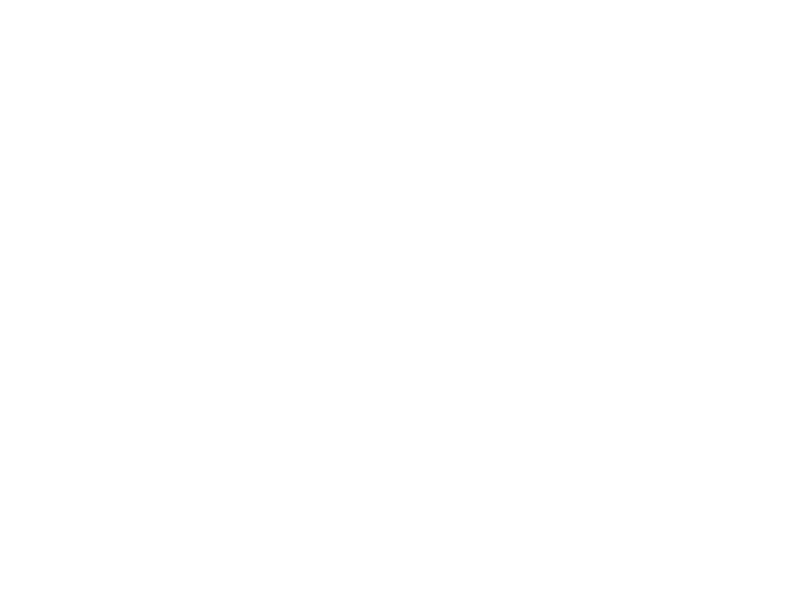 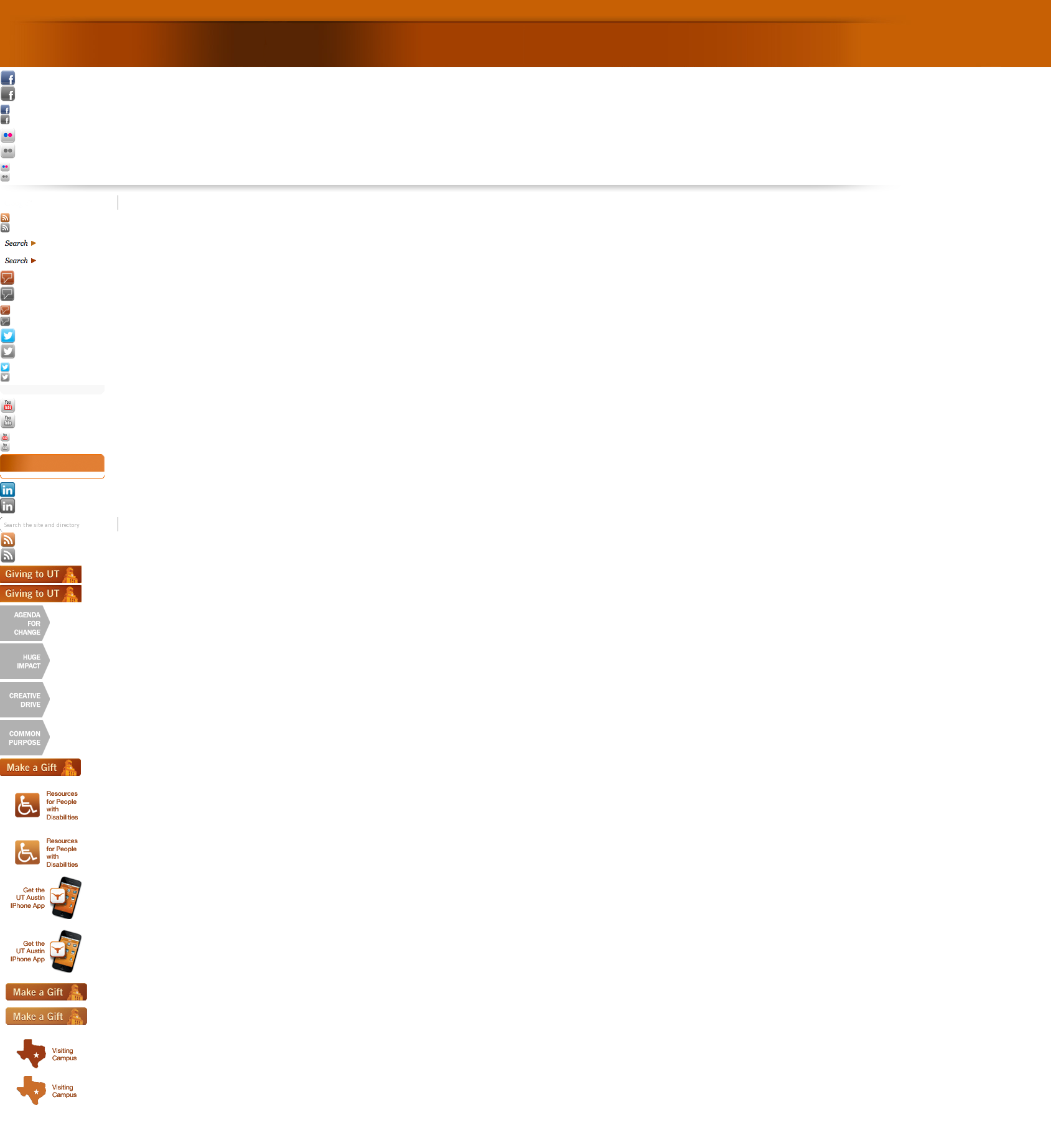 Noise Measurements
Noise vs. Wind Speed
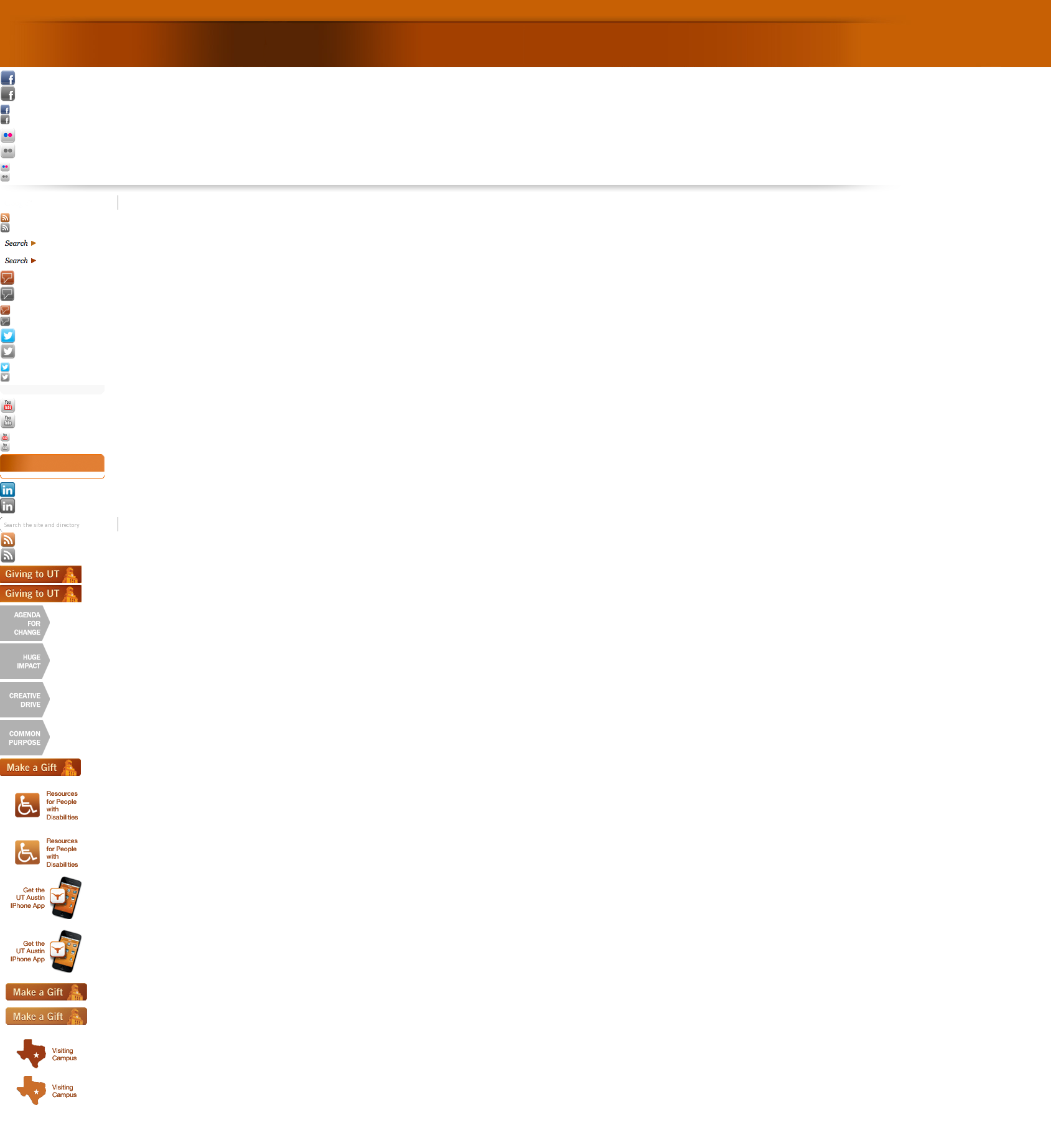 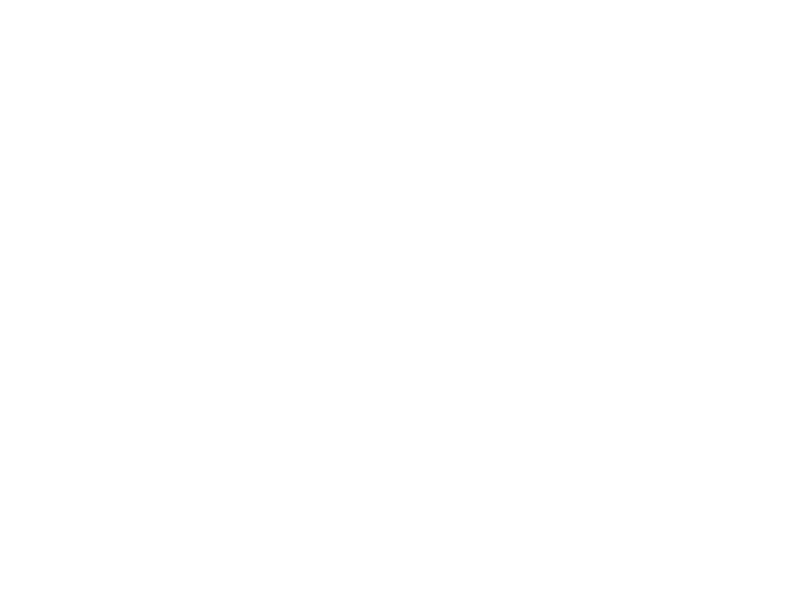 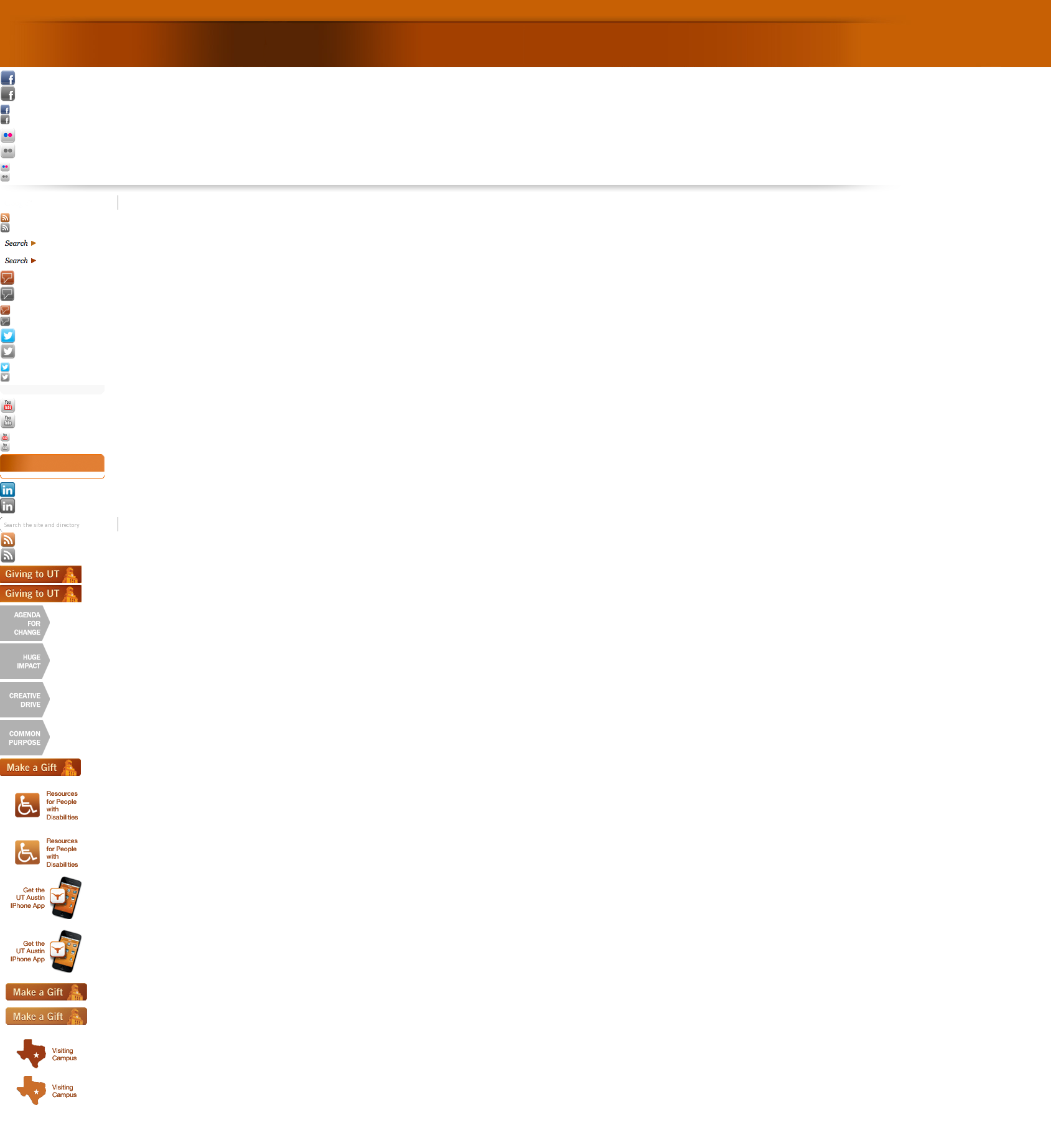 On-Board Sound Intensity
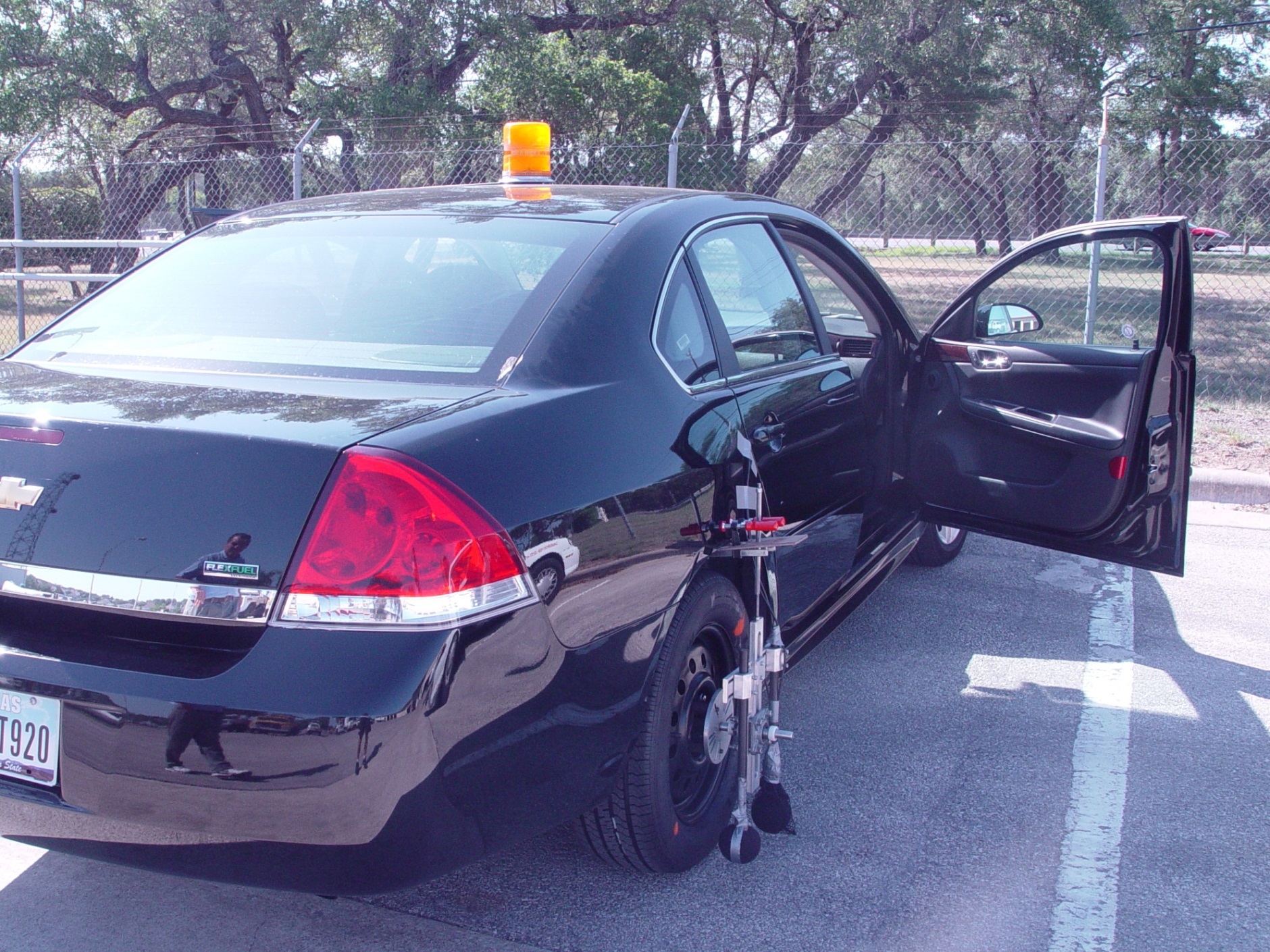 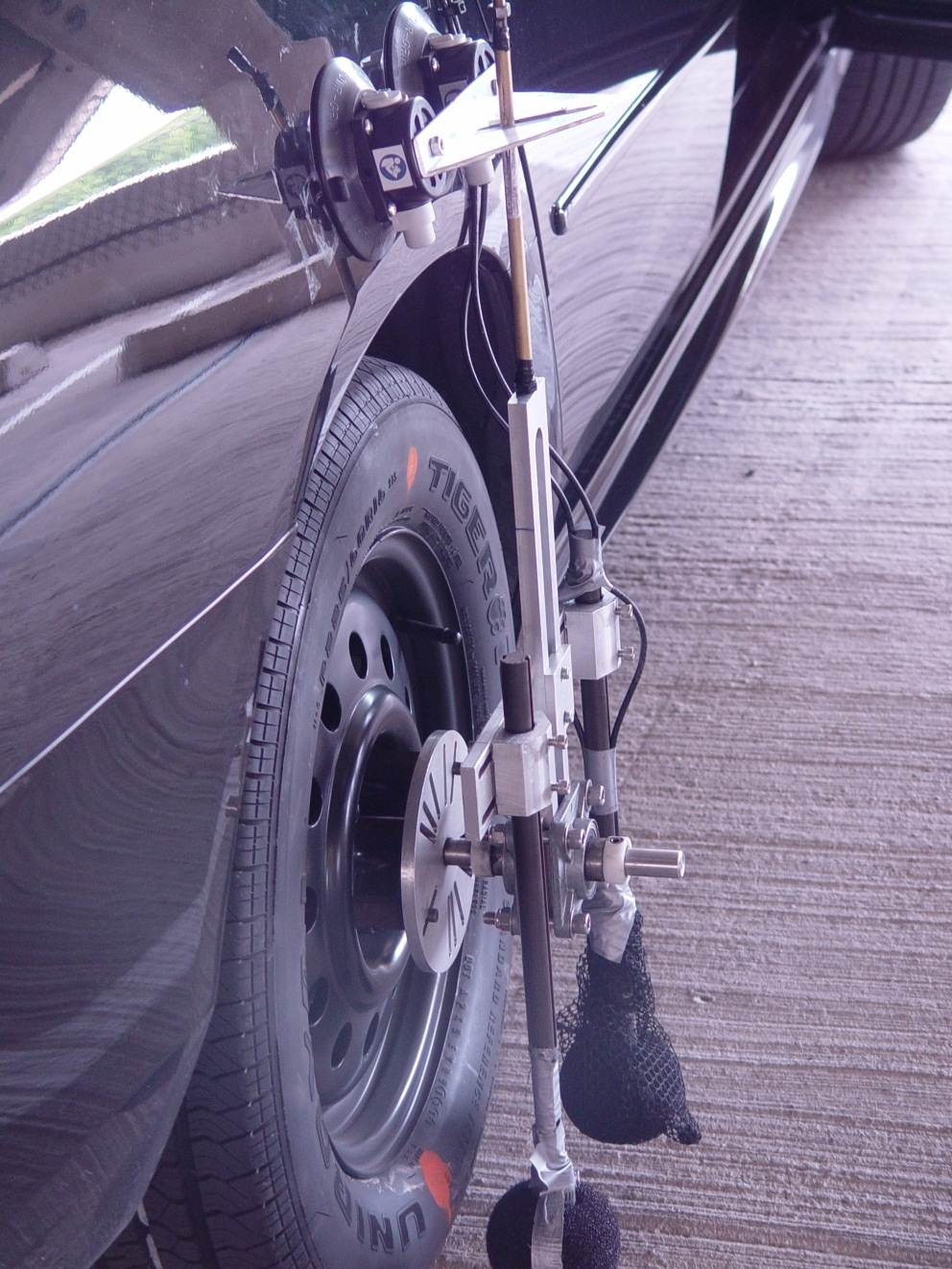 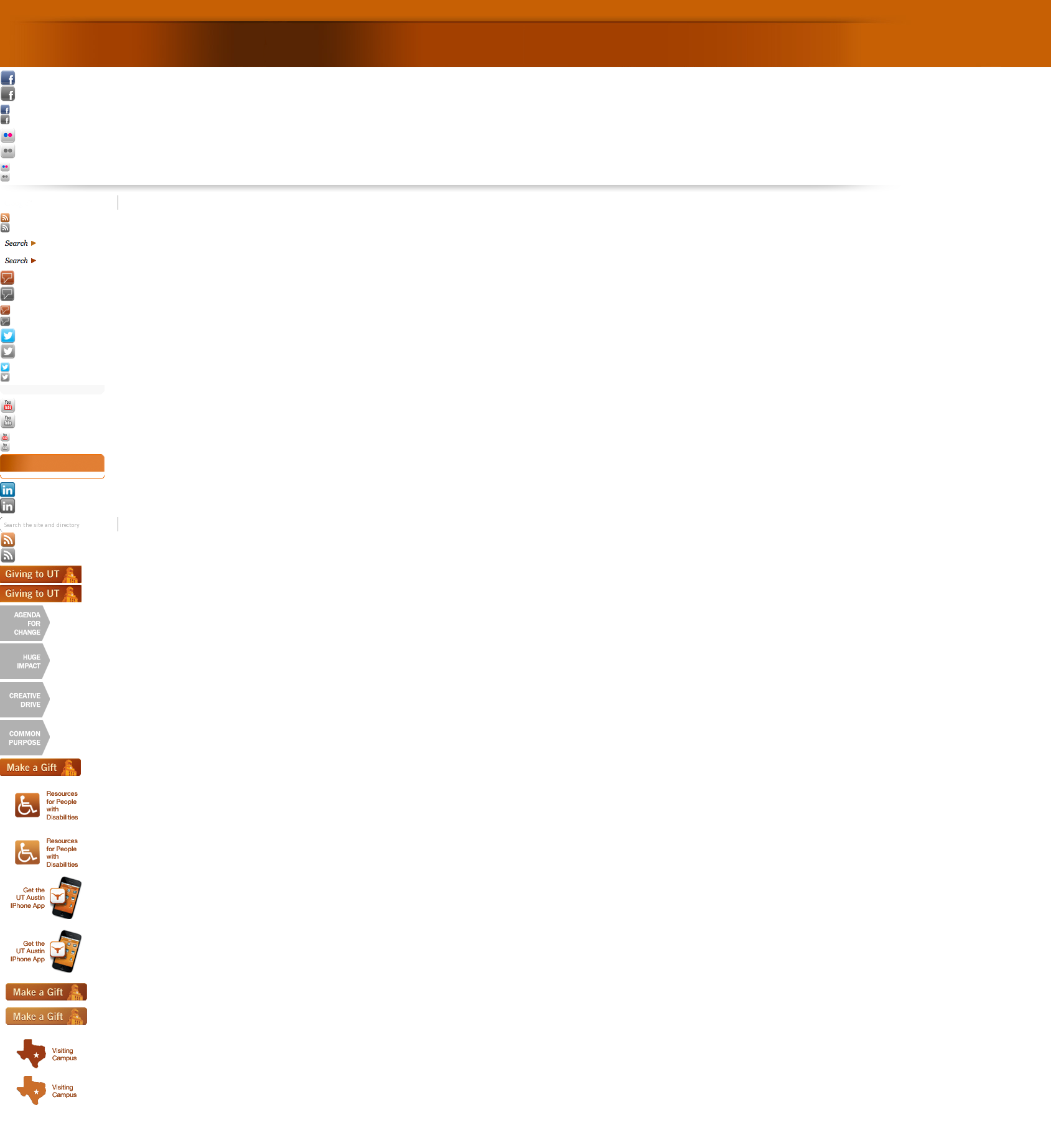 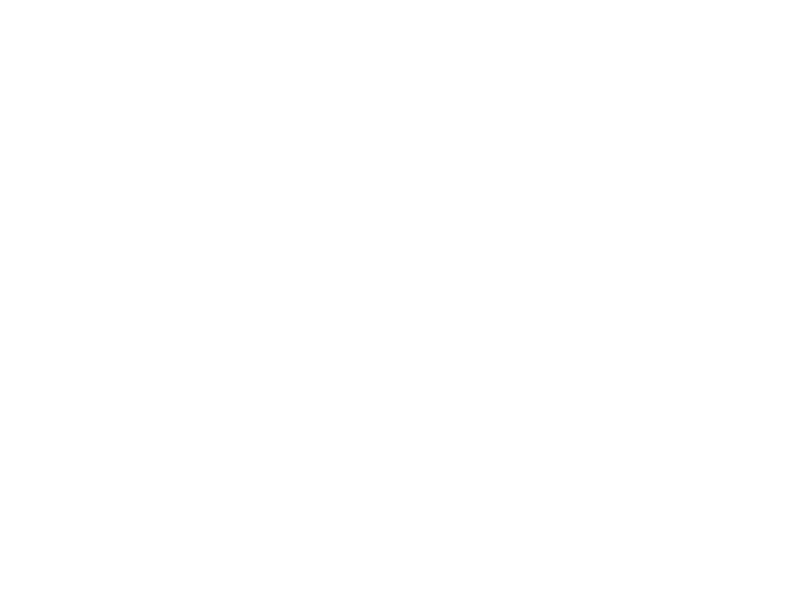 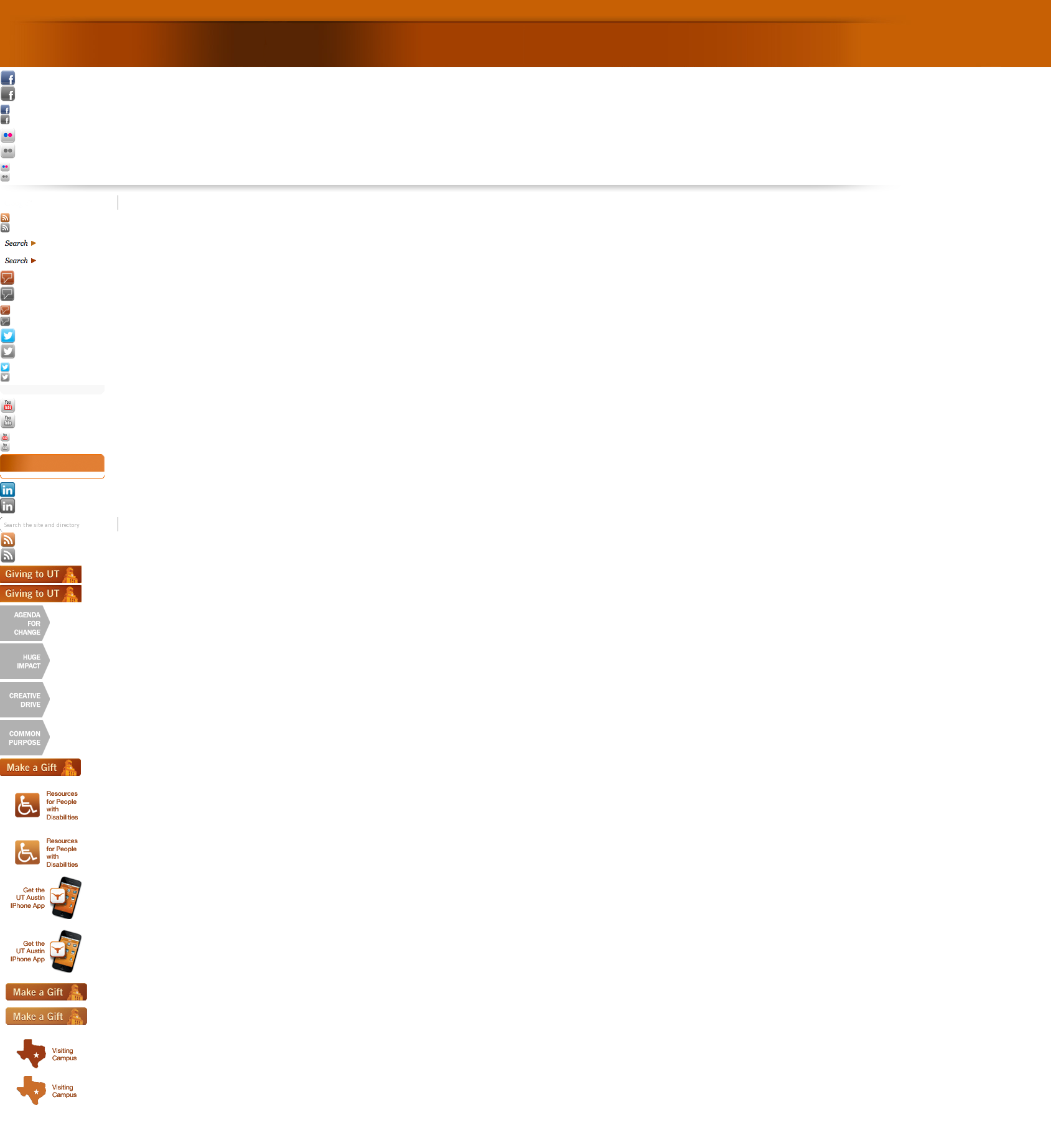 OBSI Tests – (Sept. 2014)
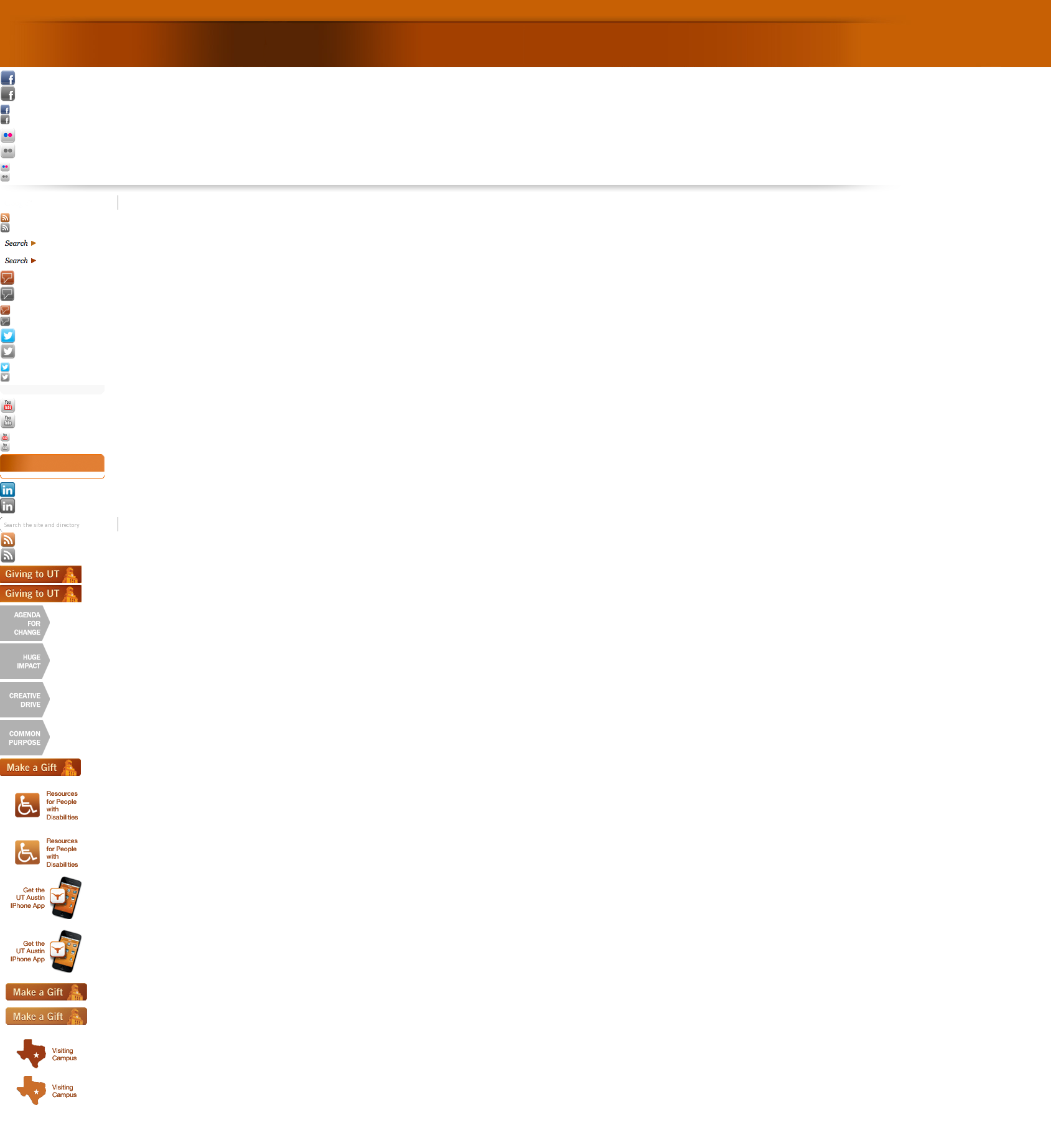 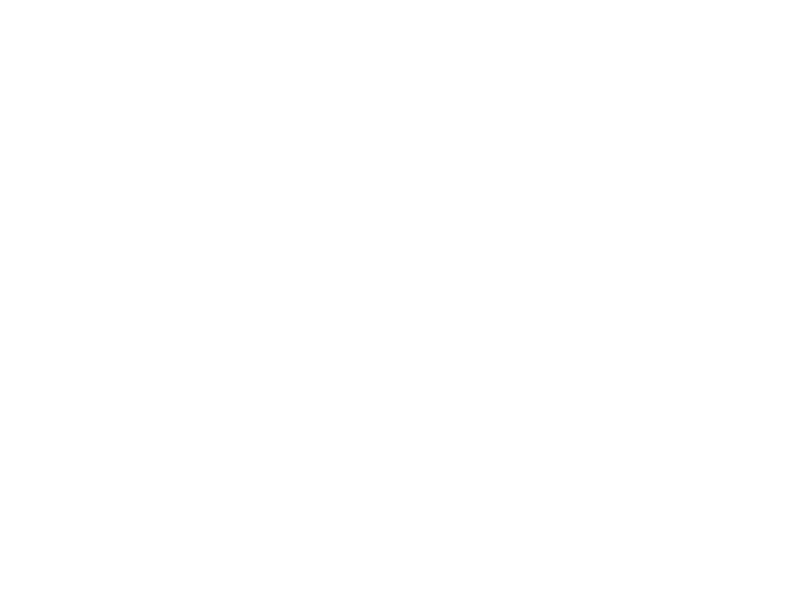 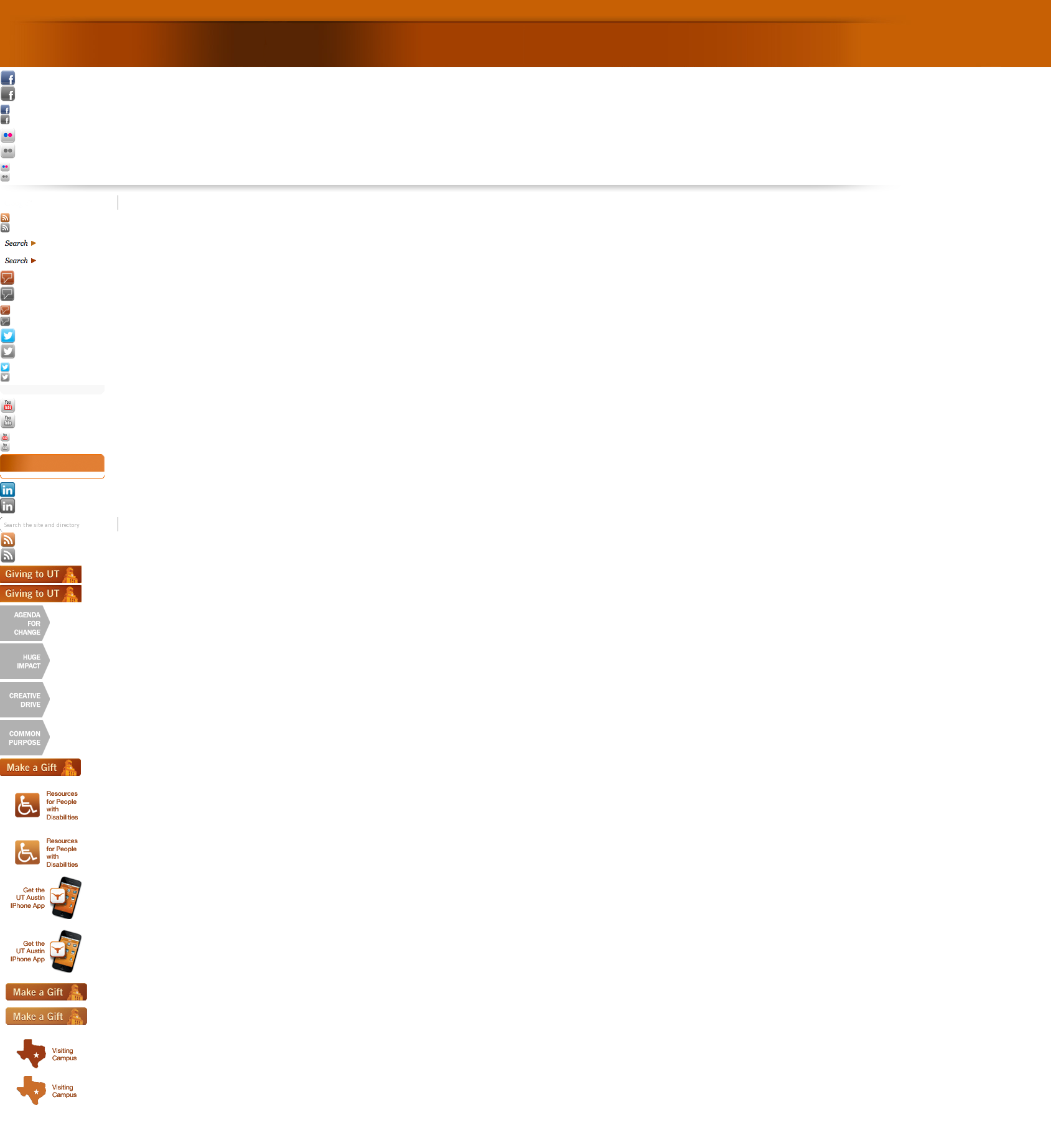 OBSI Tests – (May 2016)
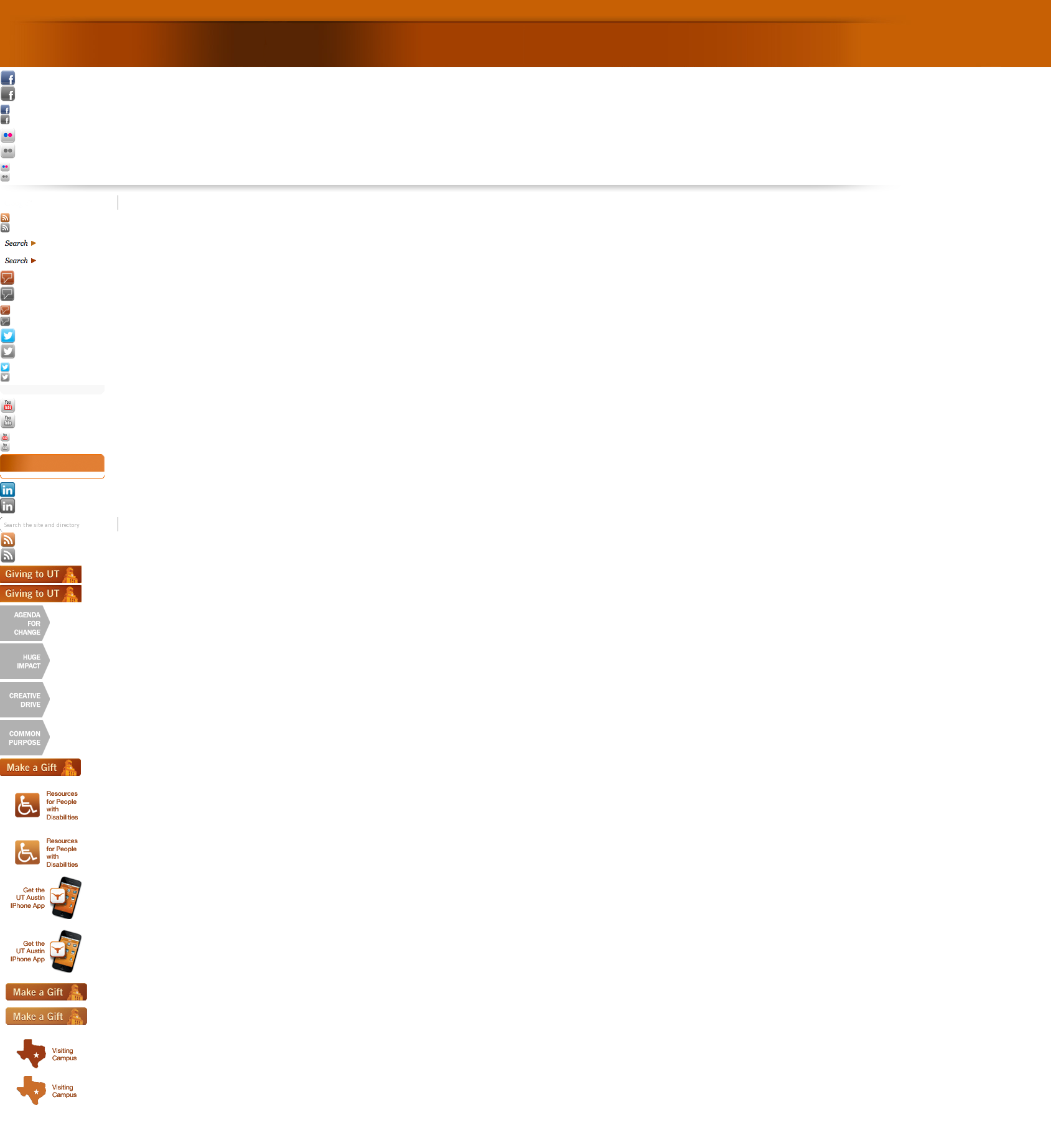 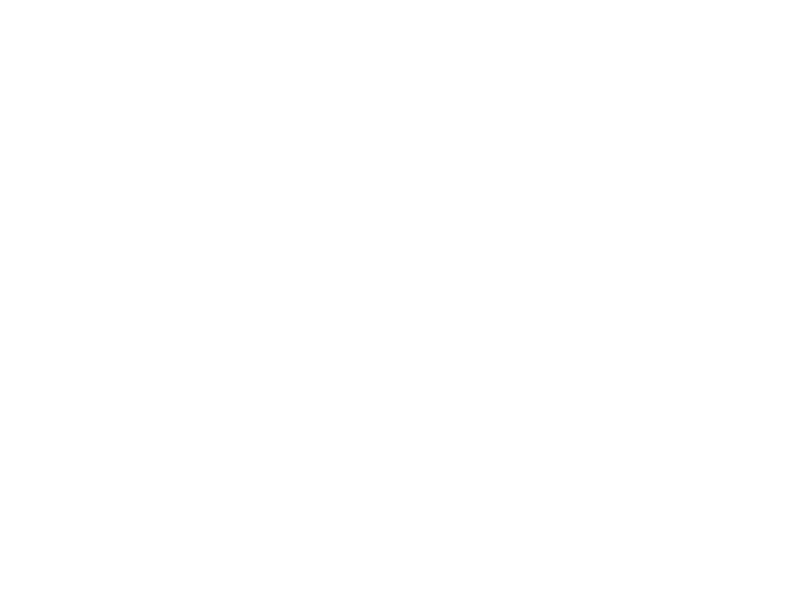 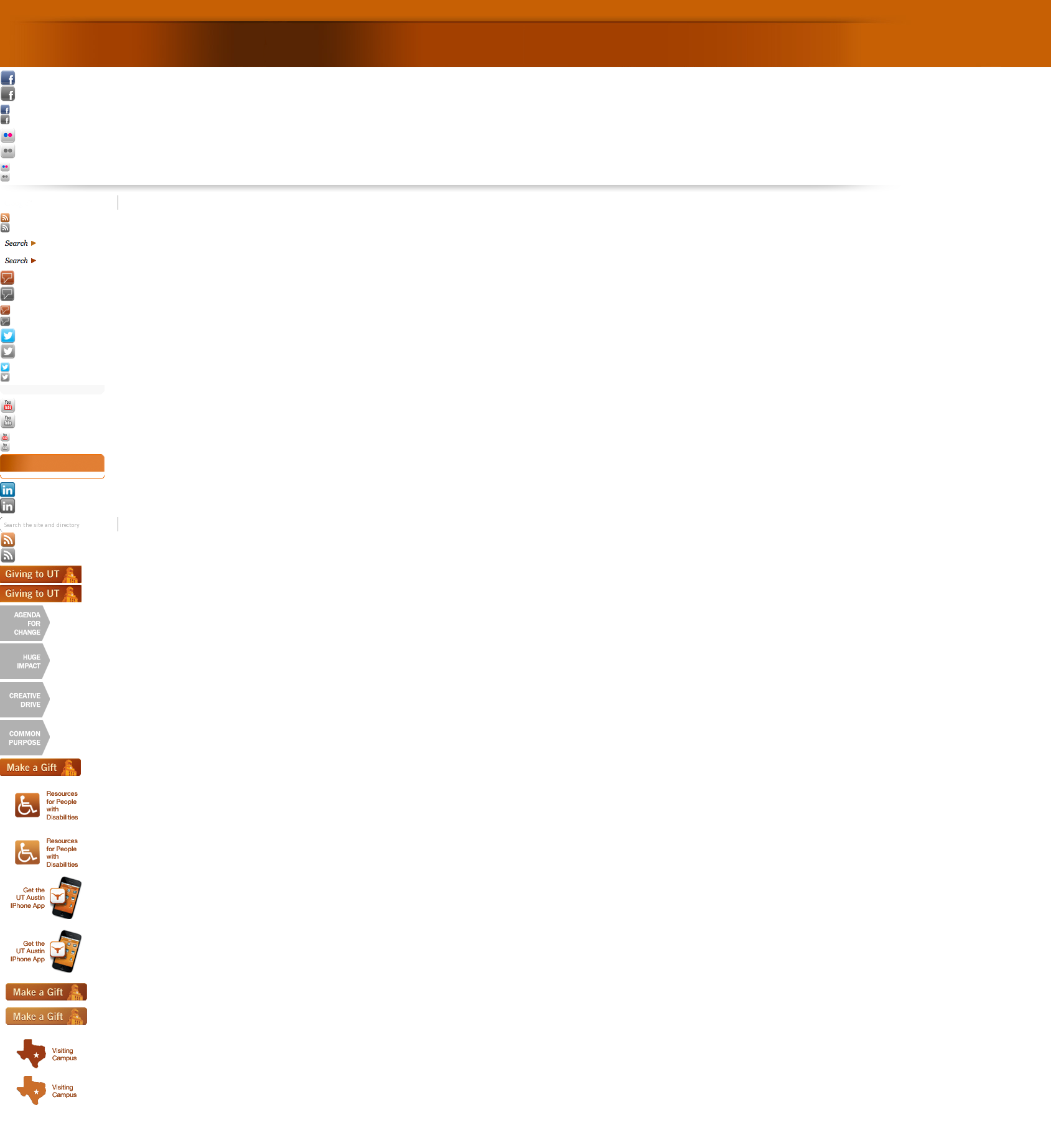 OBSI Tests – 2014 vs.2016
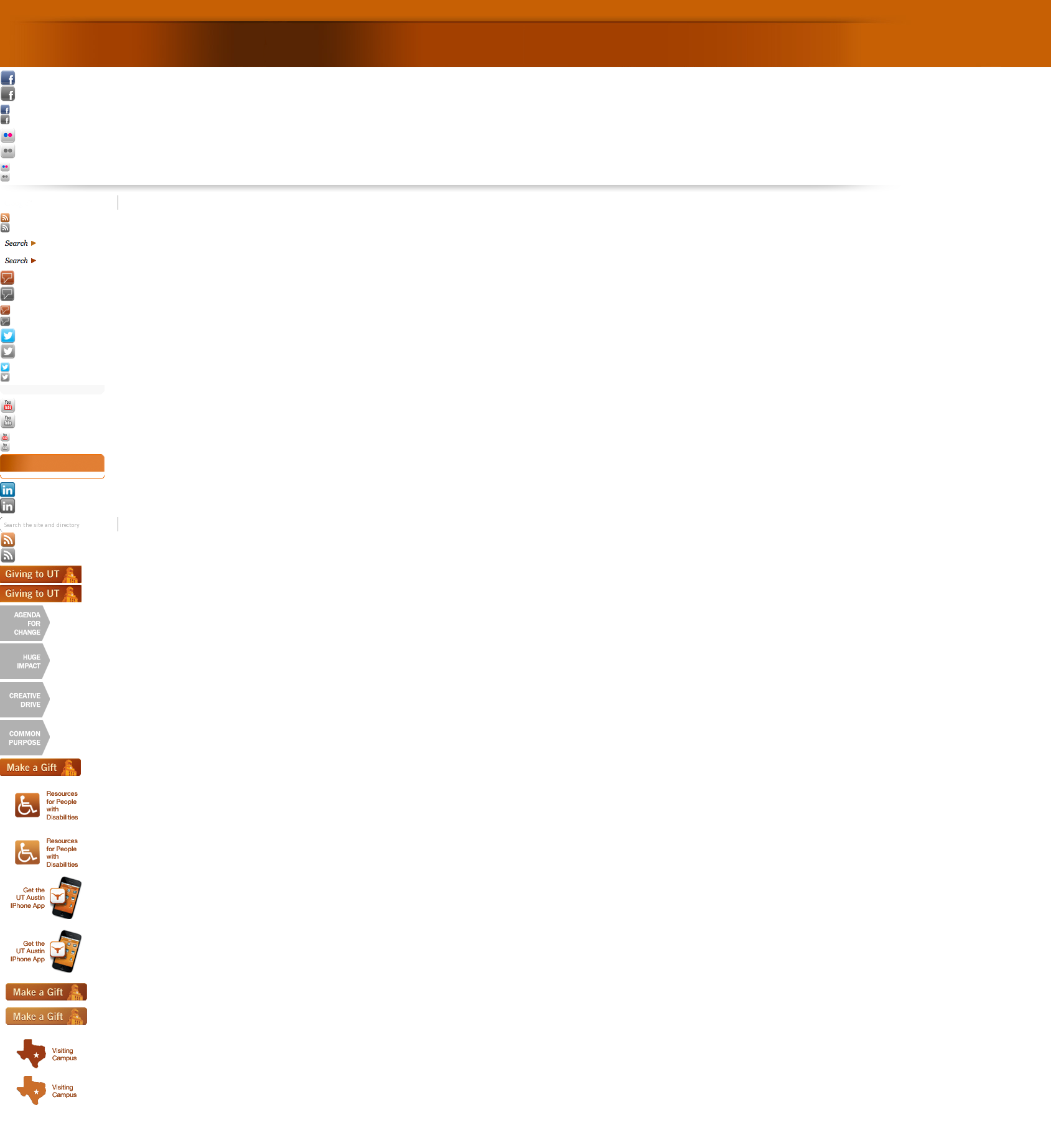 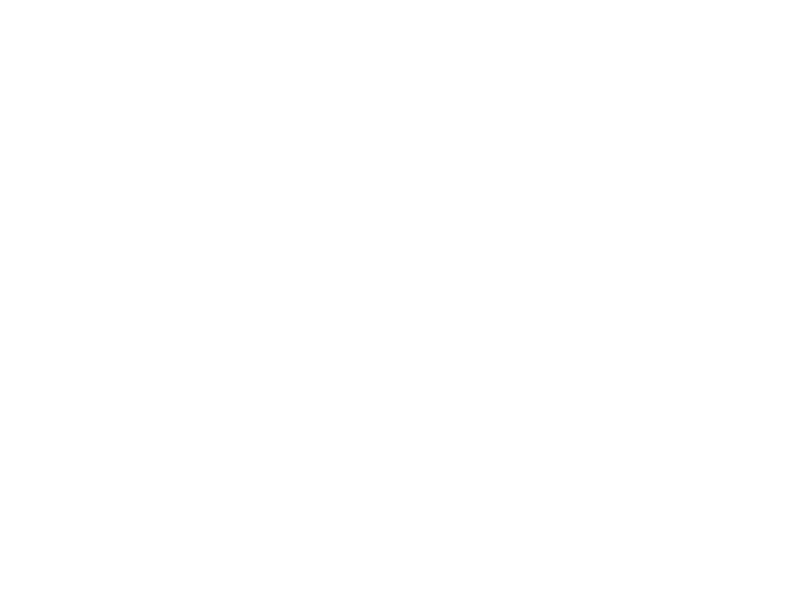 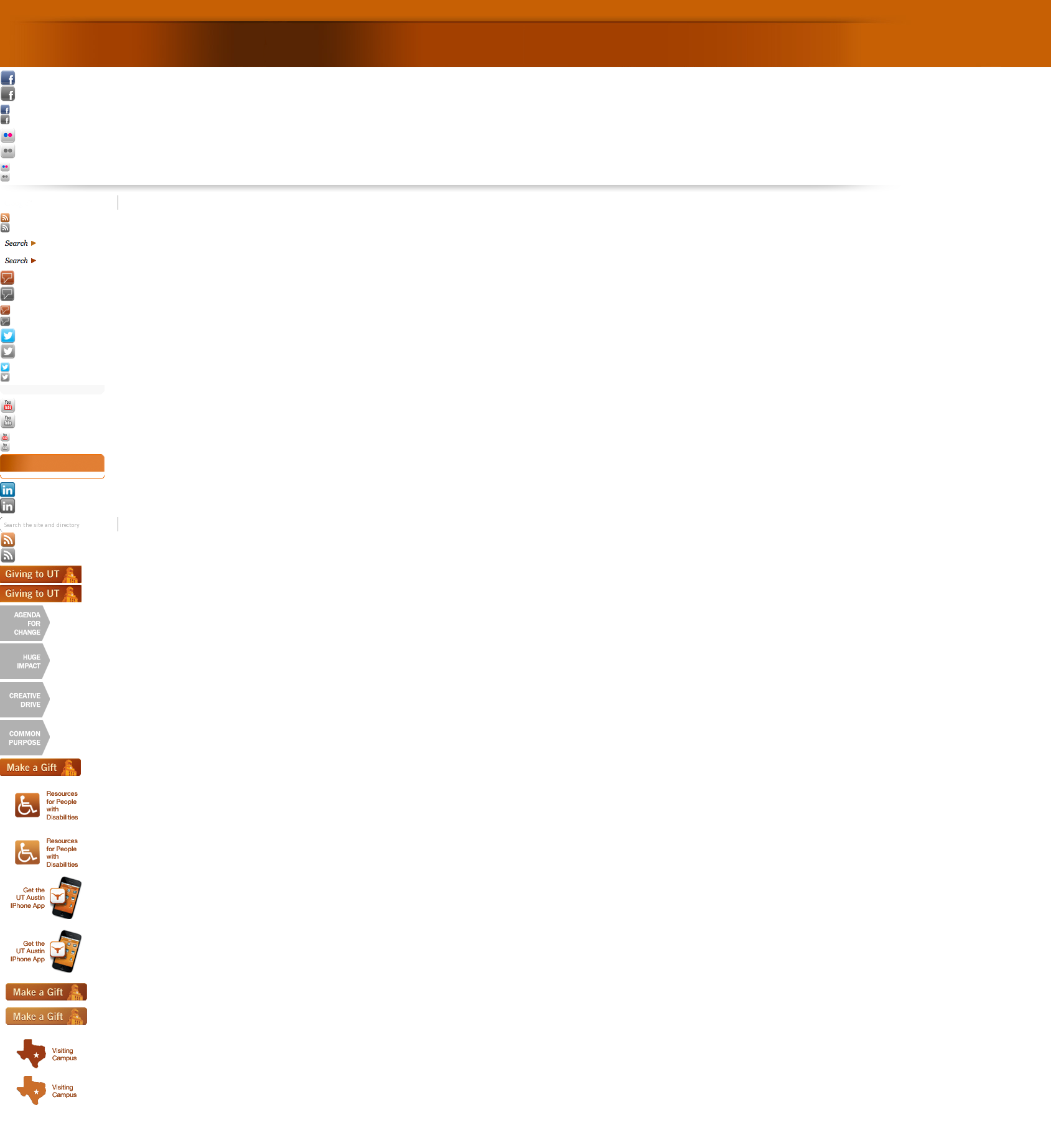 SRTT vs. Uniroyal Tiger Paw AWP
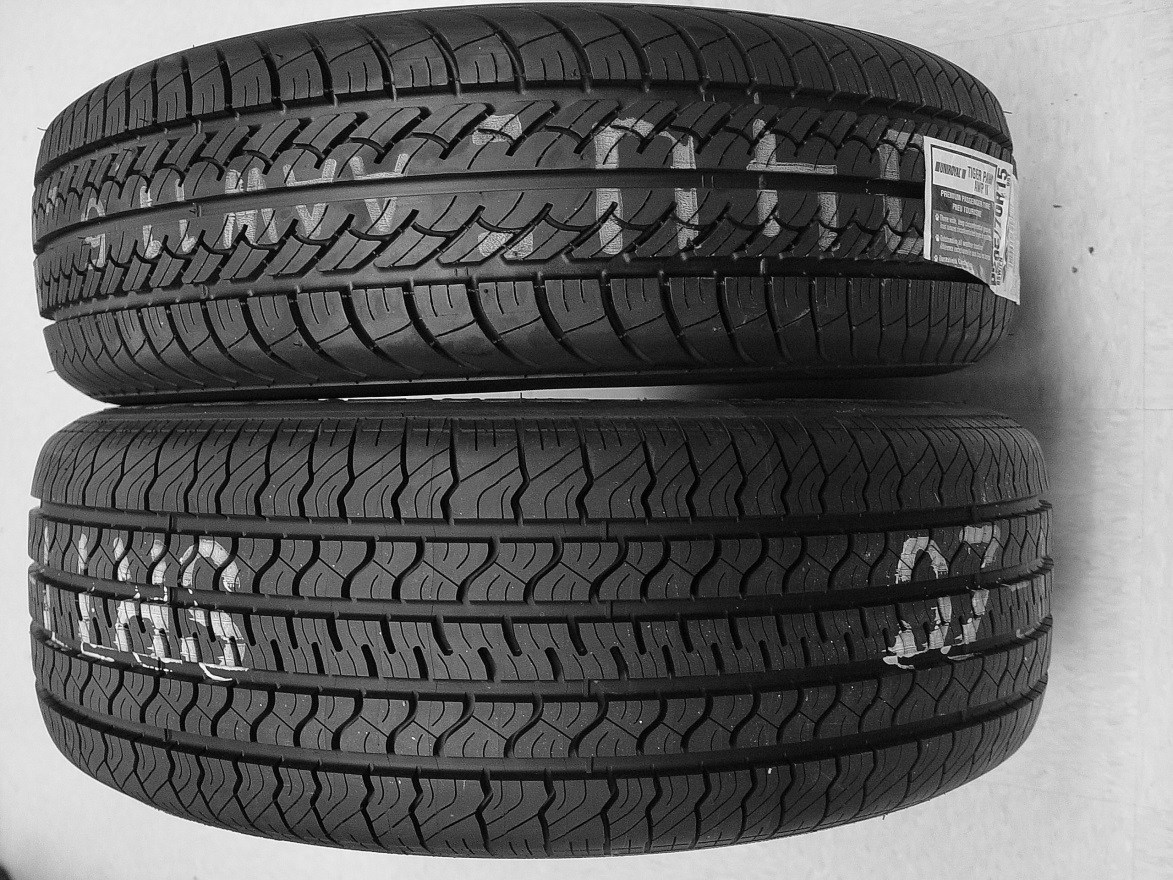 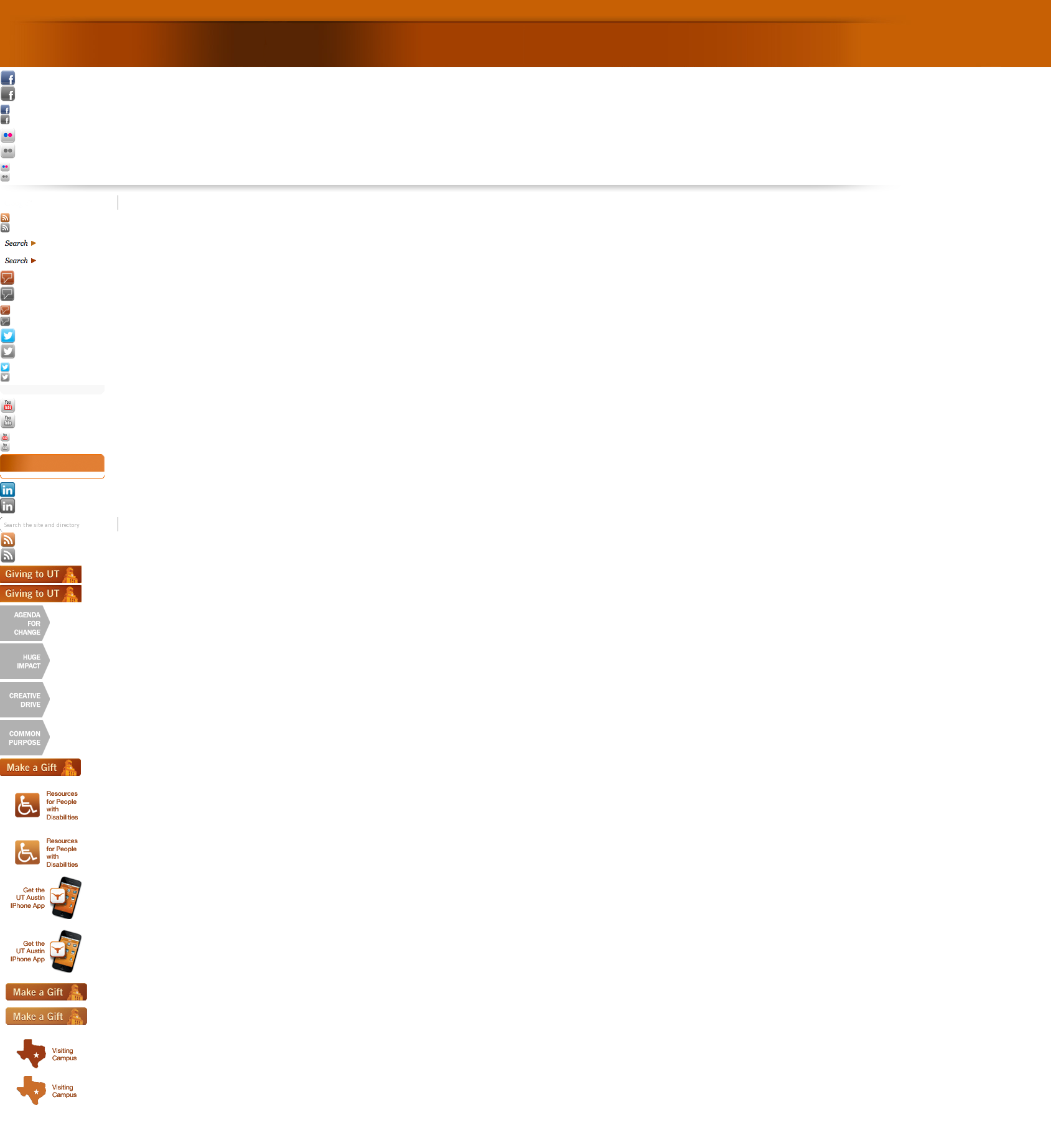 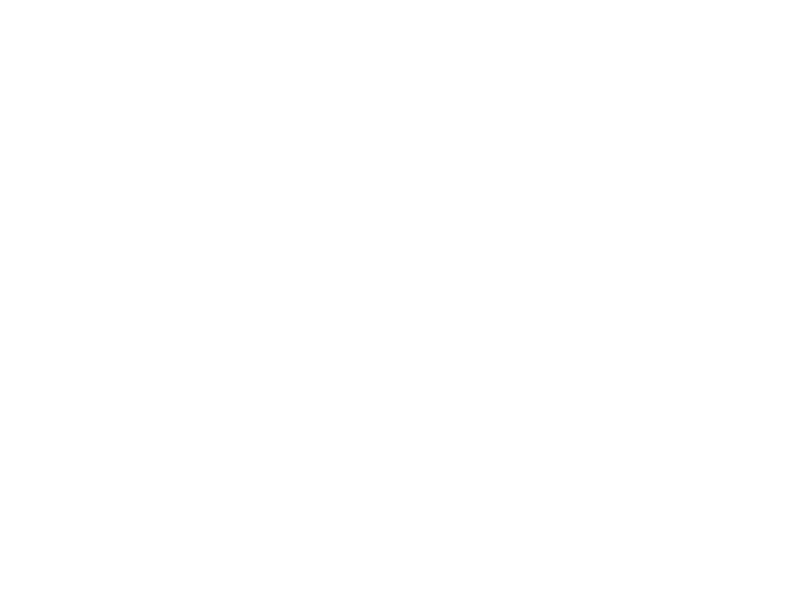 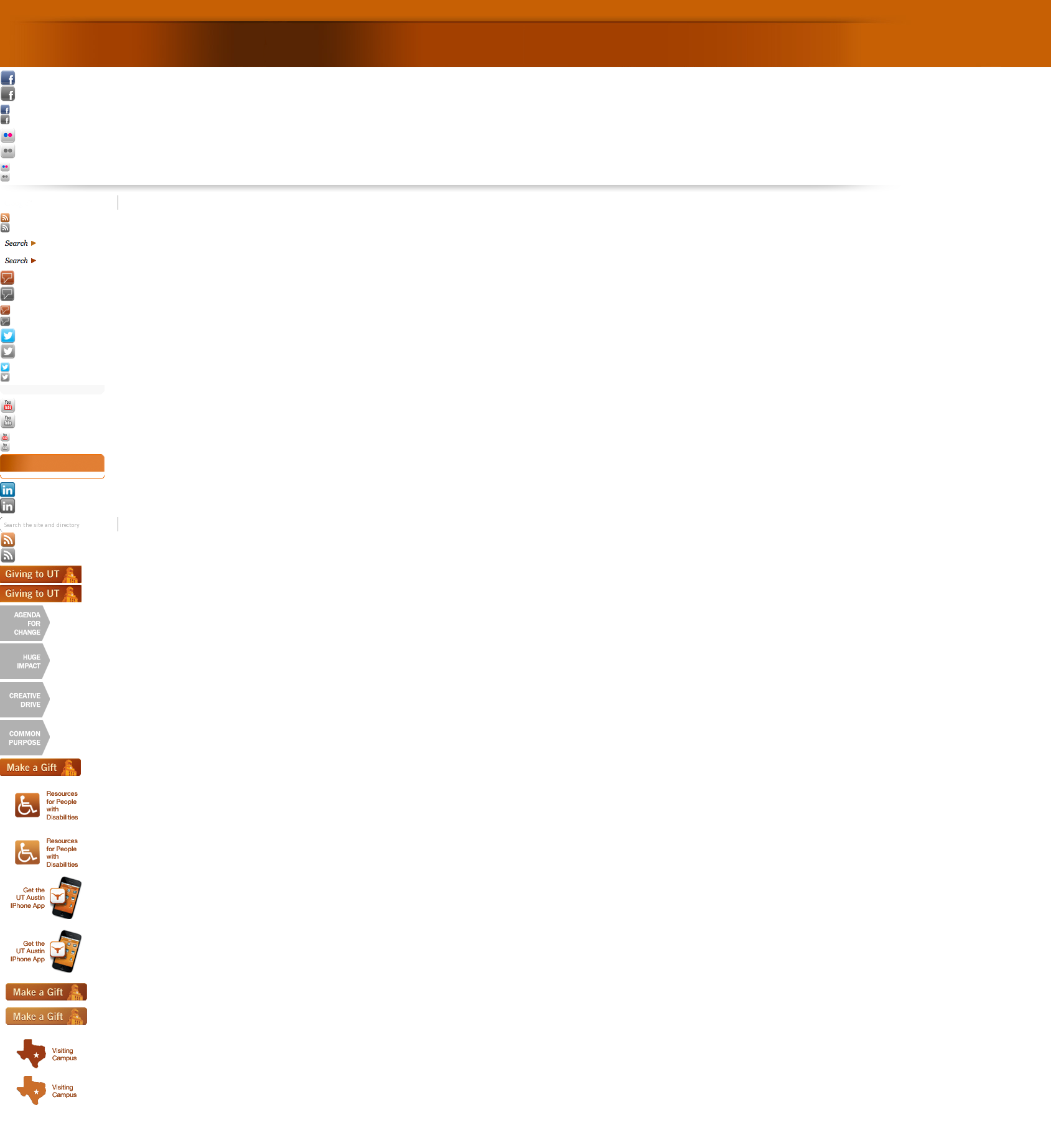 PFC in 2010
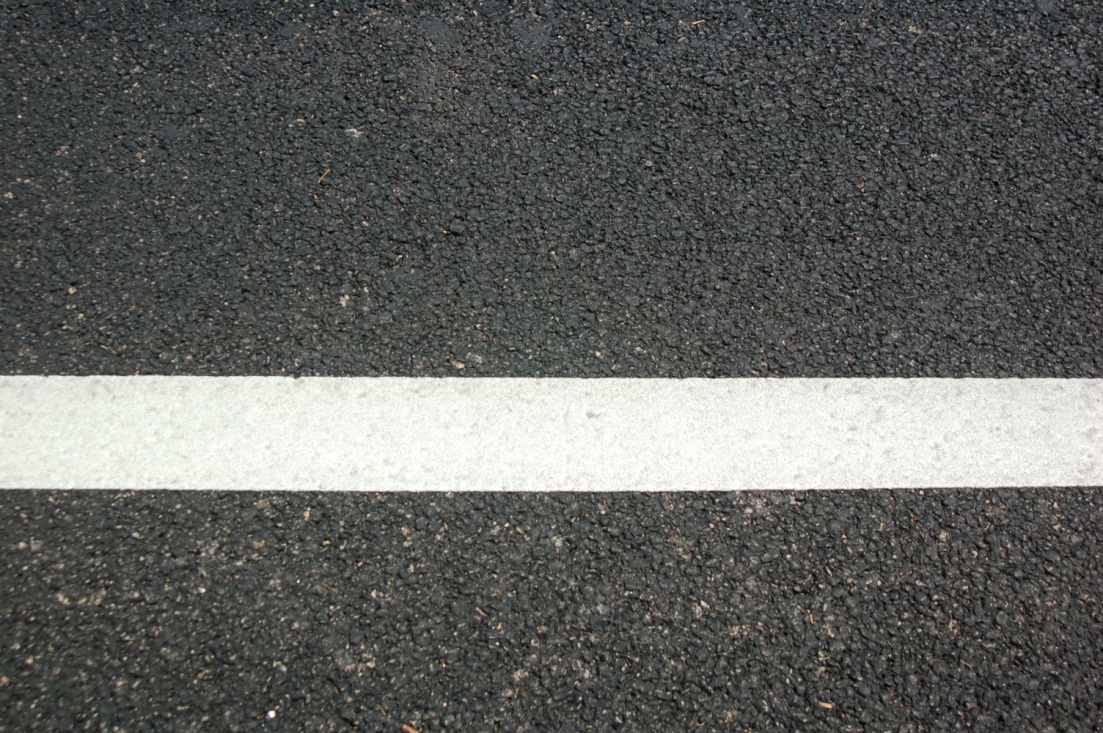 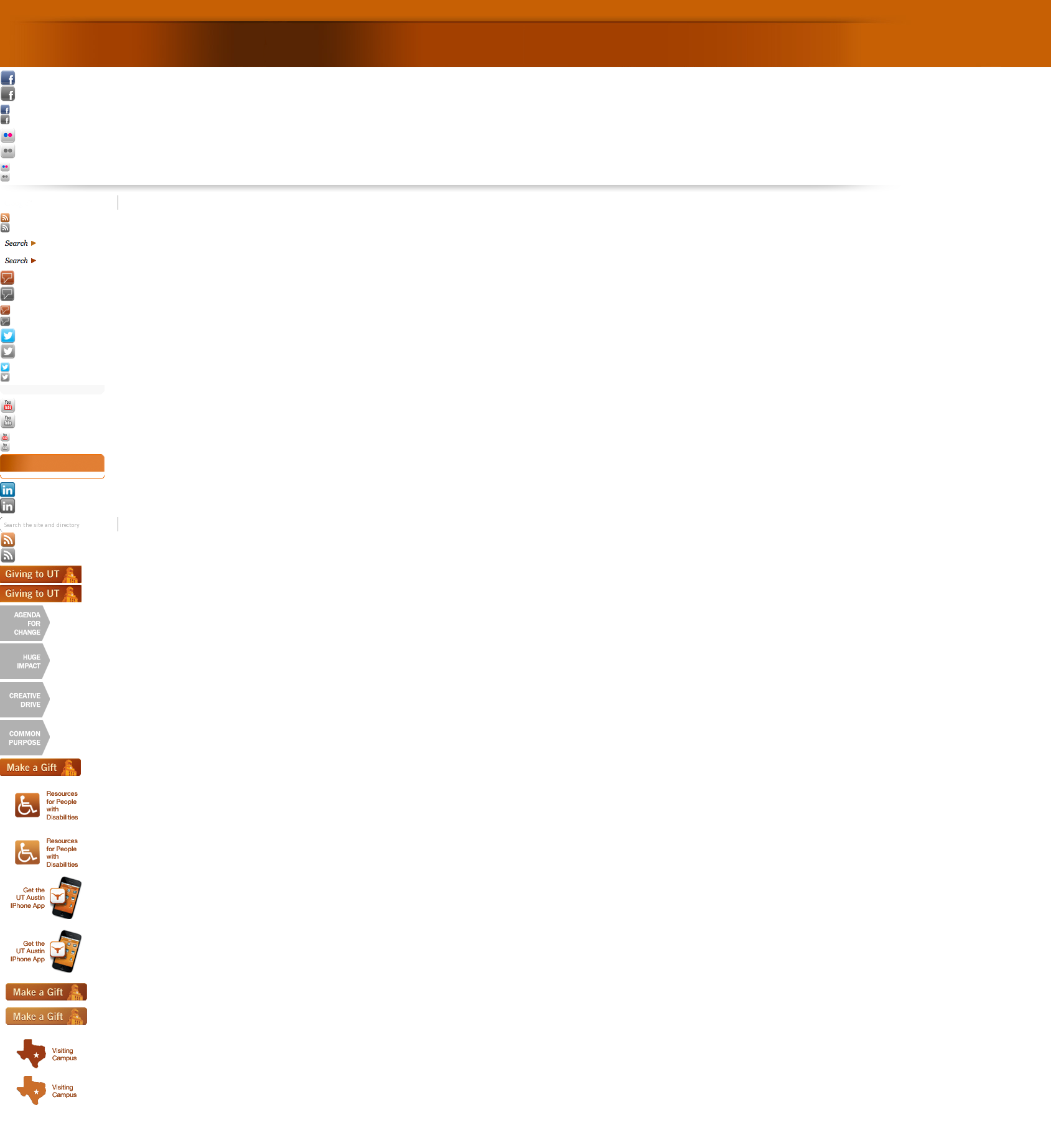 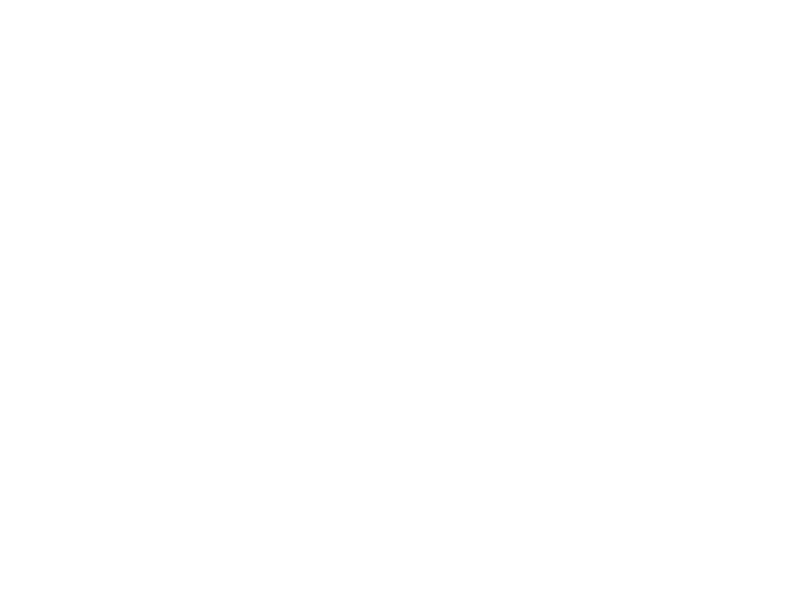 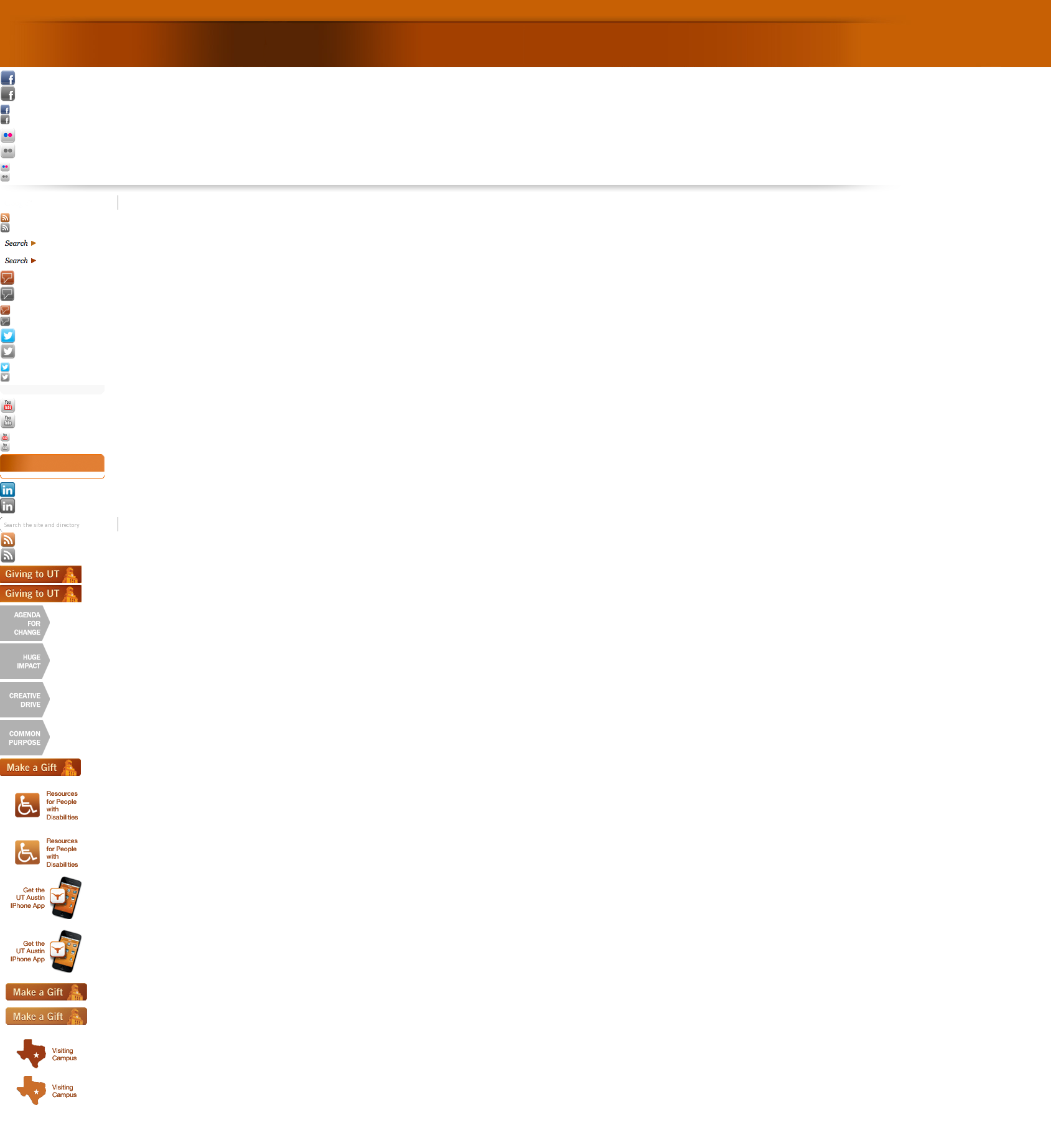 PFC in 2016
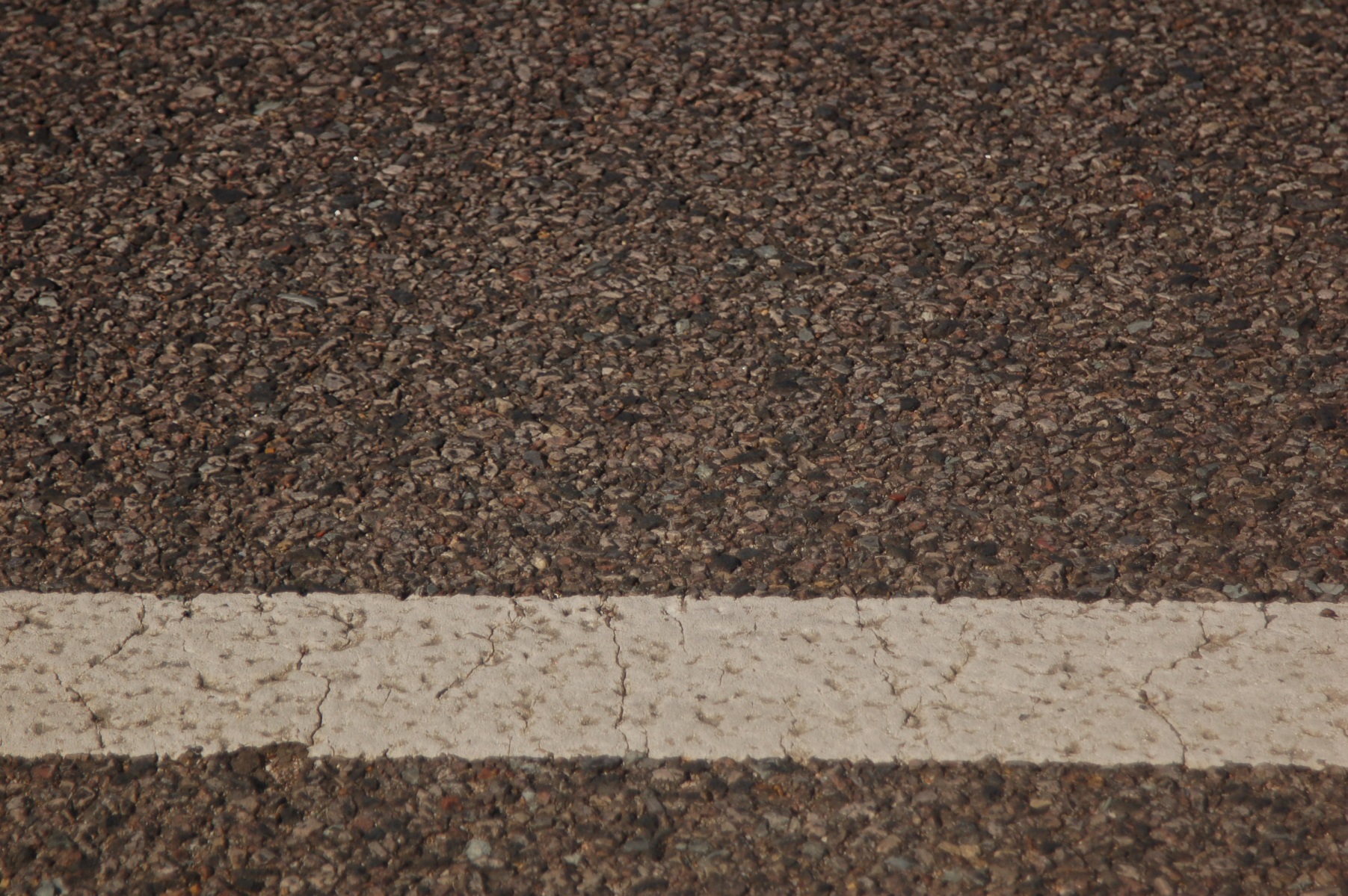 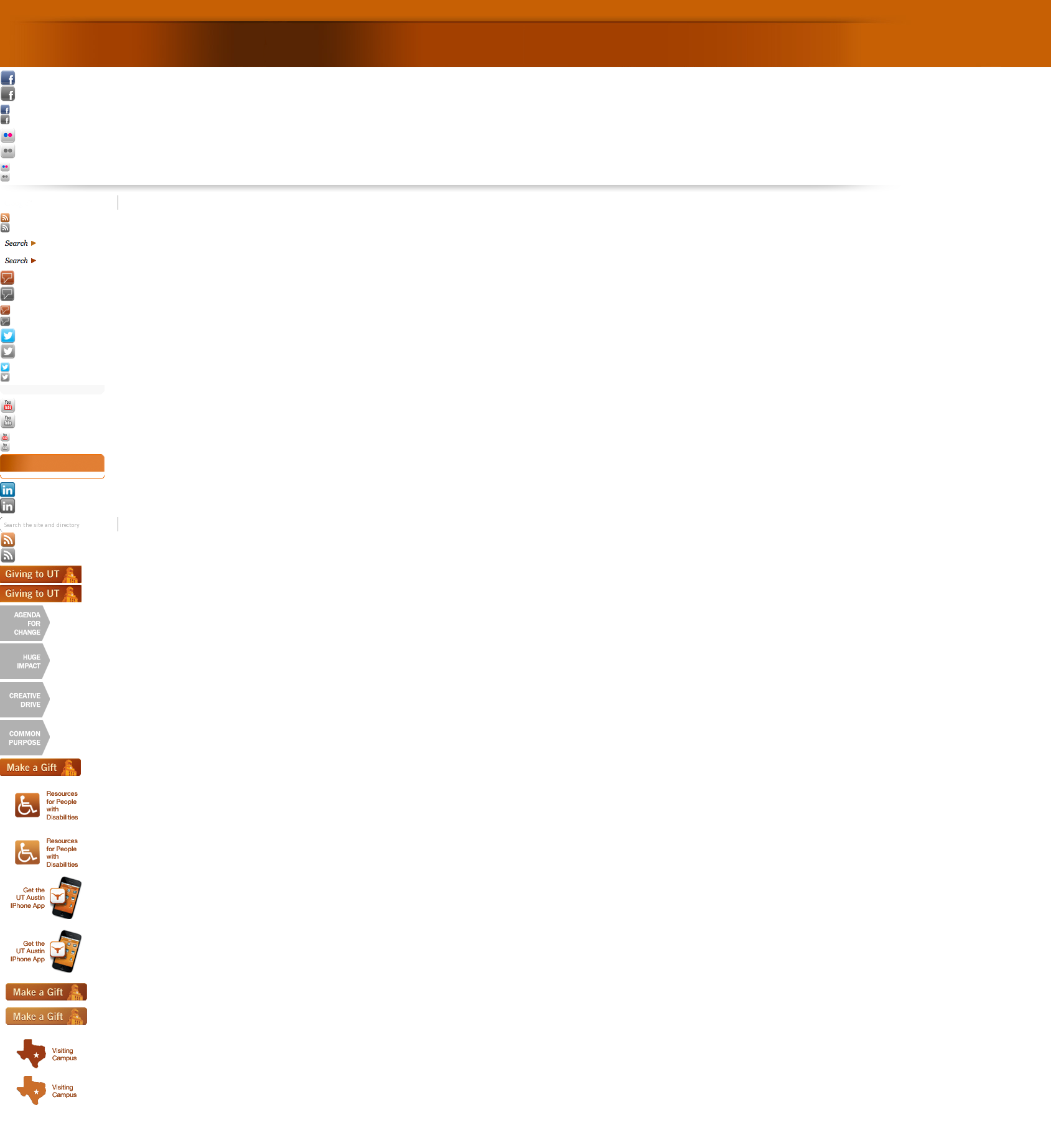 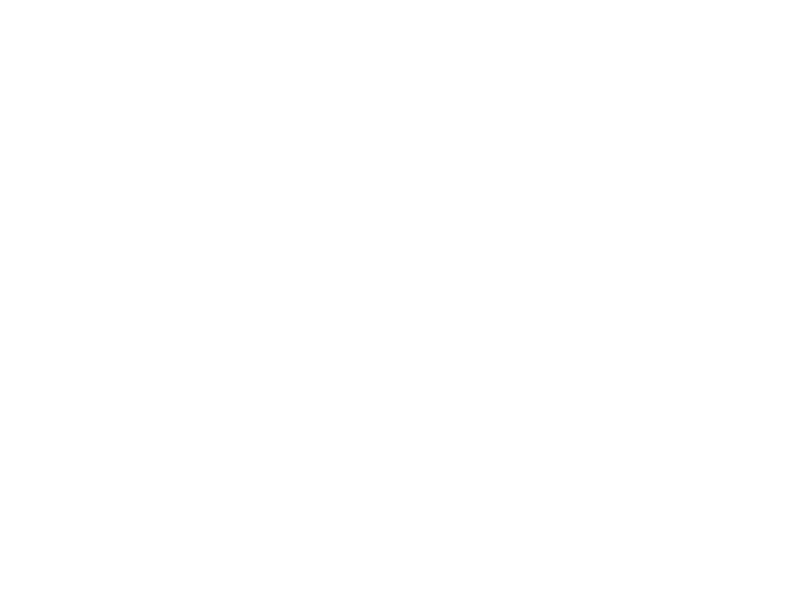 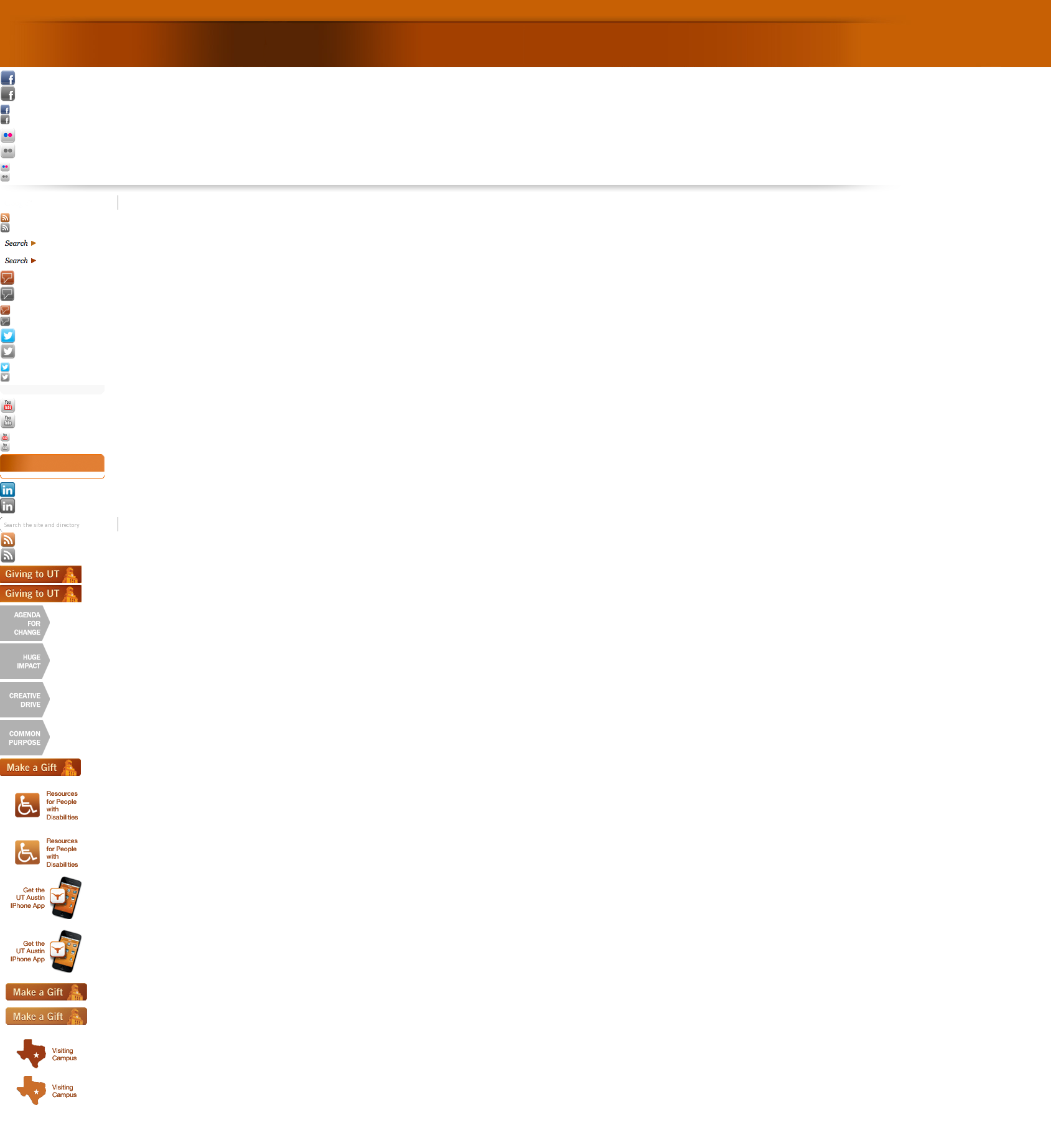 Foliage in Winter
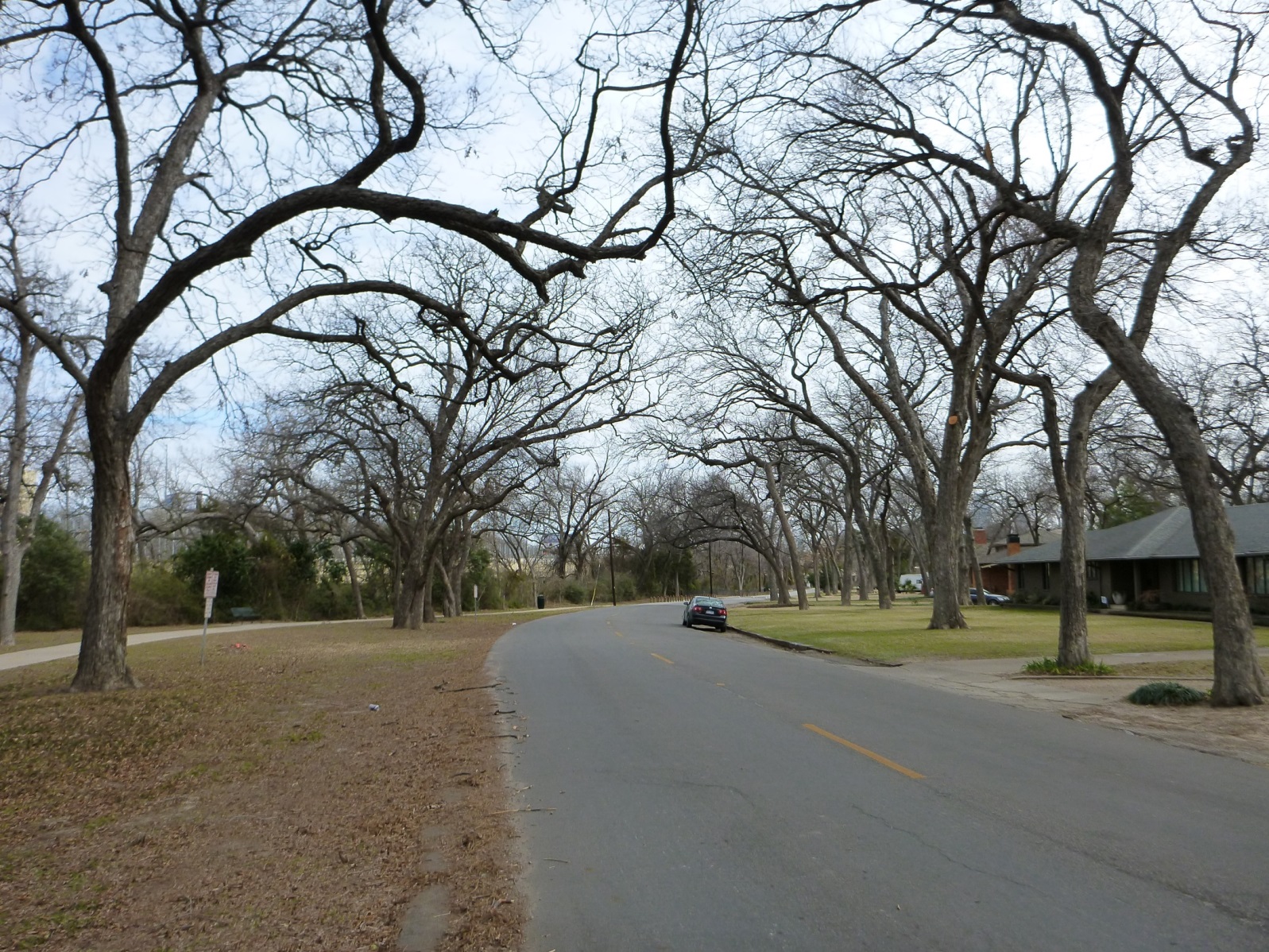 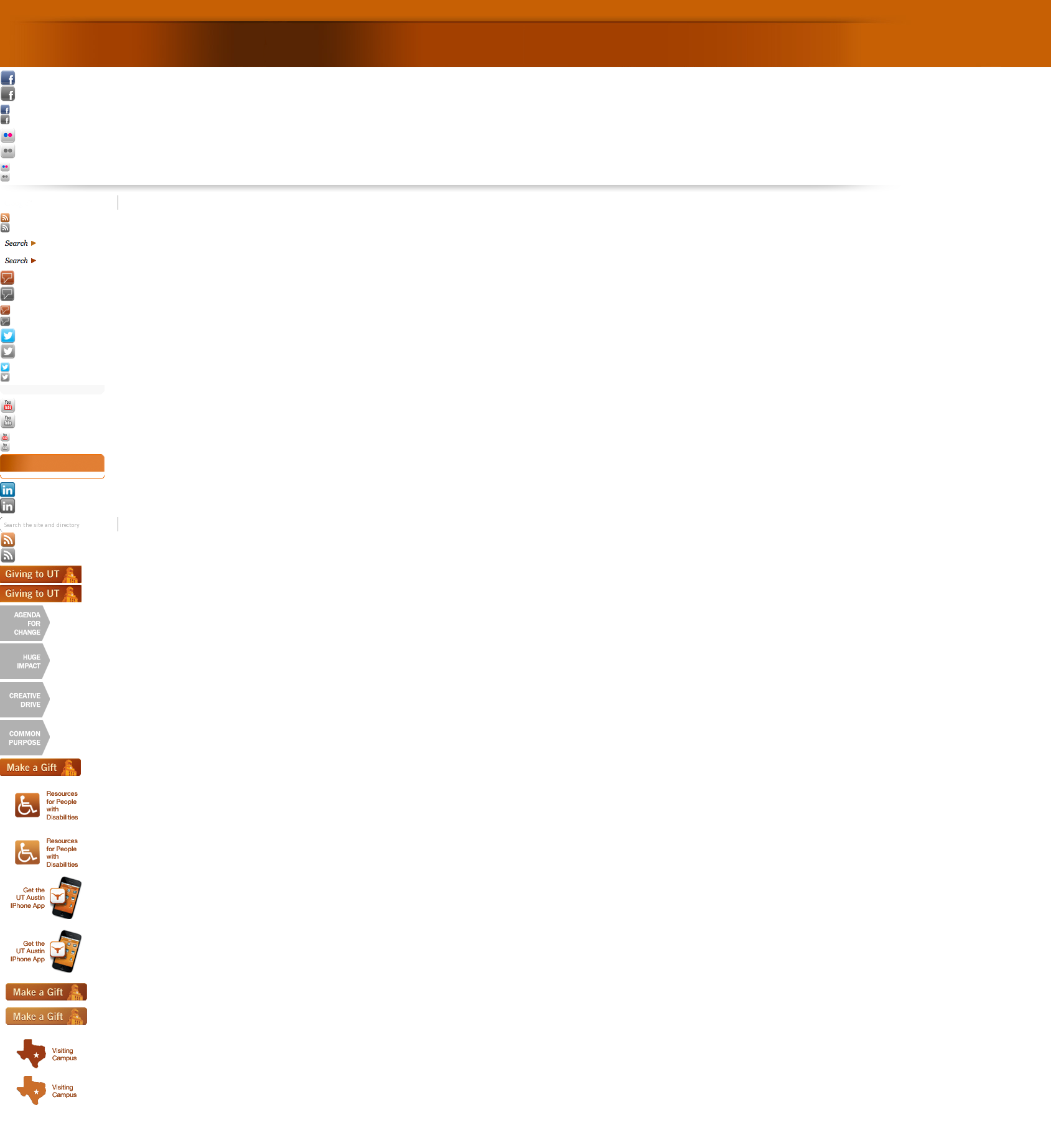 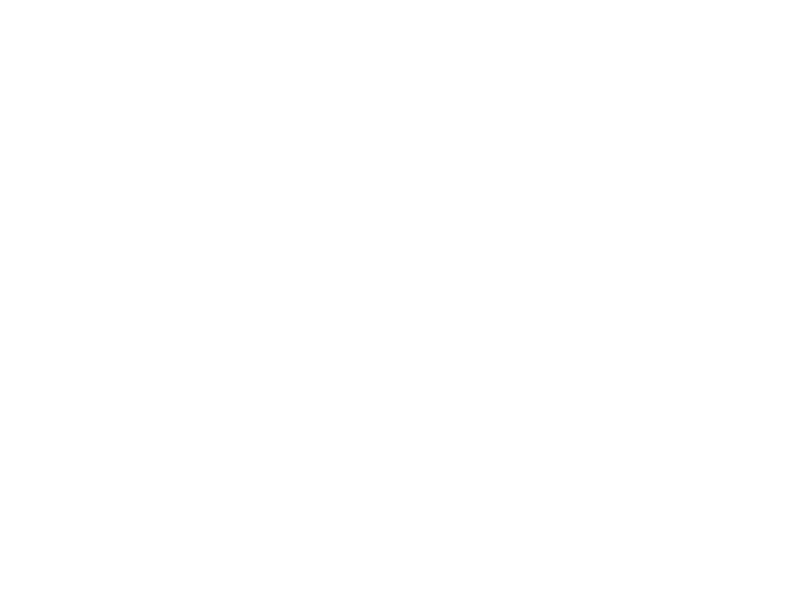 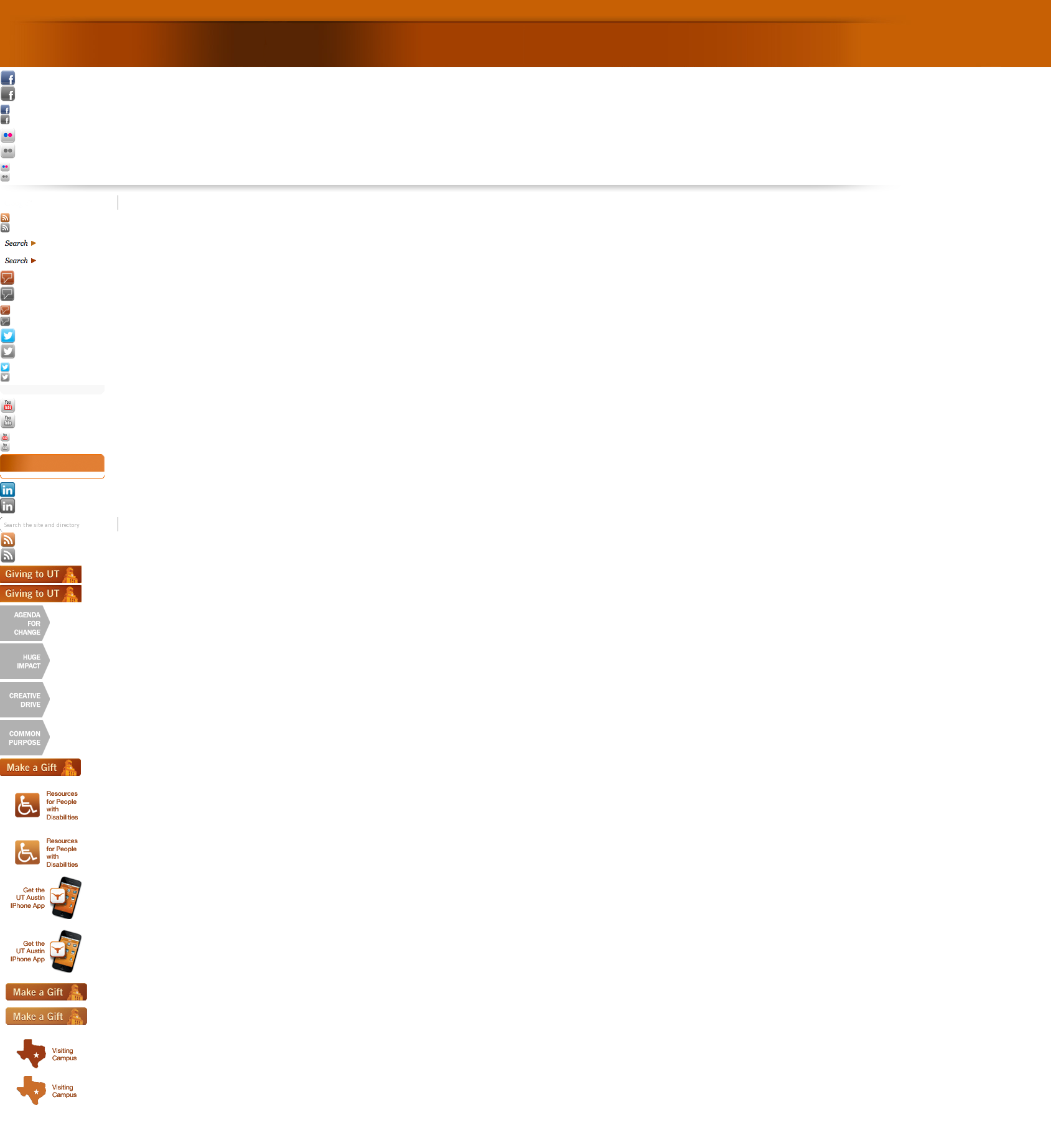 Foliage in Summer
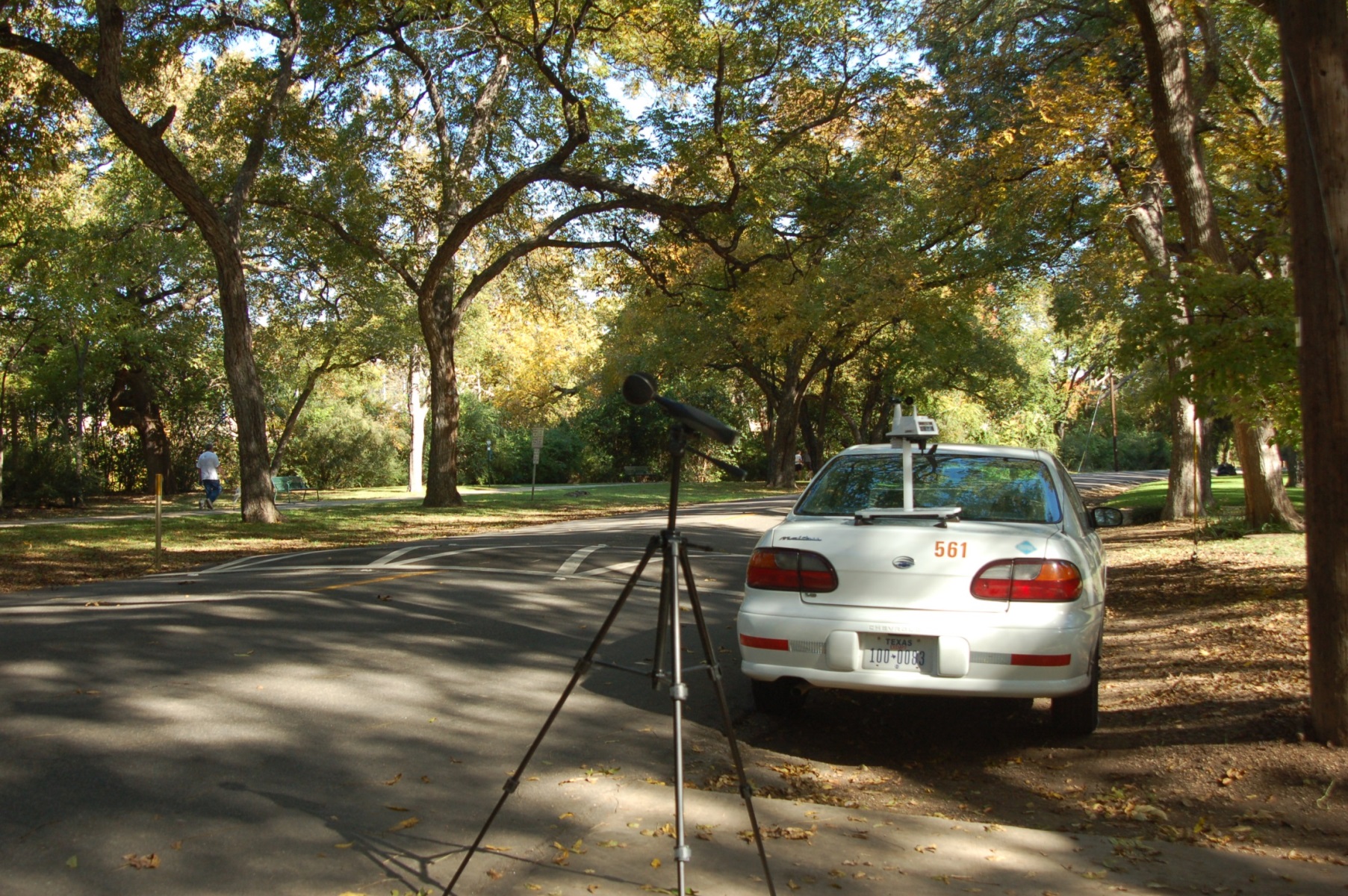 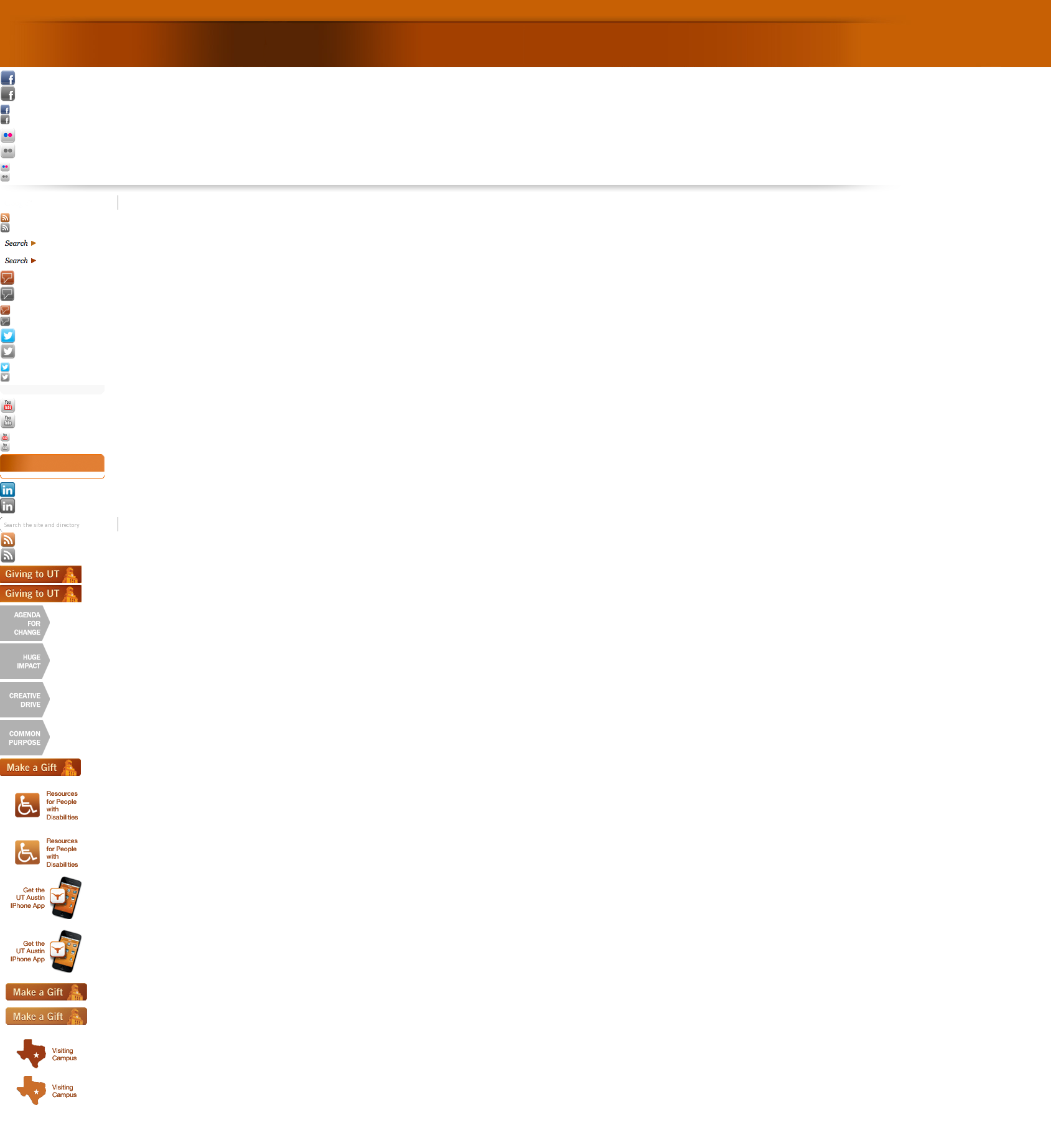 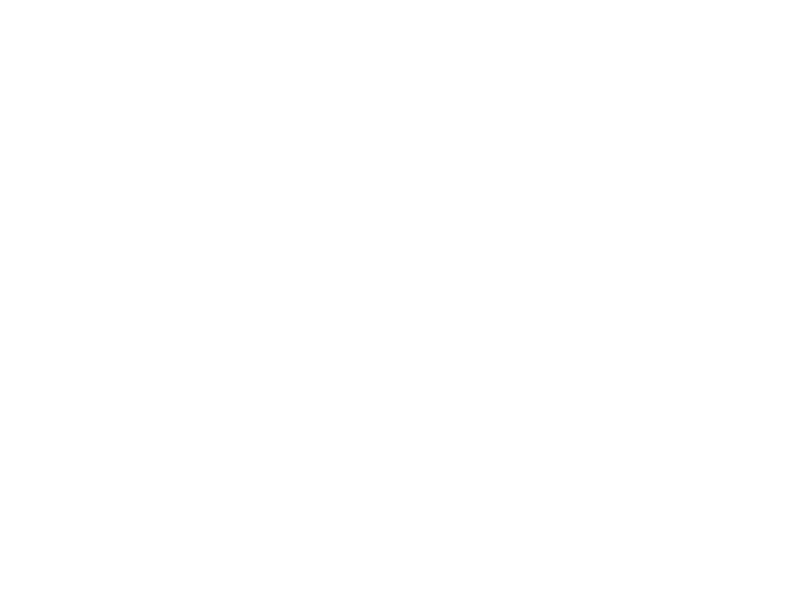 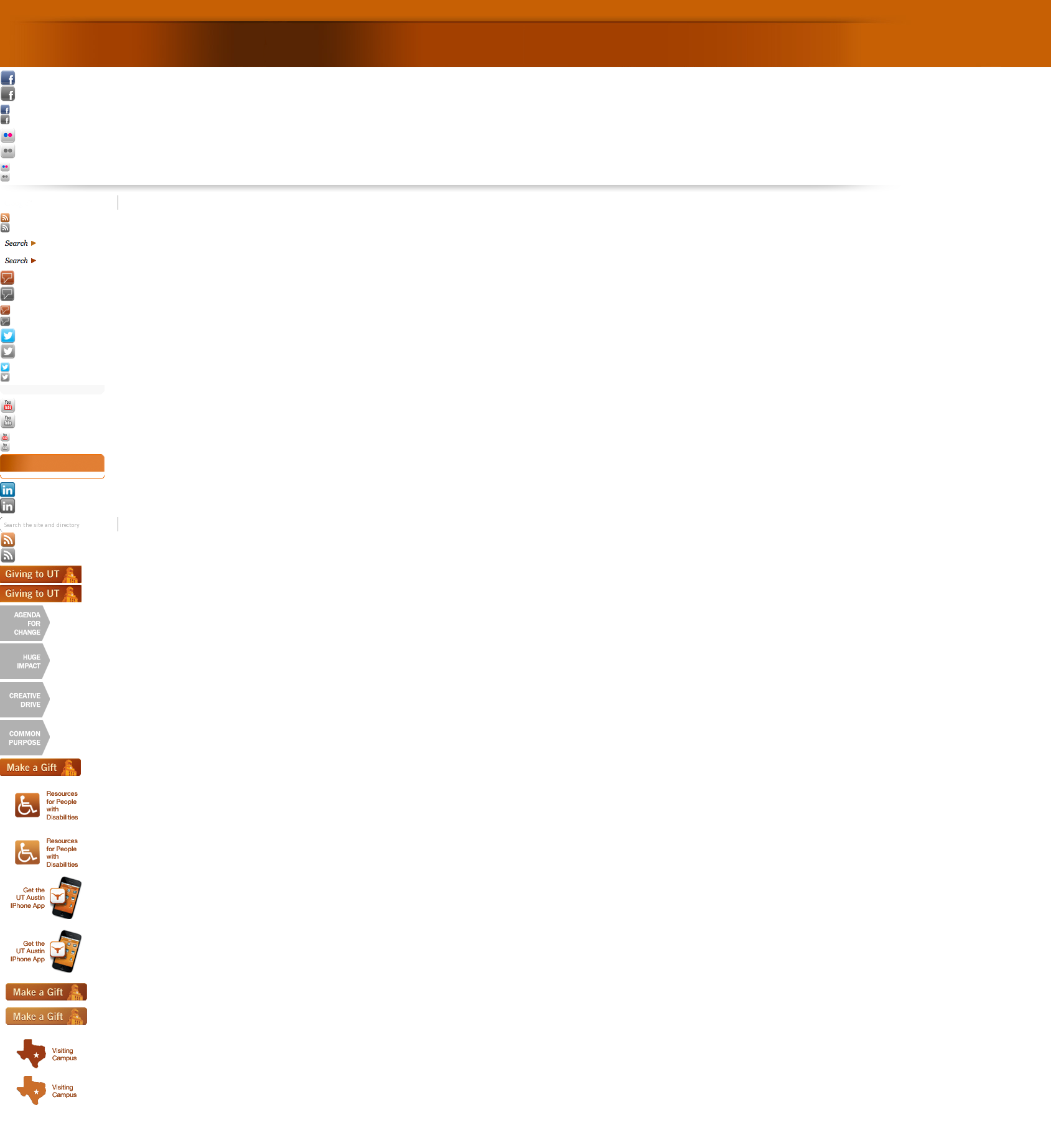 Conclusions
Significant noise reduction (2-3 dBA) by 2006 PFC
2010 PFC not as absorptive as 2006 PFC originally was
PFC overlays getting louder (clogging, compaction) 
Thicker overlays are generally more absorptive
Both overlays have provided important reductions in noise levels, even though these overlays are not among the quieter PFCs
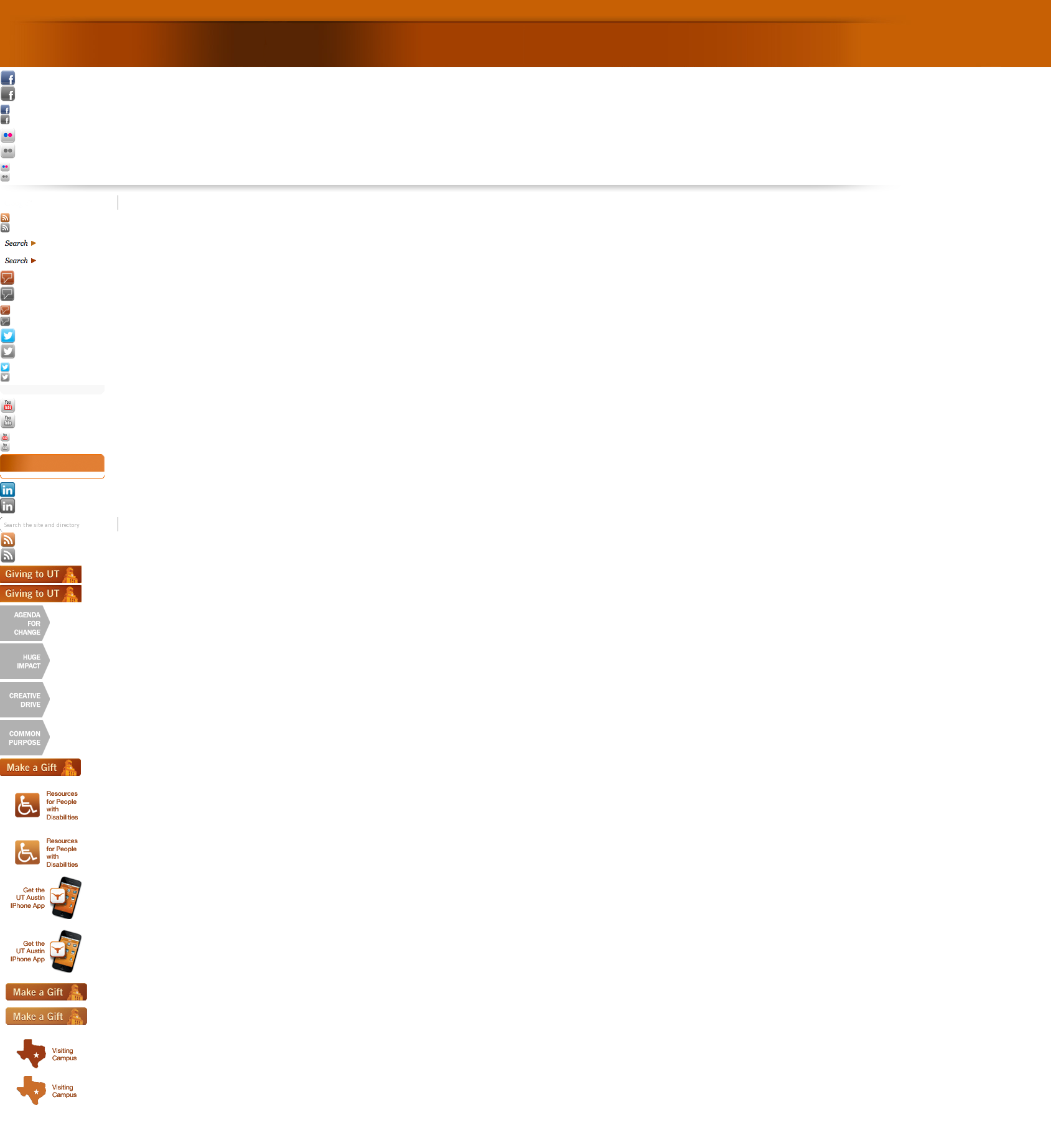 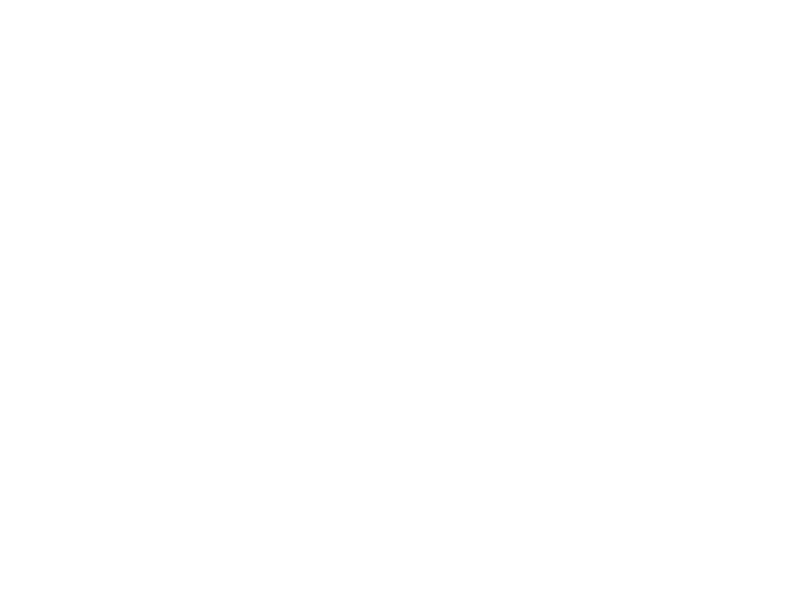 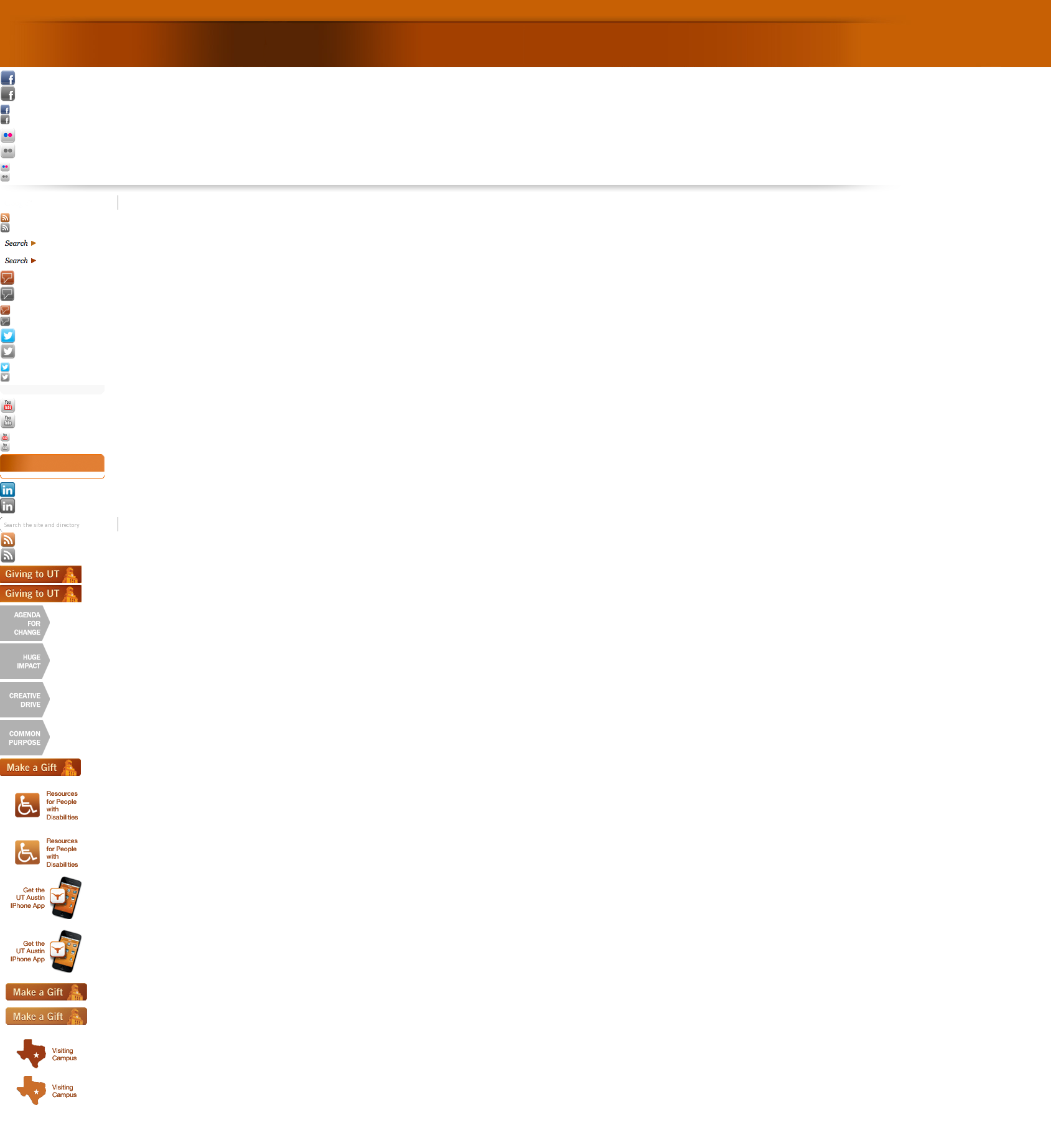 Conclusions
Noise reduction with wall varied from 0.7 to 3.0 dBA (until Jan. 2015) and from 0.0 to 2.6 dBA (until May 2016)
Location with more benefit is close to highway and at a lower elevation (C)
Sound wall provided significant noise reduction in the few months following its completion
Noise levels appear to get higher in the colder months
Cold temperatures are correlated to higher tire-pavement noise generation (1 dBA per 10°C)
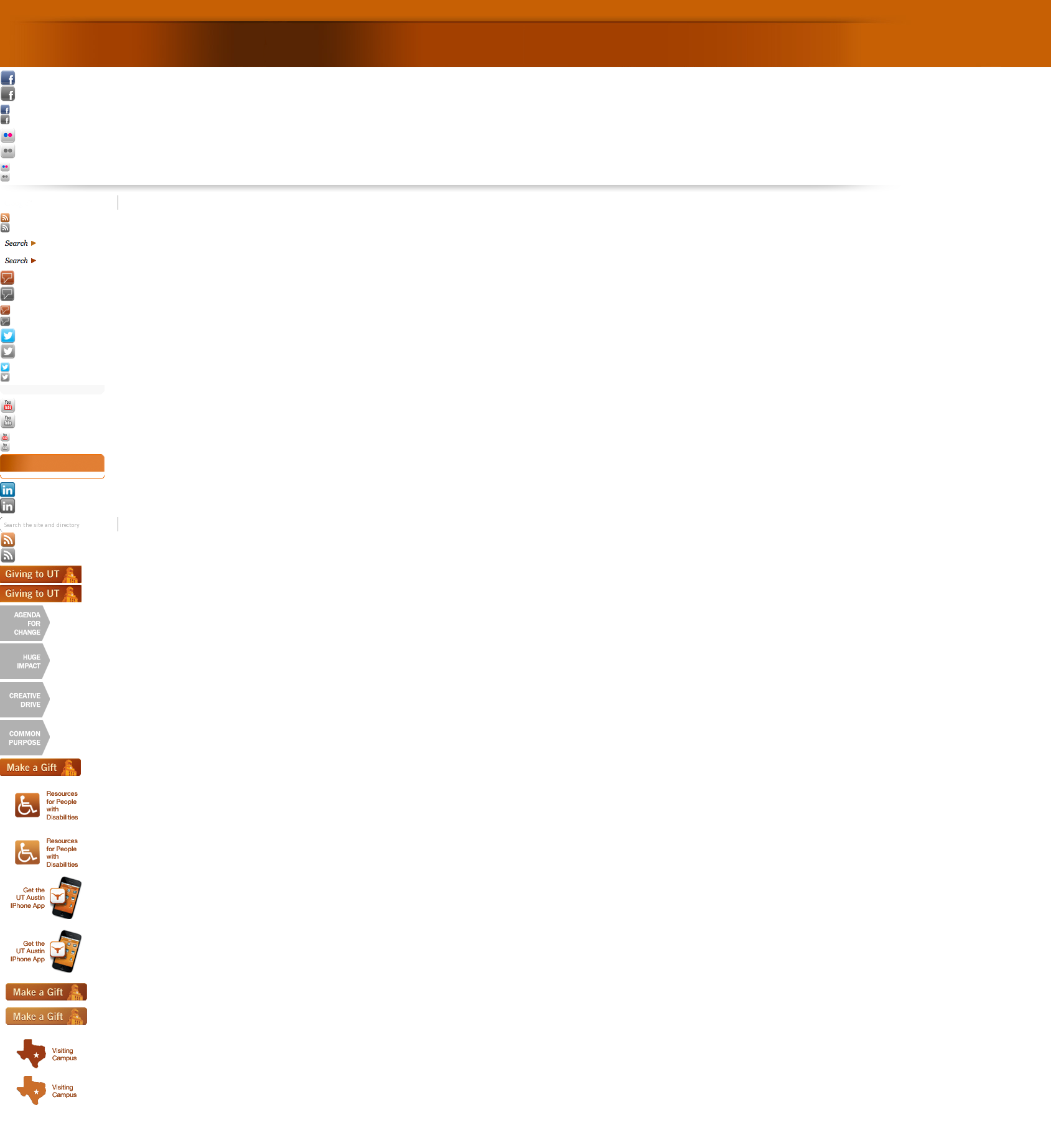 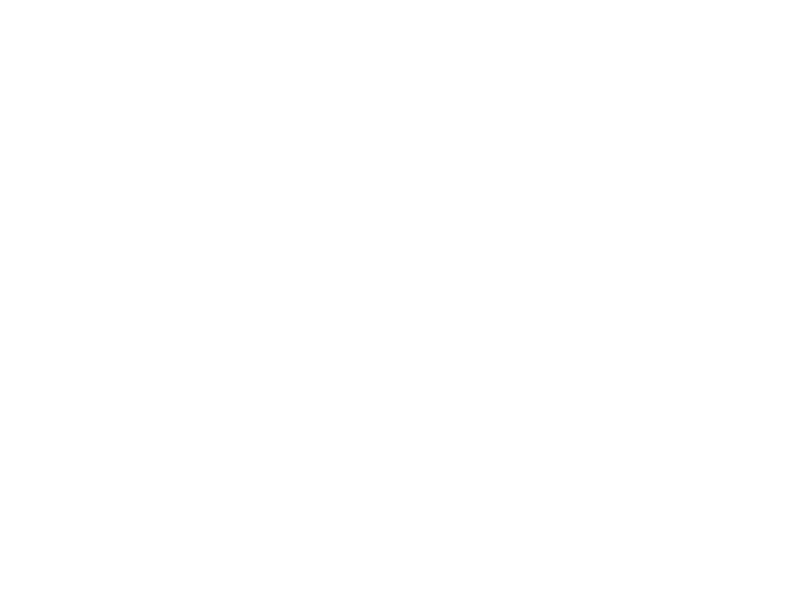 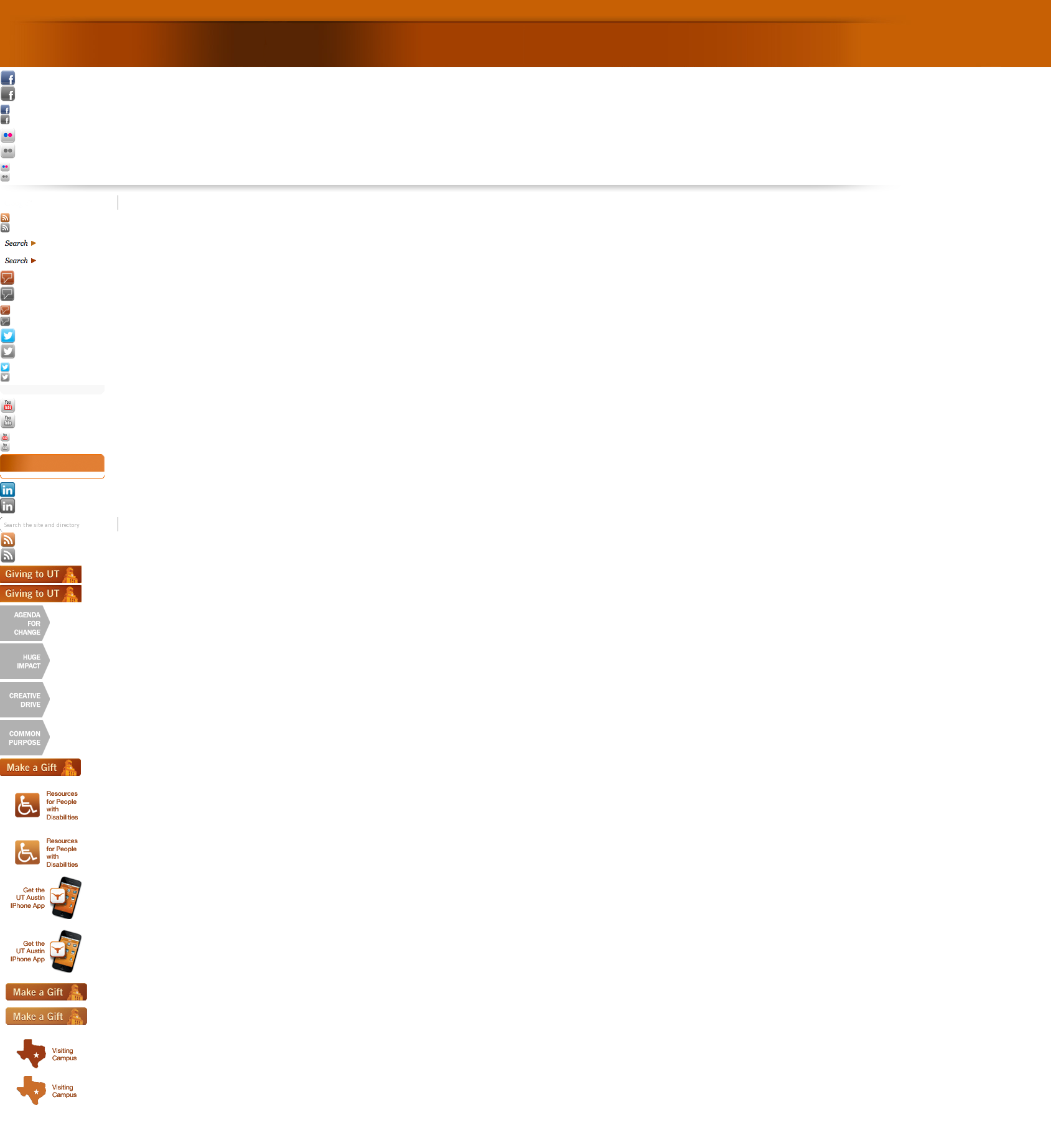 Conclusions
Other weather variables appear to have no significant influence
Foliage might have some influence (no foliage-higher noise). Foliage diffracts and absorb sound
Changes of pavements’ performance impacts wall apparent effectiveness 
Neighbors are very satisfied with the wall
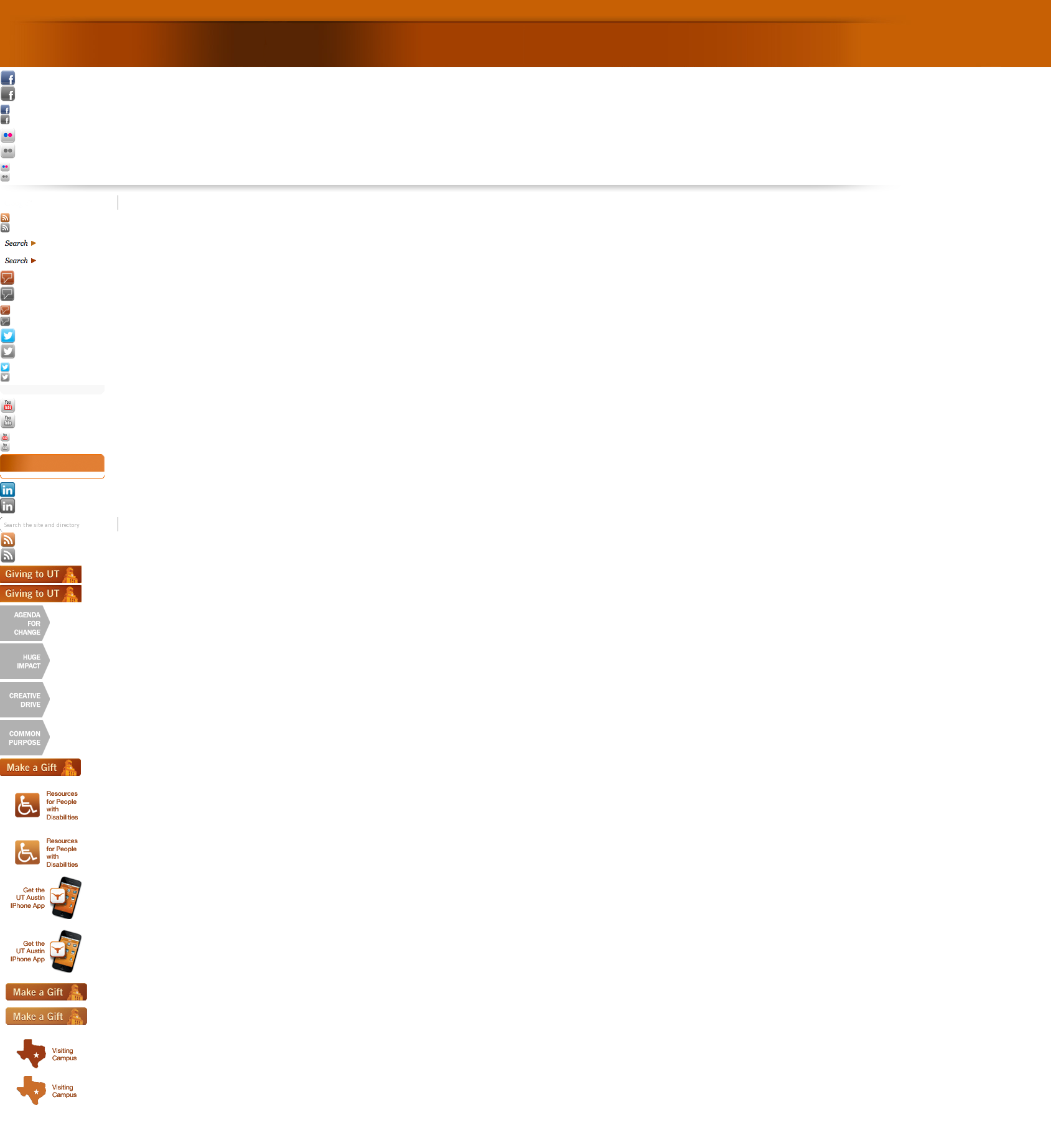 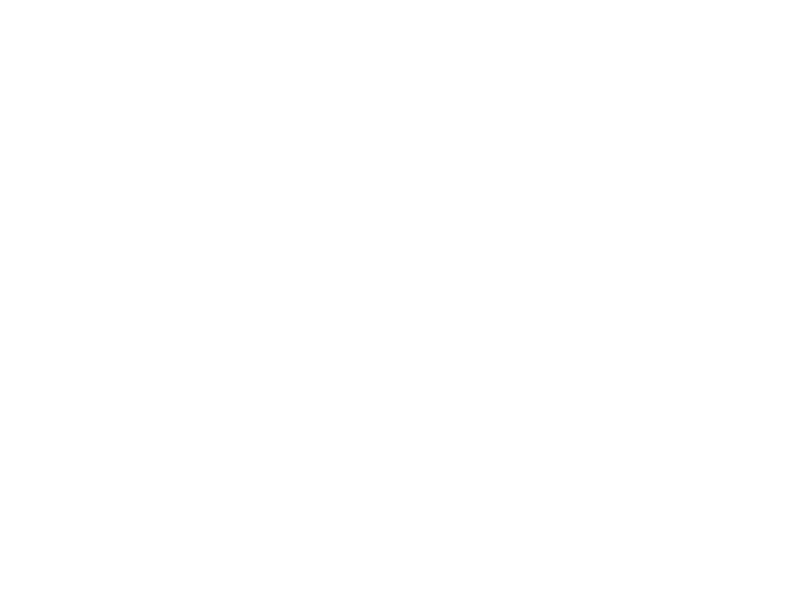 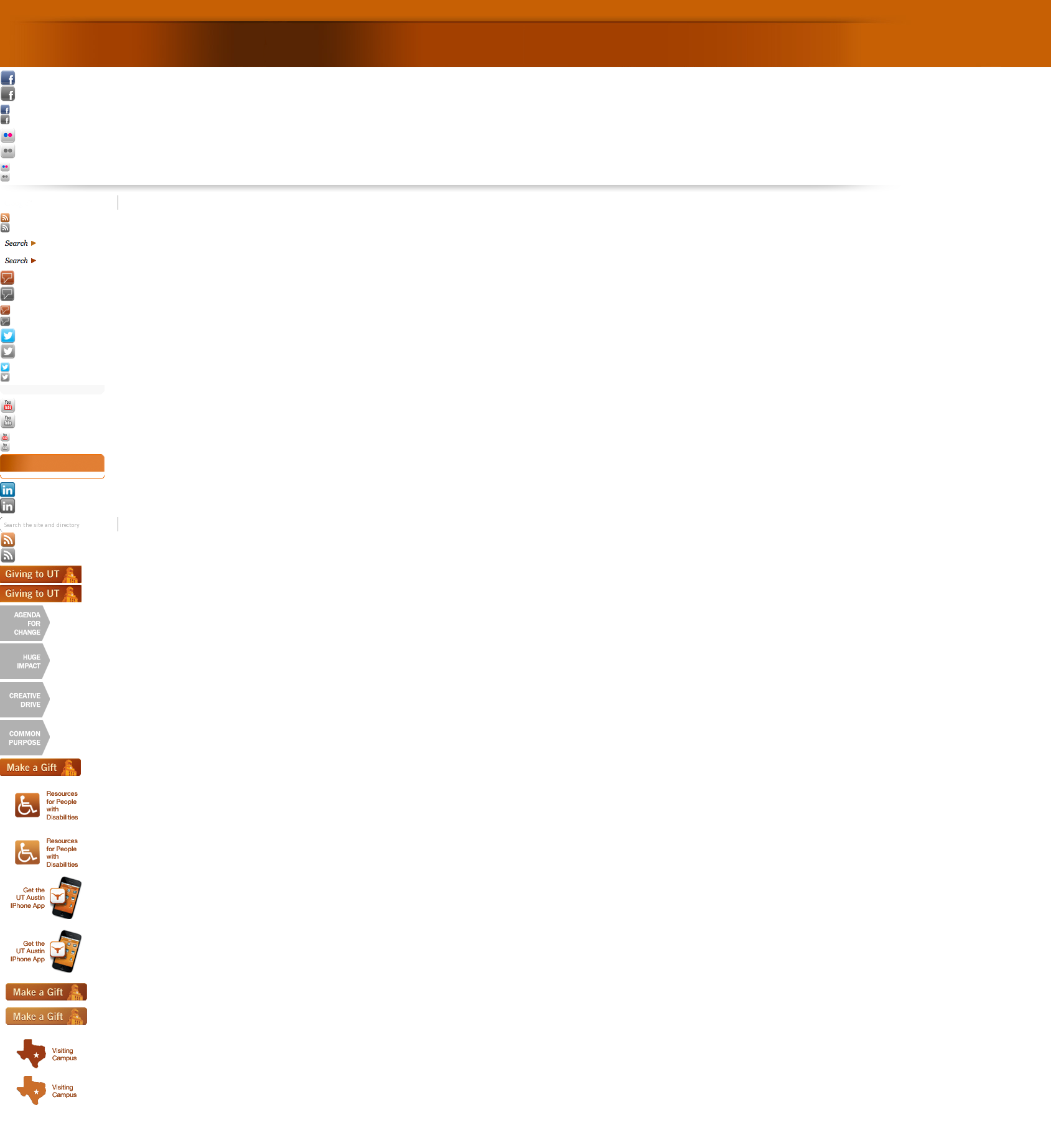 Acknowledgements
George Reeves, TxDOT
Mark McIlheran, Armtec, Evonik Acrylite
TxDOT, Dallas District
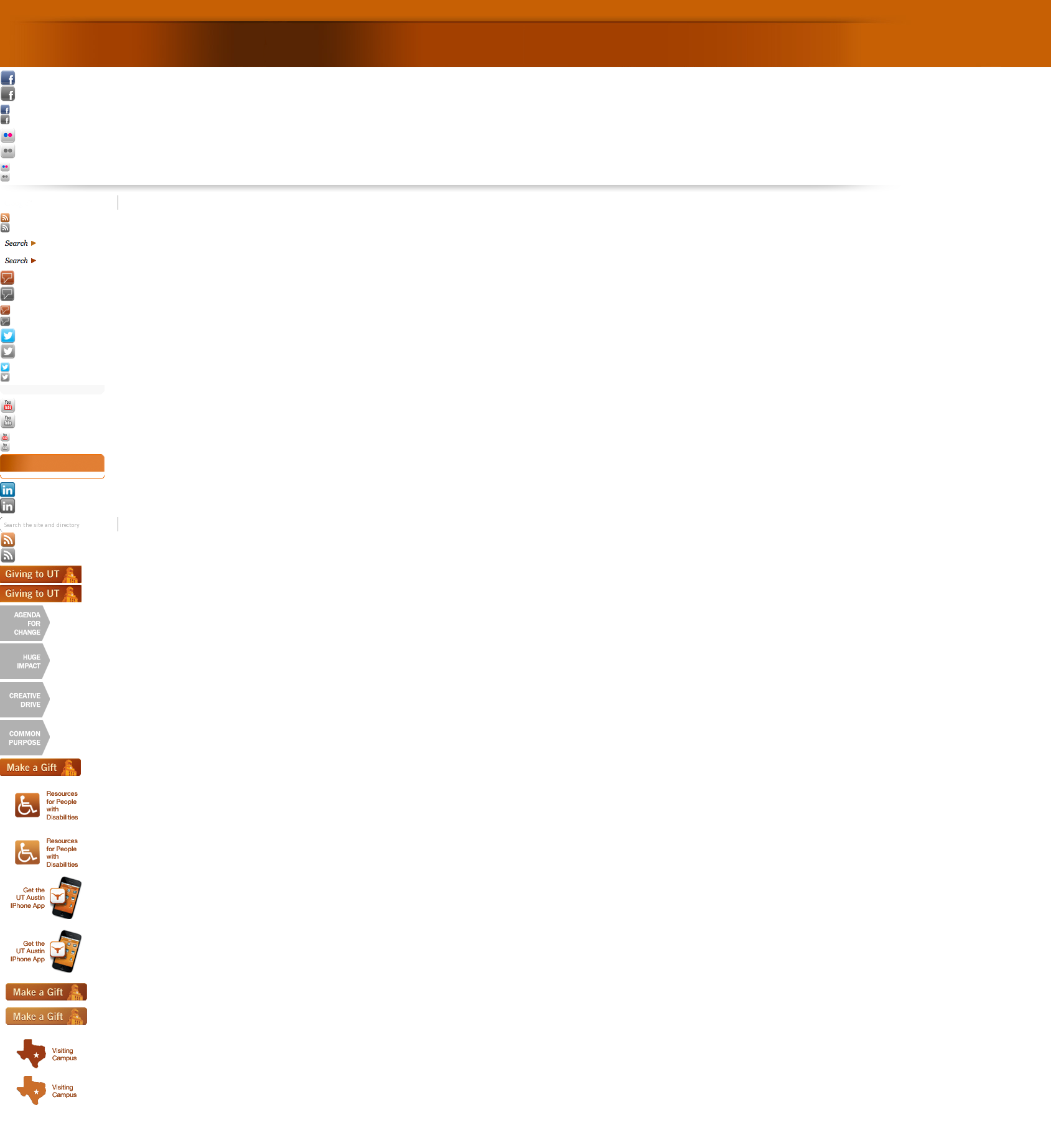 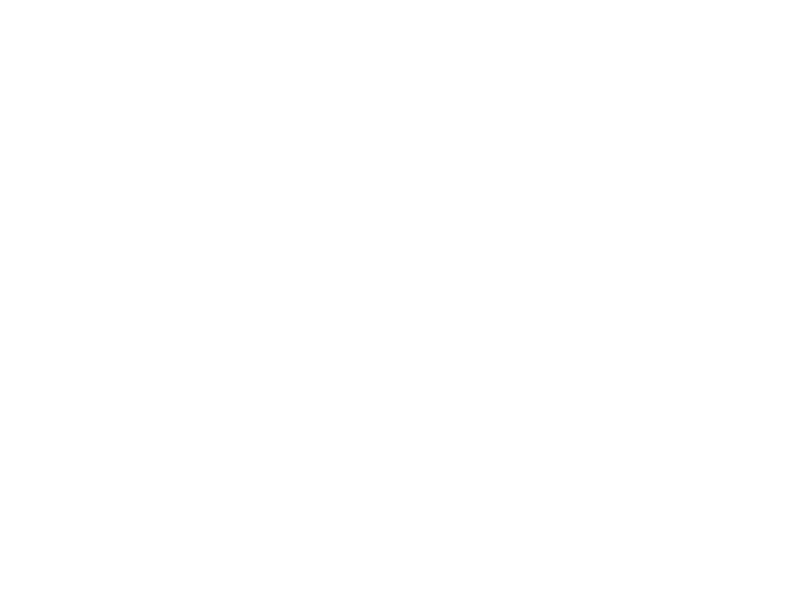 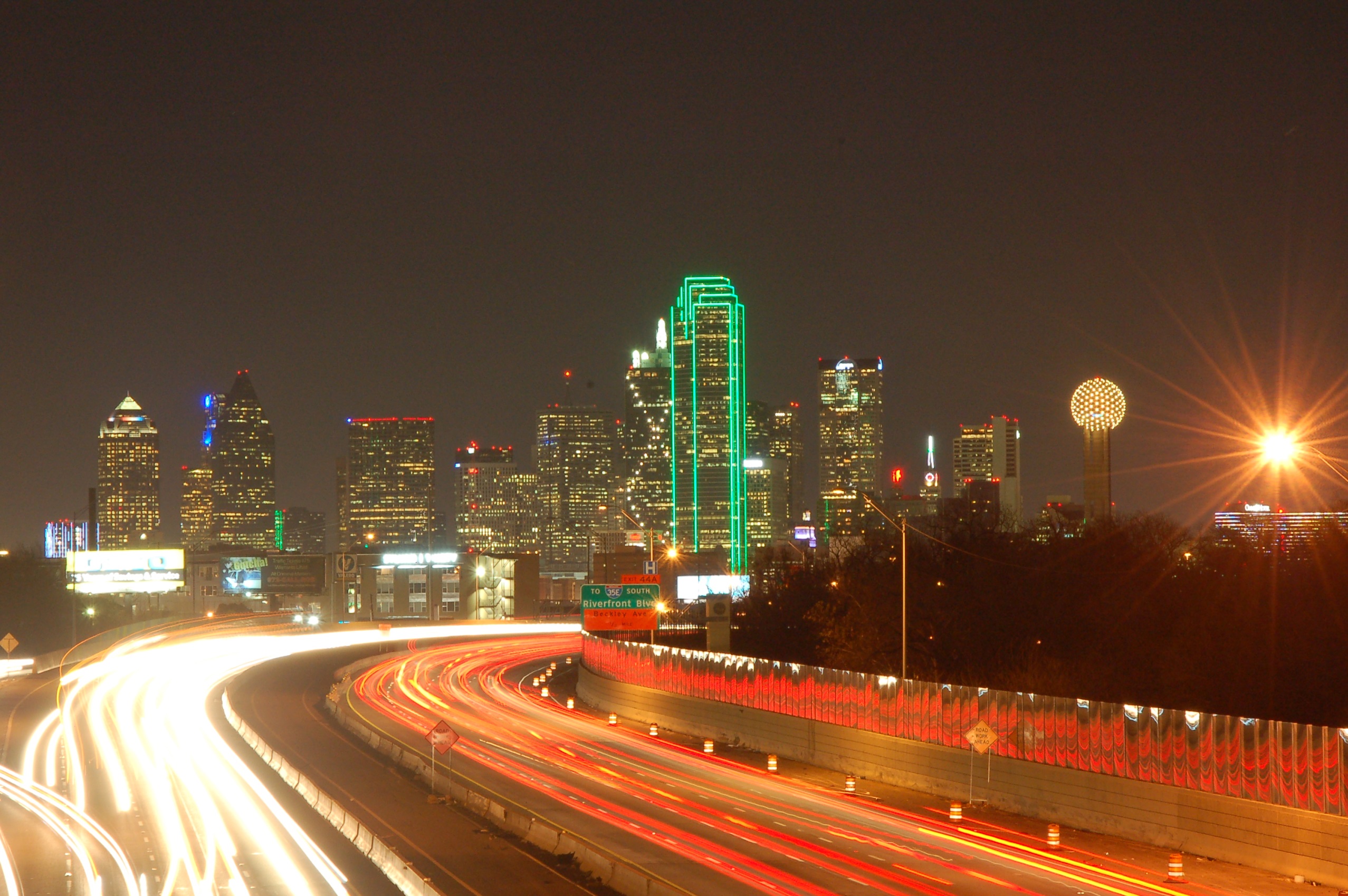 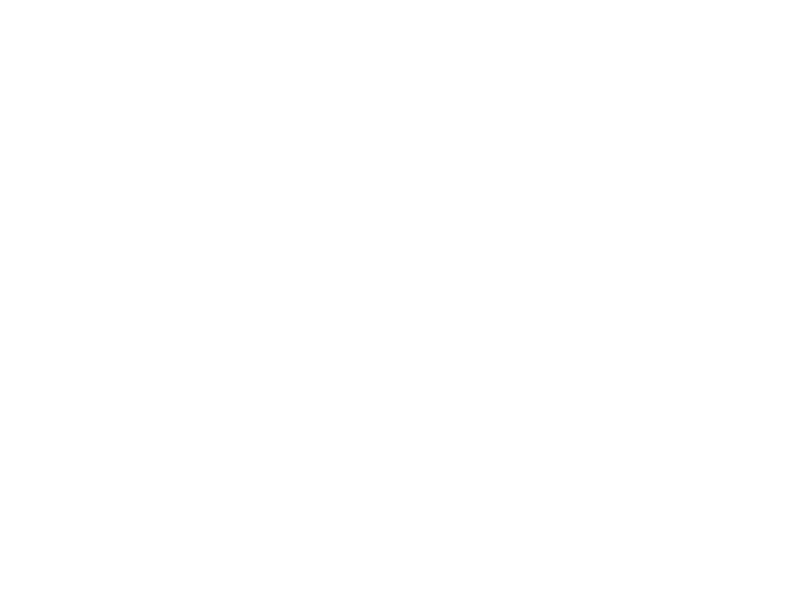